1
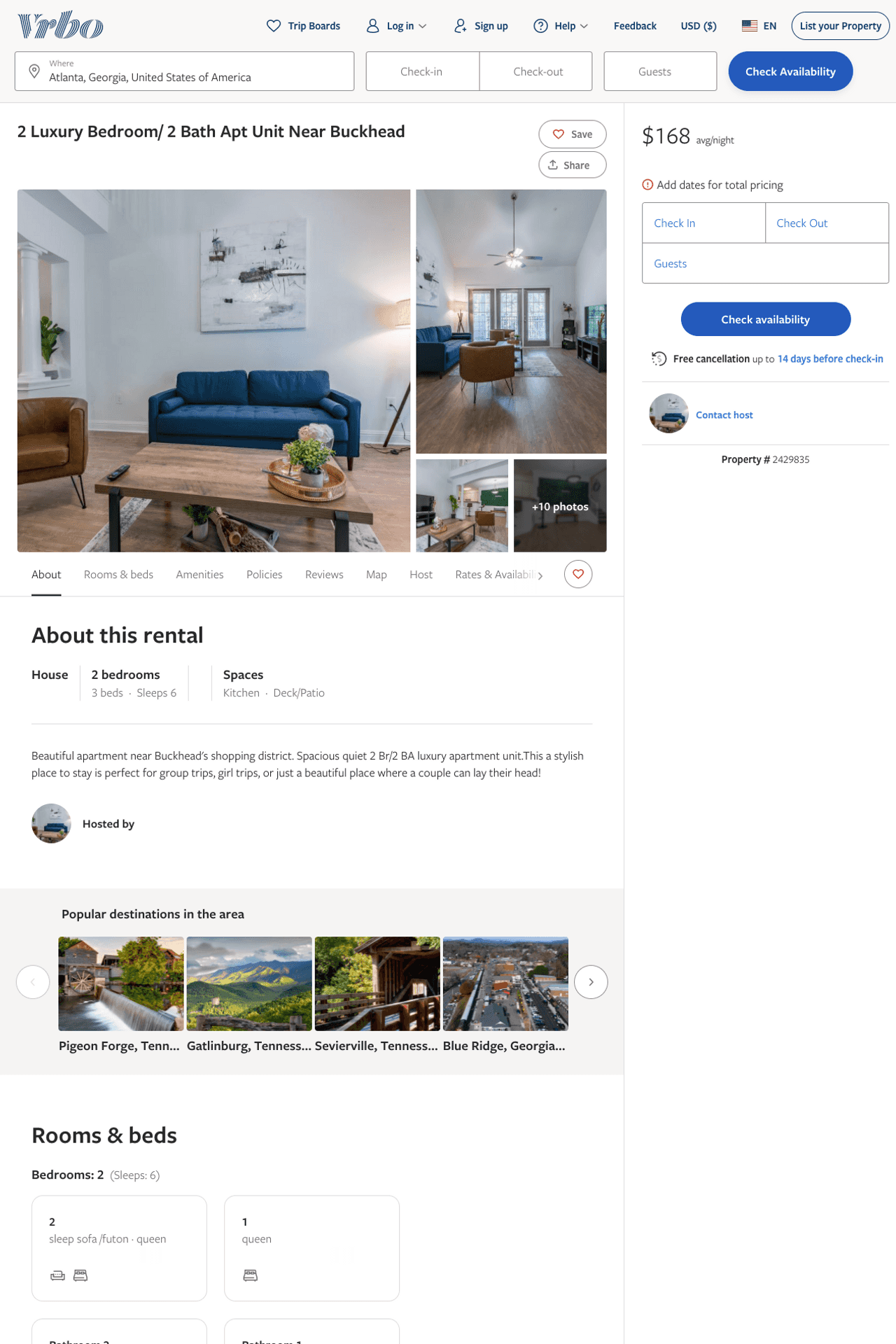 Listing 2429835
2
6
$130 - $168
2
https://www.vrbo.com/2429835
Aug 2022
2
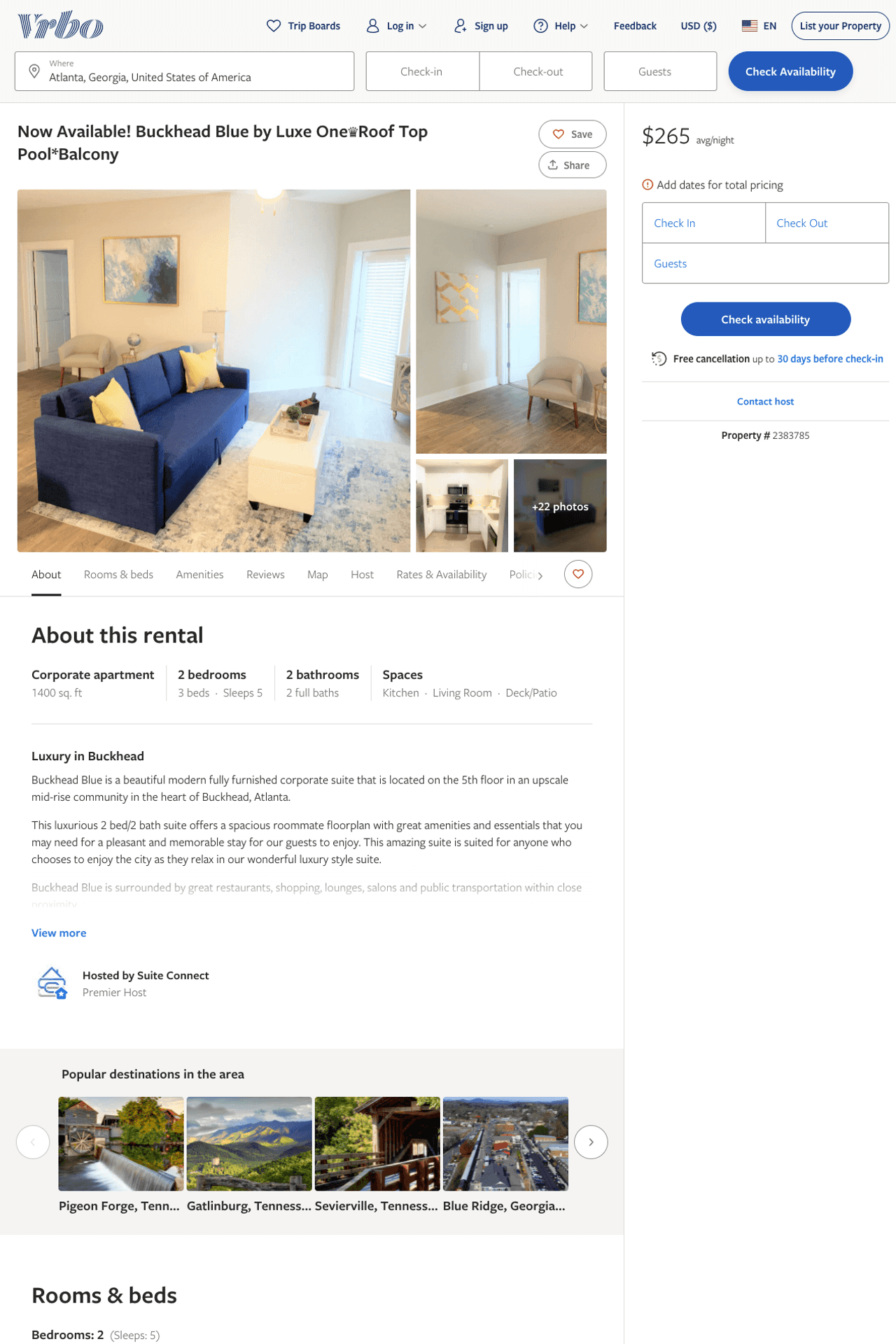 Listing 2383785
2
5
$155 - $287
5
1
Suite Connect
https://www.vrbo.com/2383785
Aug 2022
3
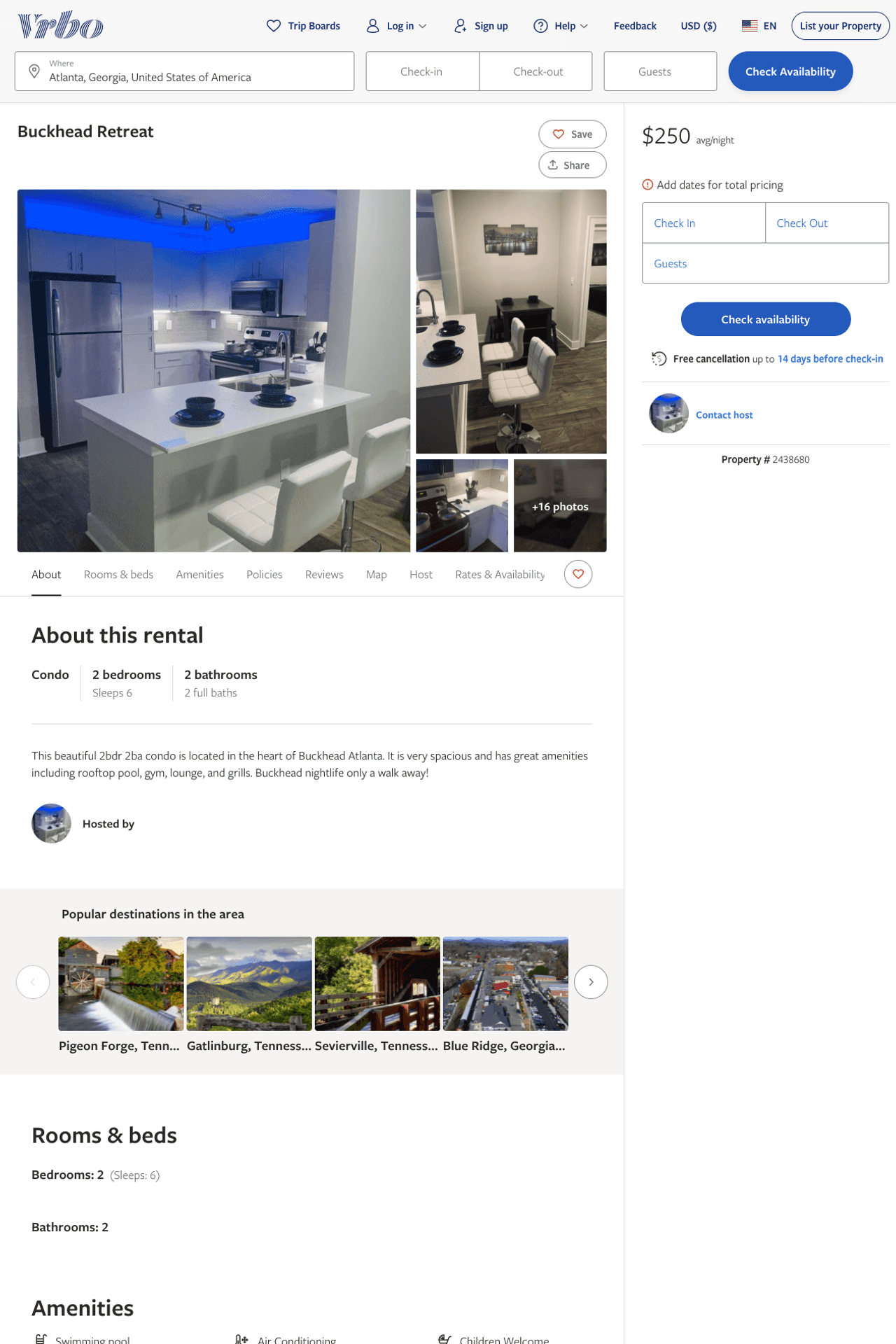 Listing 2438680
2
6
$250 - $280
1
Damon Chatman
https://www.vrbo.com/2438680
Aug 2022
4
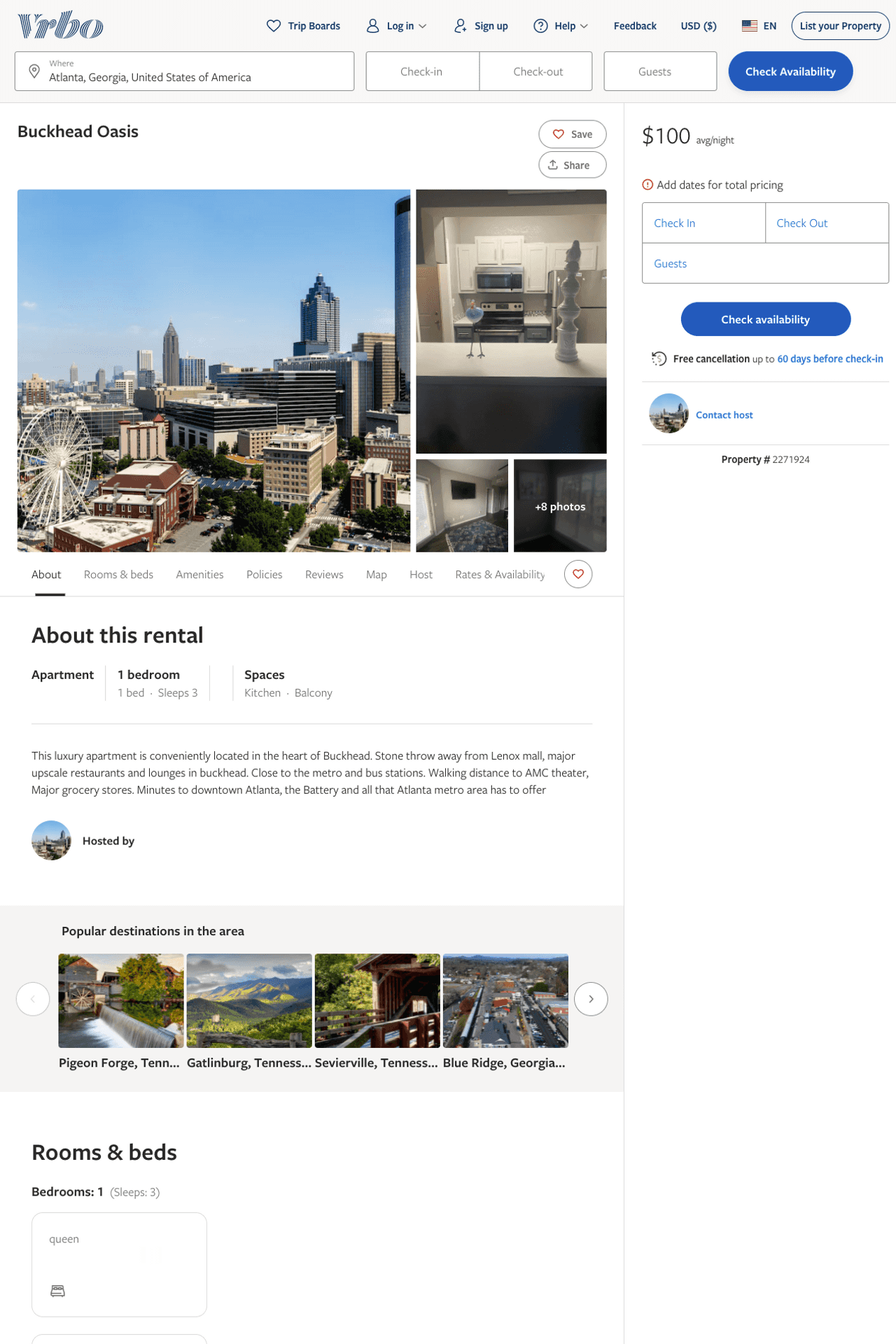 Listing 2271924
1
3
$100 - $99
3
https://www.vrbo.com/2271924
Aug 2022
5
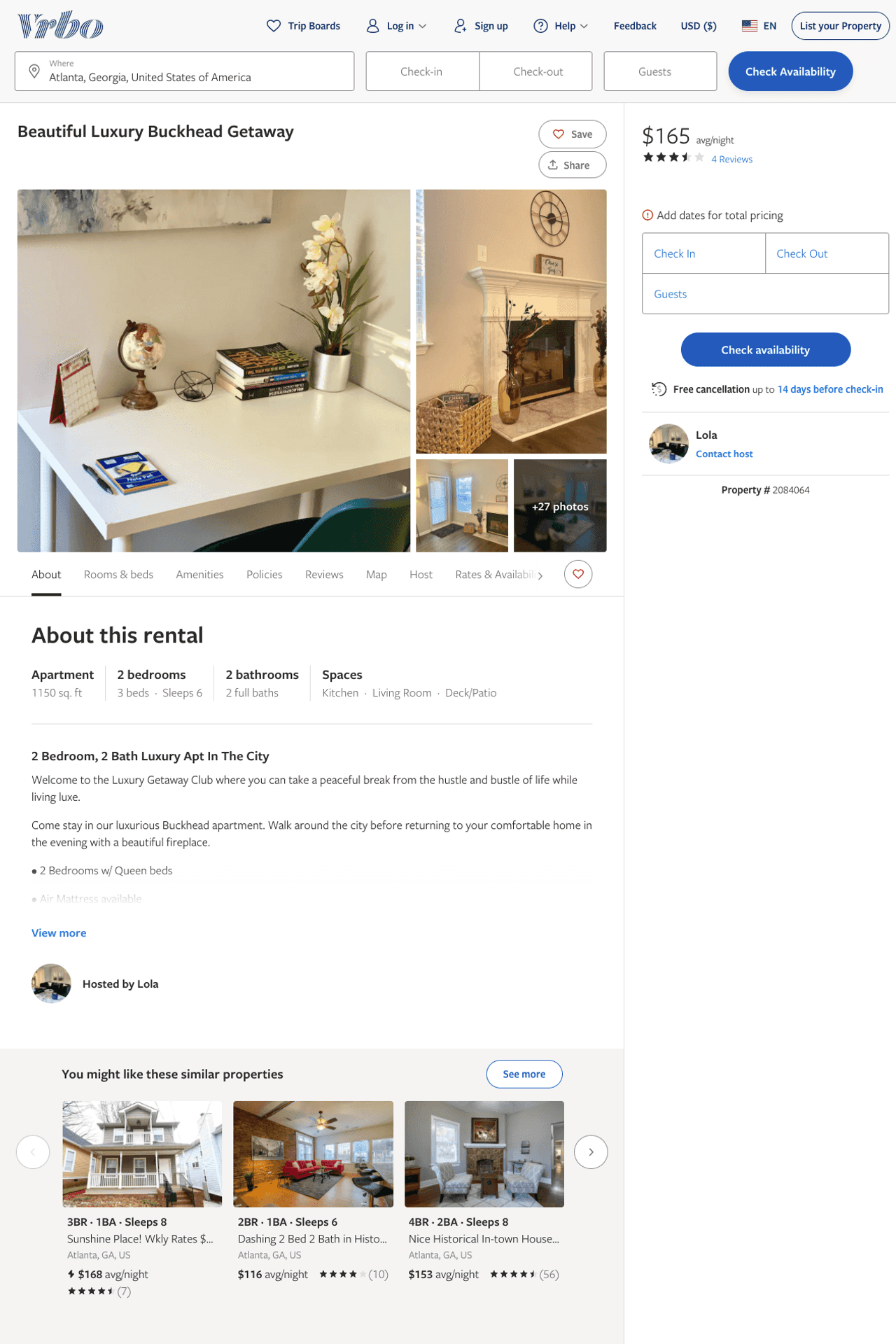 Listing 2084064
2
6
$145 - $165
3.8
1
Lola
https://www.vrbo.com/2084064
Aug 2022
6
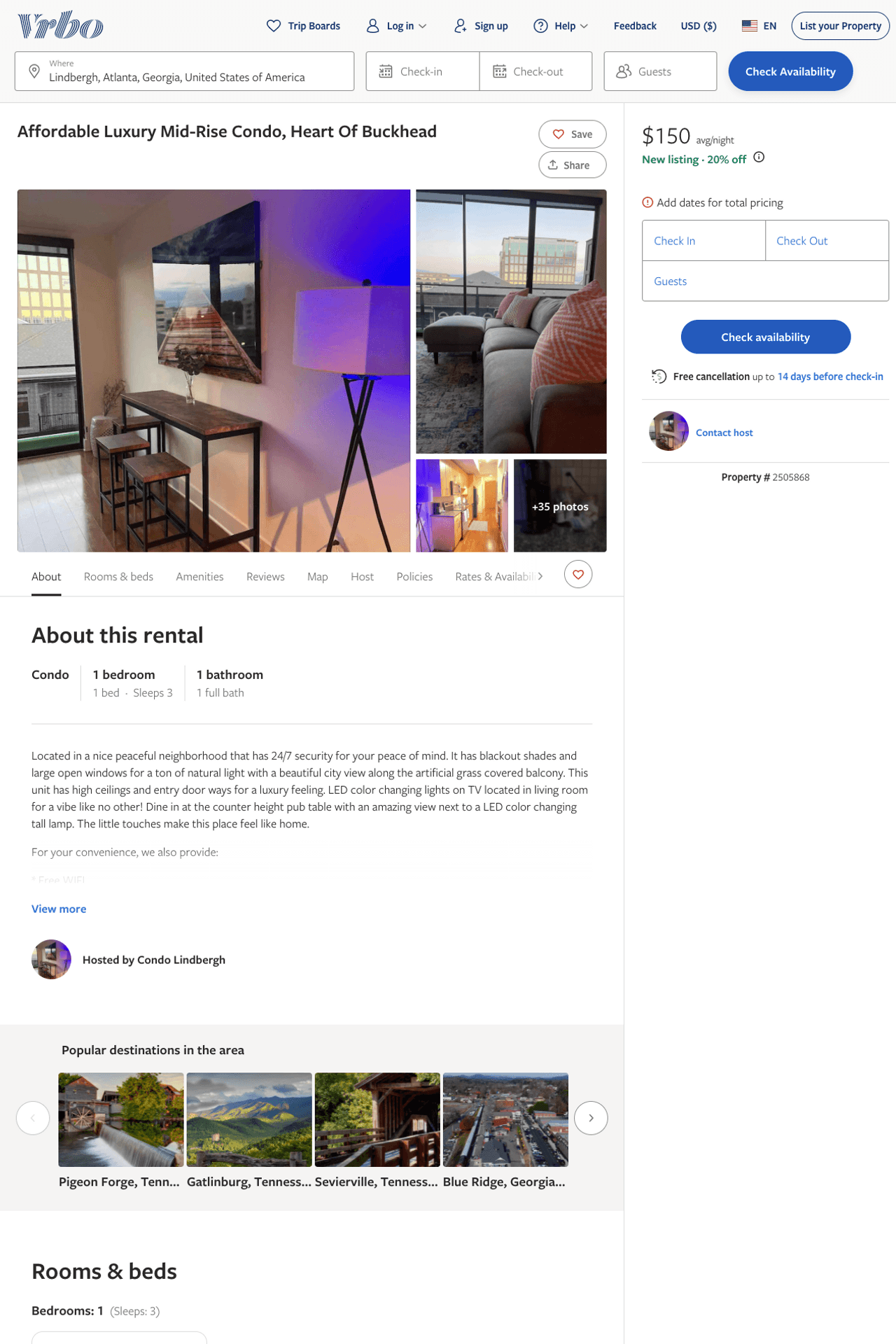 Listing 2505868
1
3
$150 - $153
4.888889
2
Michael
https://www.vrbo.com/2505868
Aug 2022
7
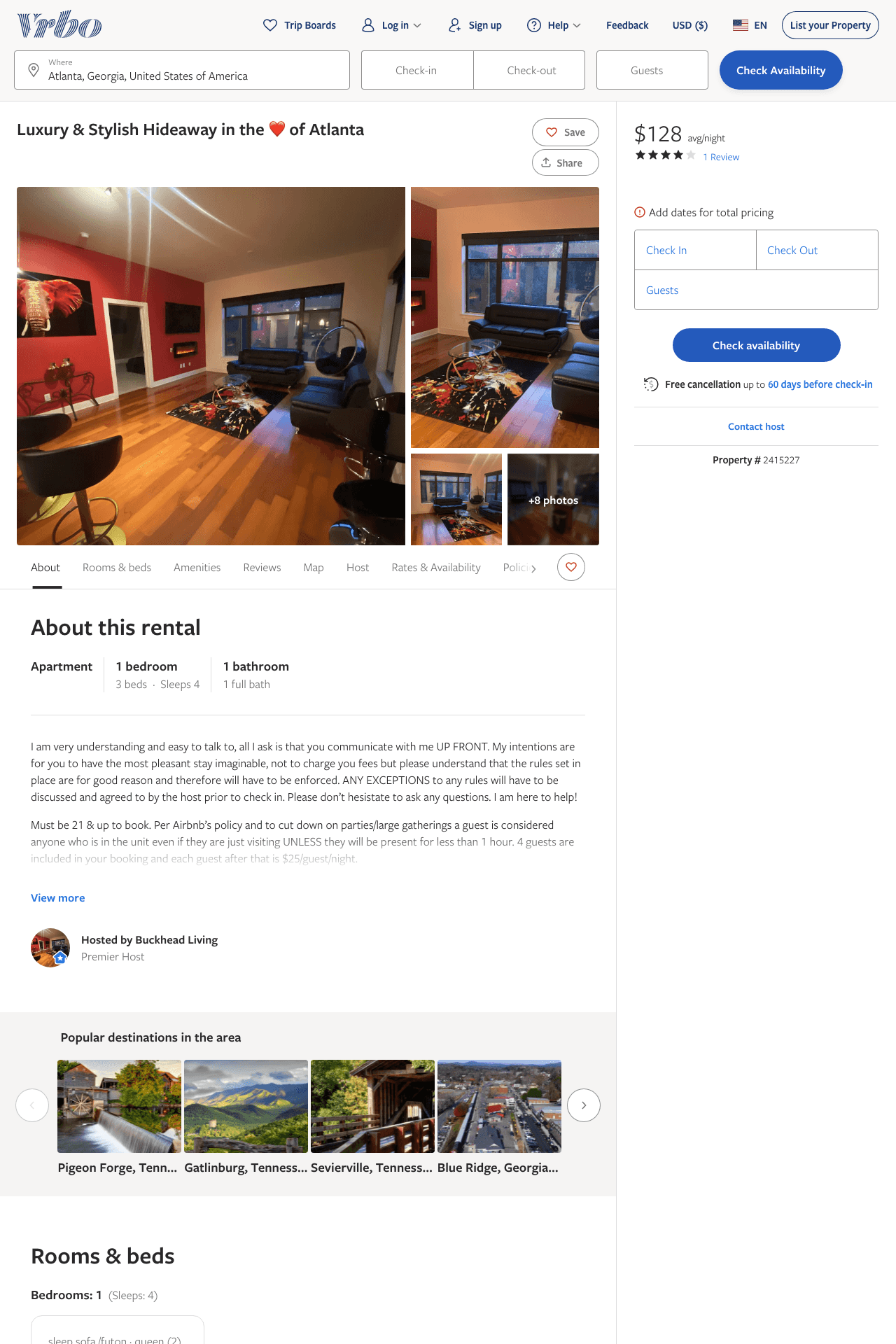 Listing 2415227
1
4
$115 - $99
2.5
1
Buckhead Living
https://www.vrbo.com/2415227
Aug 2022
8
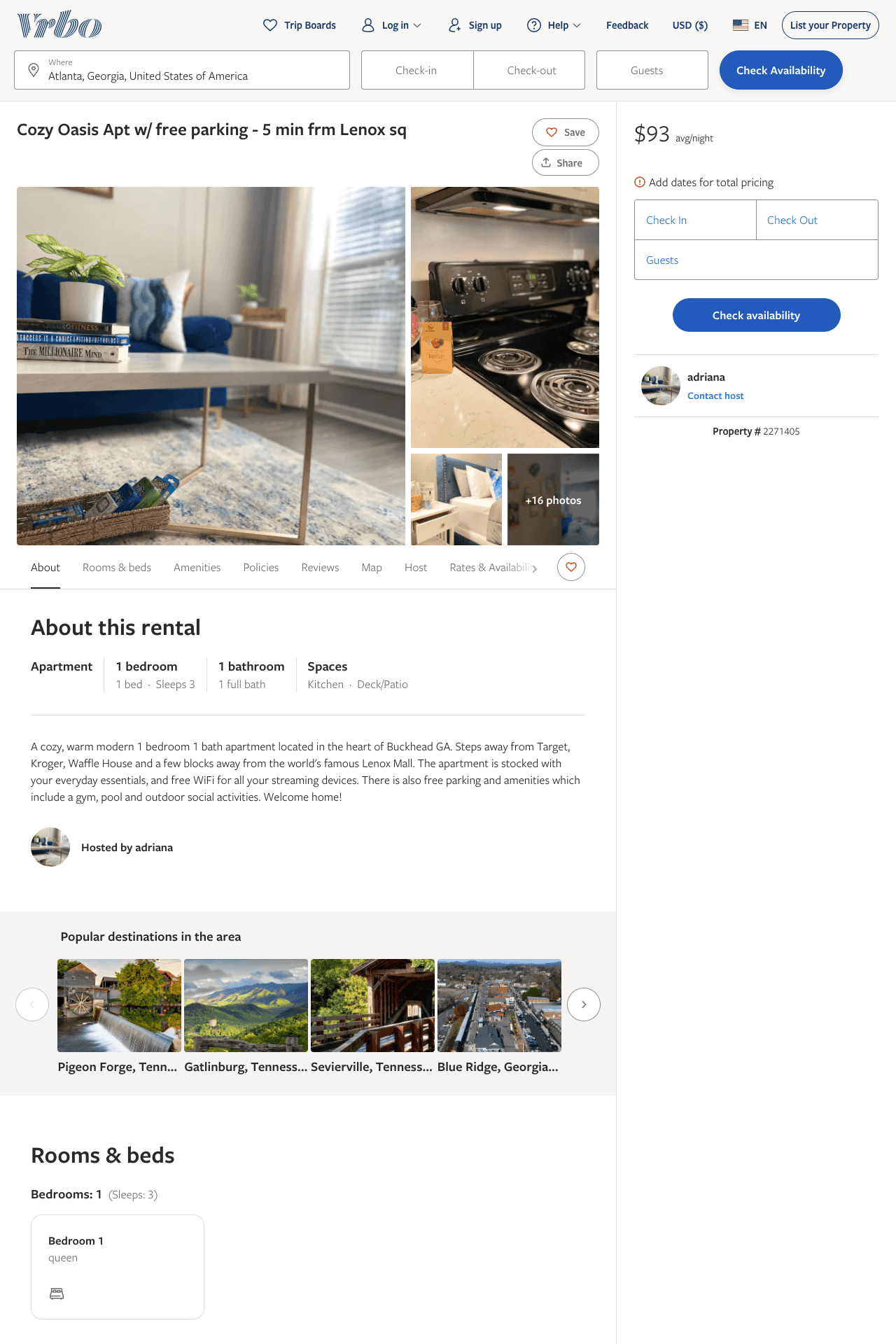 Listing 2271405
1
3
$91 - $94
2
adriana
https://www.vrbo.com/2271405
Aug 2022
9
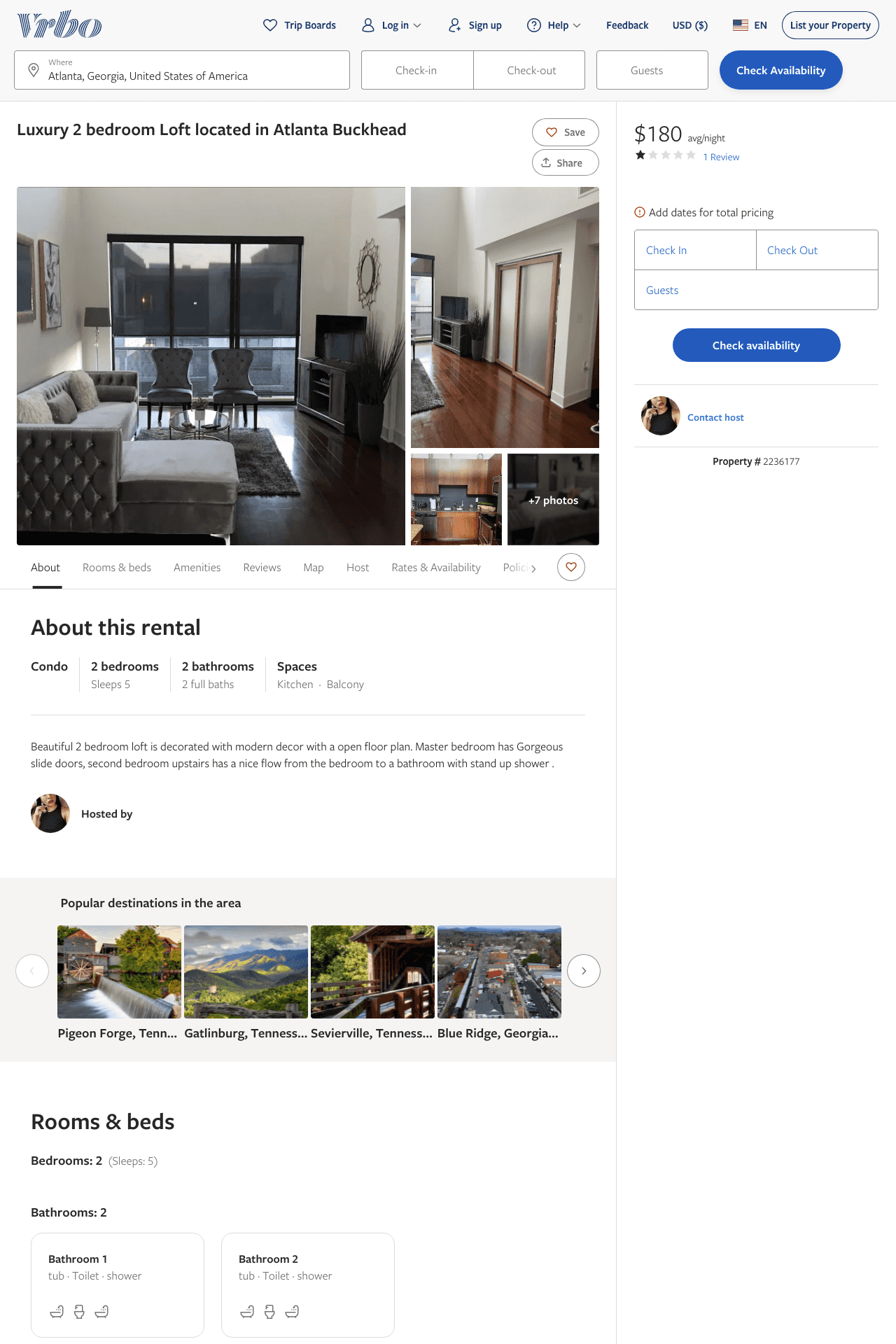 Listing 2236177
2
5
$180
3
1
https://www.vrbo.com/2236177
Aug 2022
10
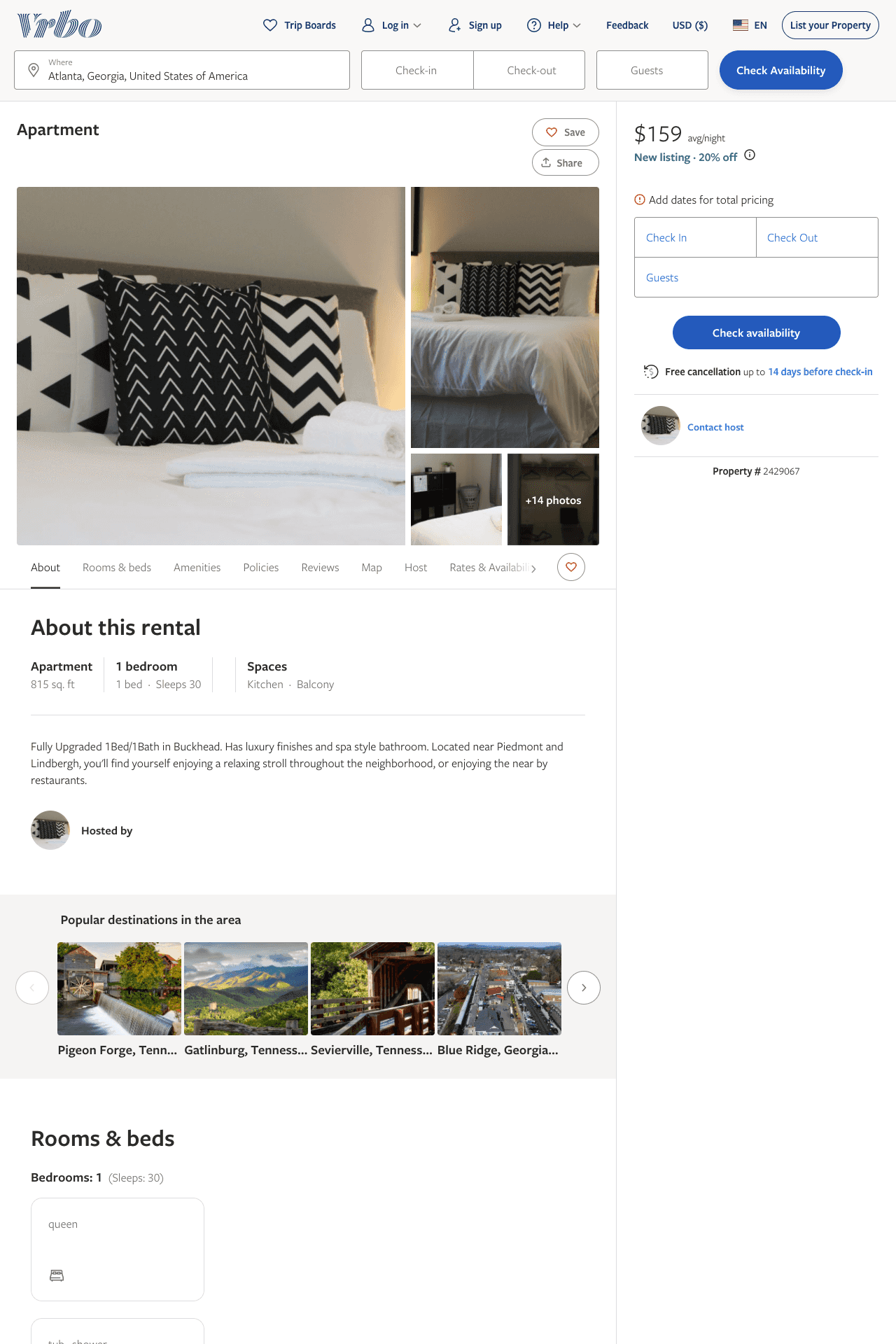 Listing 2429067
1
4
$145 - $166
4
1
https://www.vrbo.com/2429067
Aug 2022
11
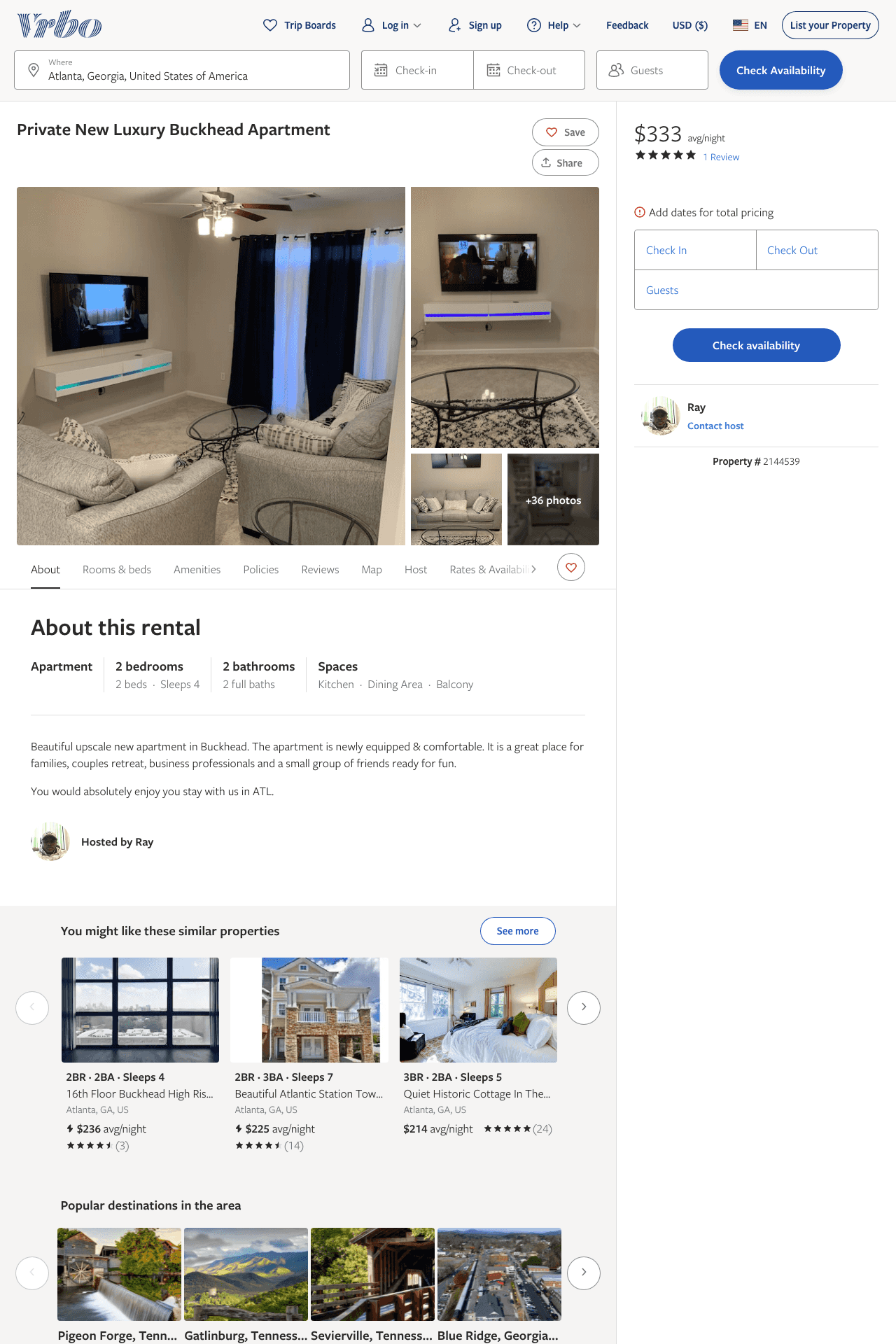 Listing 2144539
2
4
$333
5
3
Ray
https://www.vrbo.com/2144539
Aug 2022
12
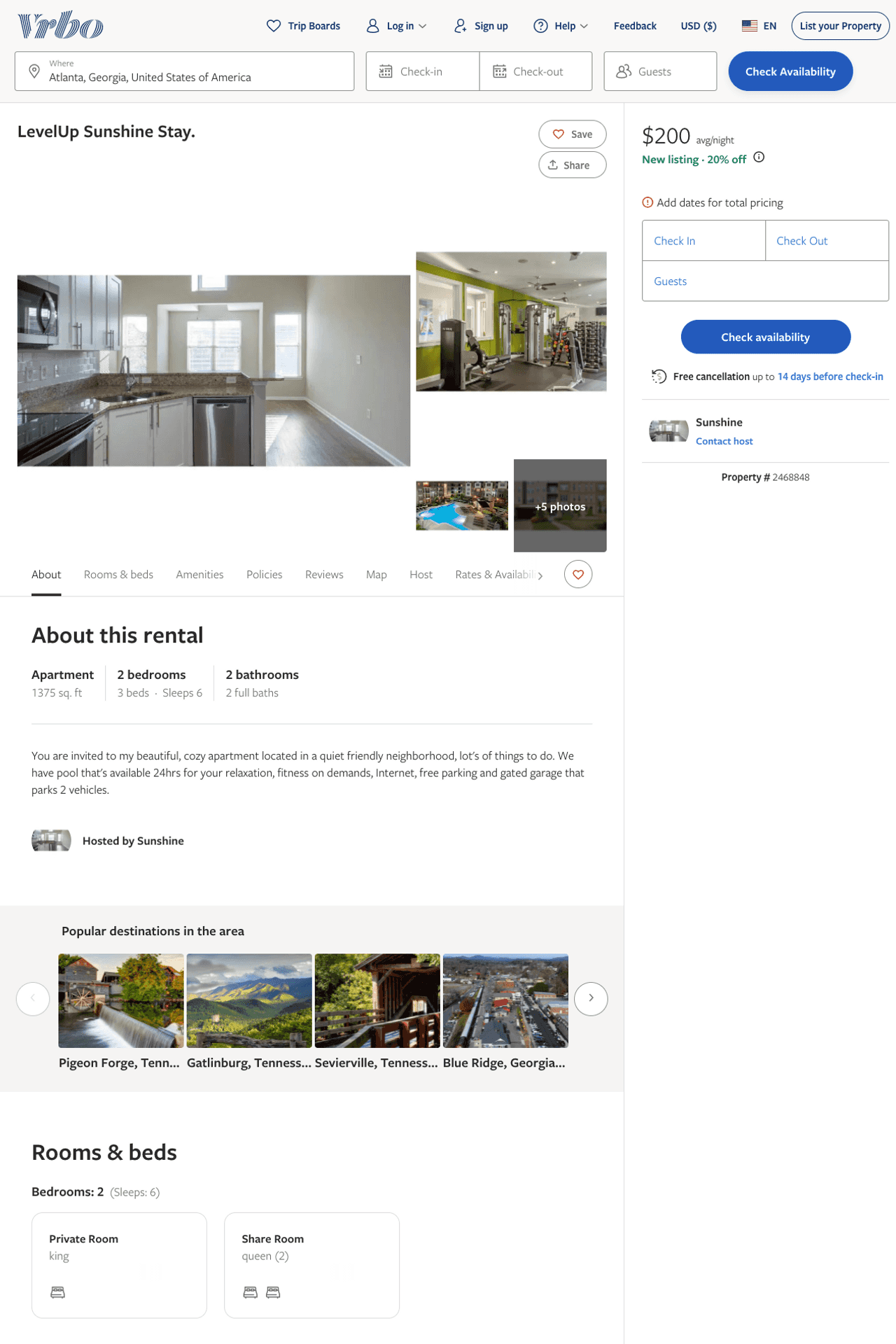 Listing 2468848
2
6
$177 - $200
3
Sunshine
https://www.vrbo.com/2468848
Aug 2022
13
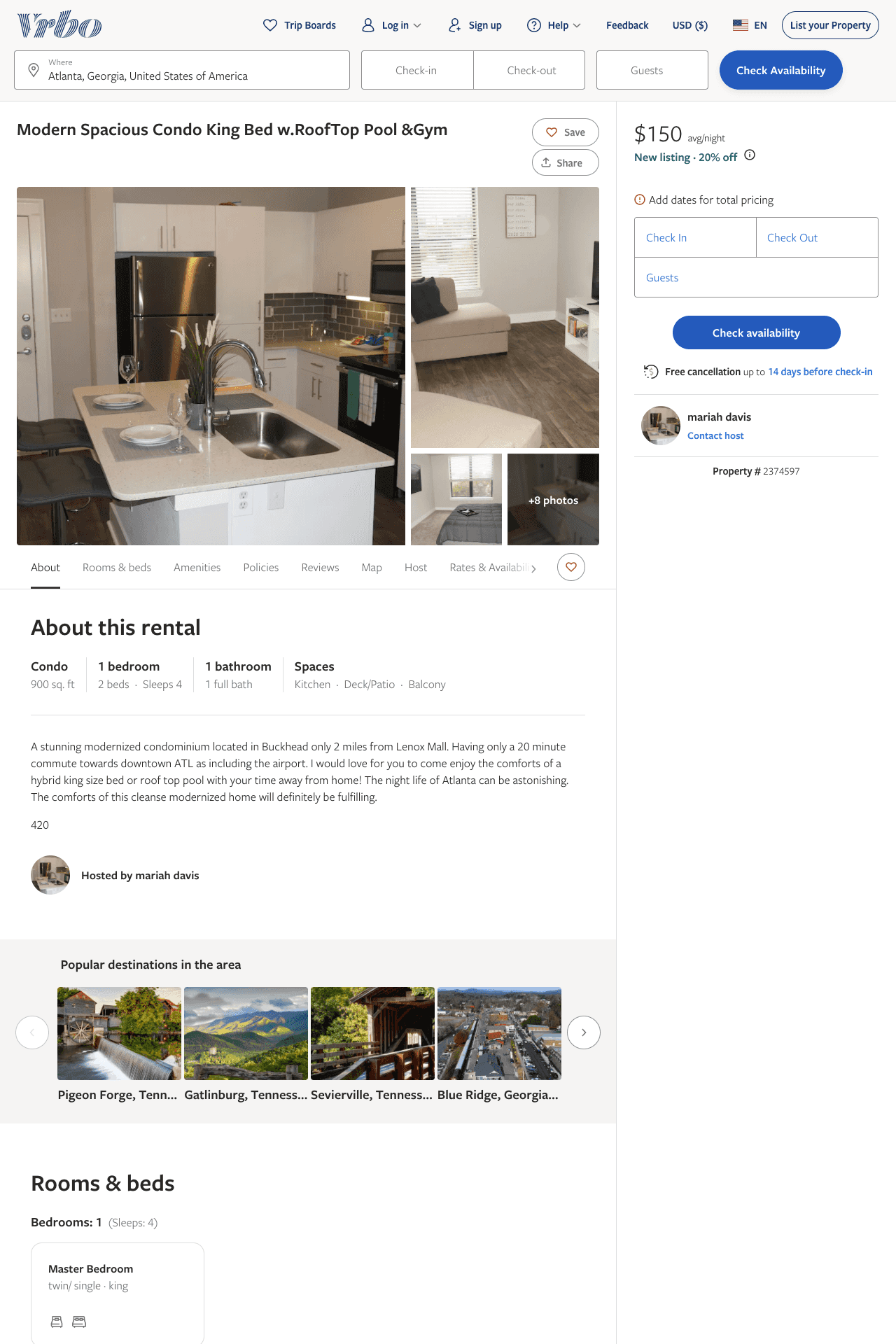 Listing 2374597
1
4
$150
30
mariah davis
https://www.vrbo.com/2374597
Aug 2022
14
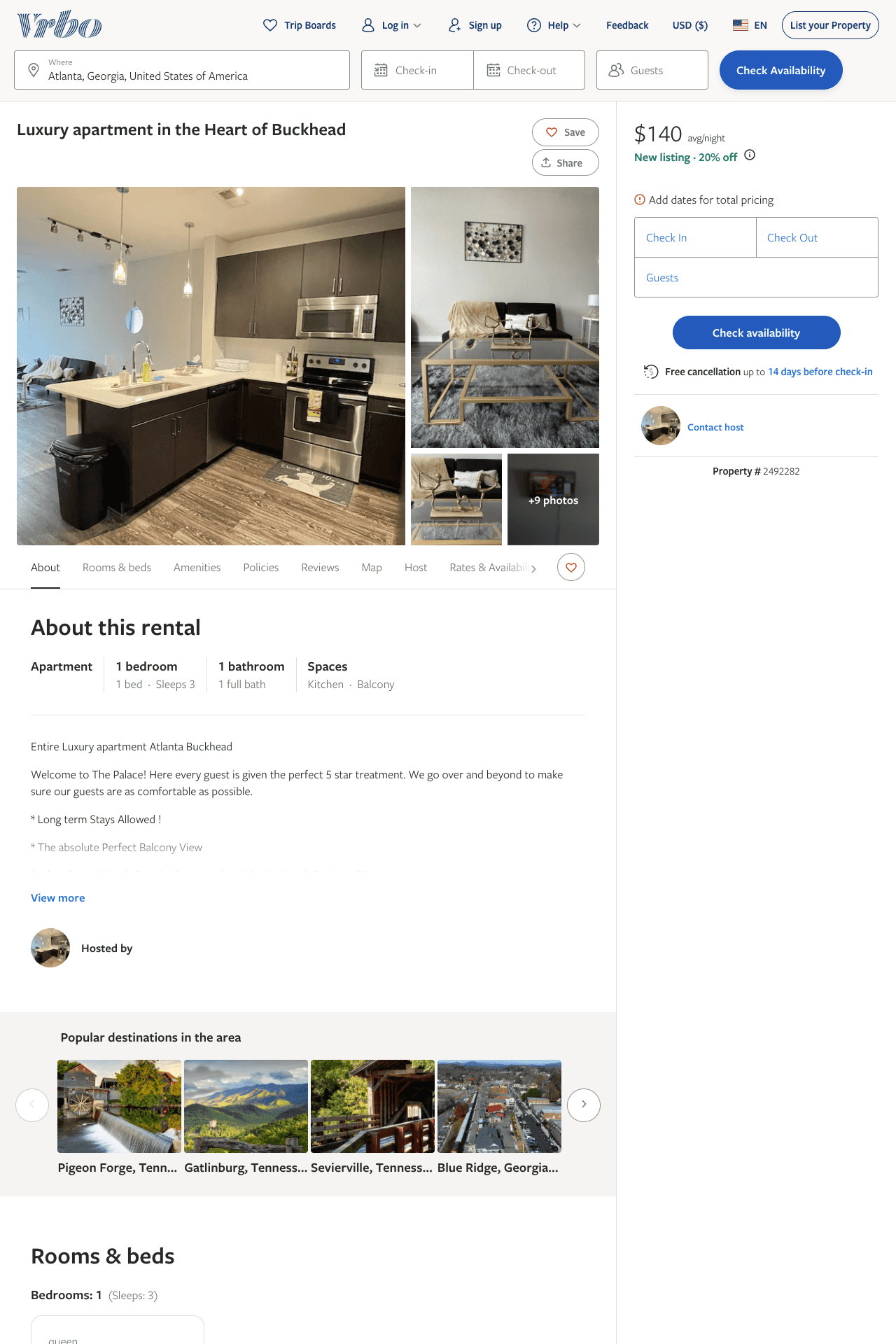 Listing 2492282
1
3
$140
2
Jey
https://www.vrbo.com/2492282
Aug 2022
15
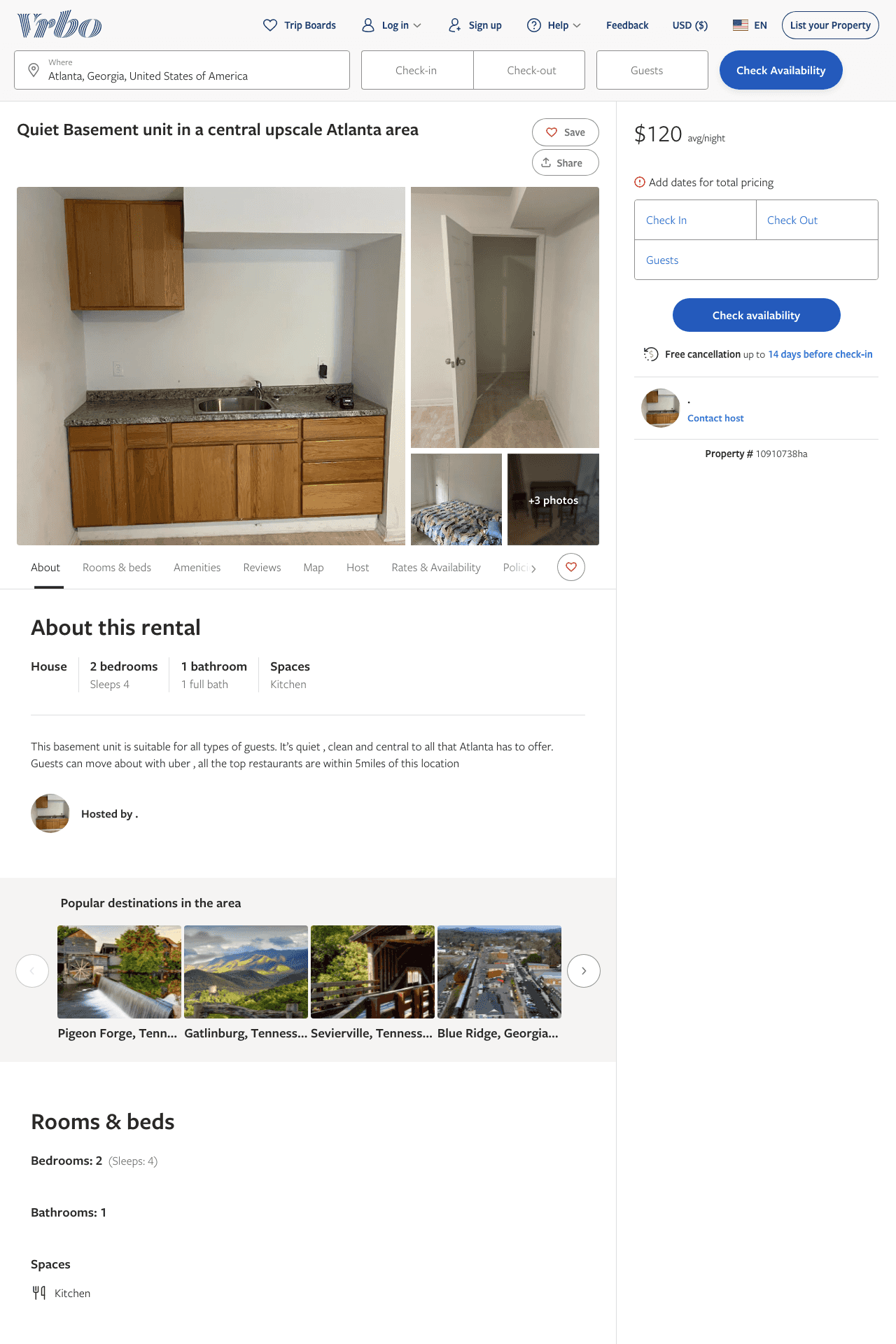 Listing 10910738
2
4
$120
2
.
https://www.vrbo.com/10910738ha
Aug 2022
16
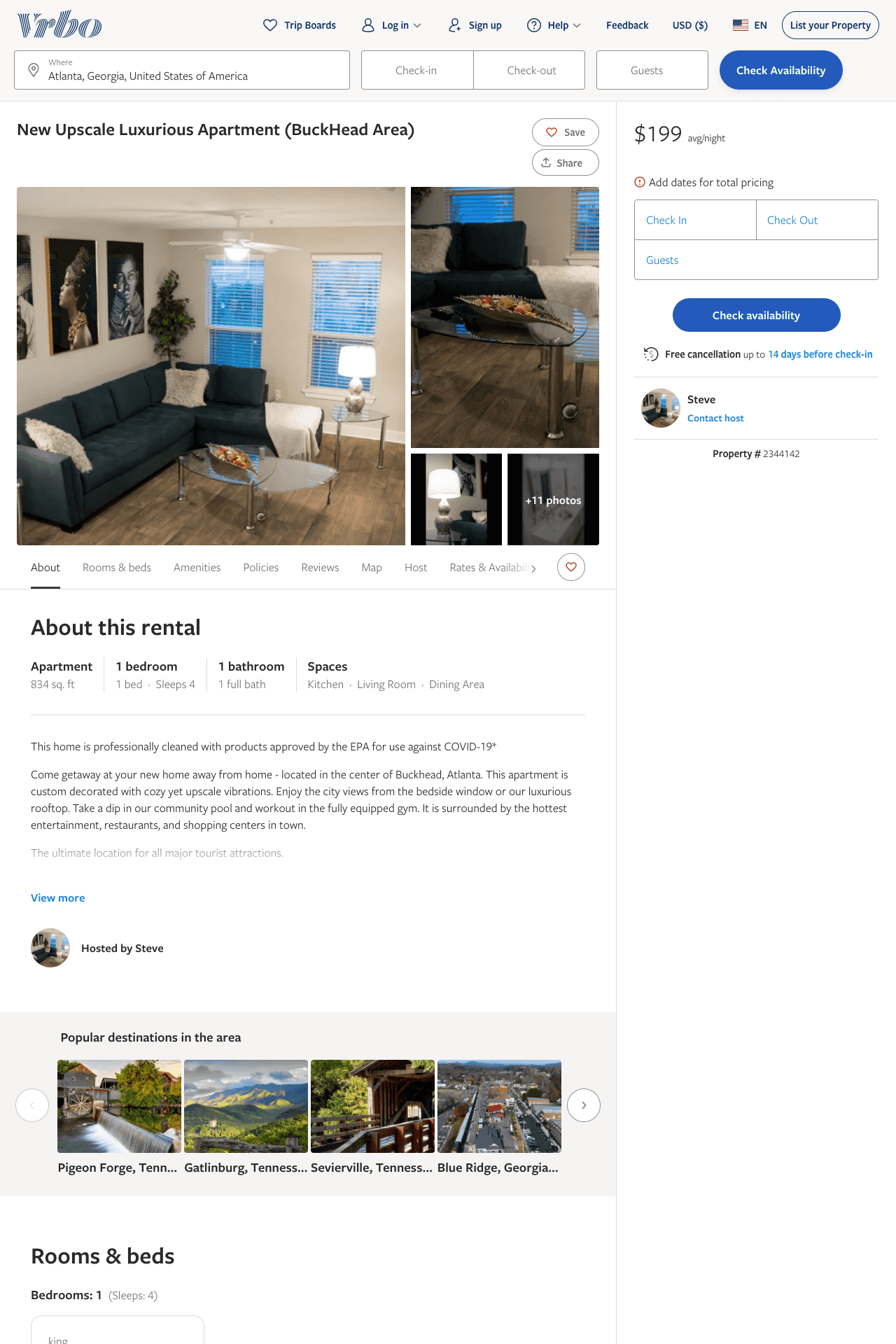 Listing 2344142
1
4
$139 - $203
1
Steve
https://www.vrbo.com/2344142
Aug 2022
17
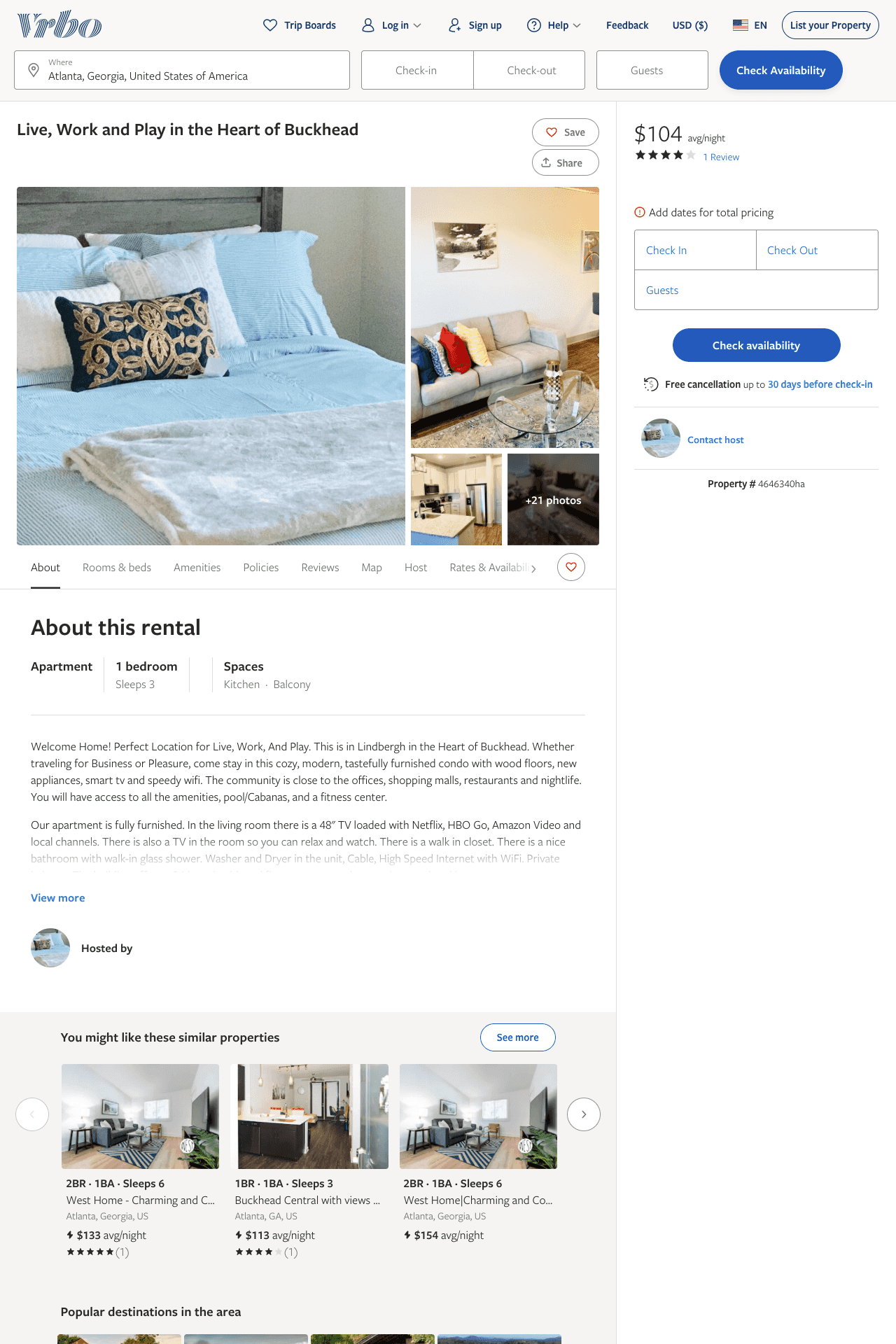 Listing 4646340
1
3
$104 - $107
4
2
https://www.vrbo.com/4646340ha
Aug 2022
18
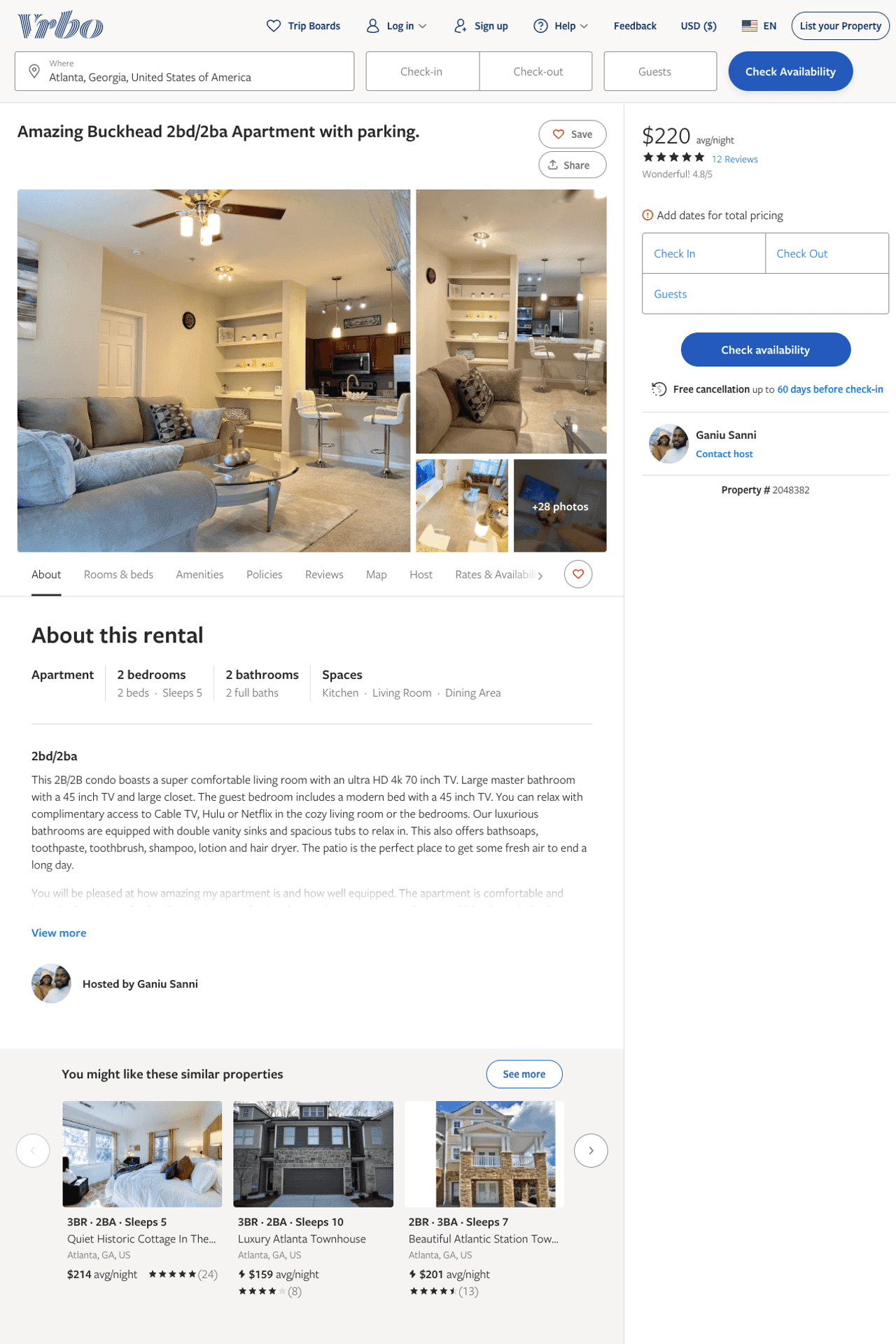 Listing 2048382
2
5
$150 - $220
4.8333335
2
Ganiu Sanni
https://www.vrbo.com/2048382
Aug 2022
19
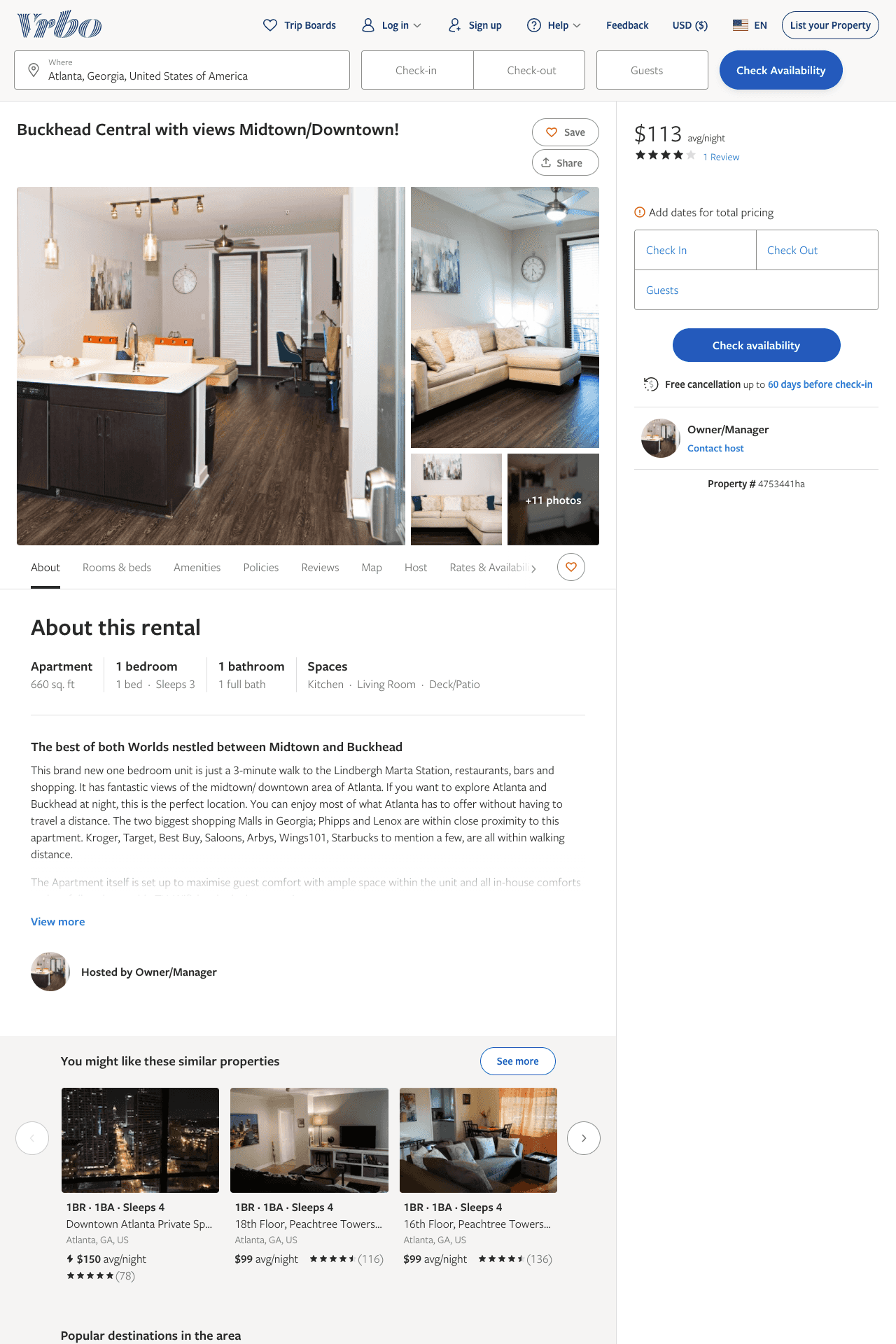 Listing 4753441
1
3
$113
4
2
Owner/Manager
https://www.vrbo.com/4753441ha
Aug 2022
20
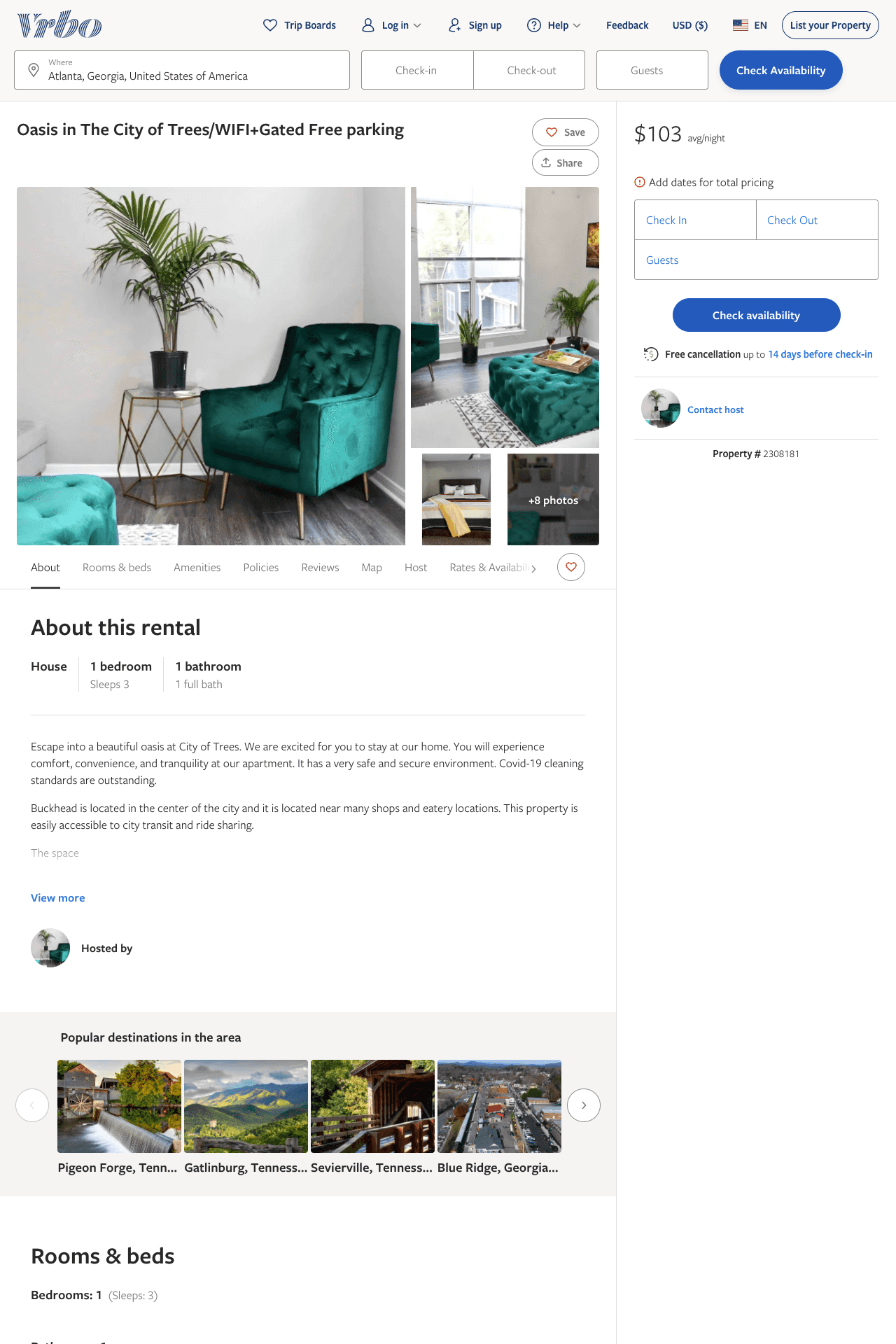 Listing 2308181
1
3
$103
3
https://www.vrbo.com/2308181
Aug 2022
21
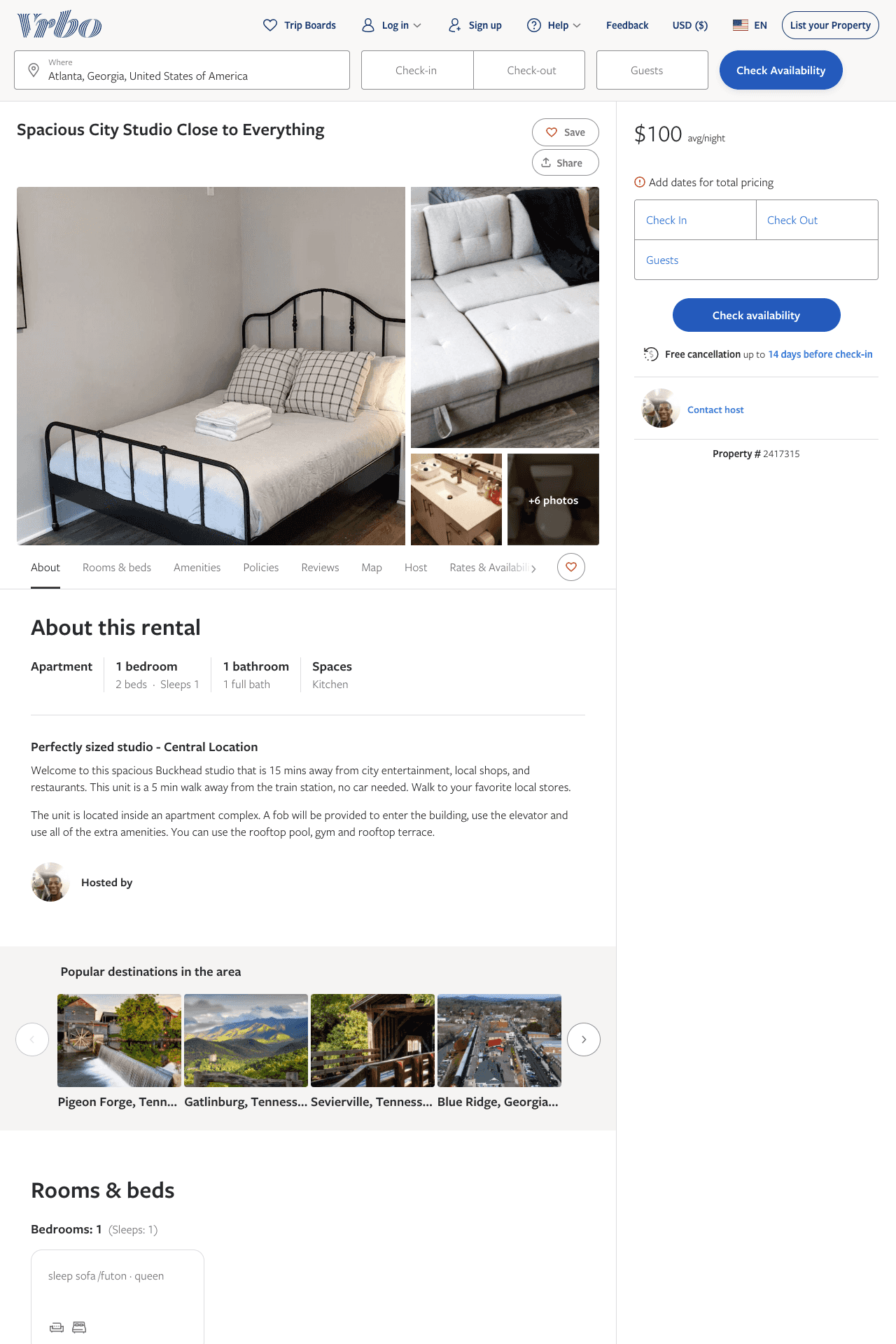 Listing 2417315
1
1
$100
1
https://www.vrbo.com/2417315
Aug 2022
22
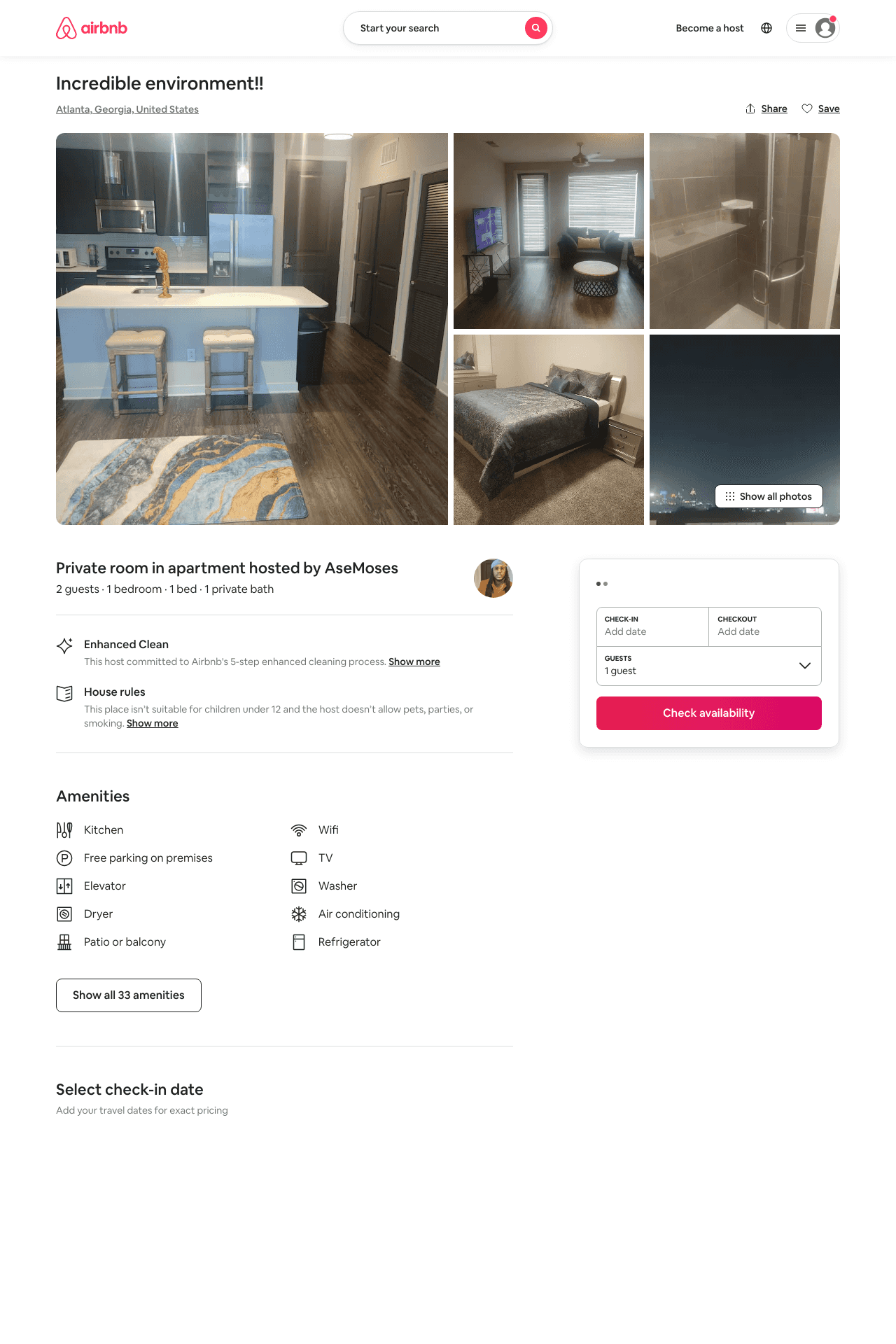 Listing 49923132
1
2
$56 - $93
4.74
1
Moses
235984817
1
https://www.airbnb.com/rooms/49923132
Aug 2022
23
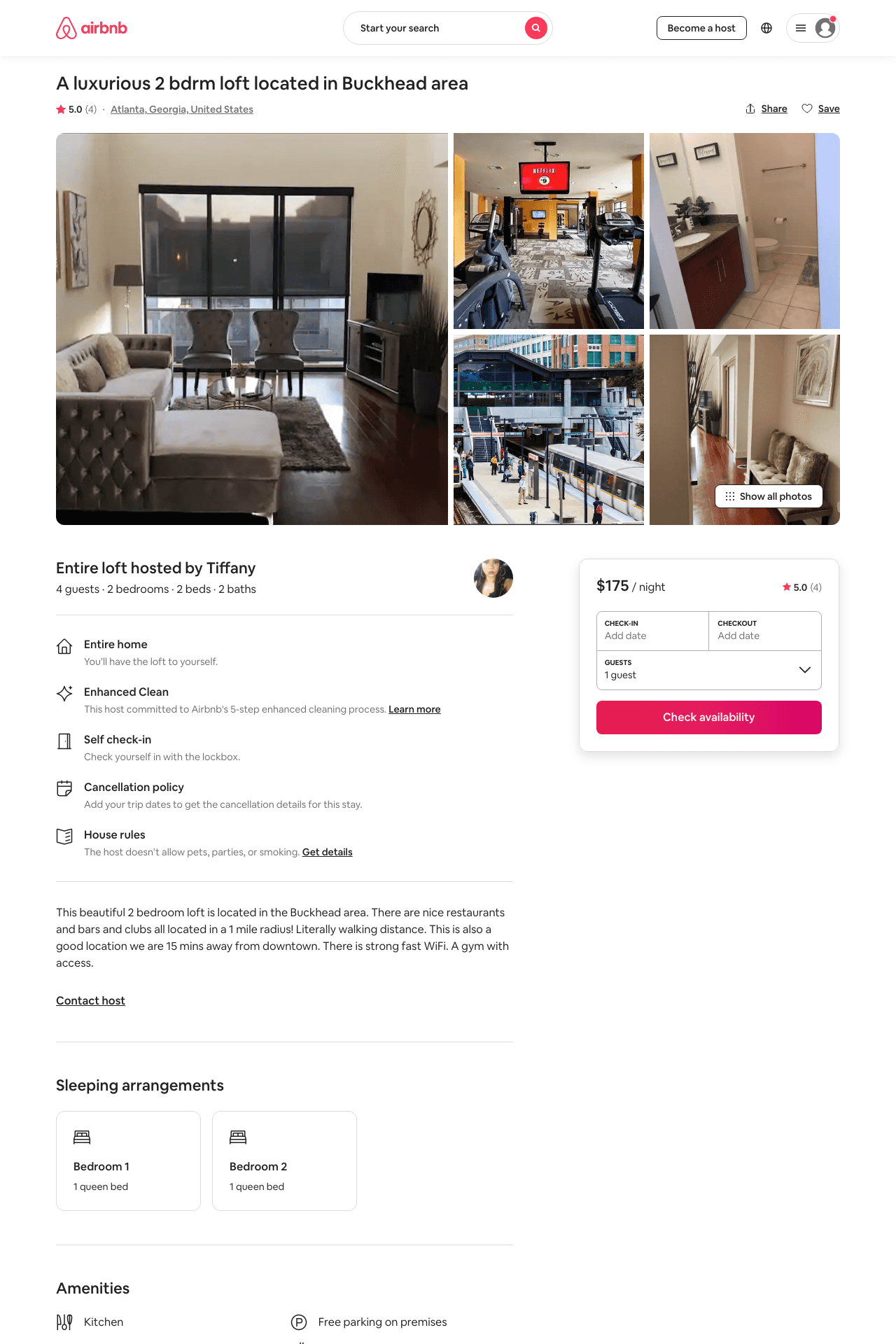 Listing 48209065
2
4
$115 - $281
4.30
1
Tiffany
324147987
3
https://www.airbnb.com/rooms/48209065
Jul 2022
24
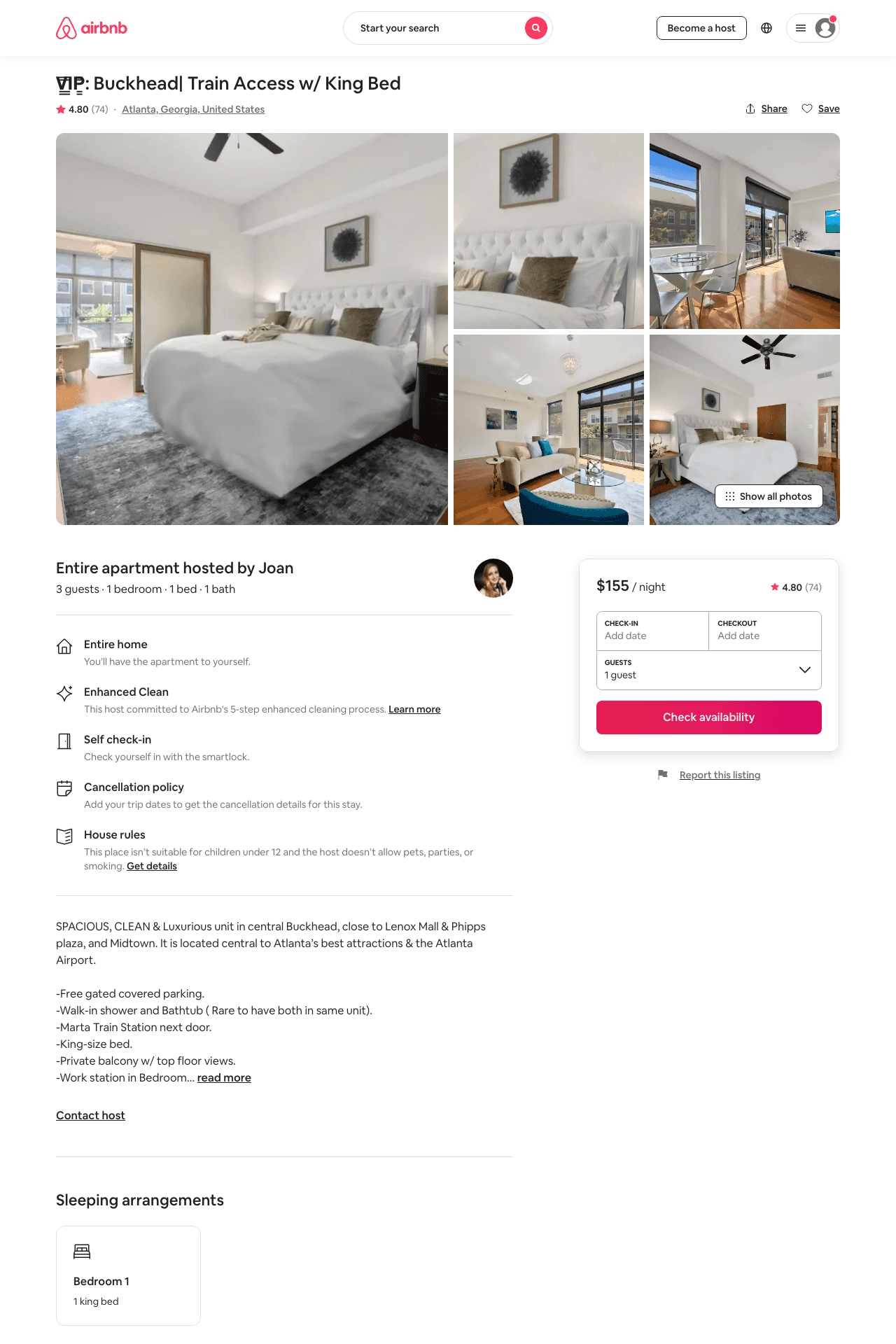 Listing 37543114
1
3
$108 - $257
4.76
2
Joan
328249010
1
https://www.airbnb.com/rooms/37543114
Jul 2022
25
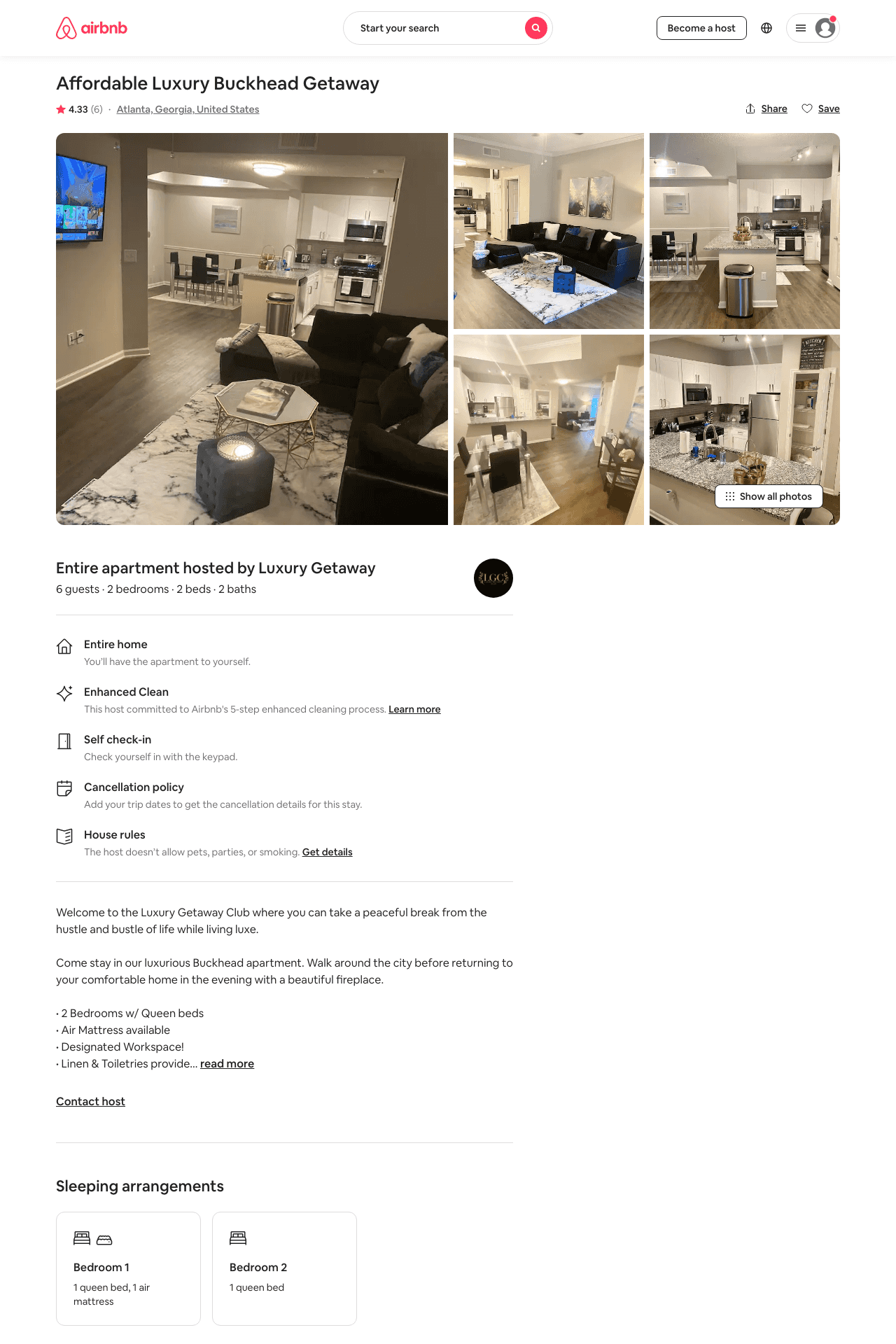 Listing 46273376
2
6
$116 - $202
4.68
2
Luxury Getaway
374647210
1
https://www.airbnb.com/rooms/46273376
Jul 2022
26
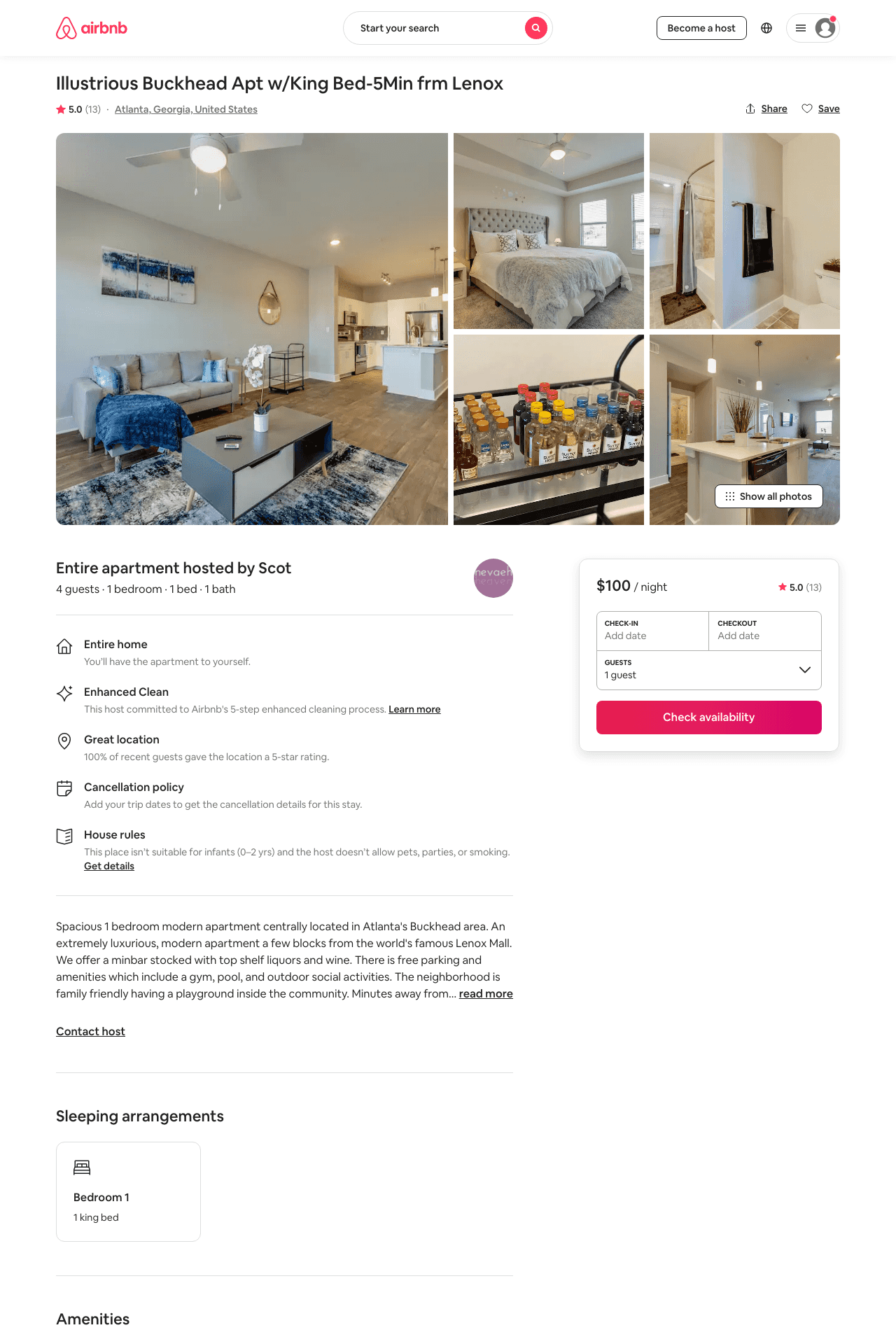 Listing 48253376
1
4
$67 - $129
4.86
1
Nevaeh
385967773
2
https://www.airbnb.com/rooms/48253376
Aug 2022
27
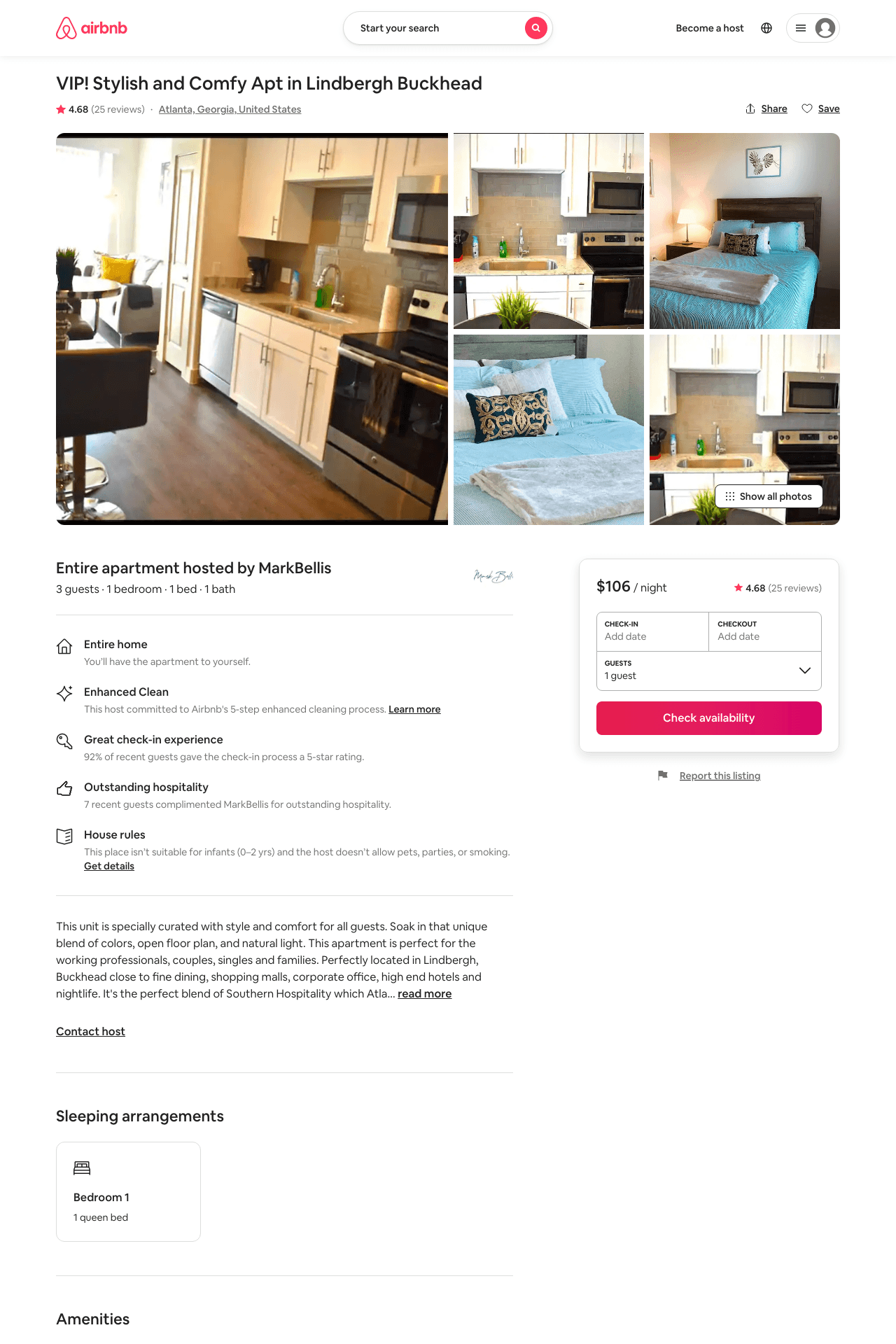 Listing 38868551
1
3
$78 - $106
4.48
1
MarkBellis
297379269
4
https://www.airbnb.com/rooms/38868551
Aug 2022
28
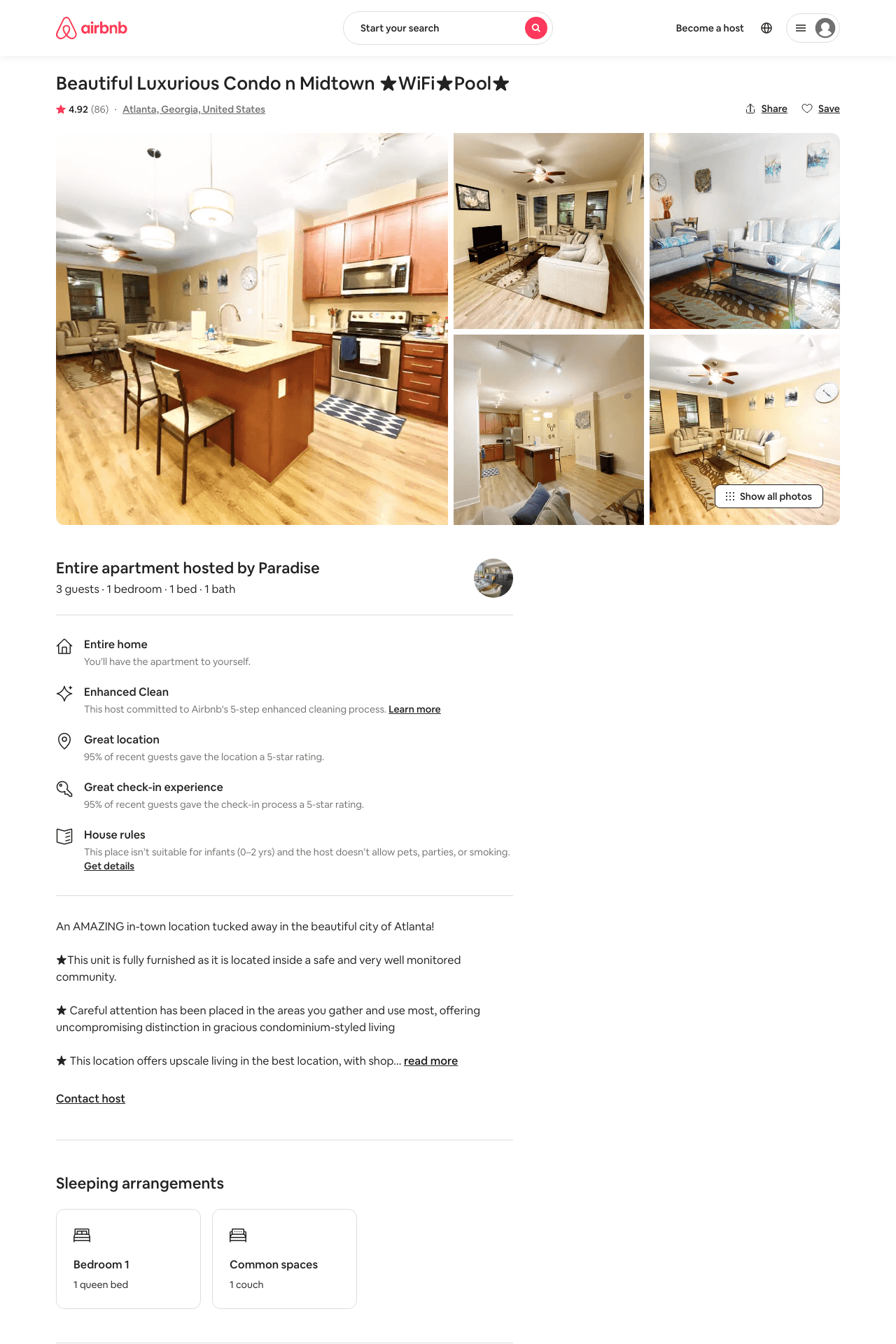 Listing 33025663
1
3
$68 - $110
4.88
1
Paradise
191441686
12
https://www.airbnb.com/rooms/33025663
Aug 2022
29
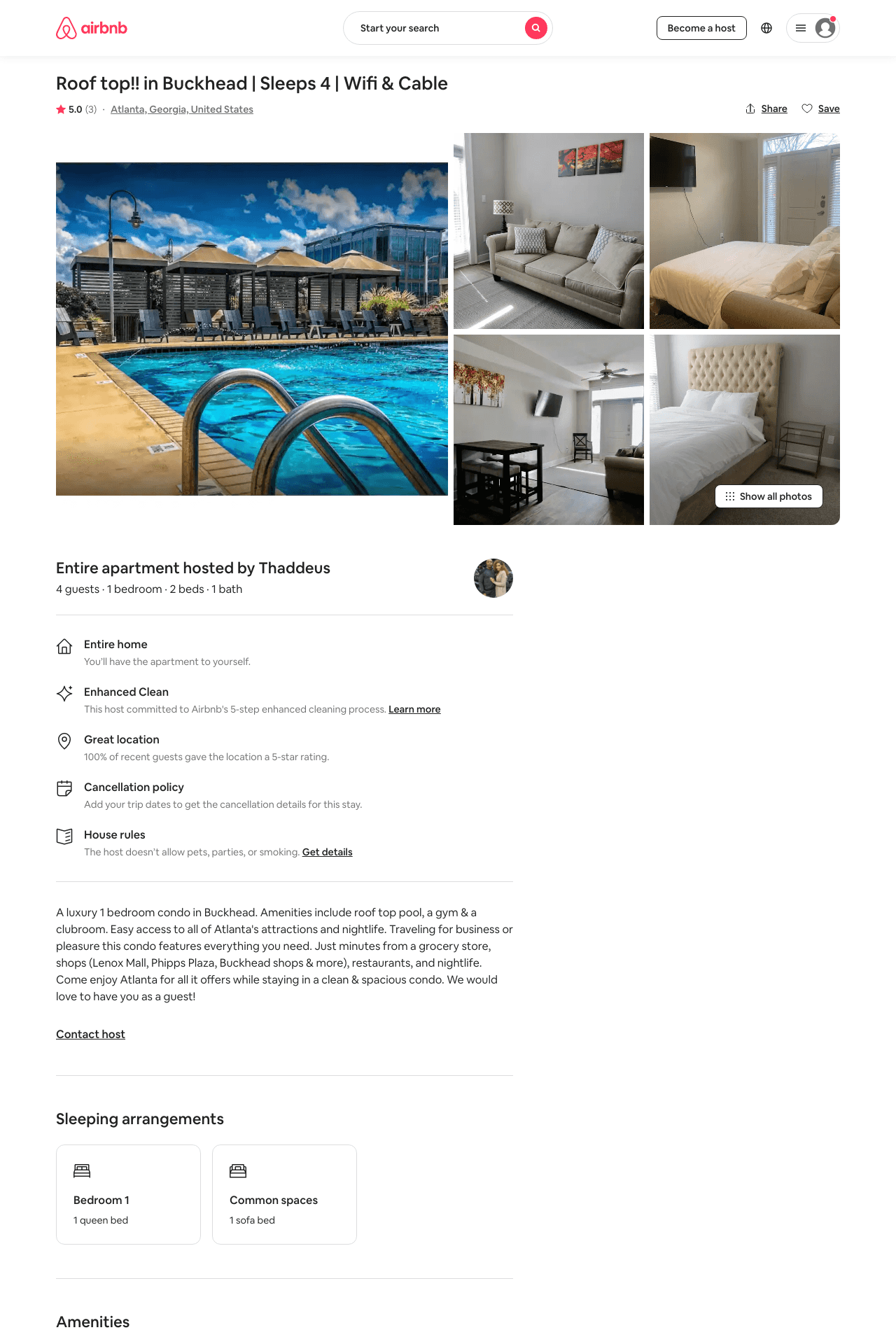 Listing 48382997
1
4
$94 - $236
4.71
1
Jessica
383766825
4
https://www.airbnb.com/rooms/48382997
Jun 2022
30
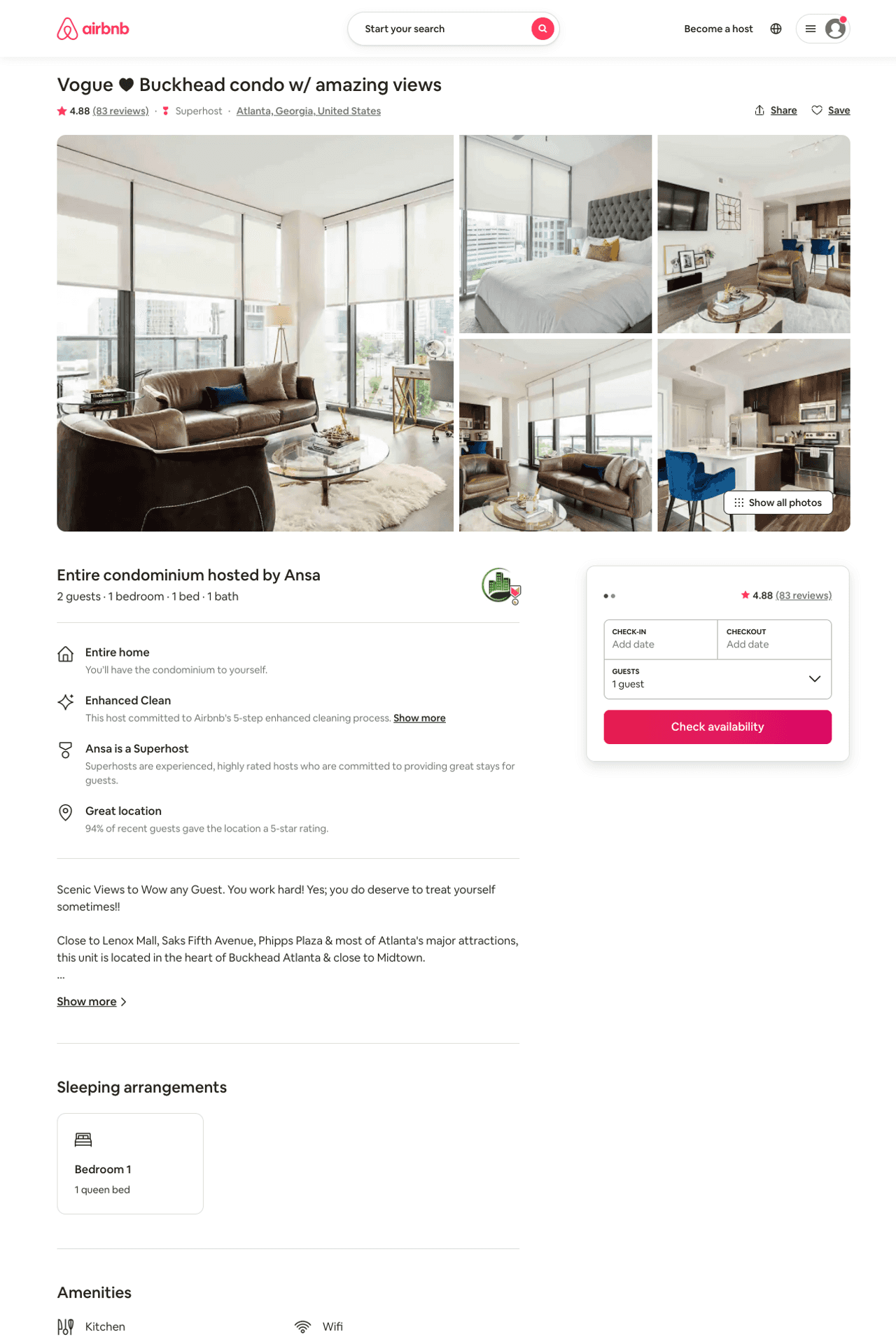 Listing 33916889
1
2
$257 - $500
4.89
2
Ansa
207896278
2
https://www.airbnb.com/rooms/33916889
Aug 2022
31
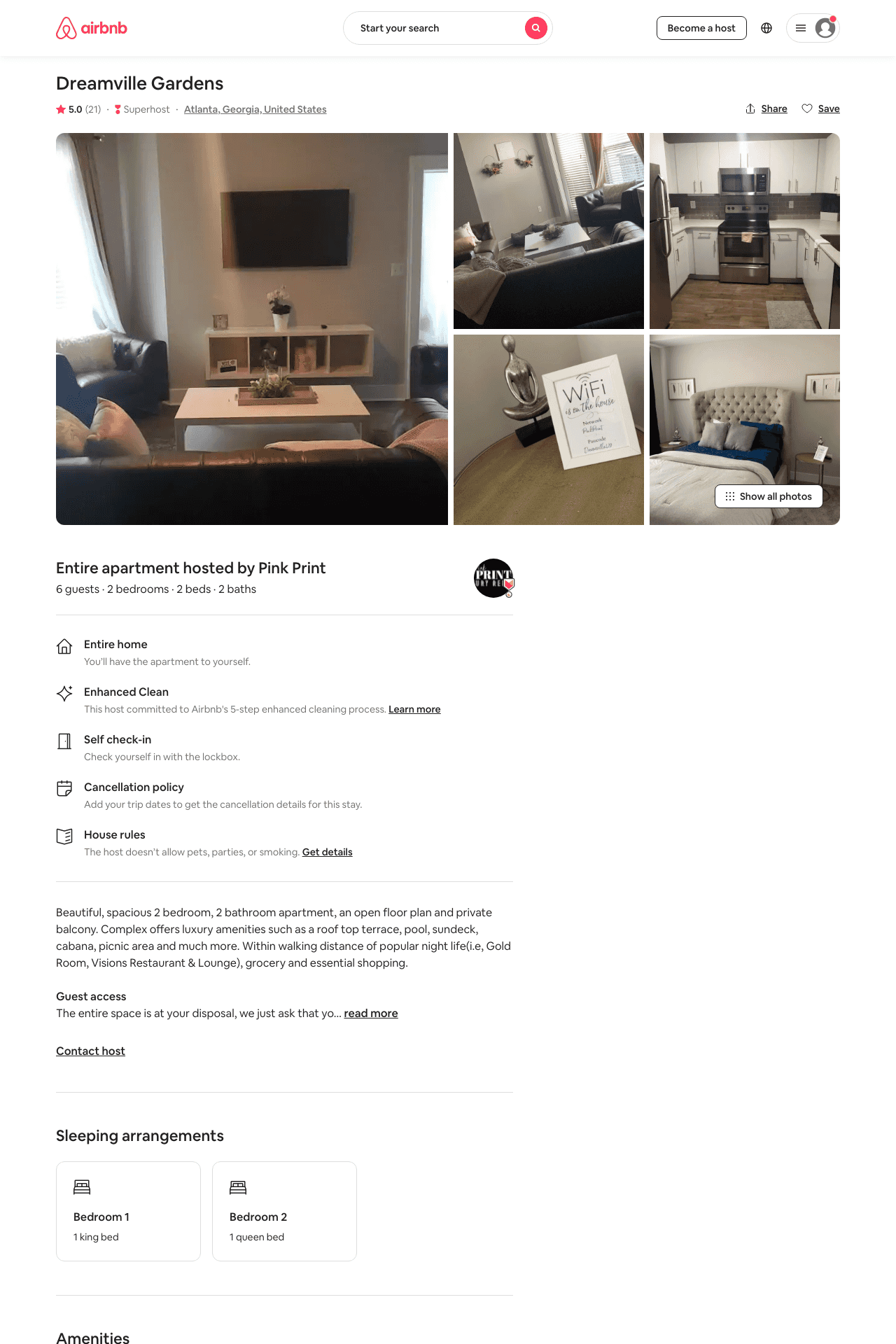 Listing 44533417
2
6
$135 - $263
4.76
1
Pink Print
360222334
3
https://www.airbnb.com/rooms/44533417
Aug 2022
32
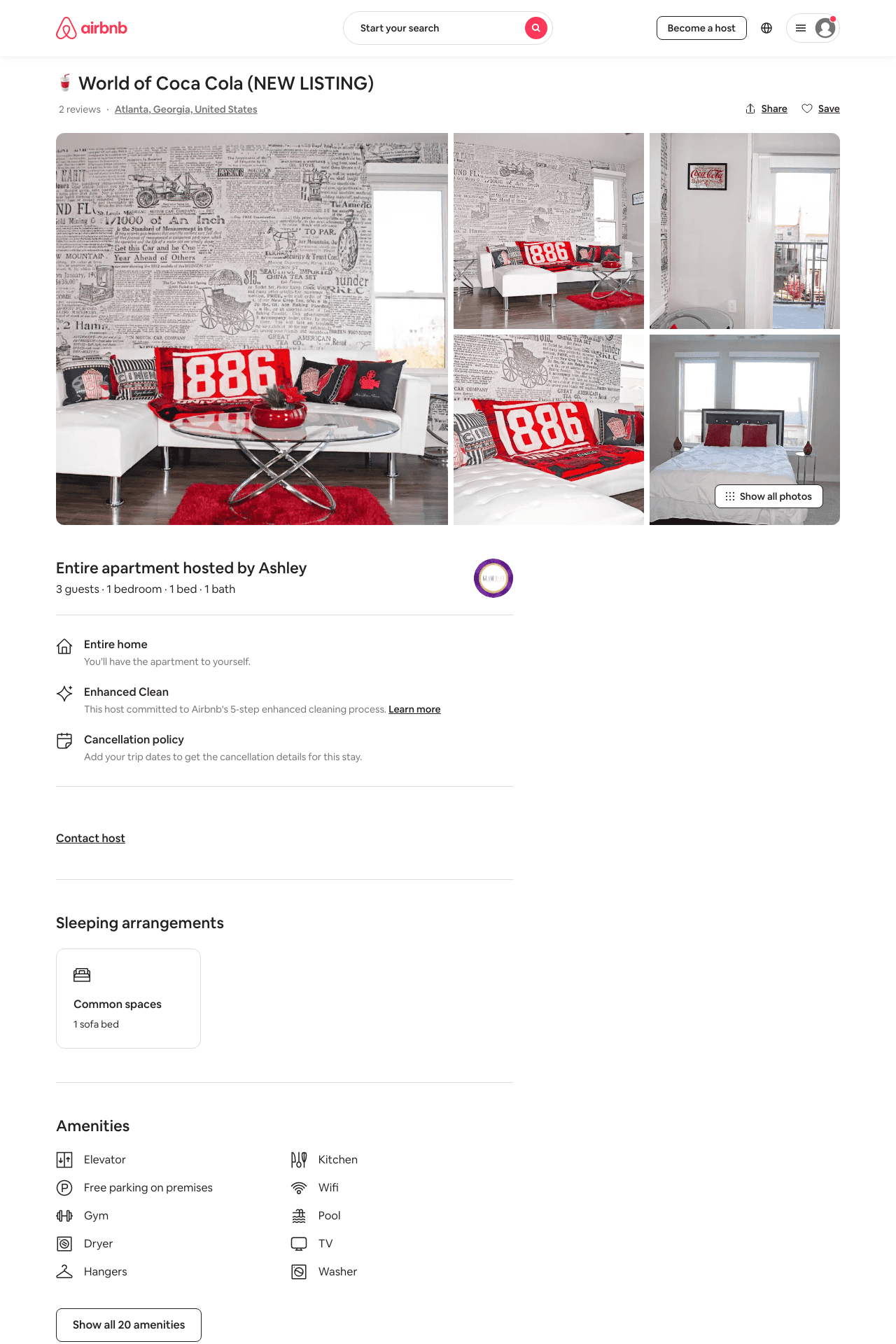 Listing 48691196
1
3
$105 - $150
4.78
1
Ashley
392374562
7
https://www.airbnb.com/rooms/48691196
Jul 2022
33
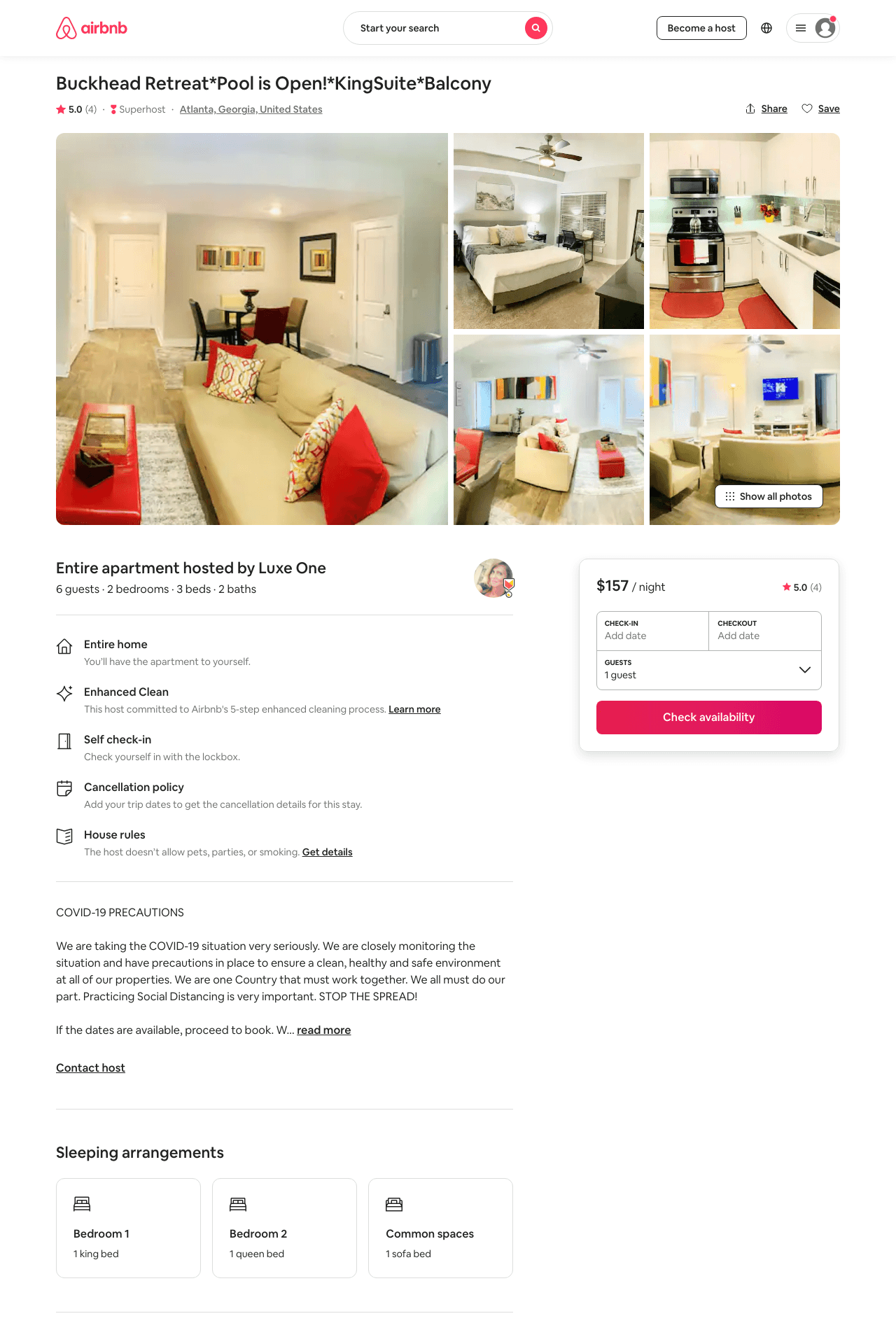 Listing 48471787
2
6
$141 - $339
4.80
1
Luxe One
139621289
14
https://www.airbnb.com/rooms/48471787
Aug 2022
34
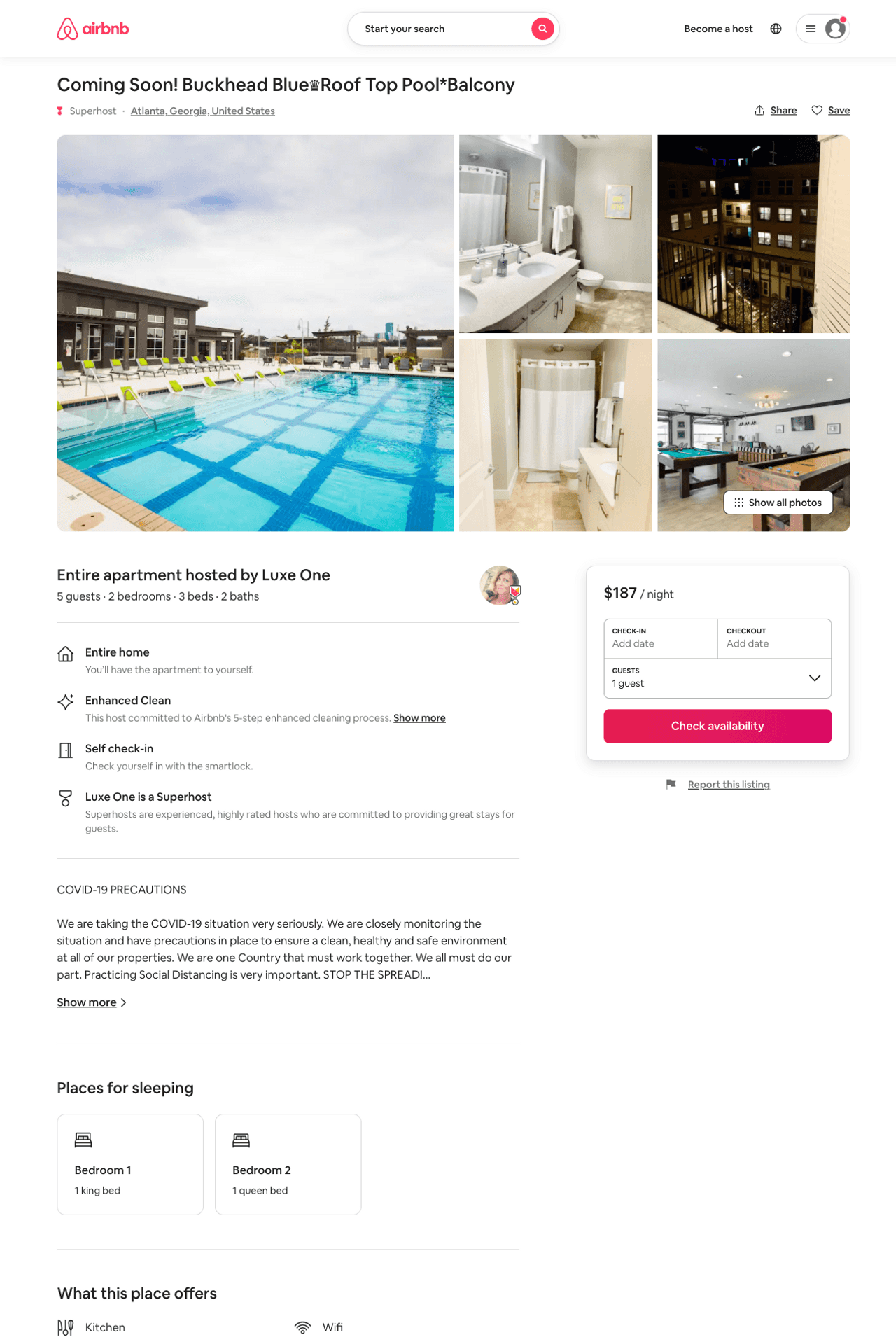 Listing 50653059
2
6
$143 - $228
4.89
1
Luxe One
139621289
14
https://www.airbnb.com/rooms/50653059
Aug 2022
35
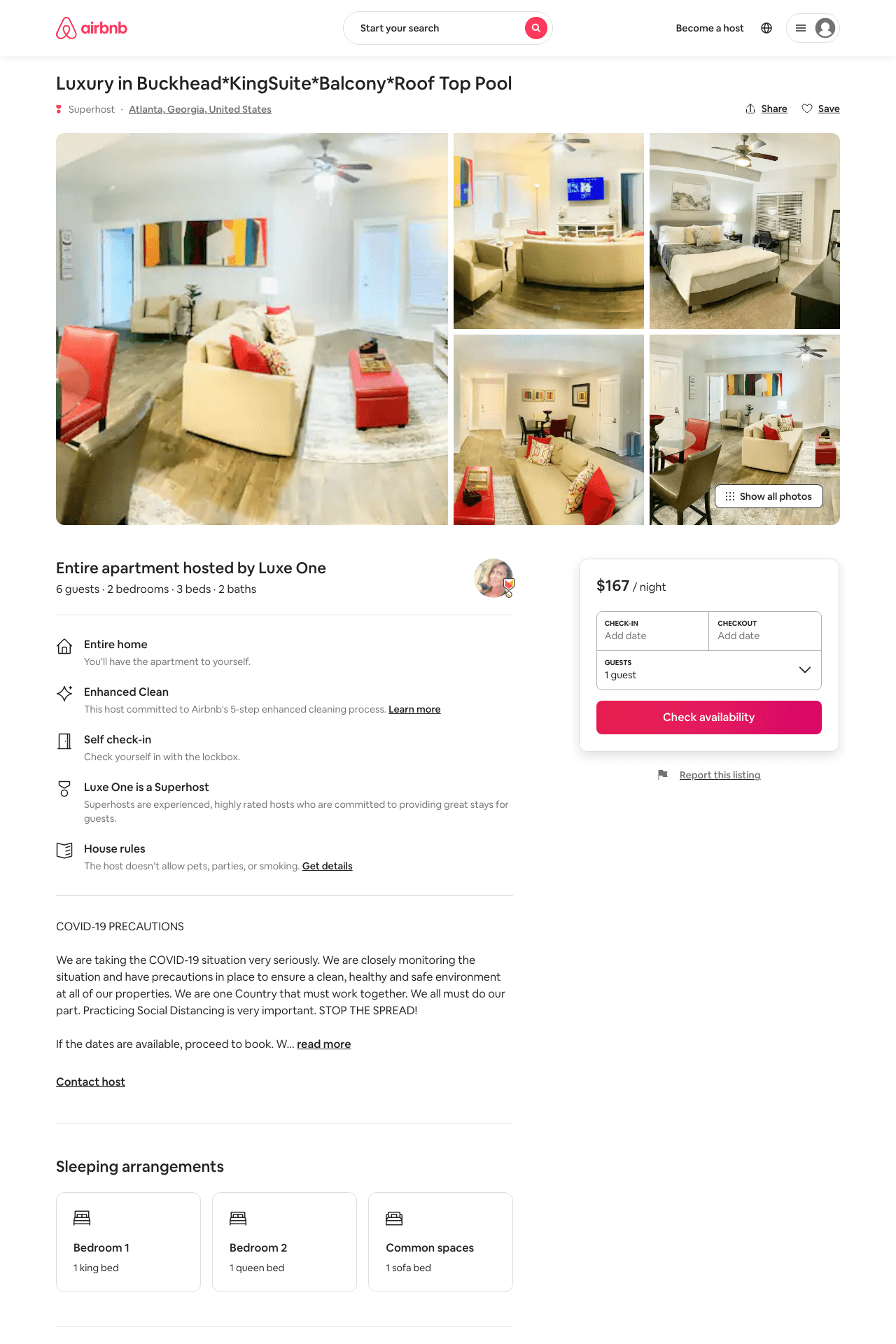 Listing 48503967
2
6
$136 - $339
5.0
1
Luxe One
139621289
14
https://www.airbnb.com/rooms/48503967
Aug 2022
36
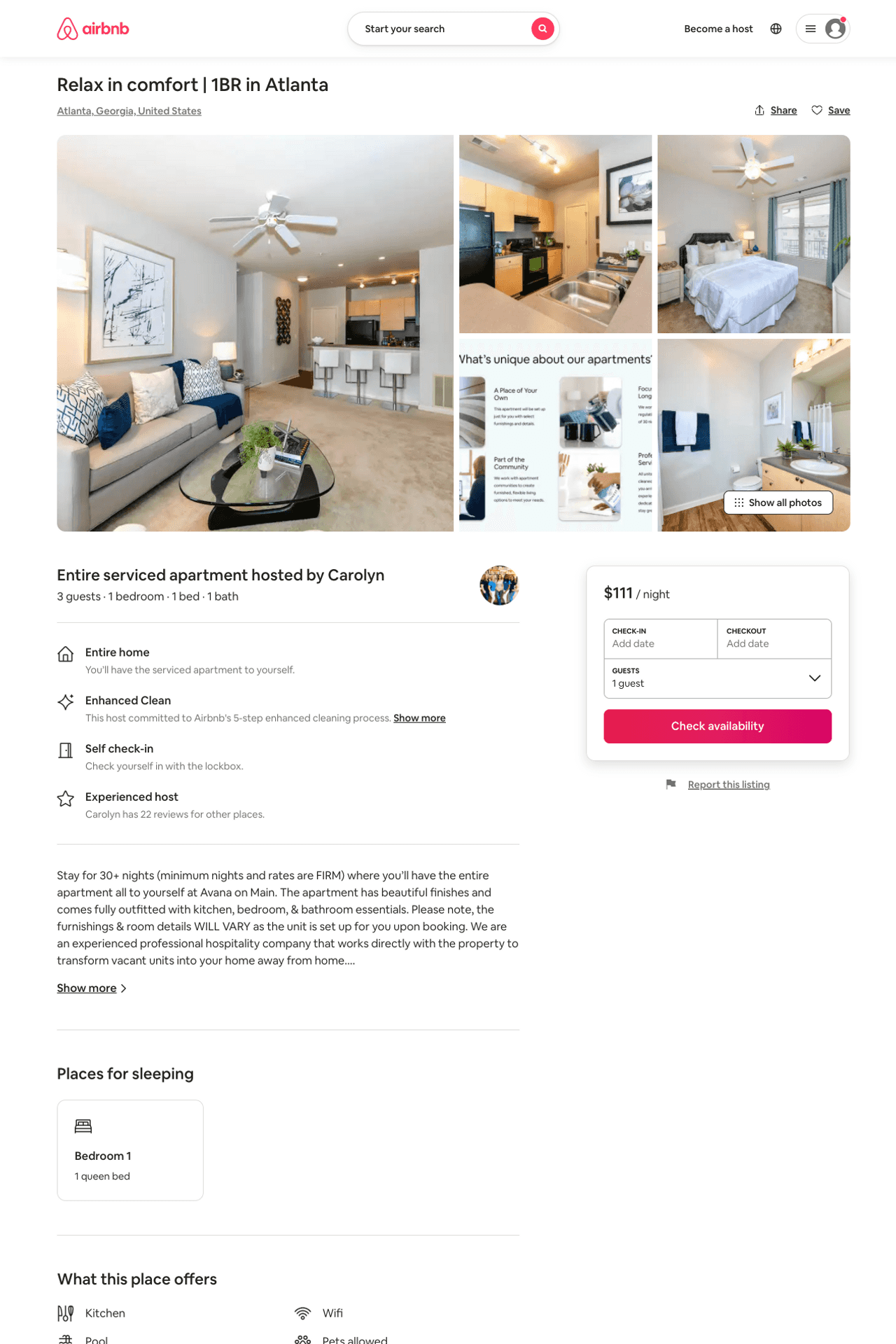 Listing 45882142
1
3
$111
31
Casey
359231771
601
https://www.airbnb.com/rooms/45882142
Aug 2022
37
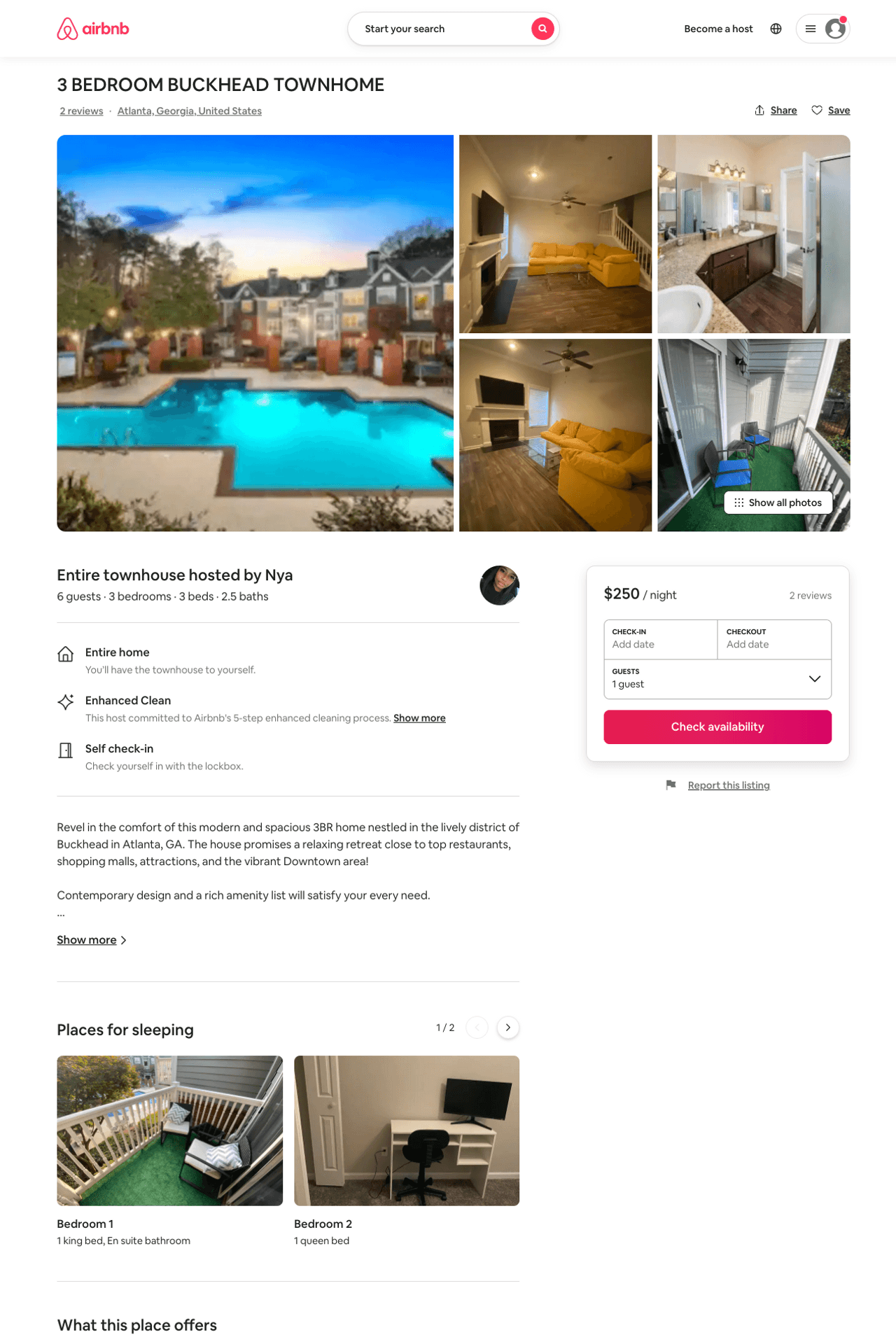 Listing 50019558
3
8
$183 - $350
5.0
2
Nya
25473181
1
https://www.airbnb.com/rooms/50019558
Jun 2022
38
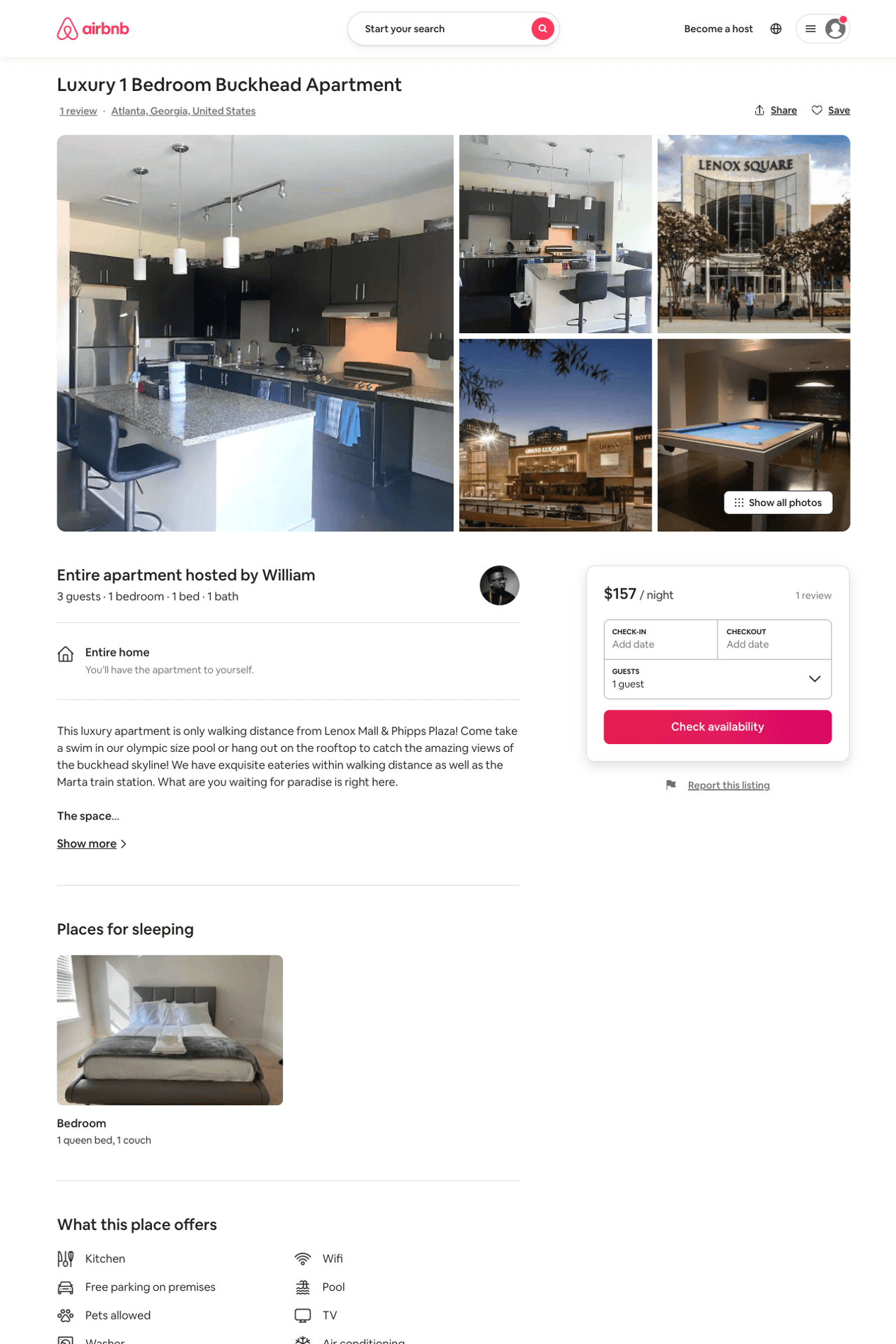 Listing 50444097
1
3
$157
2
William
177541538
2
https://www.airbnb.com/rooms/50444097
Aug 2022
39
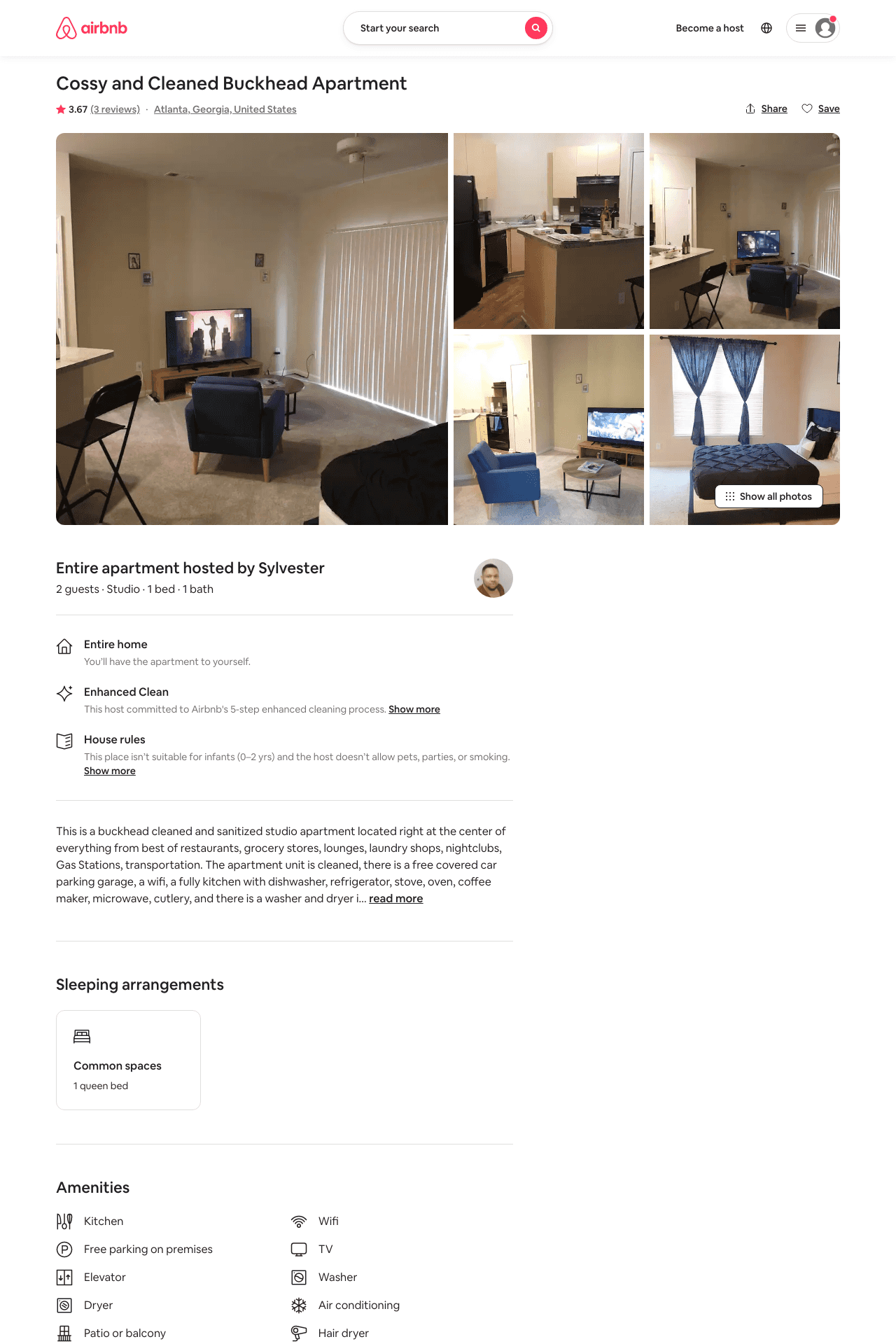 Listing 49113219
Studio
2
$99 - $124
4.60
2
Sylvester
396109671
1
https://www.airbnb.com/rooms/49113219
Jun 2022
40
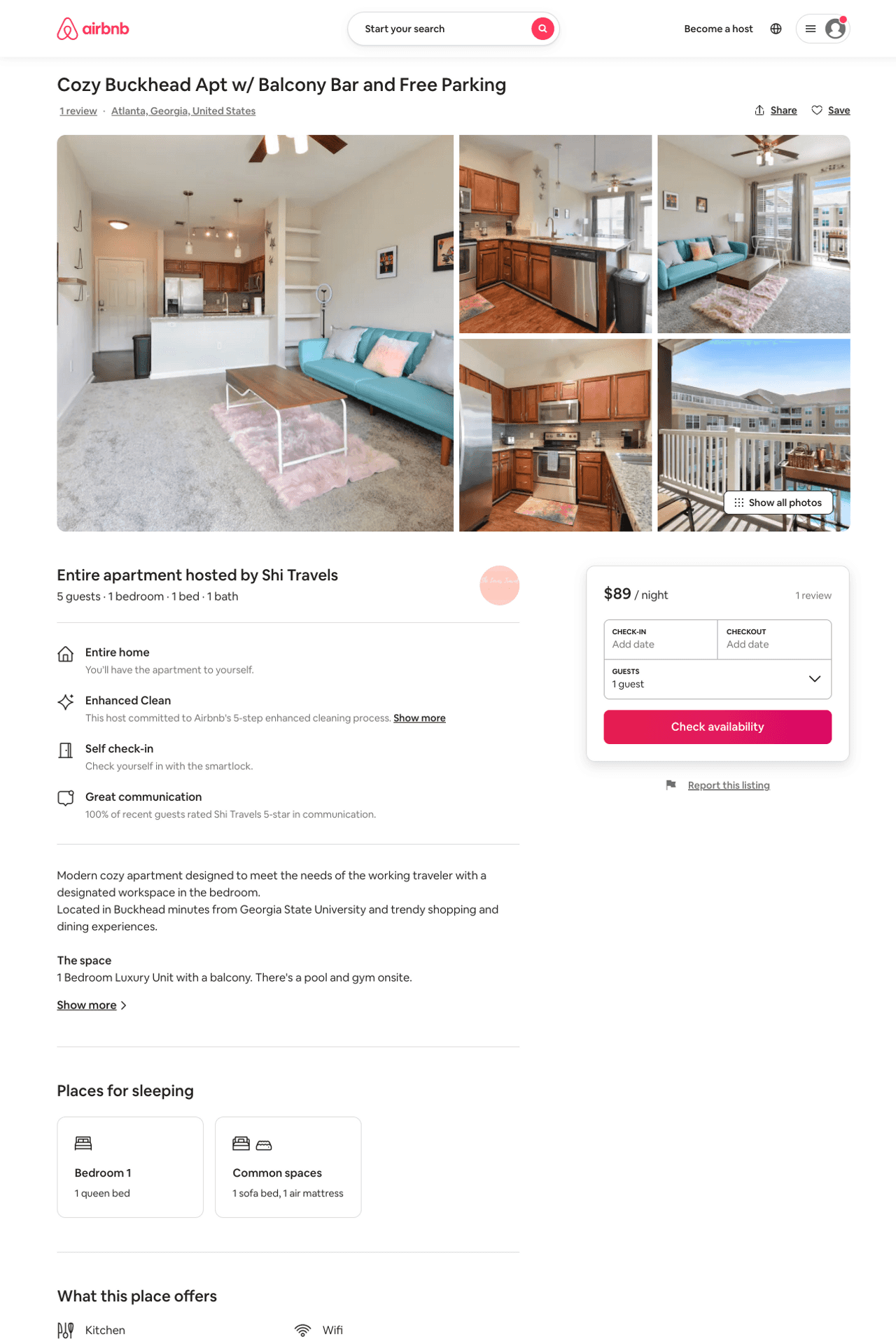 Listing 50137362
1
3
$61 - $97
4.75
2
Shi Travels
359170173
1
https://www.airbnb.com/rooms/50137362
Aug 2022
41
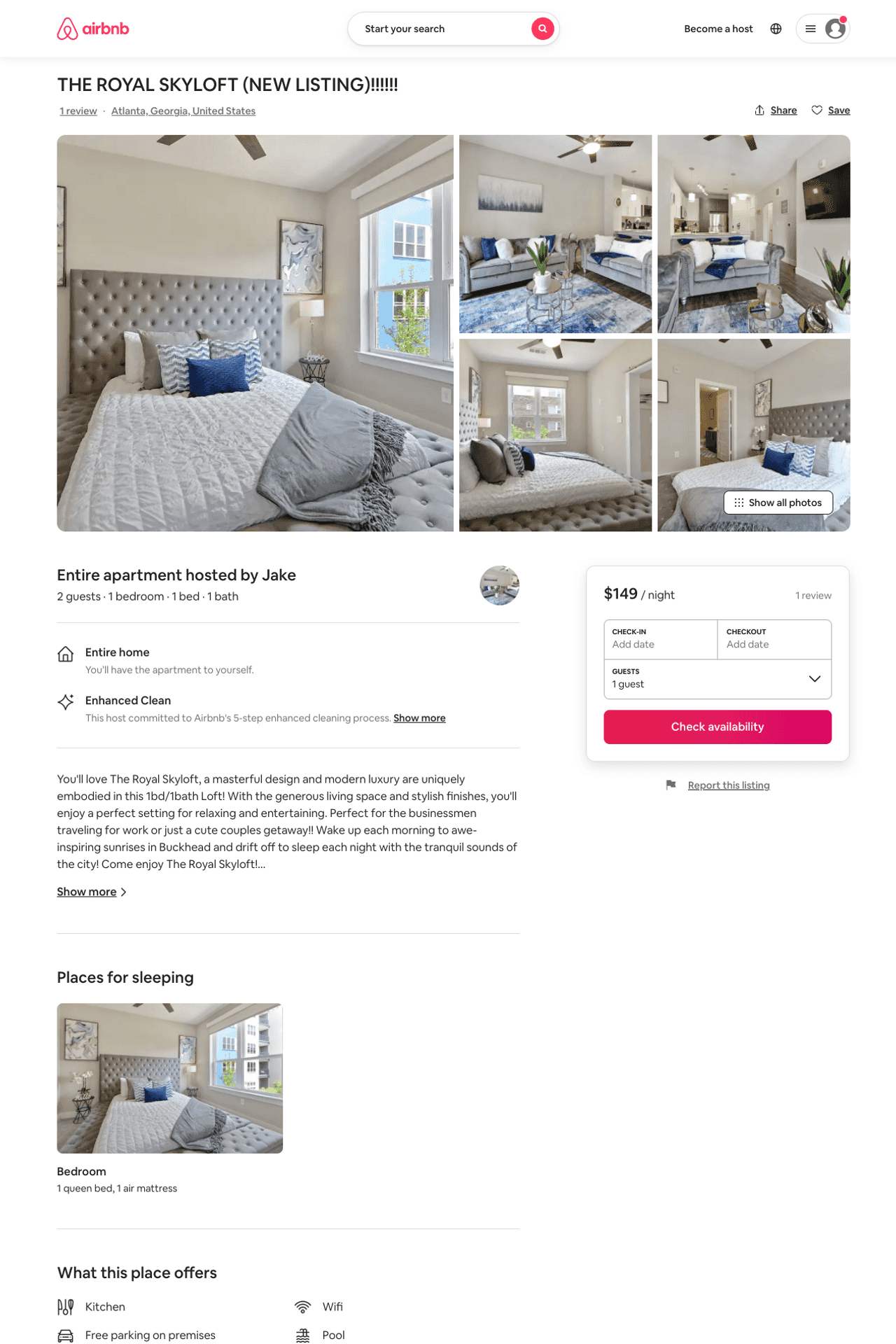 Listing 50877662
1
2
$103 - $197
4.92
1
Jake
411363488
1
https://www.airbnb.com/rooms/50877662
Aug 2022
42
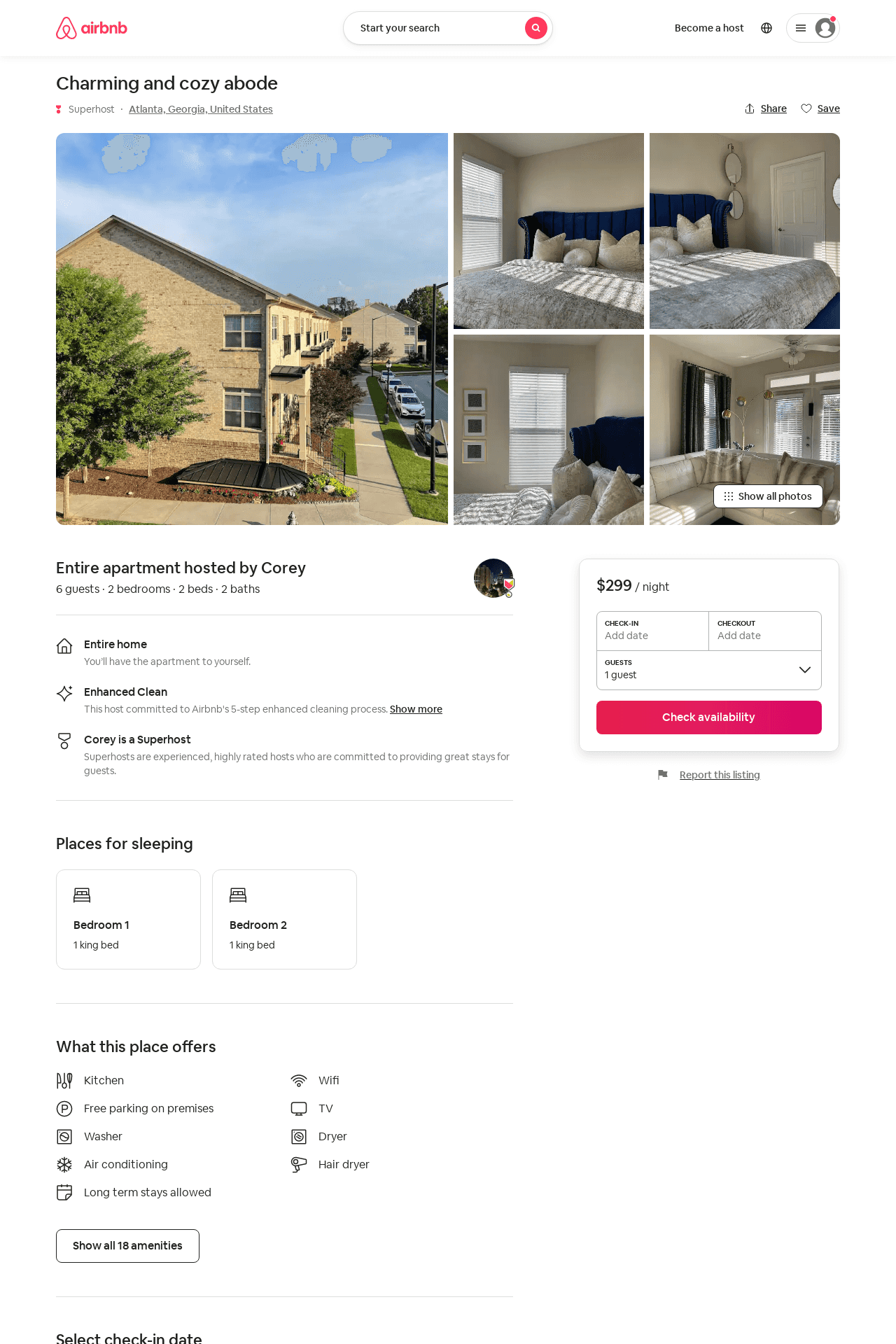 Listing 50399995
2
6
$299
2
Corey
155798916
1
https://www.airbnb.com/rooms/50399995
Jun 2022
43
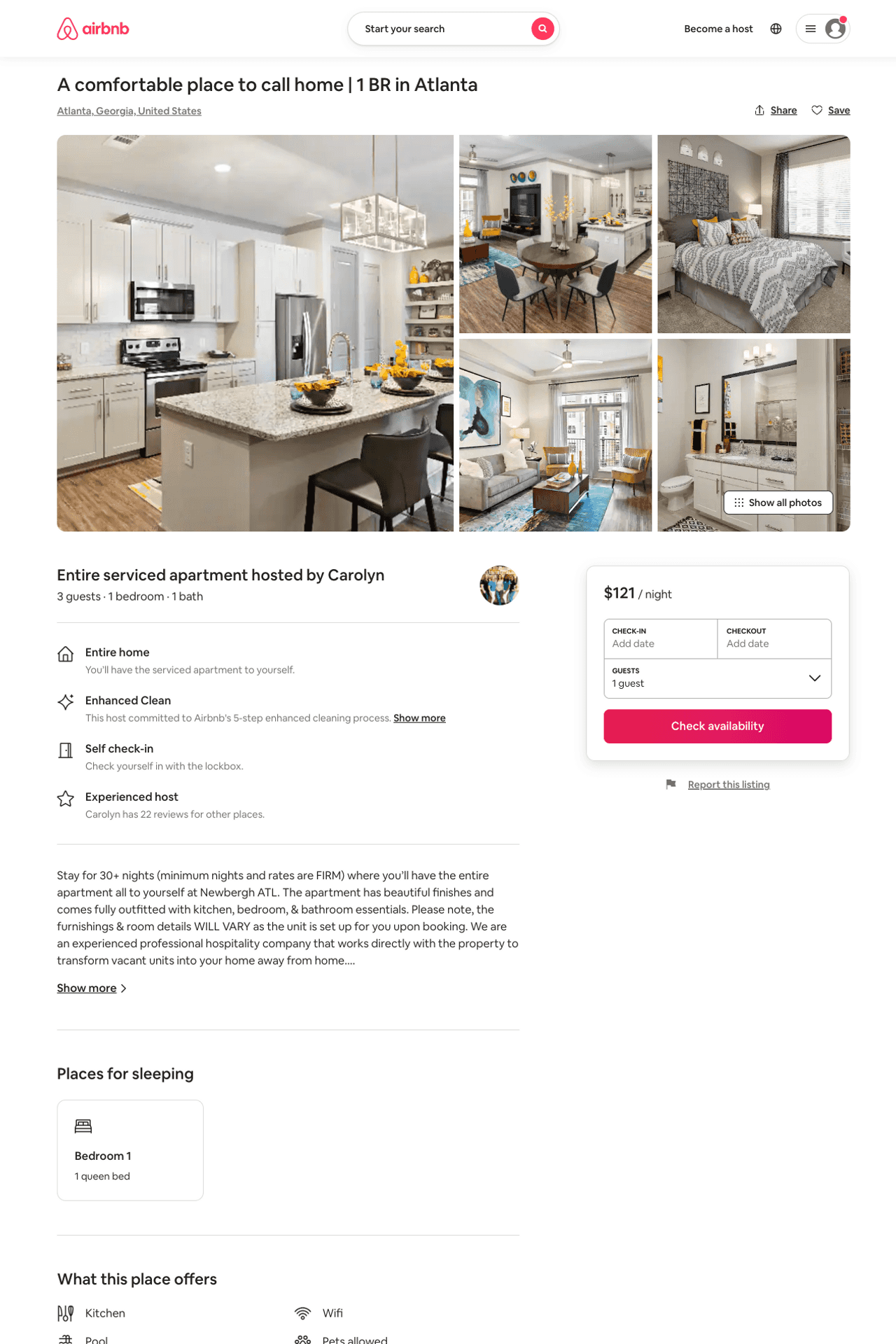 Listing 50194493
1
3
$120 - $123
31
Casey
359231771
601
https://www.airbnb.com/rooms/50194493
Jul 2022
44
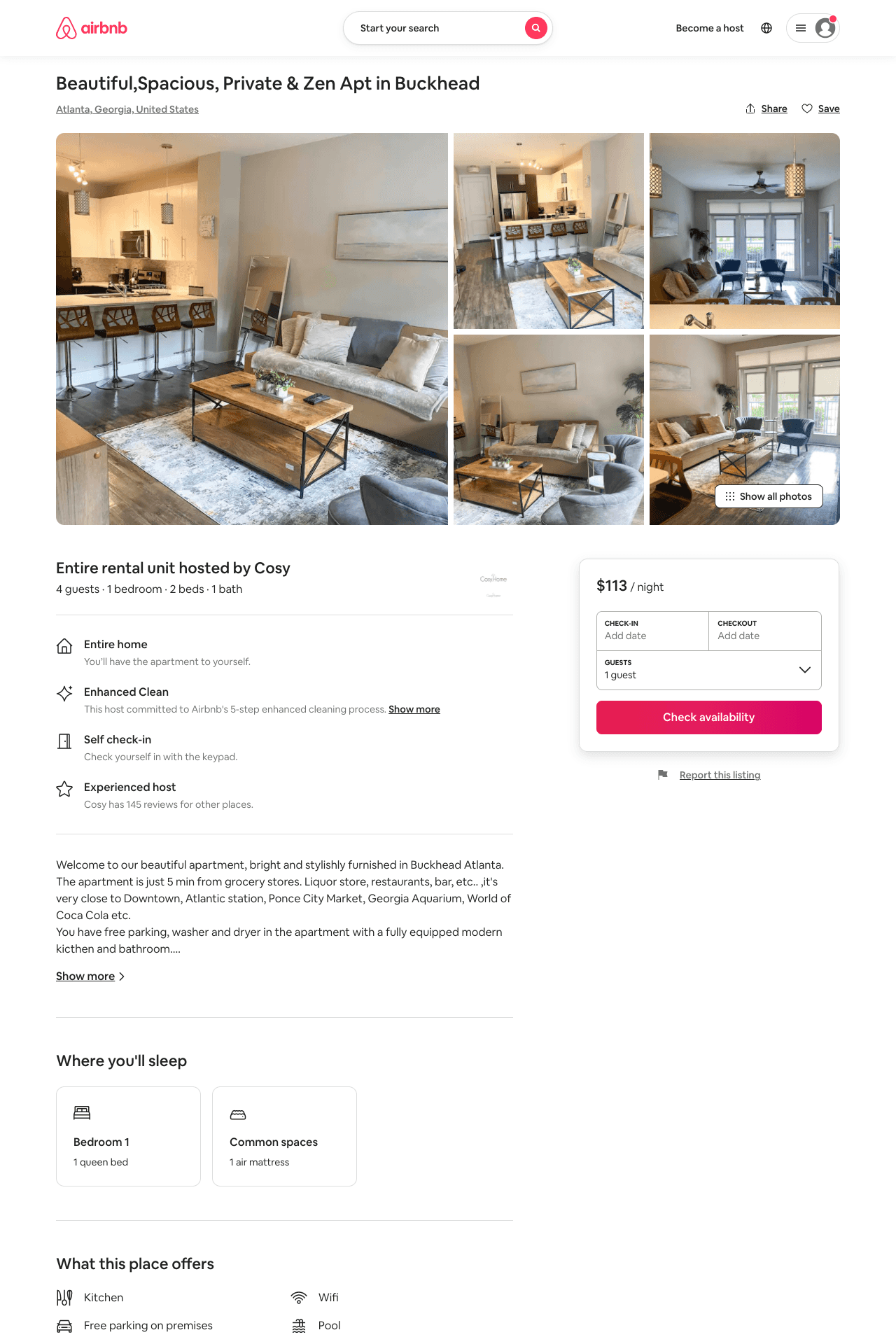 Listing 51043048
1
4
$91 - $144
4.69
3
Cosy
230844143
2
https://www.airbnb.com/rooms/51043048
Aug 2022
45
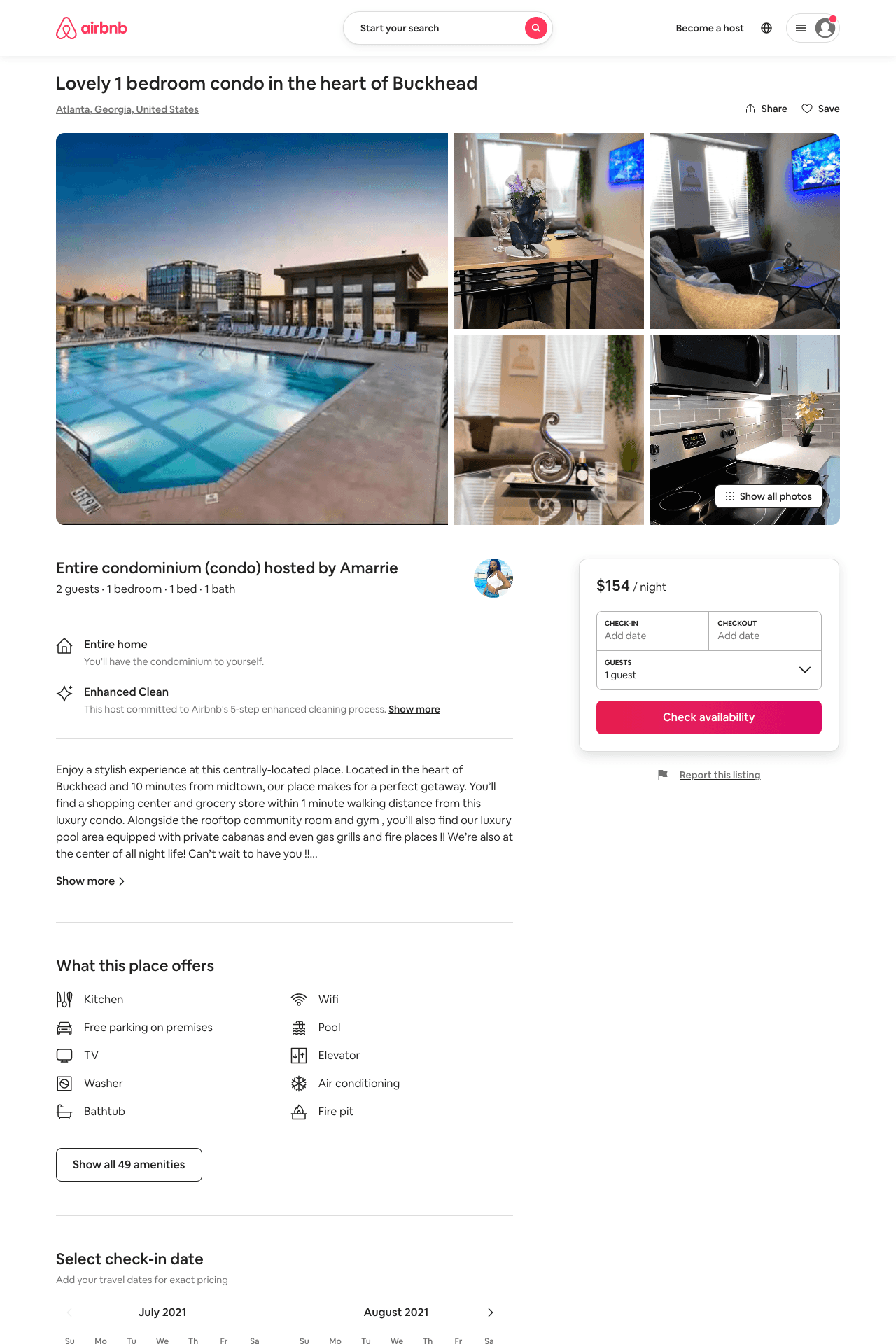 Listing 50229696
1
2
$121 - $200
4.40
2
Amarrie
388241879
1
https://www.airbnb.com/rooms/50229696
Aug 2022
46
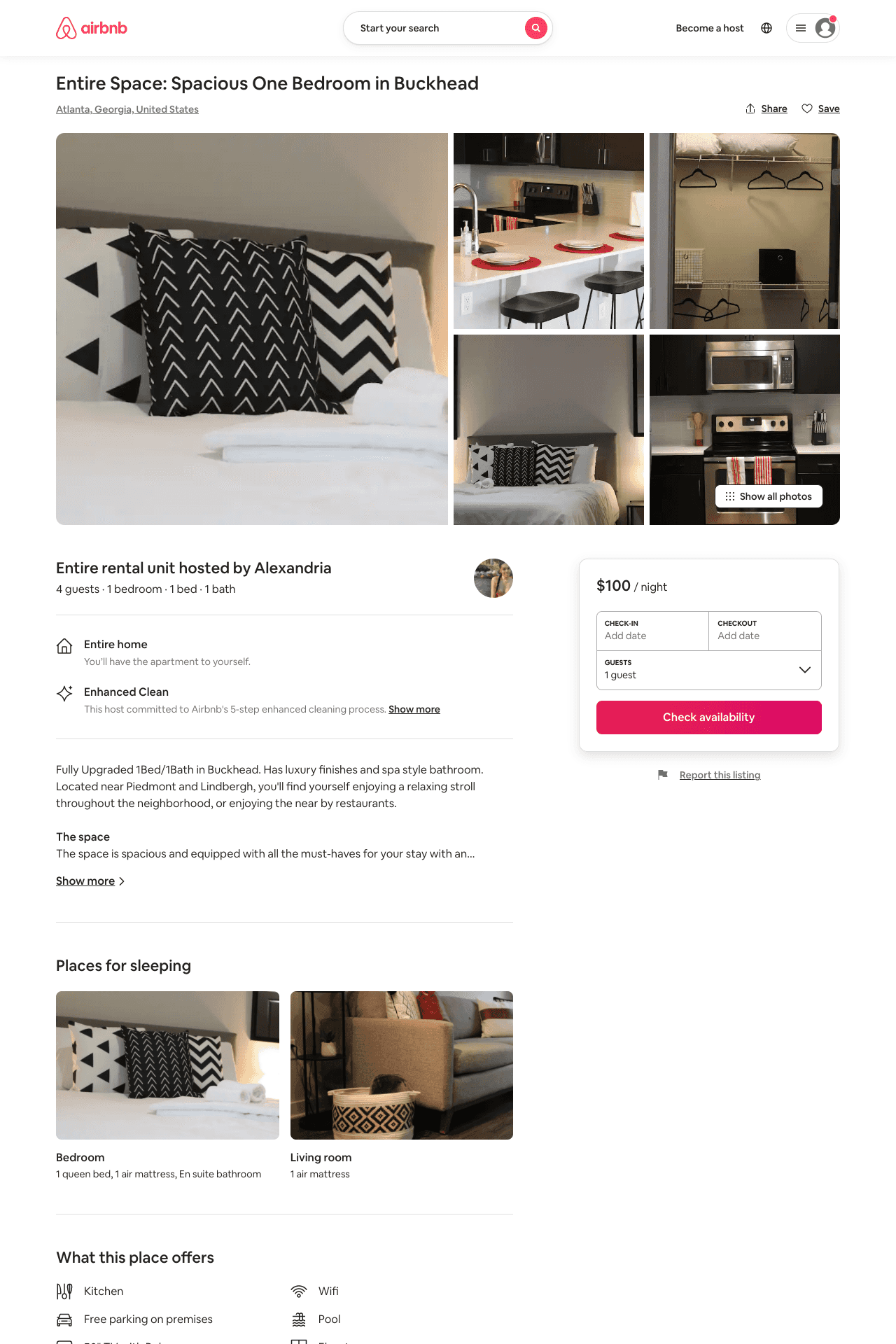 Listing 51072566
1
4
$90 - $144
4.94
2
Alexandria
413231250
1
https://www.airbnb.com/rooms/51072566
Aug 2022
47
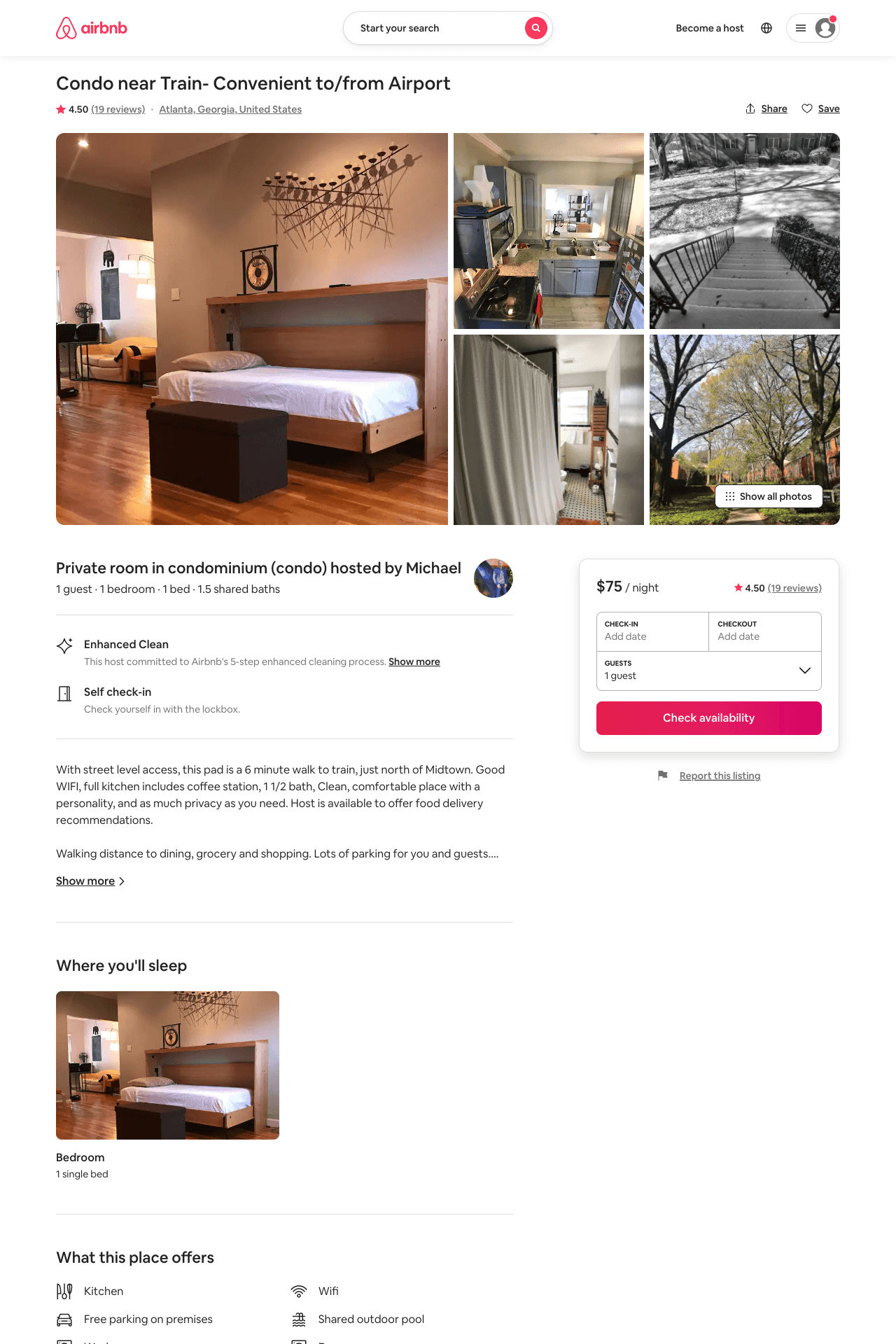 Listing 12123275
1
1
$75
4.50
1
Michael
65041496
1
https://www.airbnb.com/rooms/12123275
Aug 2022
48
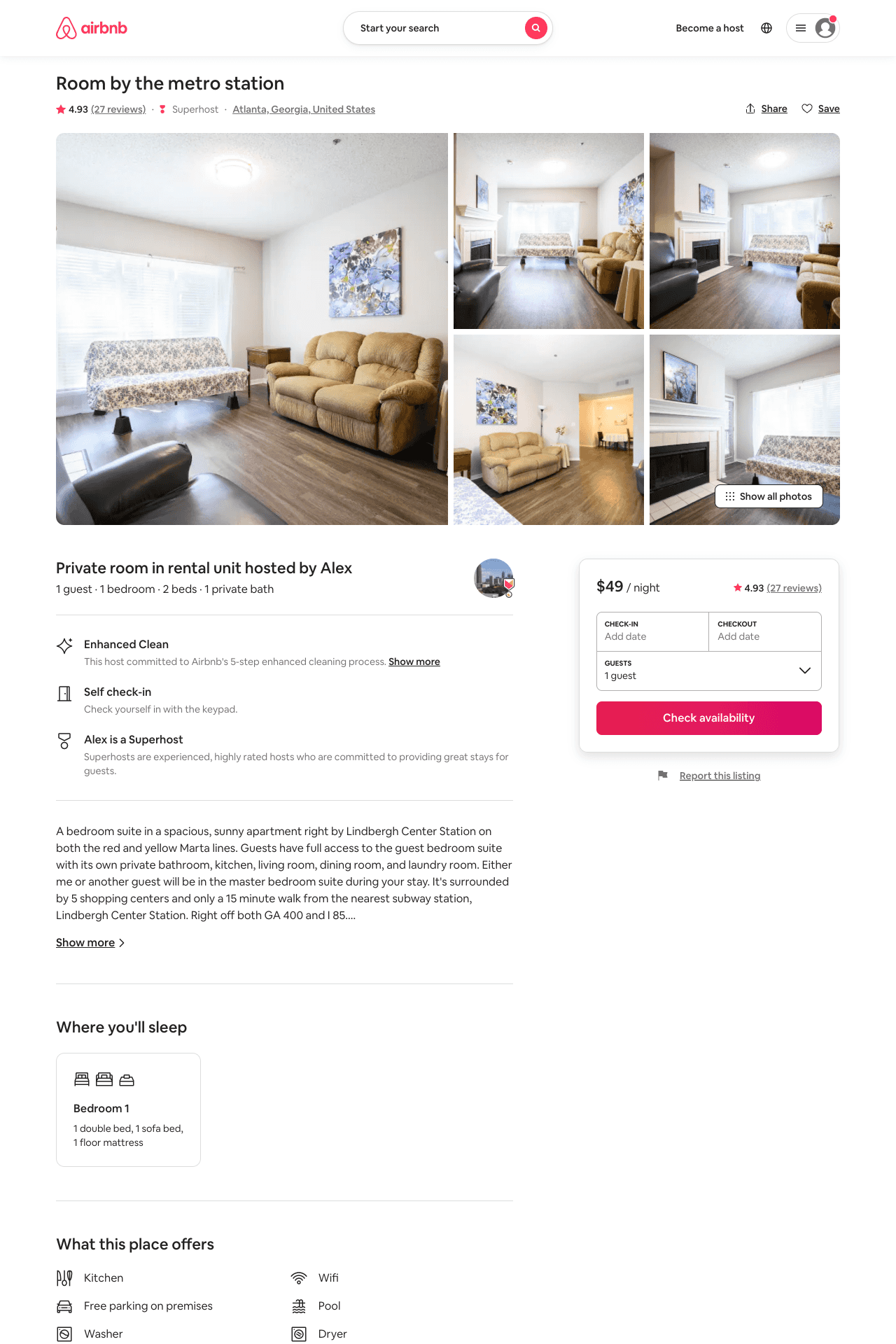 Listing 28865600
1
1
$33 - $64
4.93
60
Alex
27662351
3
https://www.airbnb.com/rooms/28865600
Jun 2022
49
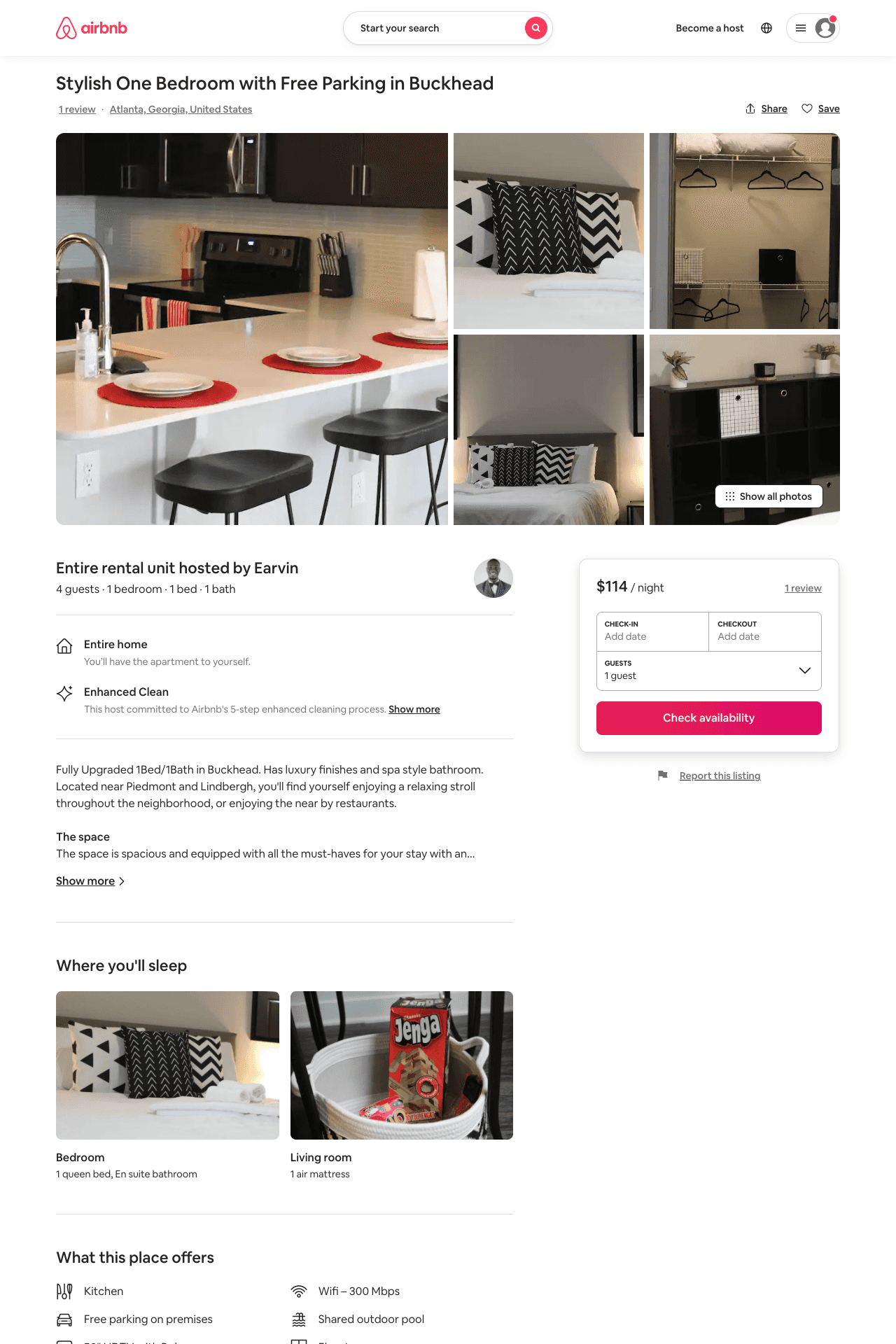 Listing 51073558
1
4
$92 - $114
2
Earvin
106822695
1
https://www.airbnb.com/rooms/51073558
Jun 2022
50
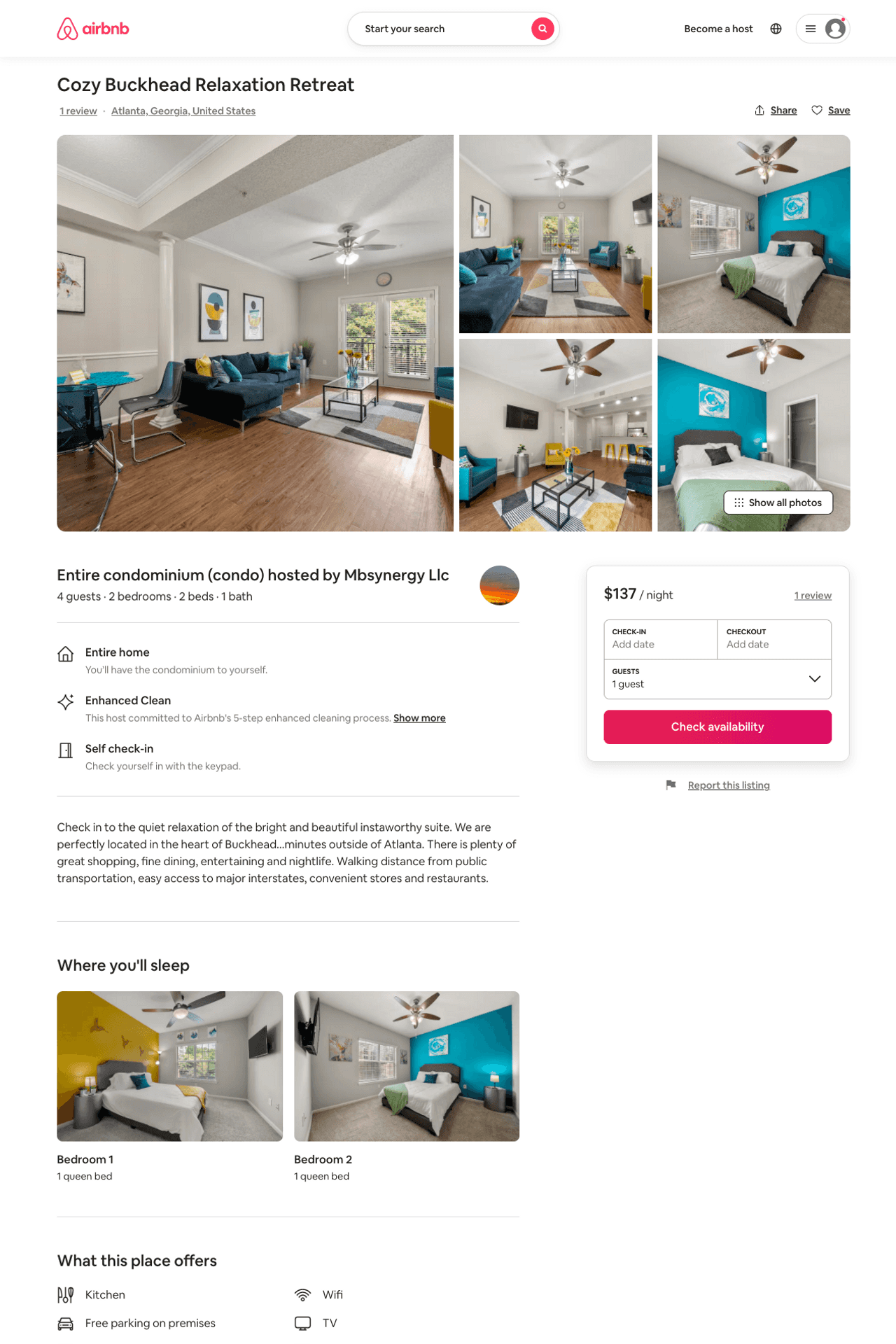 Listing 50959151
2
5
$96 - $169
4.84
2
Mbsynergy Llc
114334000
1
https://www.airbnb.com/rooms/50959151
Jul 2022
51
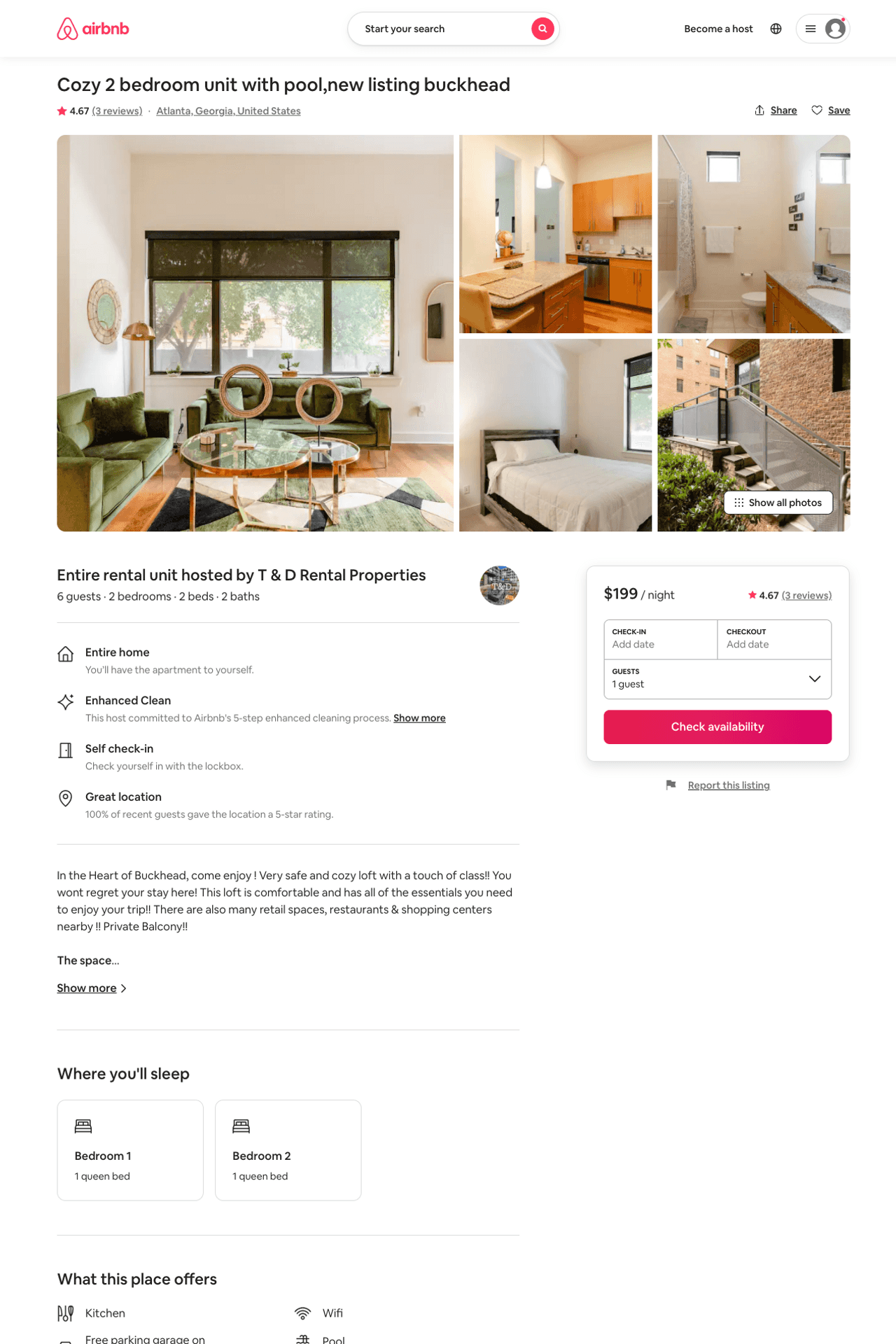 Listing 50286187
2
6
$146 - $250
4.44
2
T & D Rental Properties
105174755
1
https://www.airbnb.com/rooms/50286187
Jun 2022
52
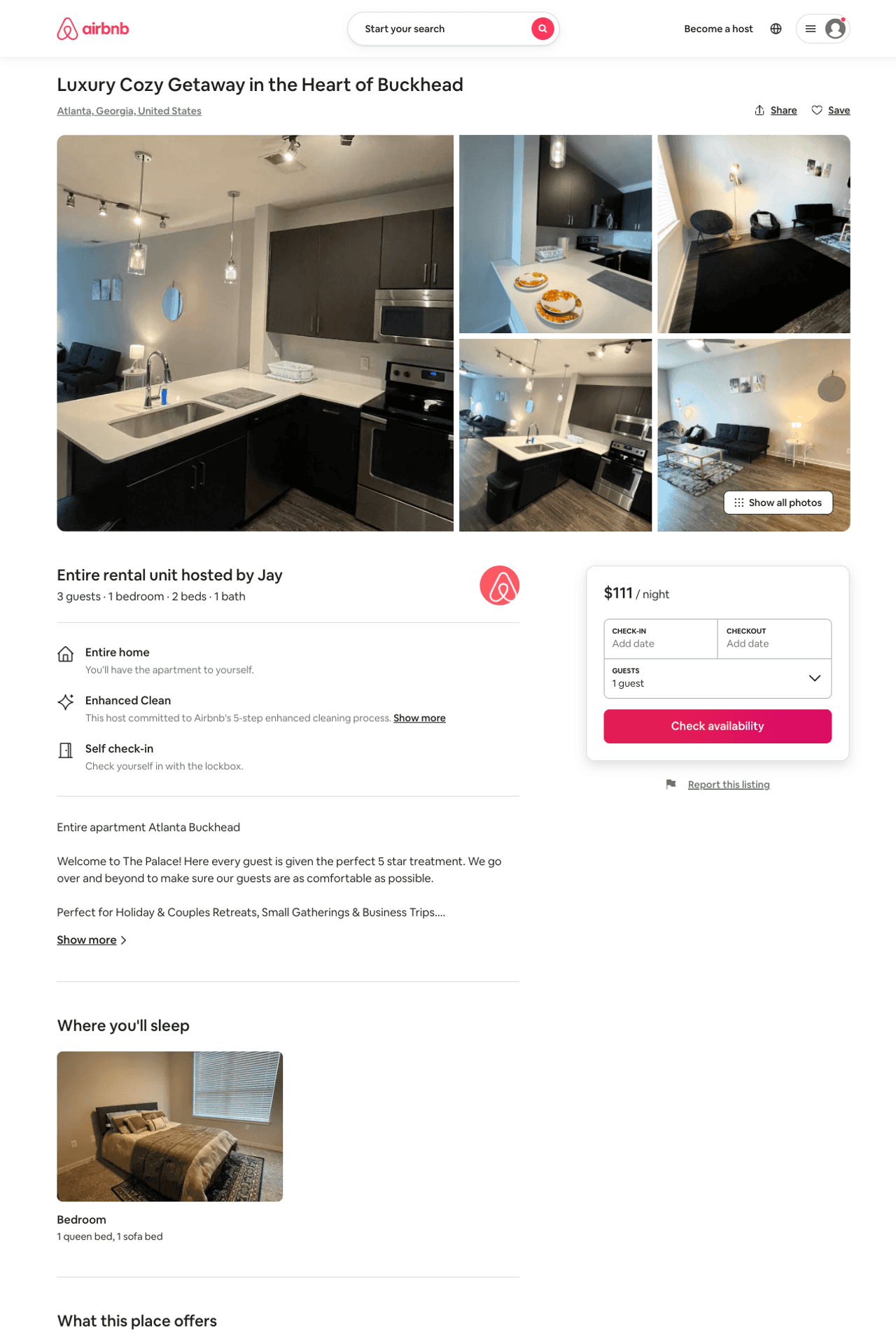 Listing 50625434
1
3
$94 - $135
4.41
2
Jay
371543147
1
https://www.airbnb.com/rooms/50625434
Aug 2022
53
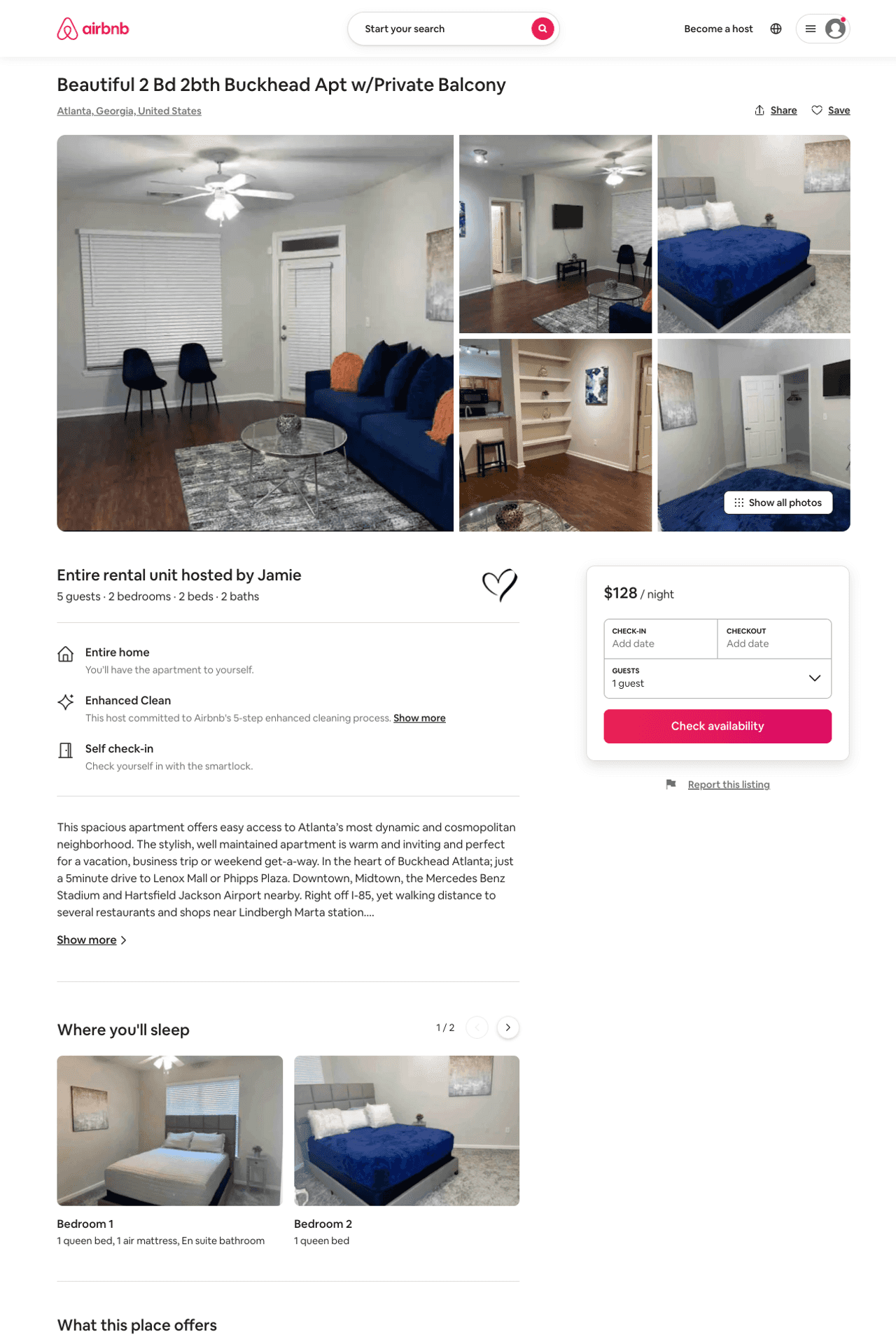 Listing 50568095
2
5
$112 - $130
5.0
1
Jamie
247505099
1
https://www.airbnb.com/rooms/50568095
Jul 2022
54
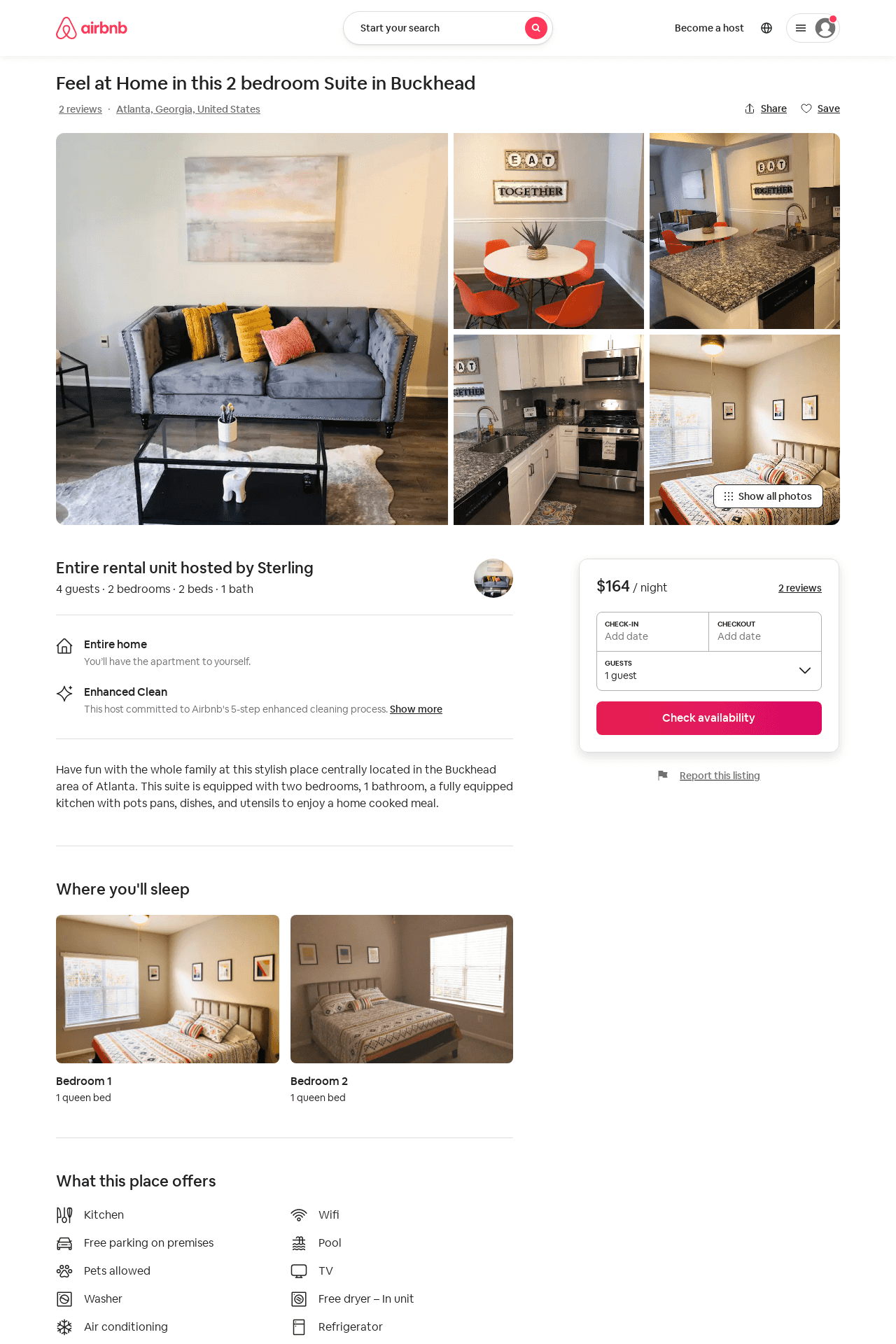 Listing 51469681
2
4
$75 - $164
4.50
1
Sterling
84982035
1
https://www.airbnb.com/rooms/51469681
Jul 2022
55
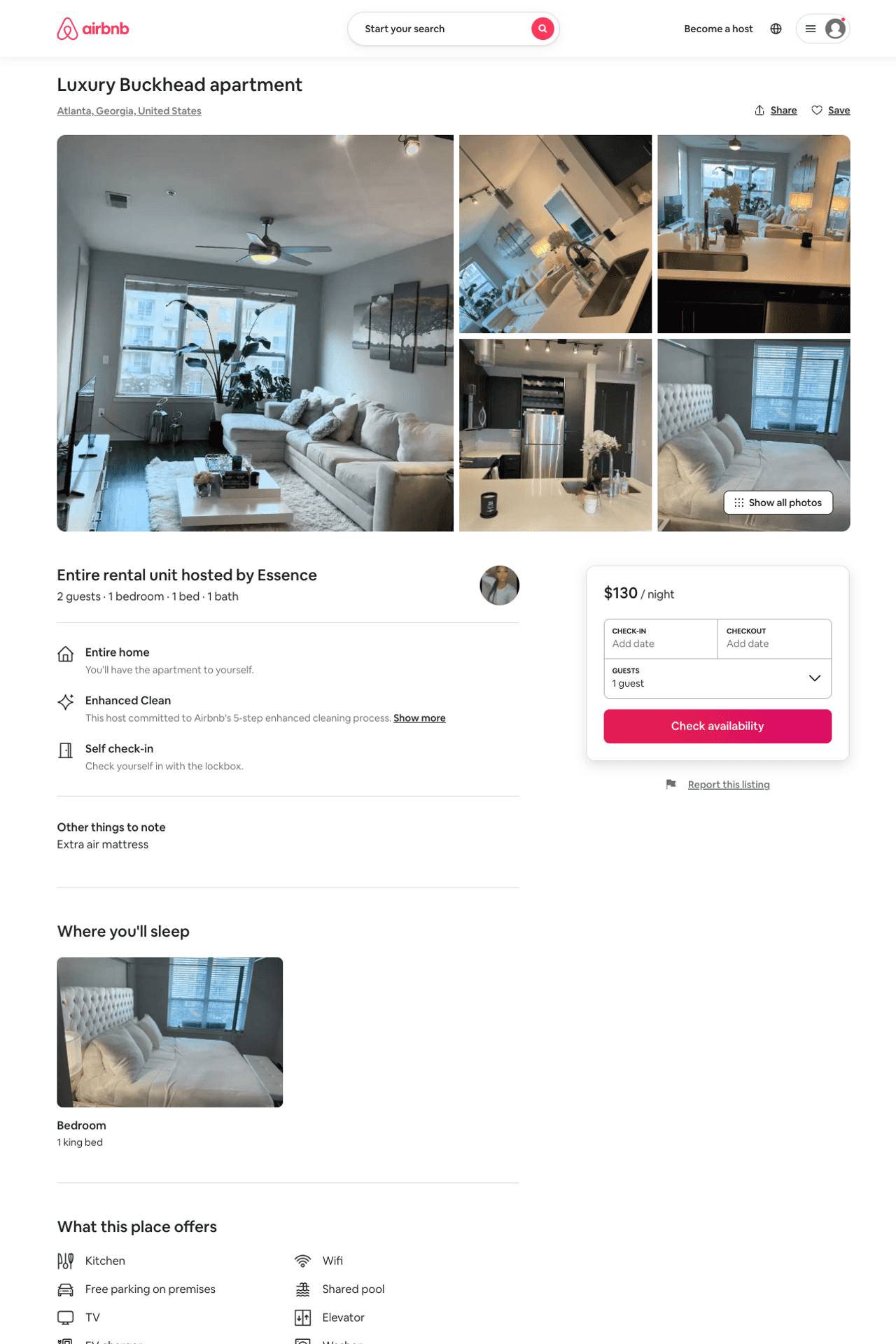 Listing 51491742
1
2
$105 - $200
3
Joyceline
331447464
1
https://www.airbnb.com/rooms/51491742
Jun 2022
56
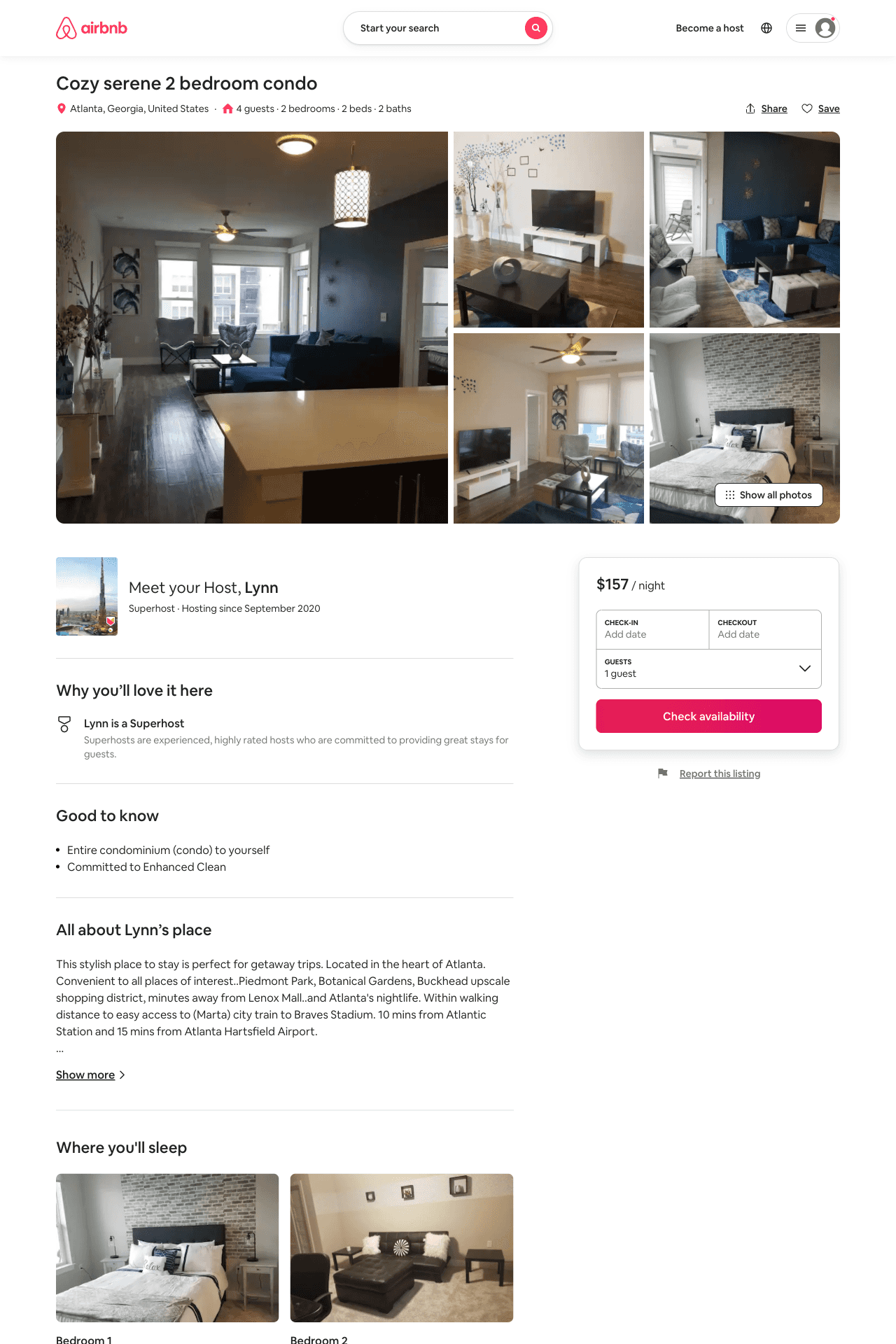 Listing 51380796
1
3
$100 - $247
4.89
1
Hiatus
369690820
2
https://www.airbnb.com/rooms/51380796
Aug 2022
57
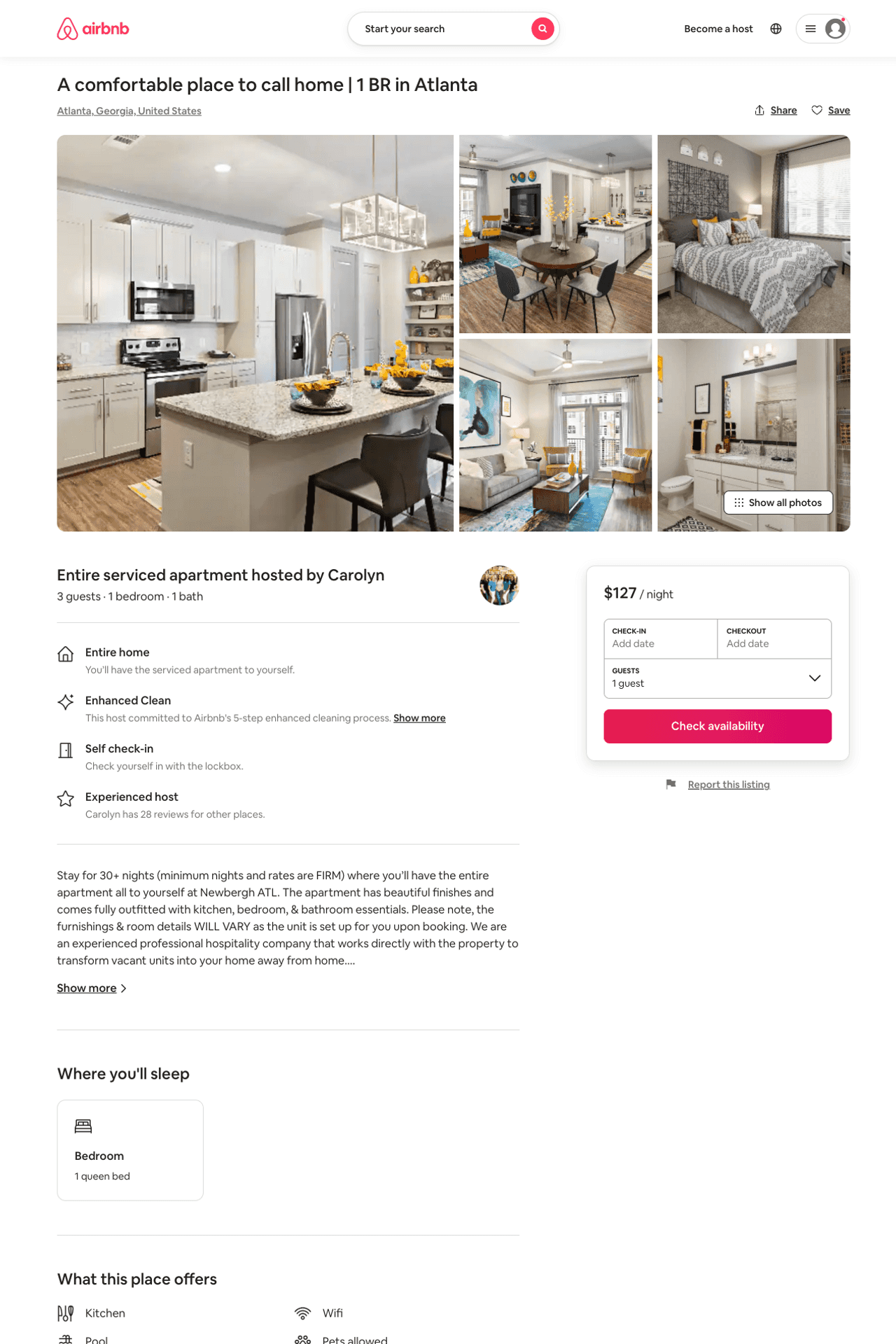 Listing 51640533
1
3
$128 - $154
31
Casey
359231771
601
https://www.airbnb.com/rooms/51640533
Aug 2022
58
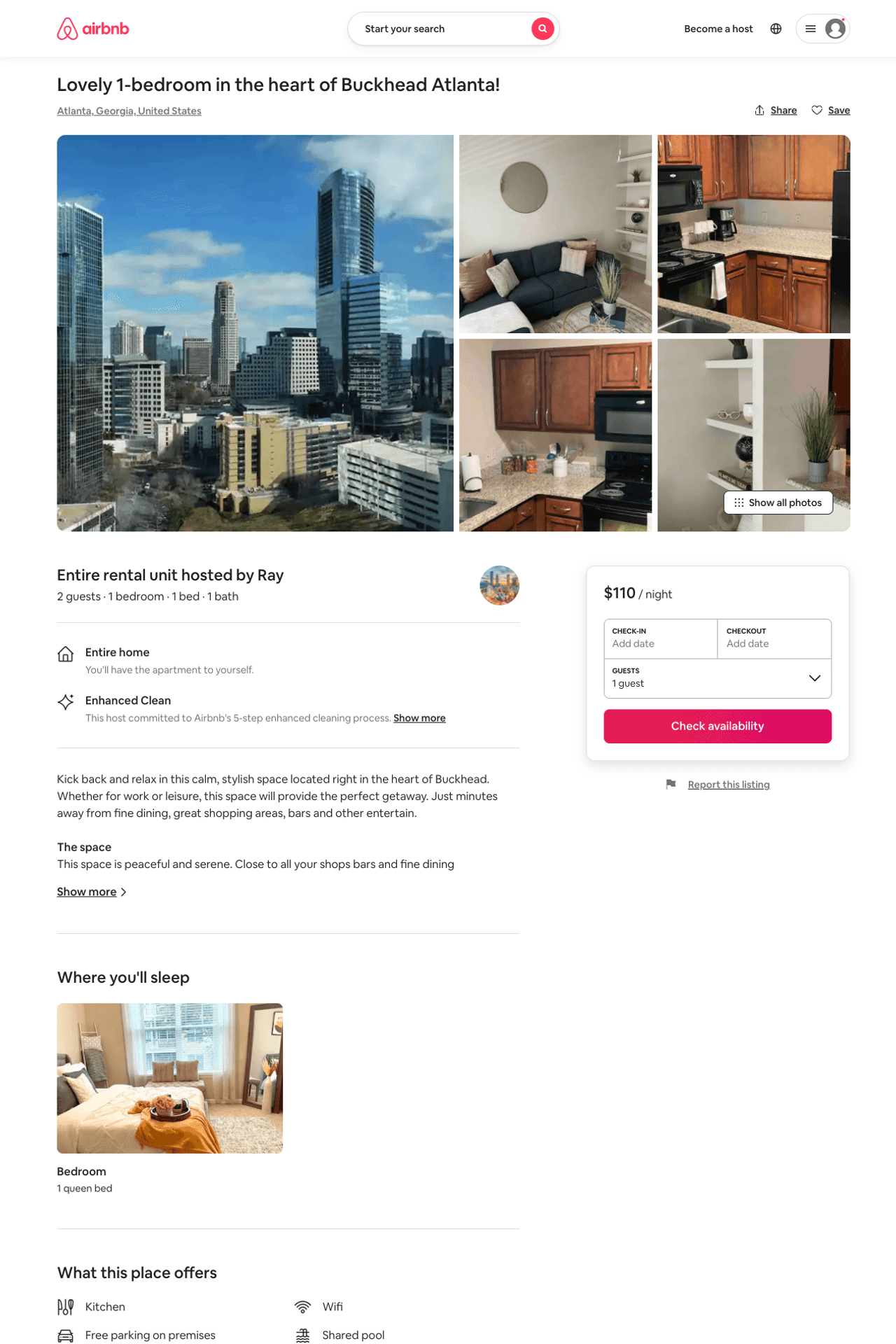 Listing 51813027
1
2
$60 - $110
4.52
1
Ray
214791975
2
https://www.airbnb.com/rooms/51813027
Jun 2022
59
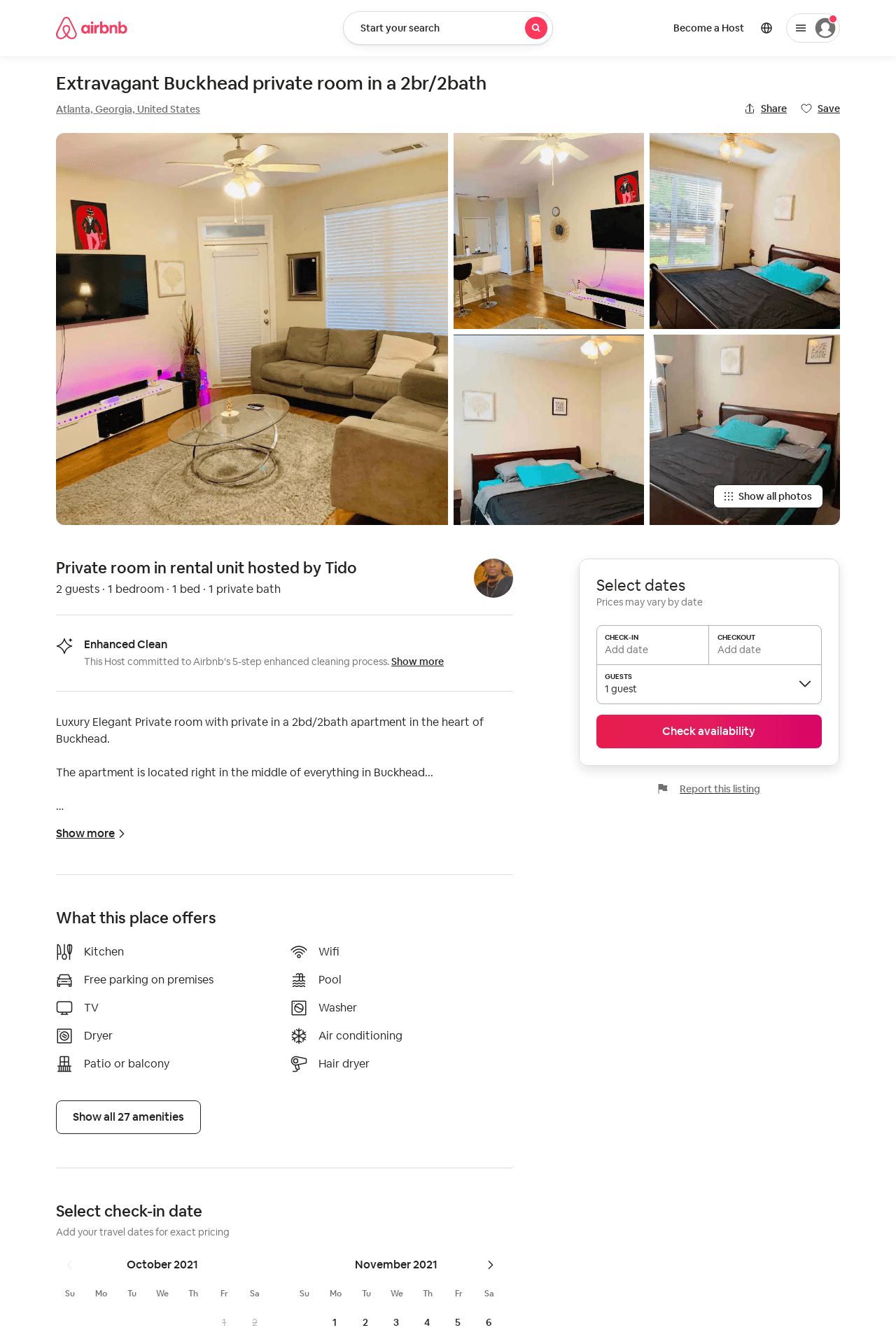 Listing 52074637
2
2
$120
1
Tics
421616168
2
https://www.airbnb.com/rooms/52074637
Jul 2022
60
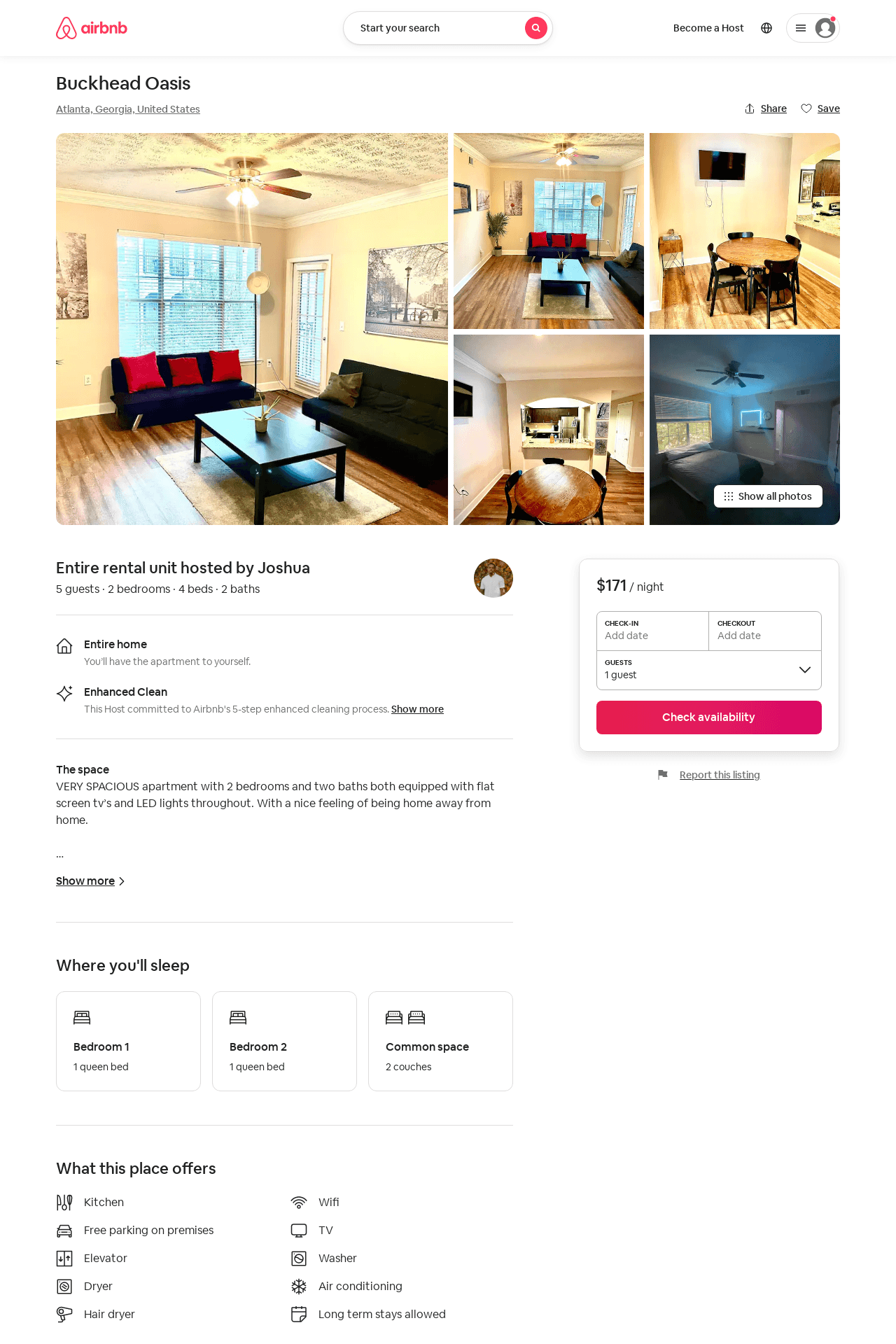 Listing 50640282
2
5
$111 - $176
4.60
1
Fortune
254072975
1
https://www.airbnb.com/rooms/50640282
Aug 2022
61
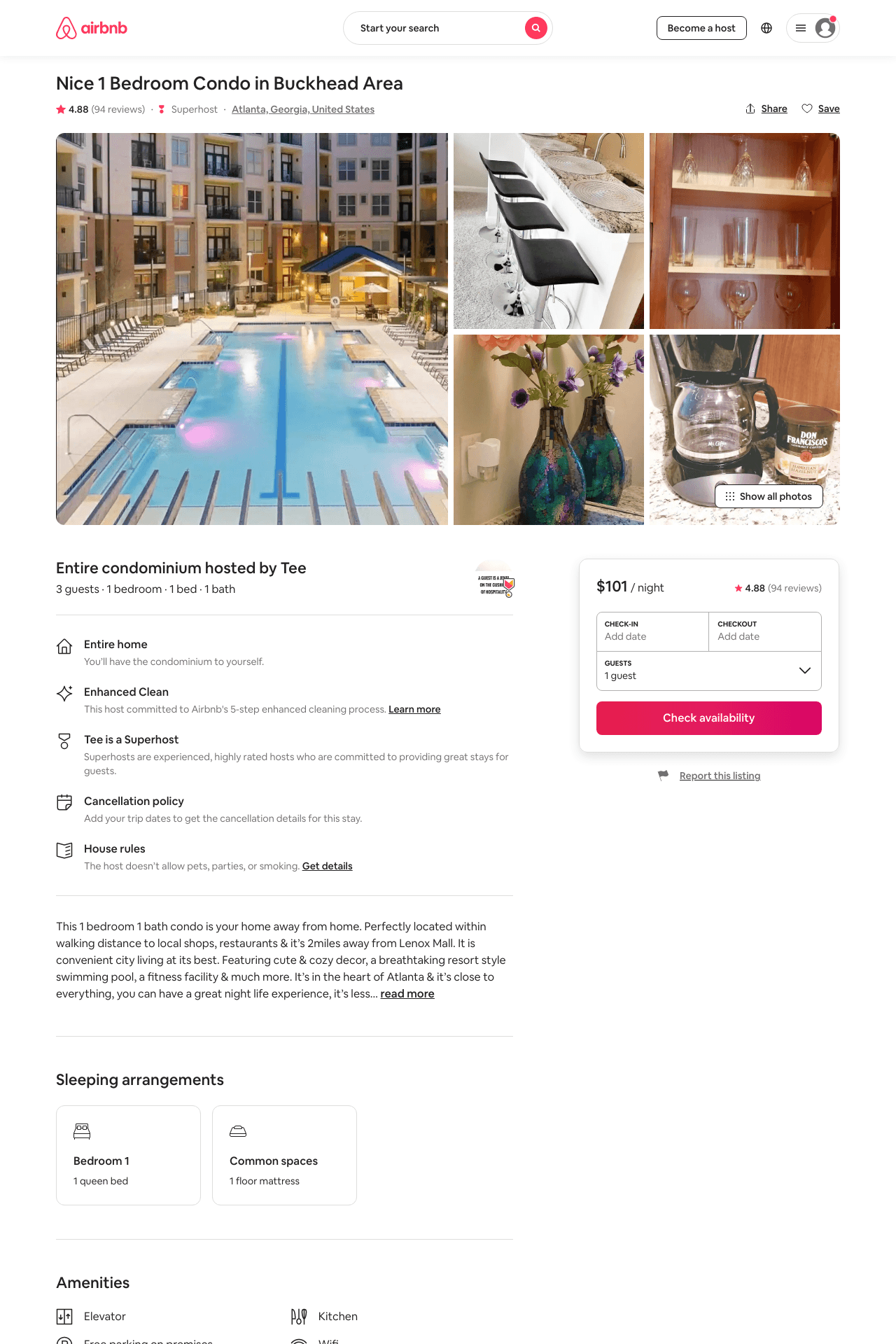 Listing 26234766
1
3
$101
4.88
2
Tee
178748704
1
https://www.airbnb.com/rooms/26234766
Aug 2022
62
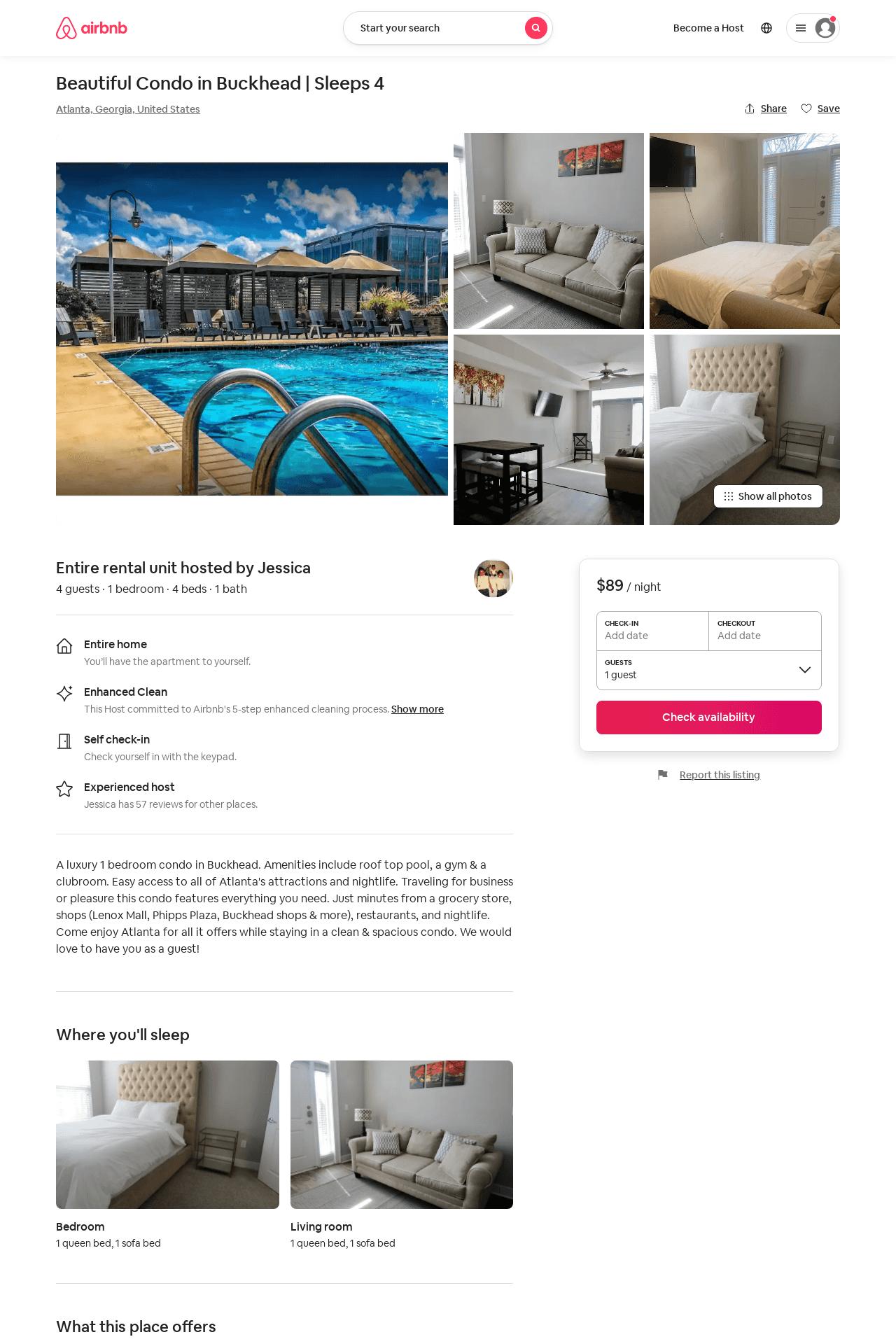 Listing 52840192
1
4
$85 - $112
4.78
1
Jessica
383766825
4
https://www.airbnb.com/rooms/52840192
Jun 2022
63
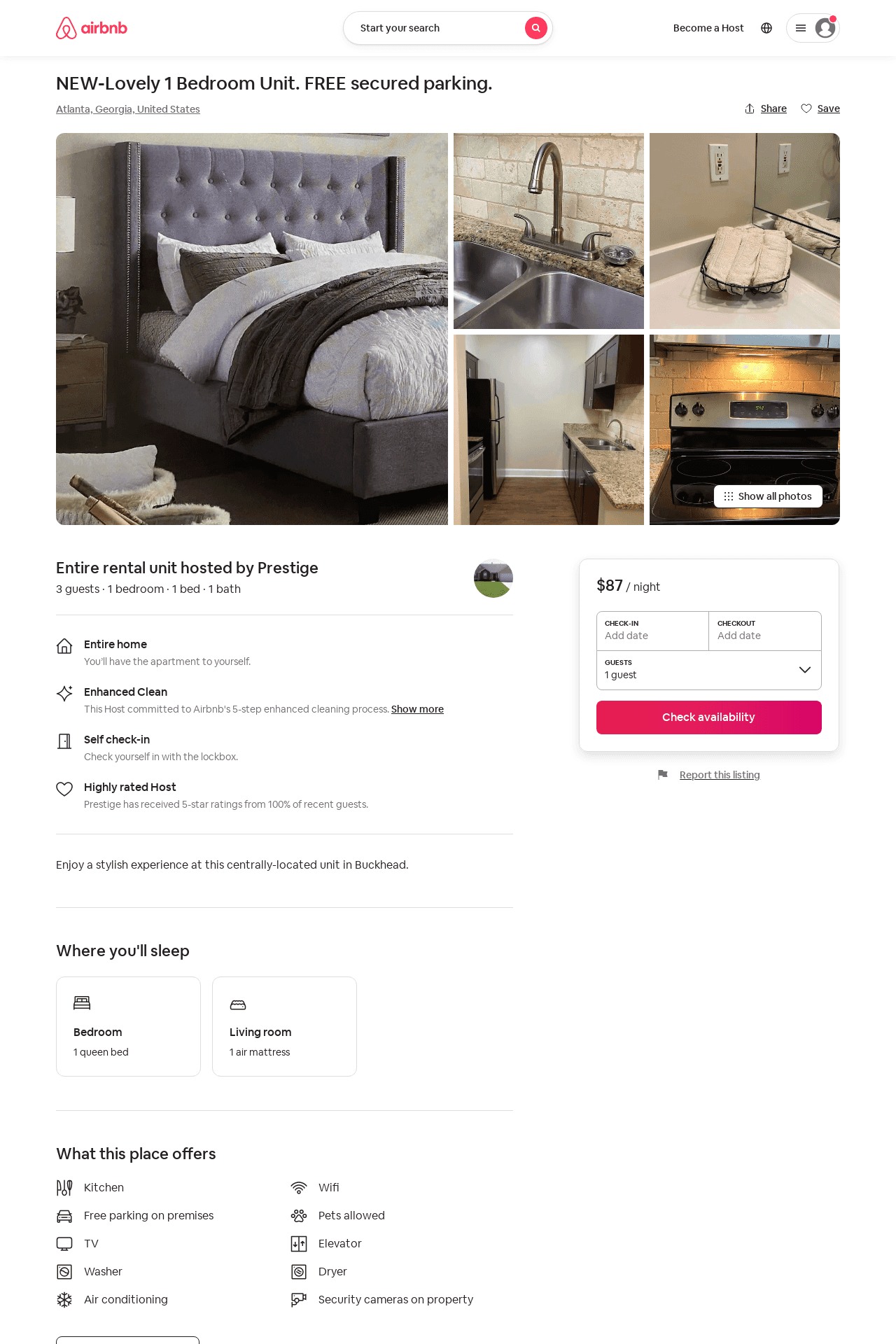 Listing 52954313
1
4
$79 - $110
5.0
1
Prestige
75305813
2
https://www.airbnb.com/rooms/52954313
Jun 2022
64
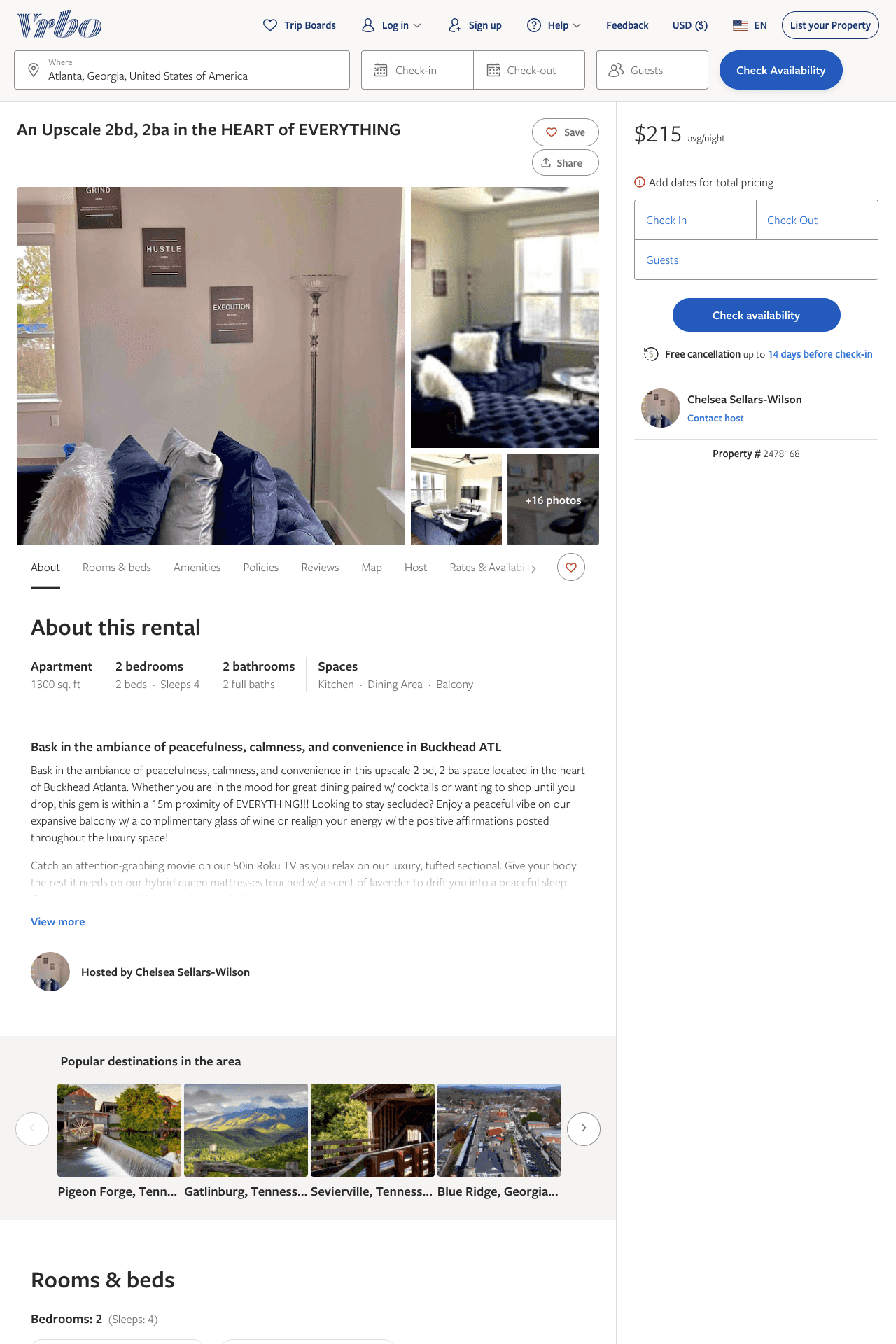 Listing 2478168
2
4
$182 - $215
5
2
Chelsea Sellars-Wilson
https://www.vrbo.com/2478168
Aug 2022
65
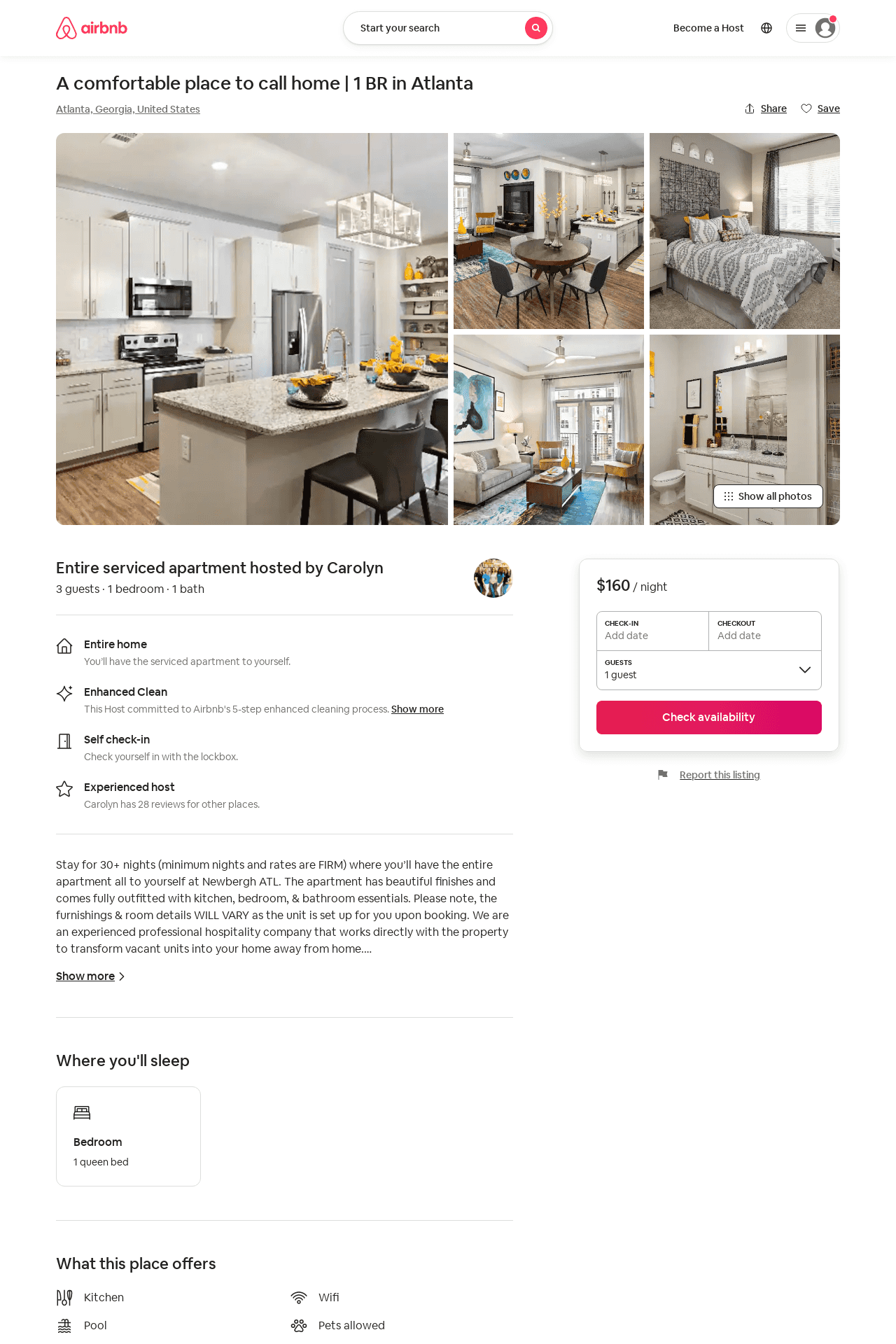 Listing 52406219
1
3
$138 - $165
31
Casey
359231771
601
https://www.airbnb.com/rooms/52406219
Jun 2022
66
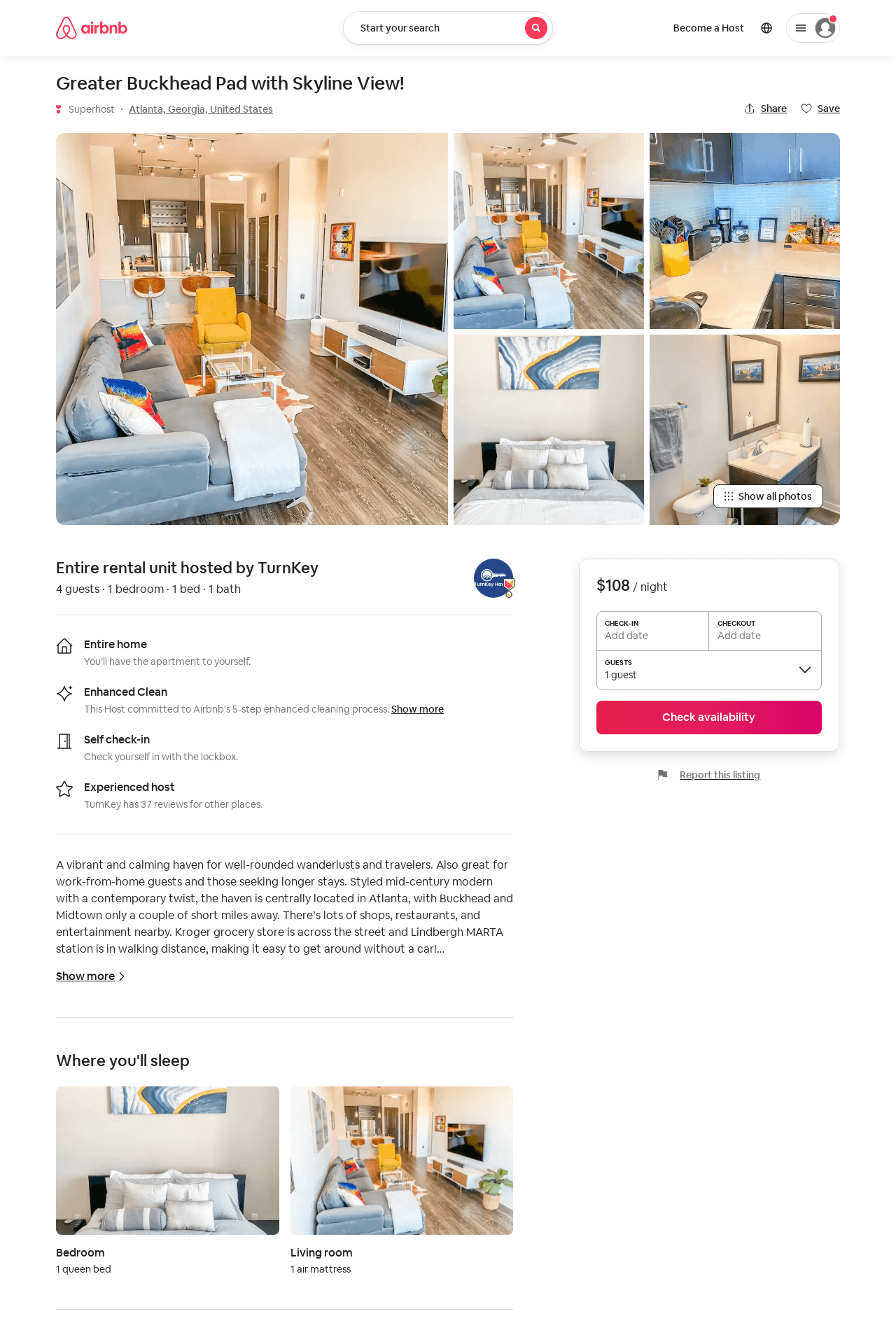 Listing 48851791
1
4
$89 - $120
4.84
2
TurnKey
10468807
2
https://www.airbnb.com/rooms/48851791
Jul 2022
67
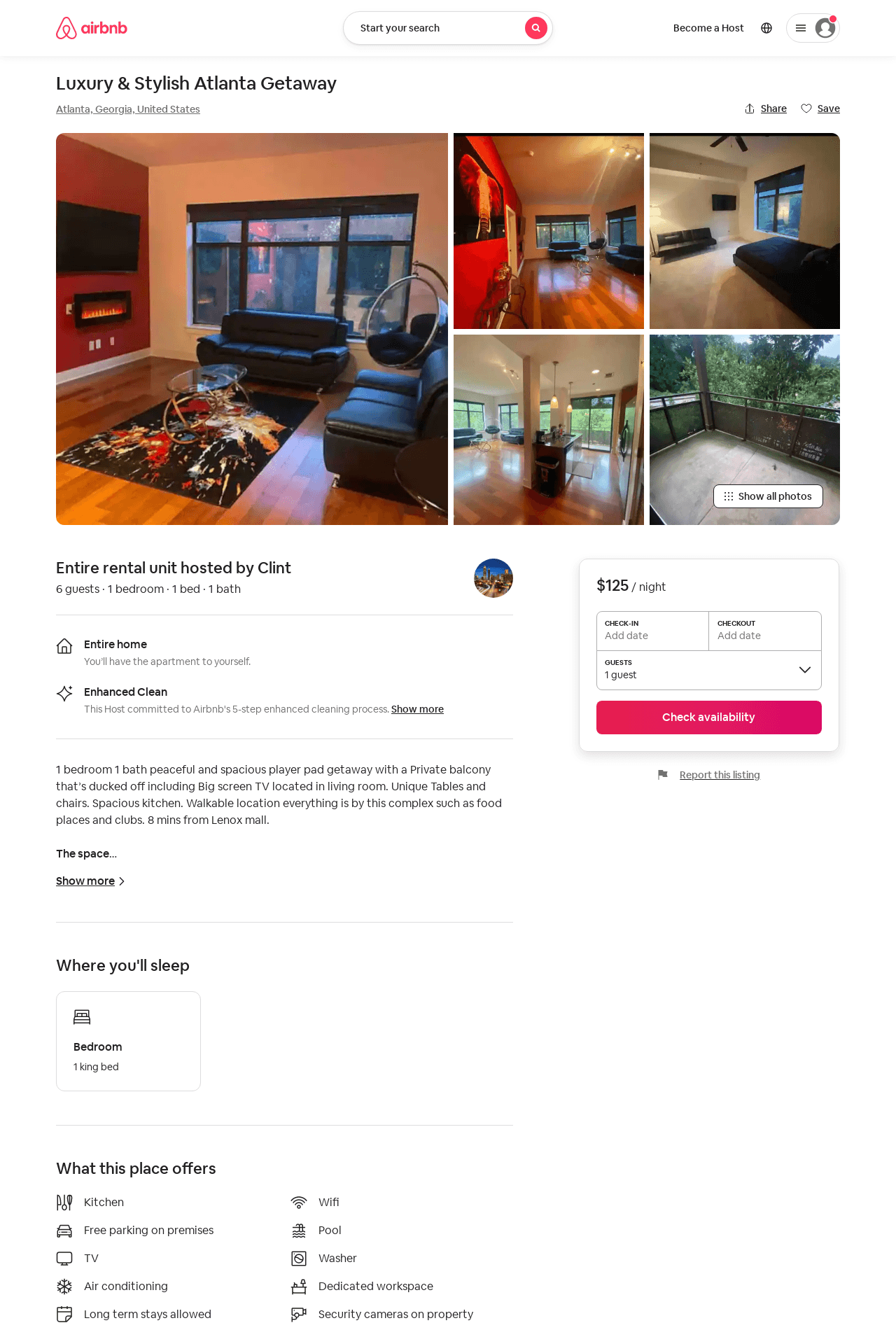 Listing 53130527
1
6
$105 - $148
4.52
1
Luxury
429569288
2
https://www.airbnb.com/rooms/53130527
Aug 2022
68
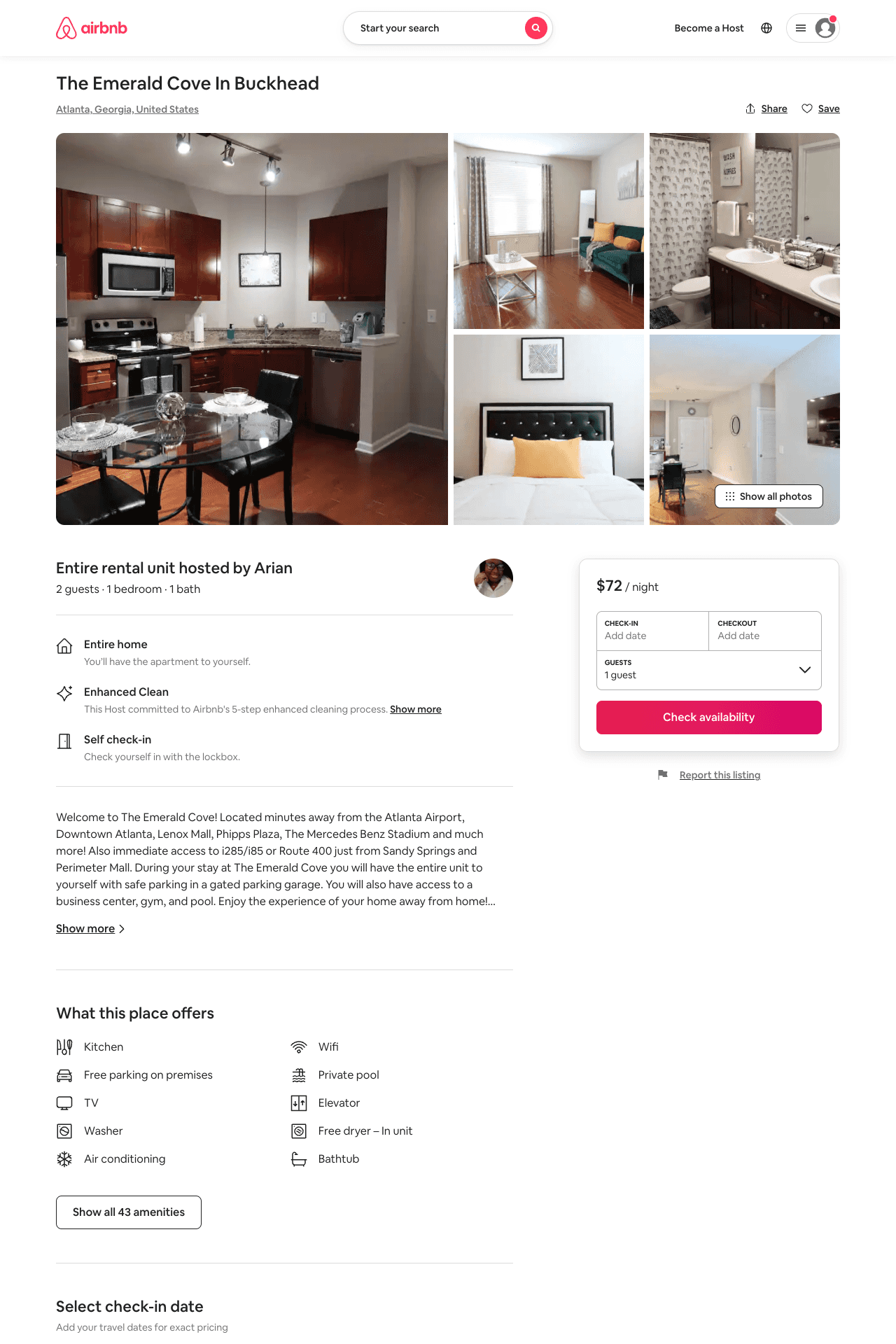 Listing 53327684
1
2
$60 - $92
4.64
2
Arian
389394805
1
https://www.airbnb.com/rooms/53327684
Jun 2022
69
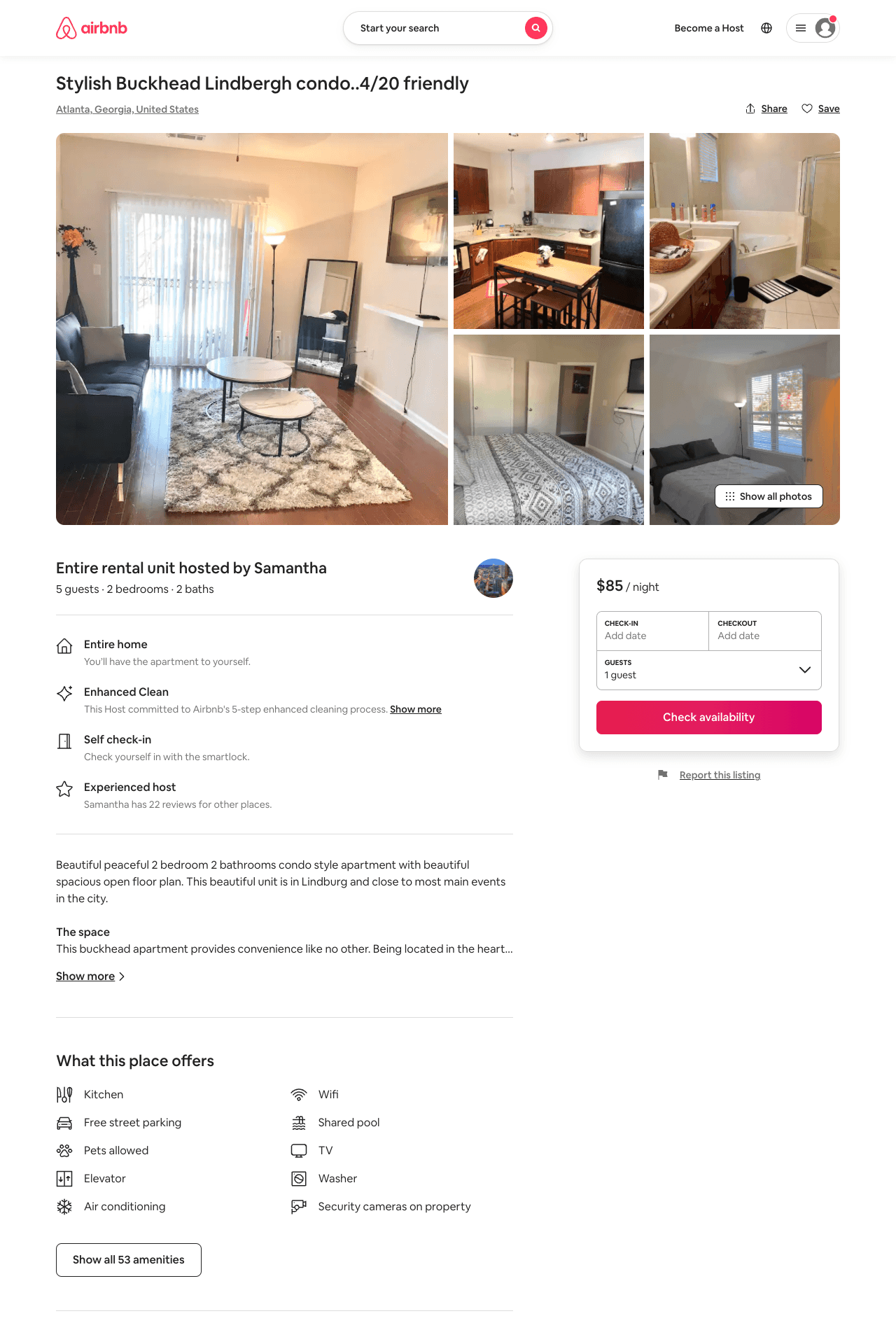 Listing 53316733
2
5
$85 - $133
4.25
1
Samantha
65941310
2
https://www.airbnb.com/rooms/53316733
Aug 2022
70
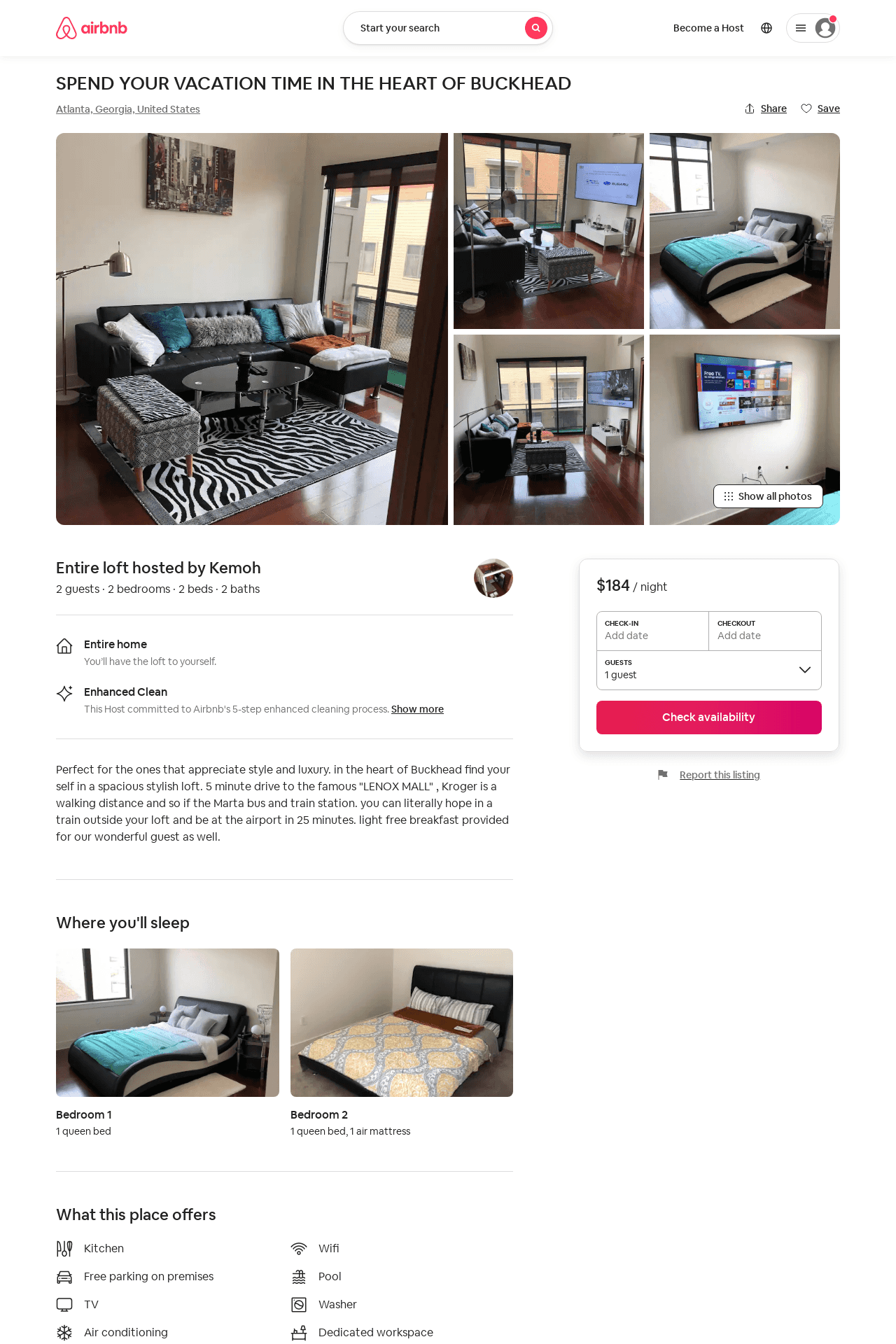 Listing 53291007
2
2
$184 - $334
2
Kemoh
431433170
1
https://www.airbnb.com/rooms/53291007
Jun 2022
71
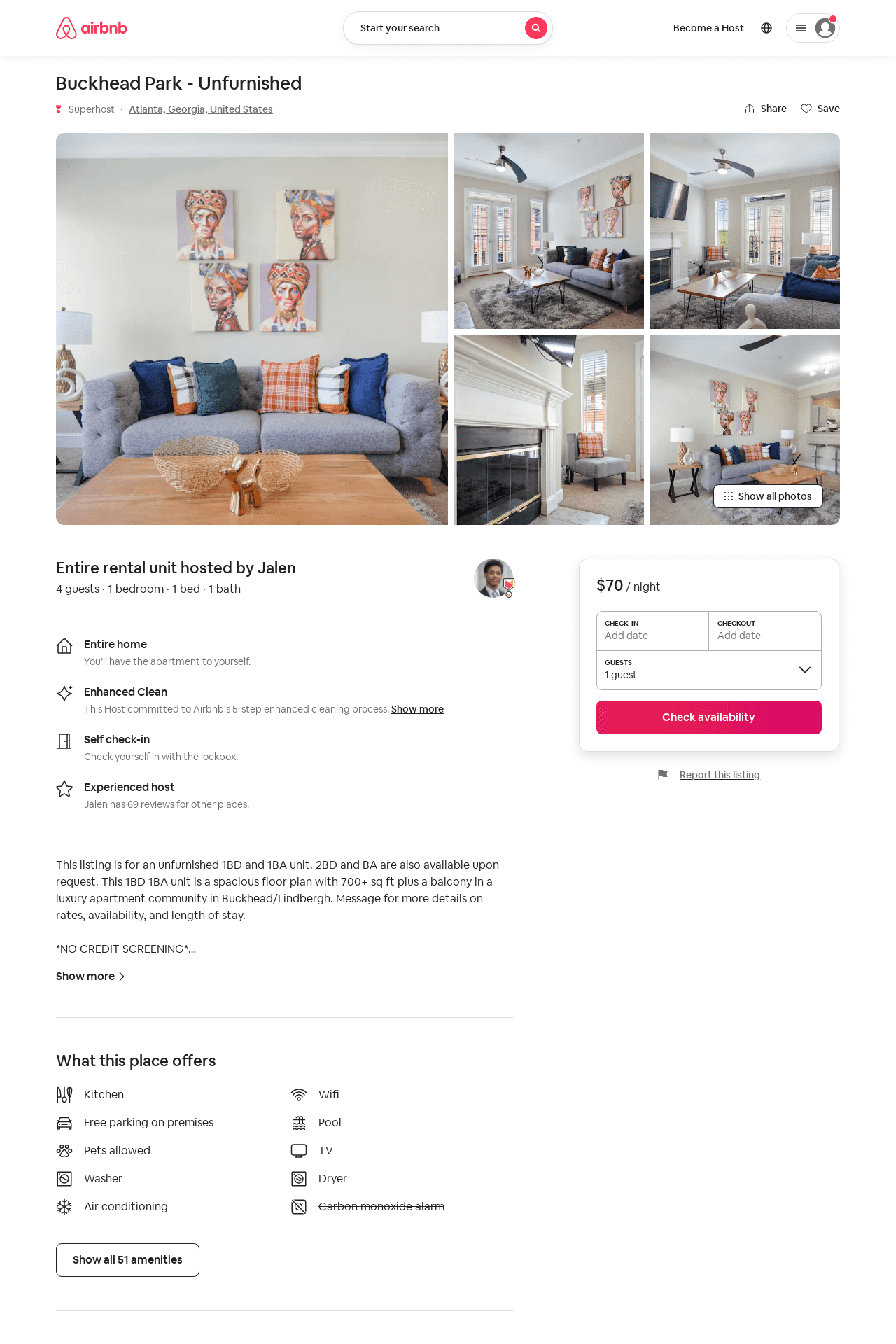 Listing 53530624
1
4
$70 - $71
29
Jalen
326079135
7
https://www.airbnb.com/rooms/53530624
Aug 2022
72
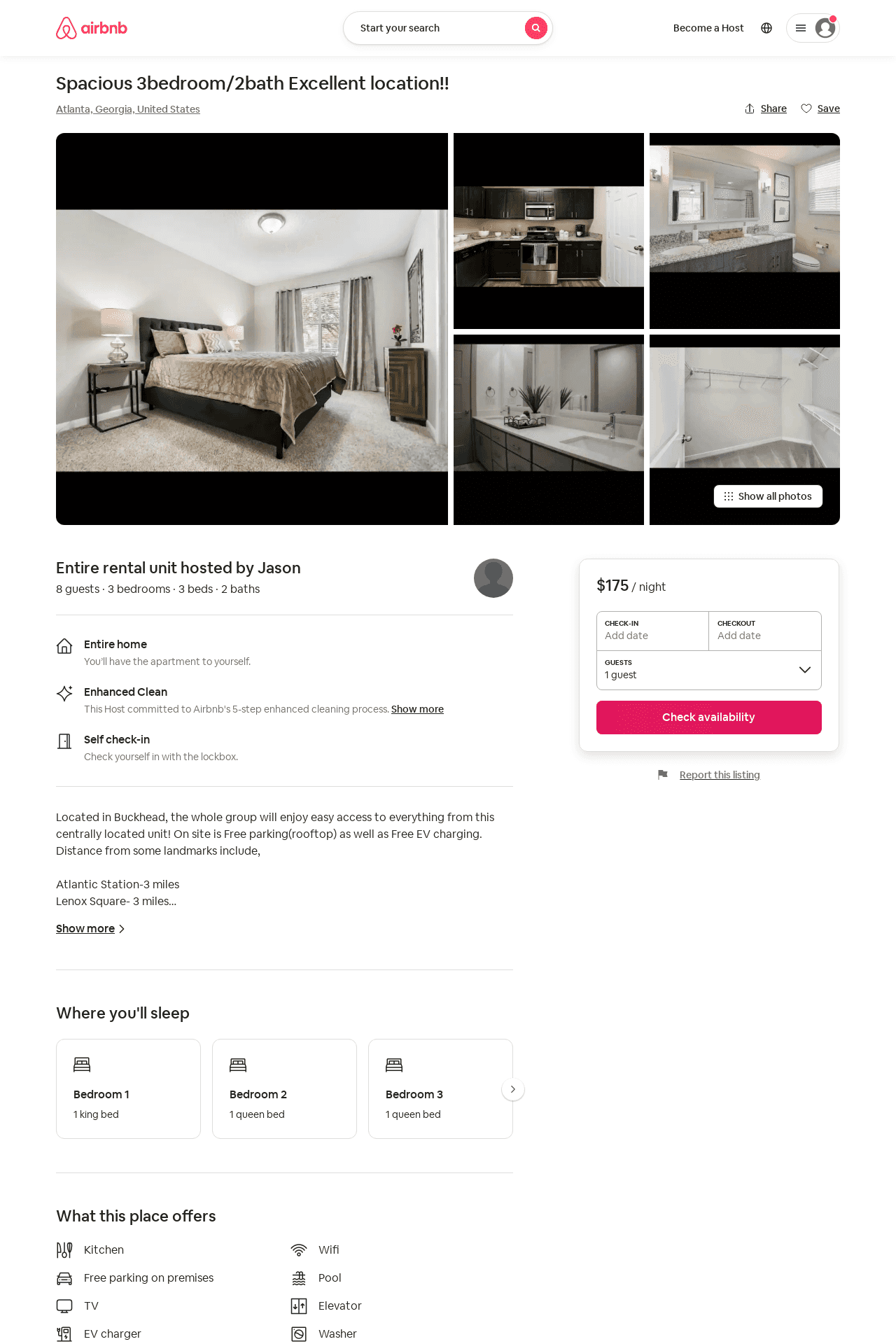 Listing 53591462
3
8
$136 - $179
4.86
2
Jason
433996104
1
https://www.airbnb.com/rooms/53591462
Aug 2022
73
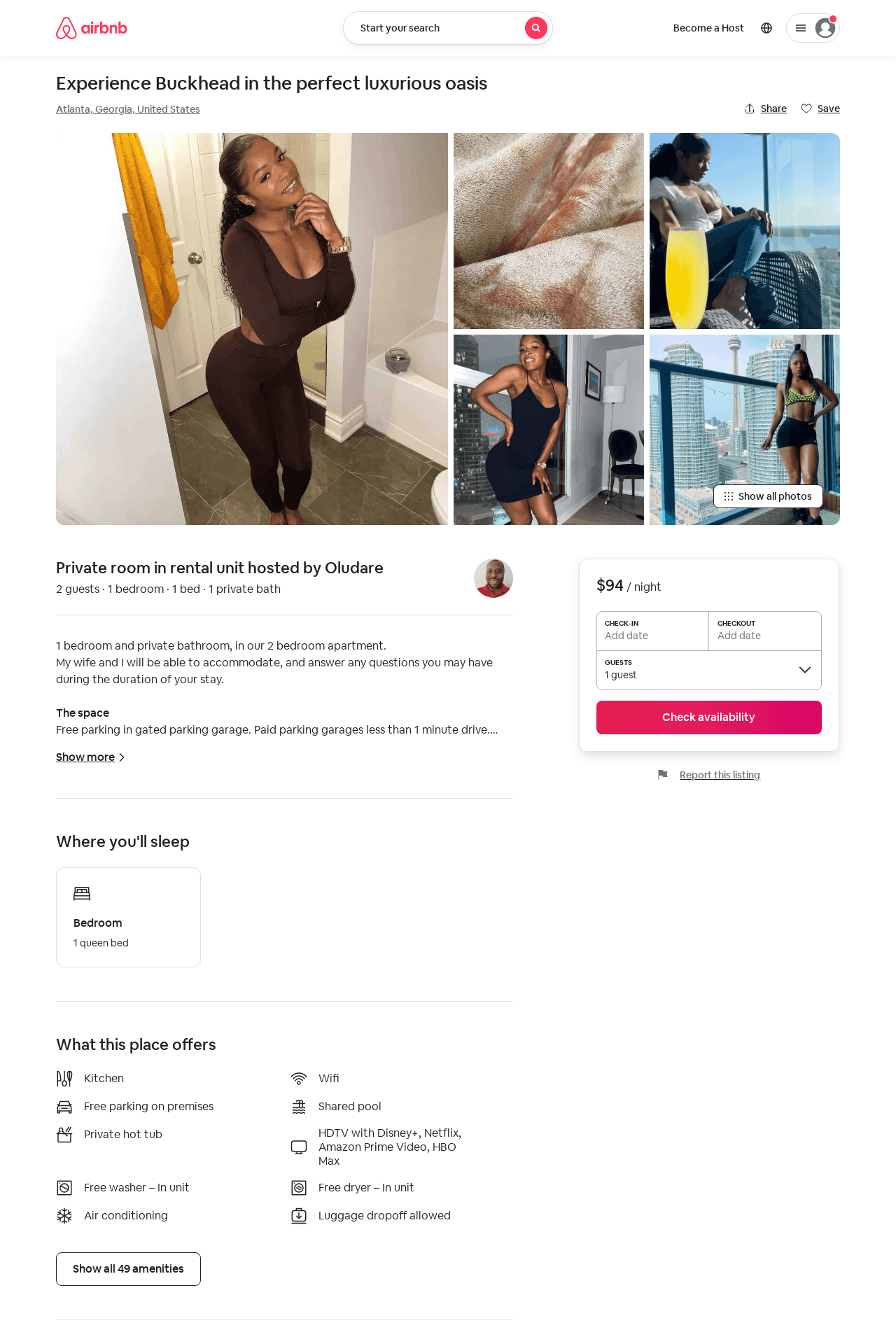 Listing 53587262
1
2
$56 - $94
3
Oludare
160107222
1
https://www.airbnb.com/rooms/53587262
Aug 2022
74
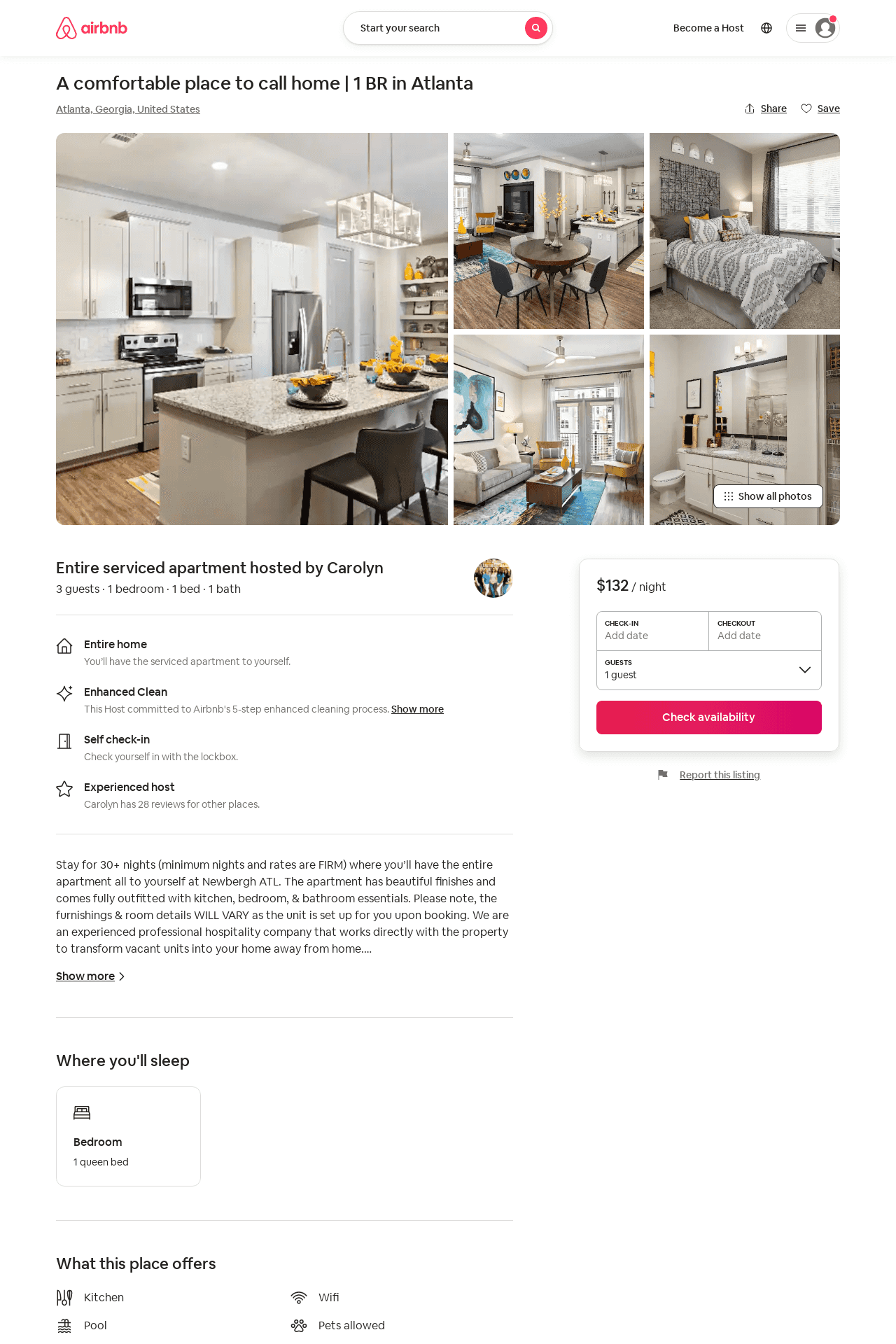 Listing 53232660
1
3
$133 - $134
31
Casey
359231771
601
https://www.airbnb.com/rooms/53232660
Aug 2022
75
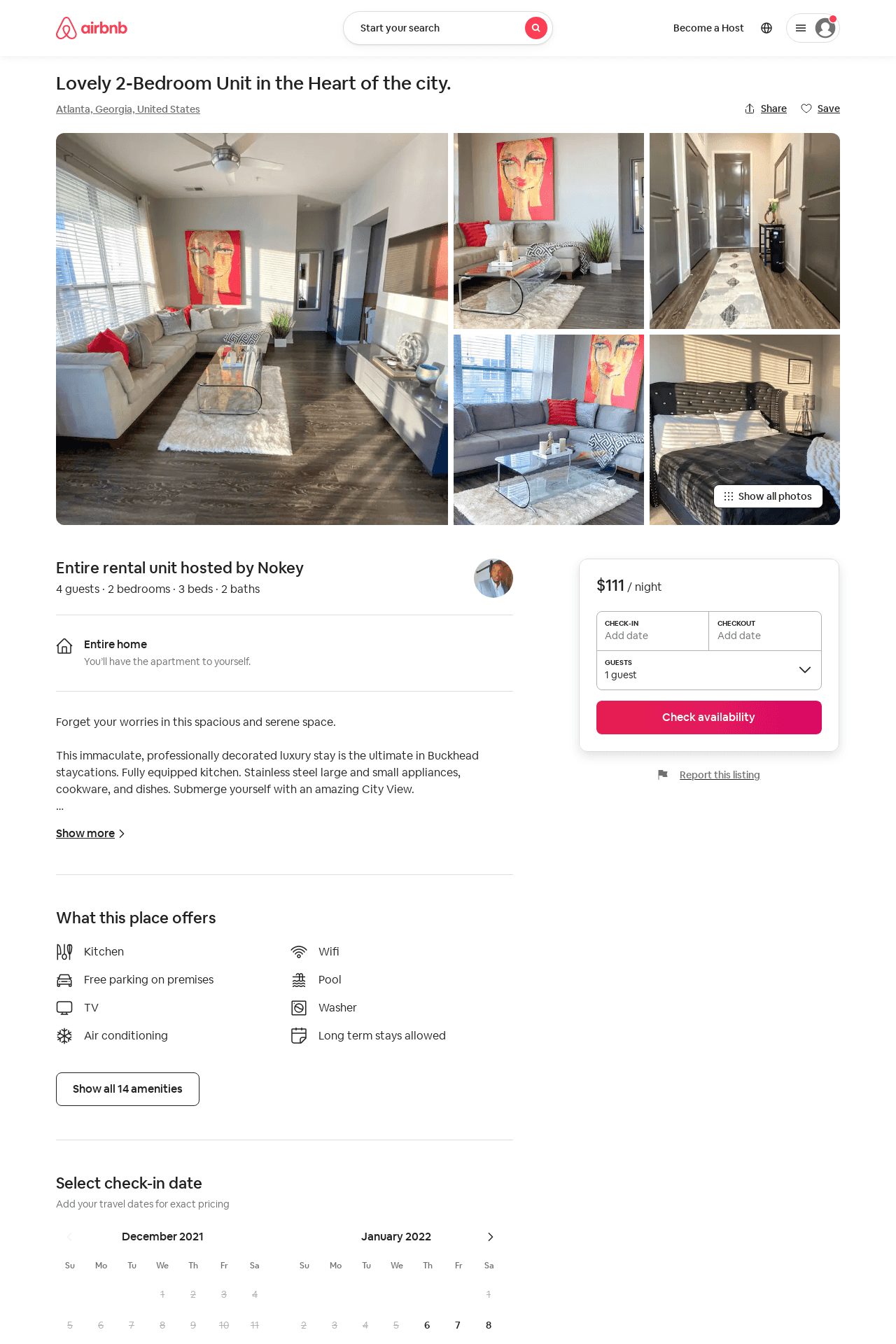 Listing 53680098
2
3
$102 - $164
4.46
2
Nokey
434743111
1
https://www.airbnb.com/rooms/53680098
Aug 2022
76
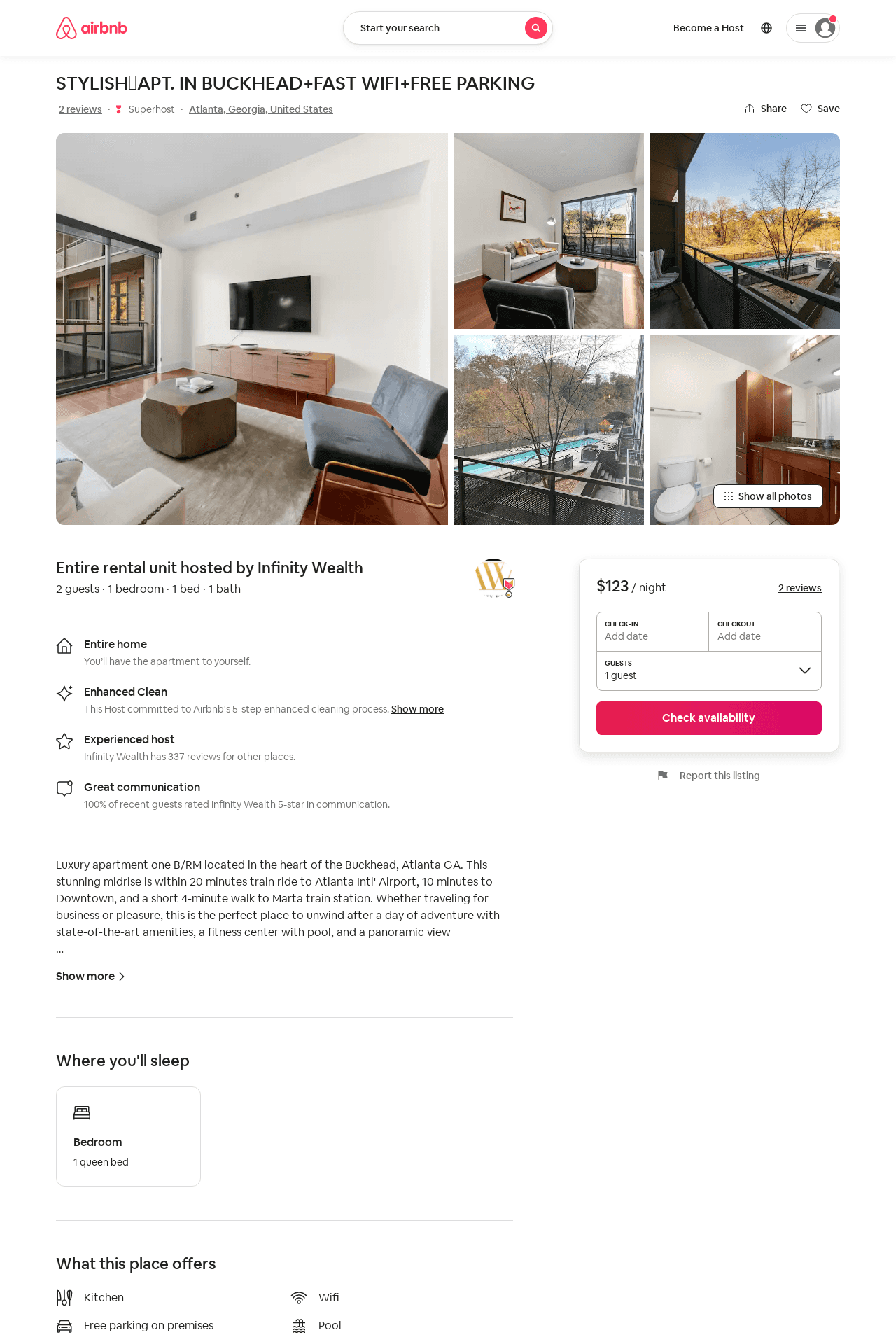 Listing 53474443
1
2
$92 - $144
4.68
1
Infinity Wealth
83899049
4
https://www.airbnb.com/rooms/53474443
Aug 2022
77
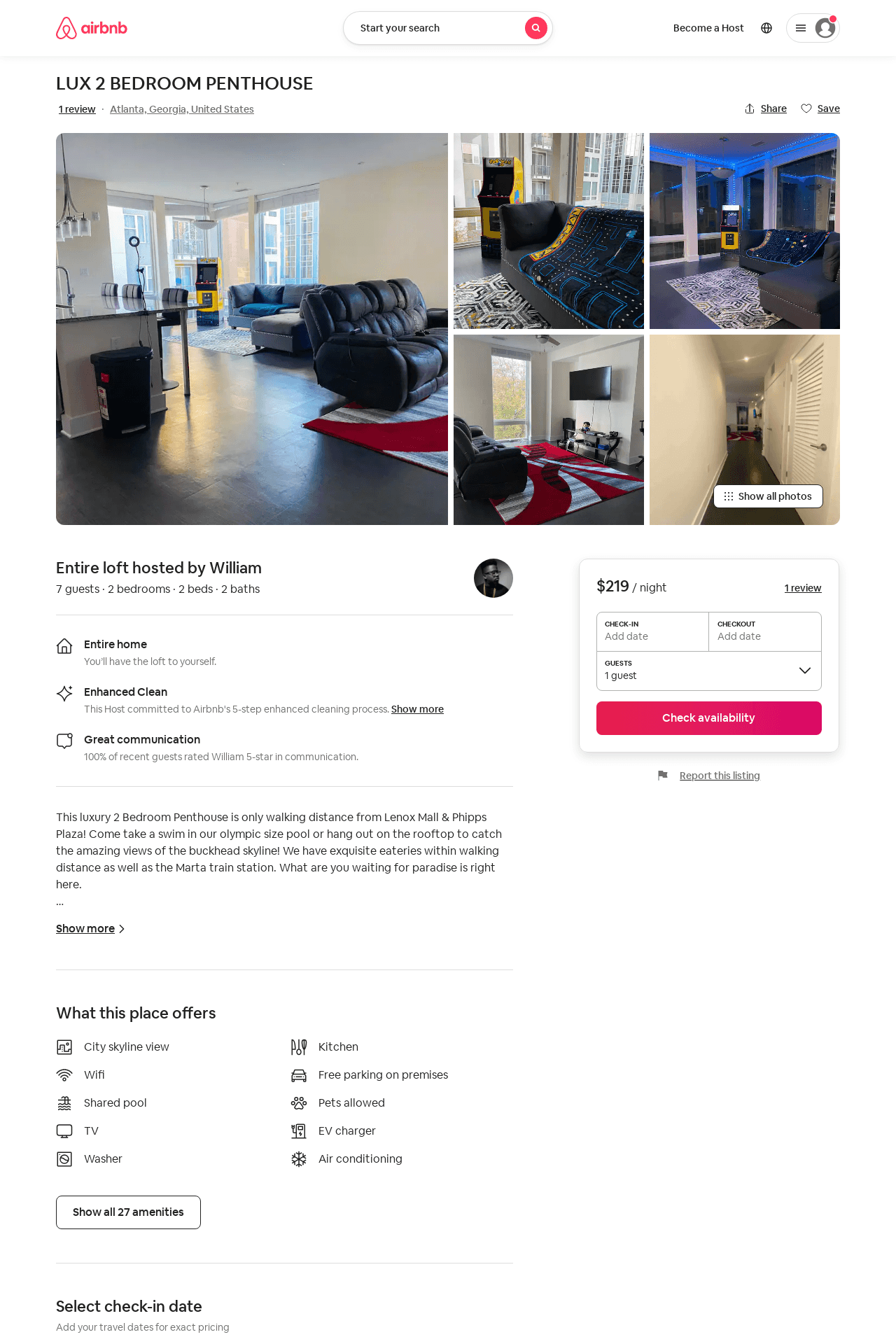 Listing 53611411
2
7
$179 - $229
5.0
1
William
177541538
2
https://www.airbnb.com/rooms/53611411
Aug 2022
78
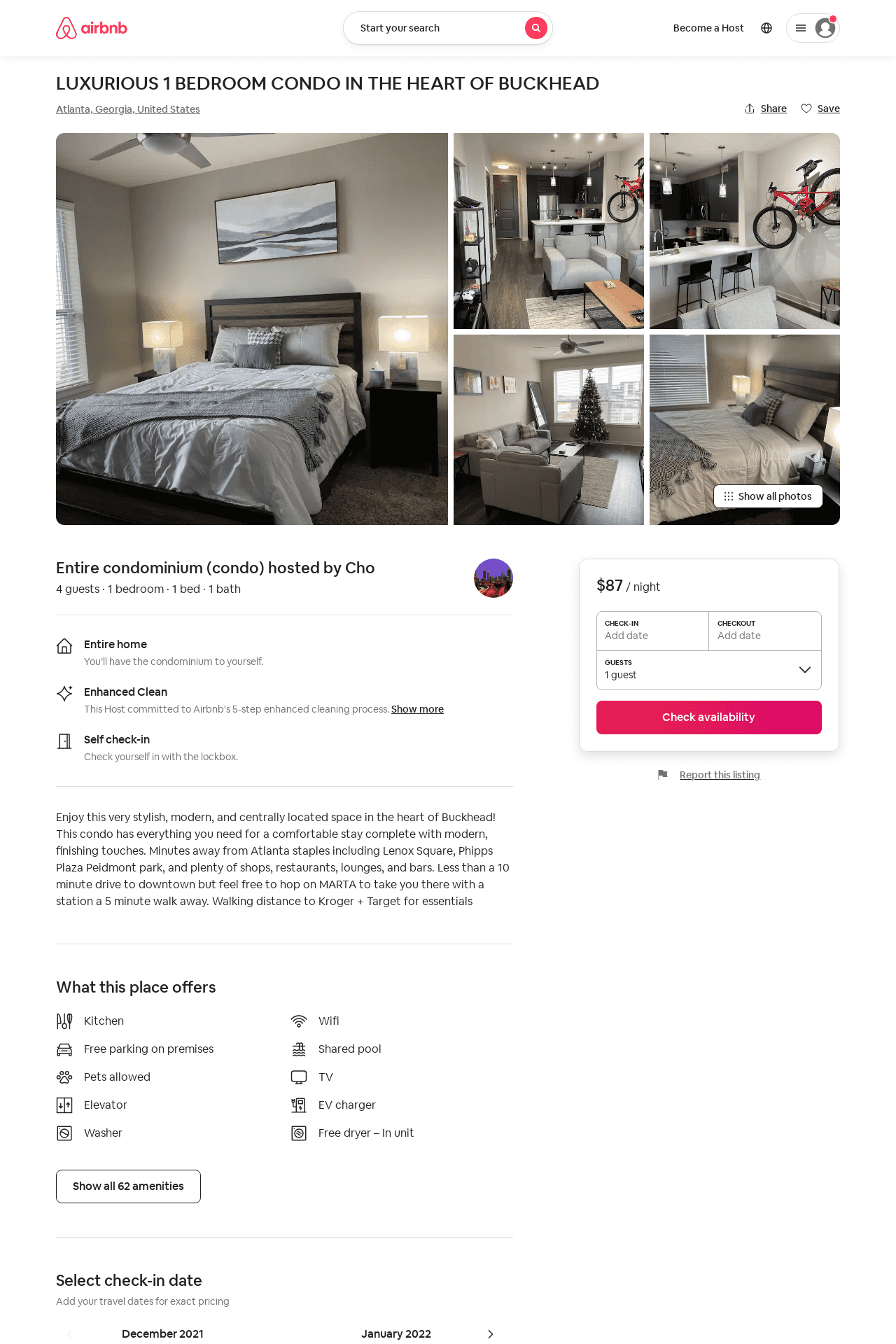 Listing 53934908
1
4
$87 - $138
4.93
3
Cho
436911748
1
https://www.airbnb.com/rooms/53934908
Jul 2022
79
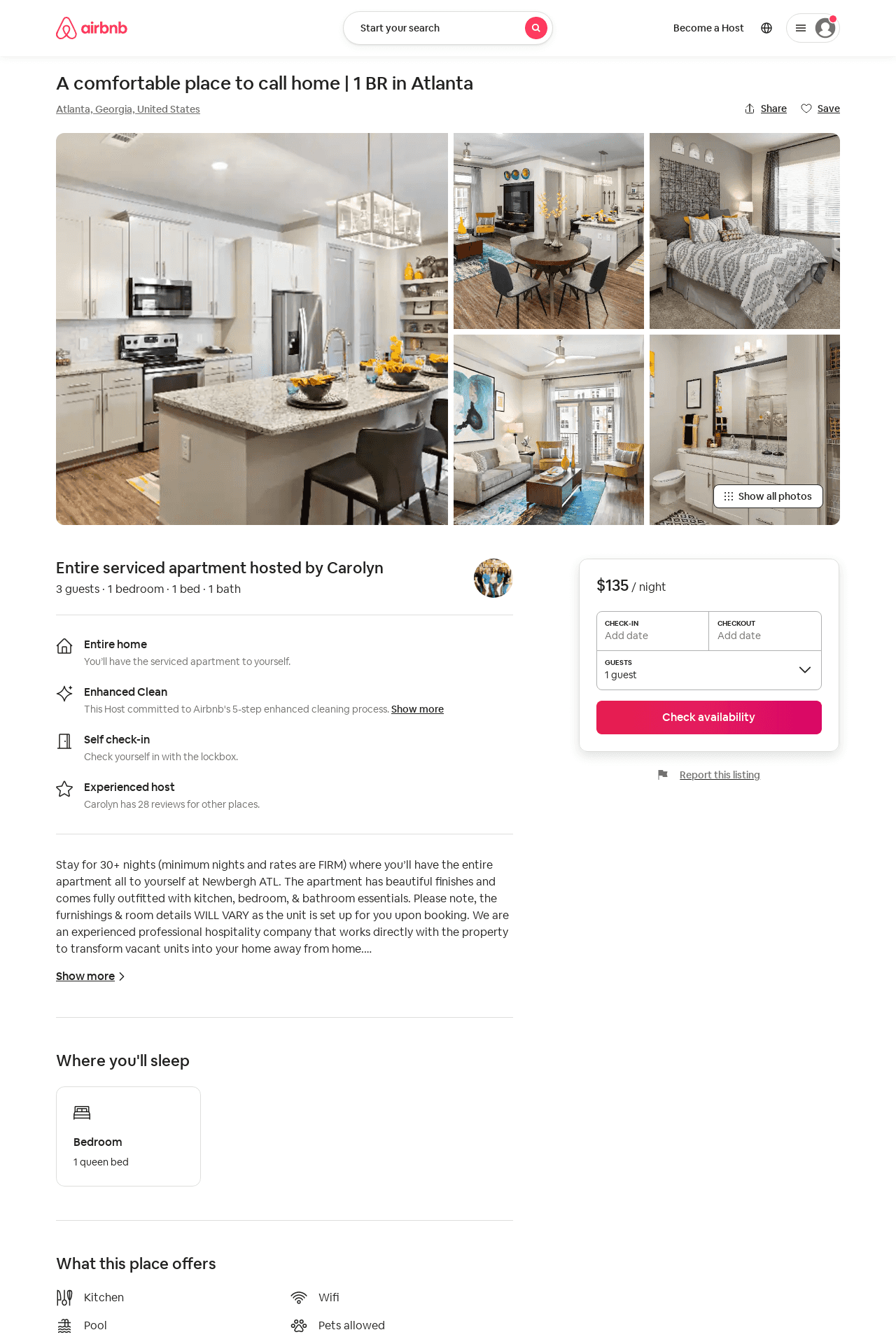 Listing 53152515
1
3
$135 - $149
31
Casey
359231771
601
https://www.airbnb.com/rooms/53152515
Jun 2022
80
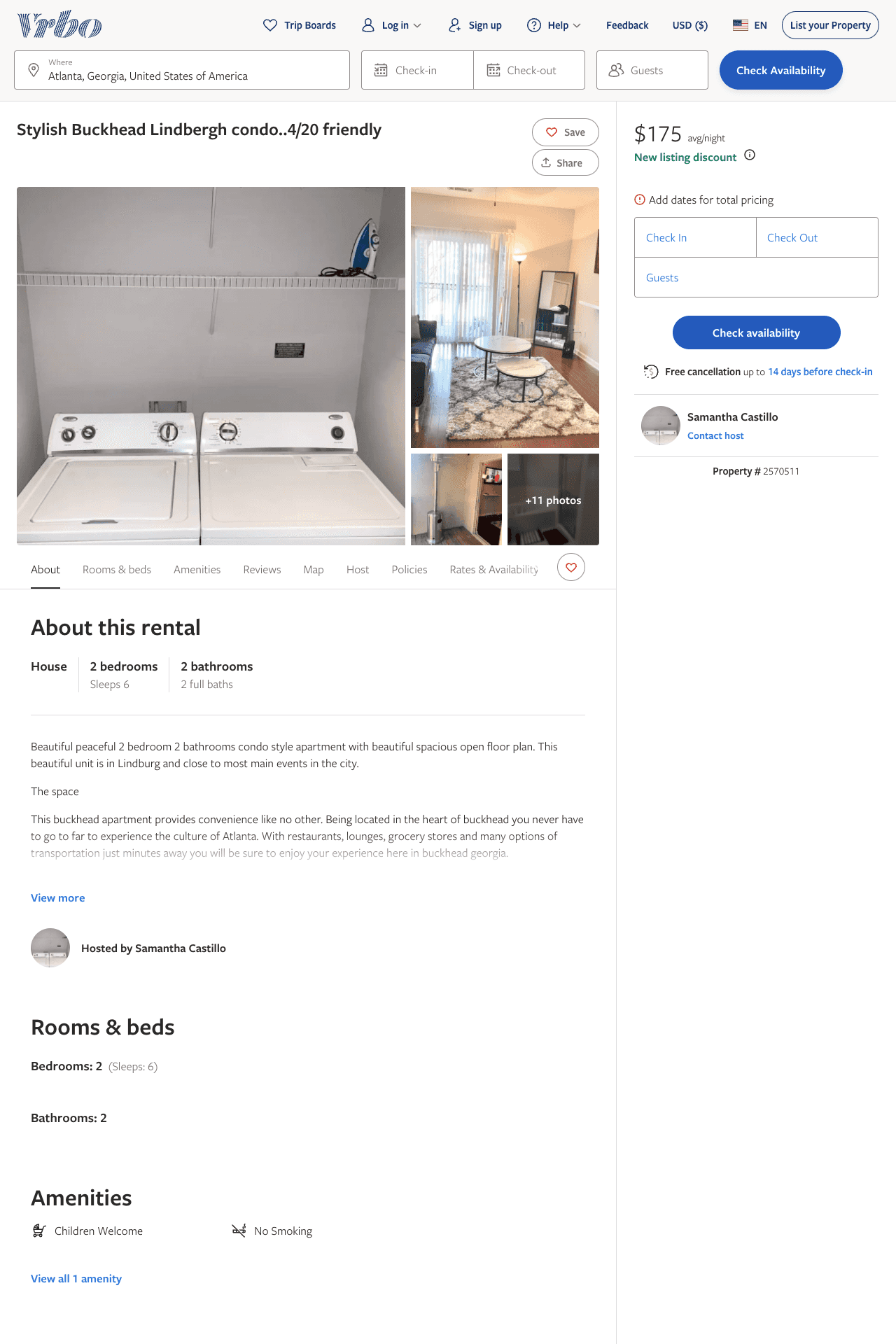 Listing 2570511
2
6
$175 - $215
2
Samantha Castillo
https://www.vrbo.com/2570511
Aug 2022
81
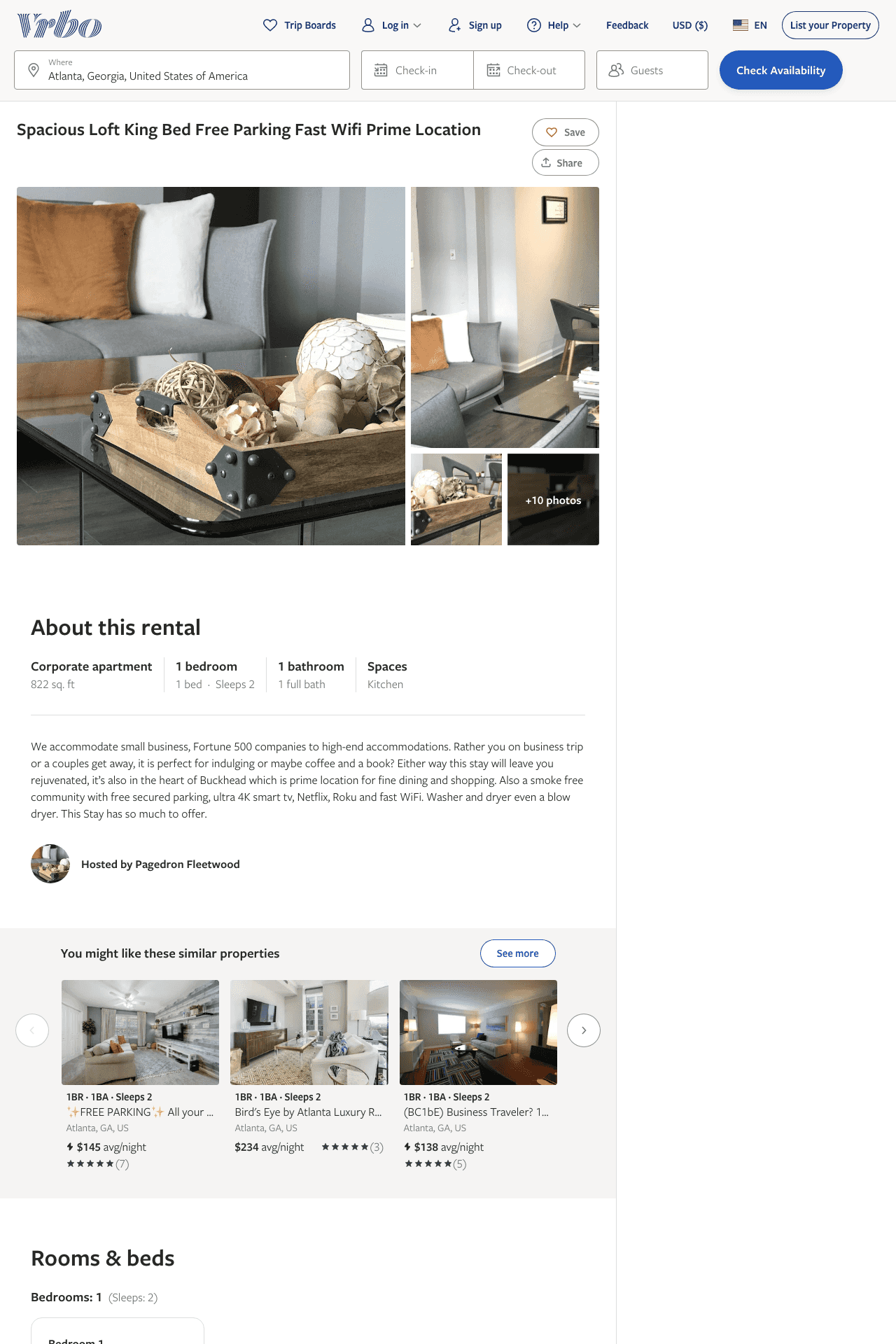 Listing 2121503
1
2
$159
2
Pagedron Fleetwood
https://www.vrbo.com/2121503
Aug 2022
82
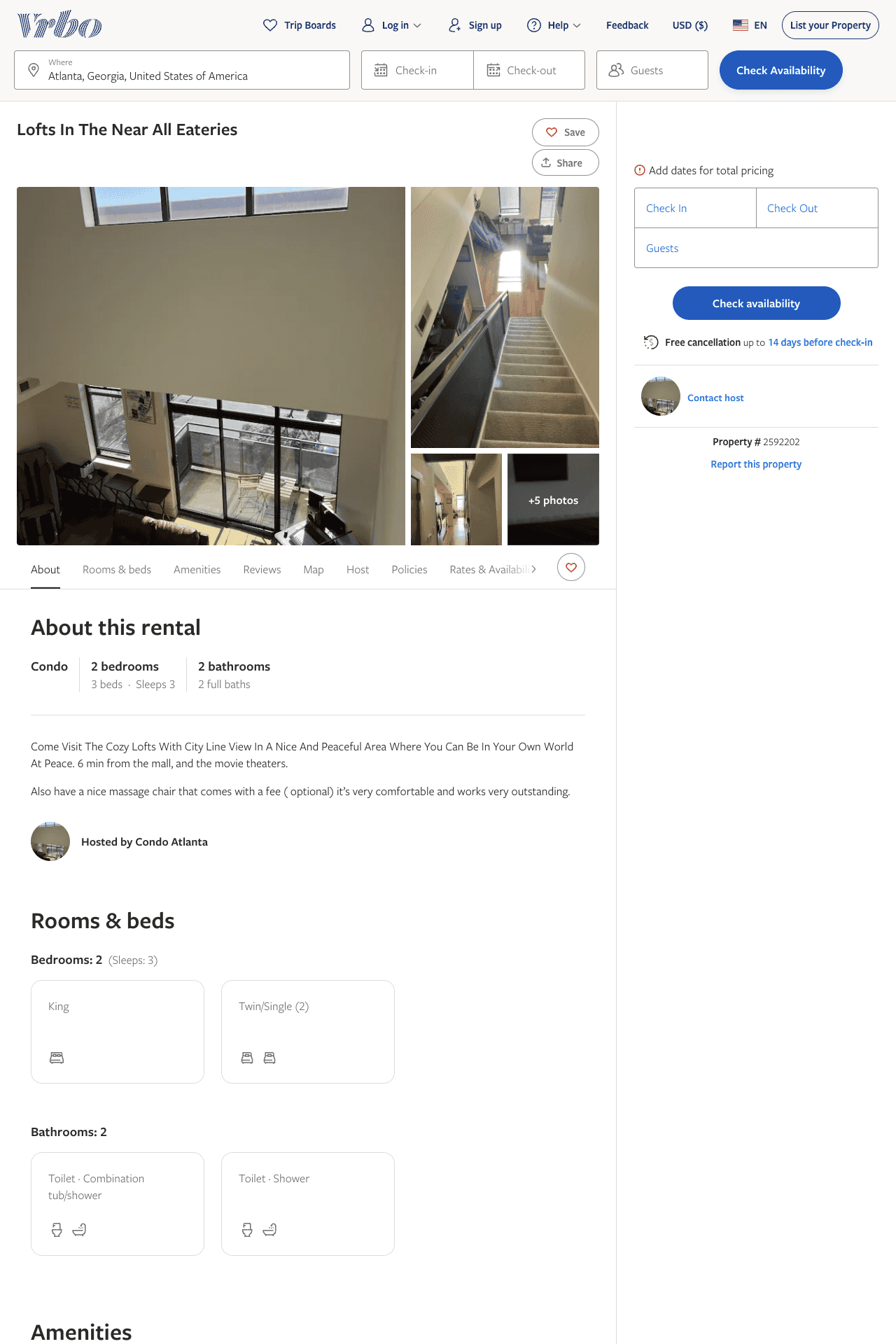 Listing 2592202
2
3
$309
1
Antwon Ford
https://www.vrbo.com/2592202
Aug 2022
83
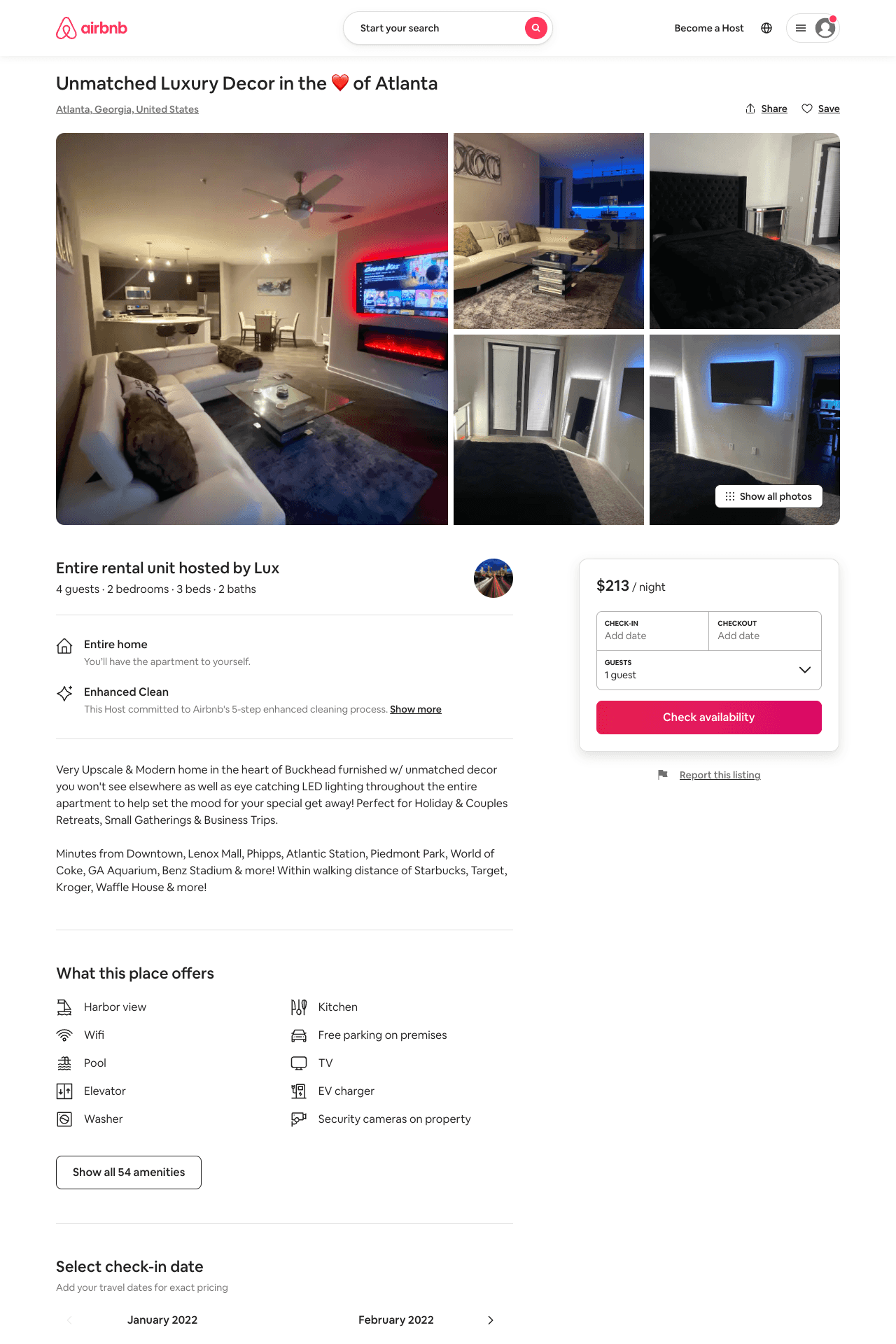 Listing 54227662
2
4
$161 - $220
4.54
1
Lux
439734153
1
https://www.airbnb.com/rooms/54227662
Aug 2022
84
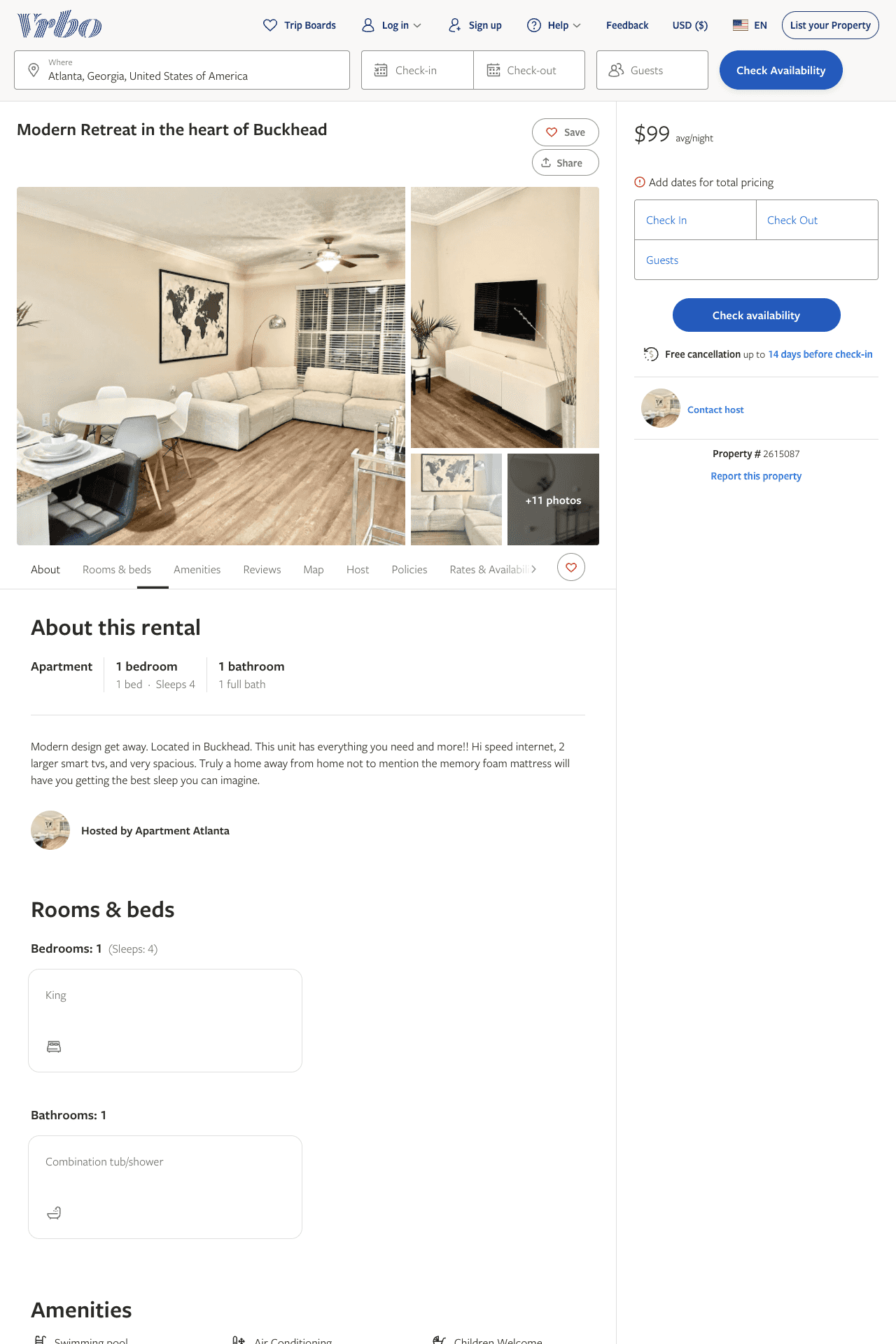 Listing 2615087
1
4
$99
1
2
https://www.vrbo.com/2615087
Aug 2022
85
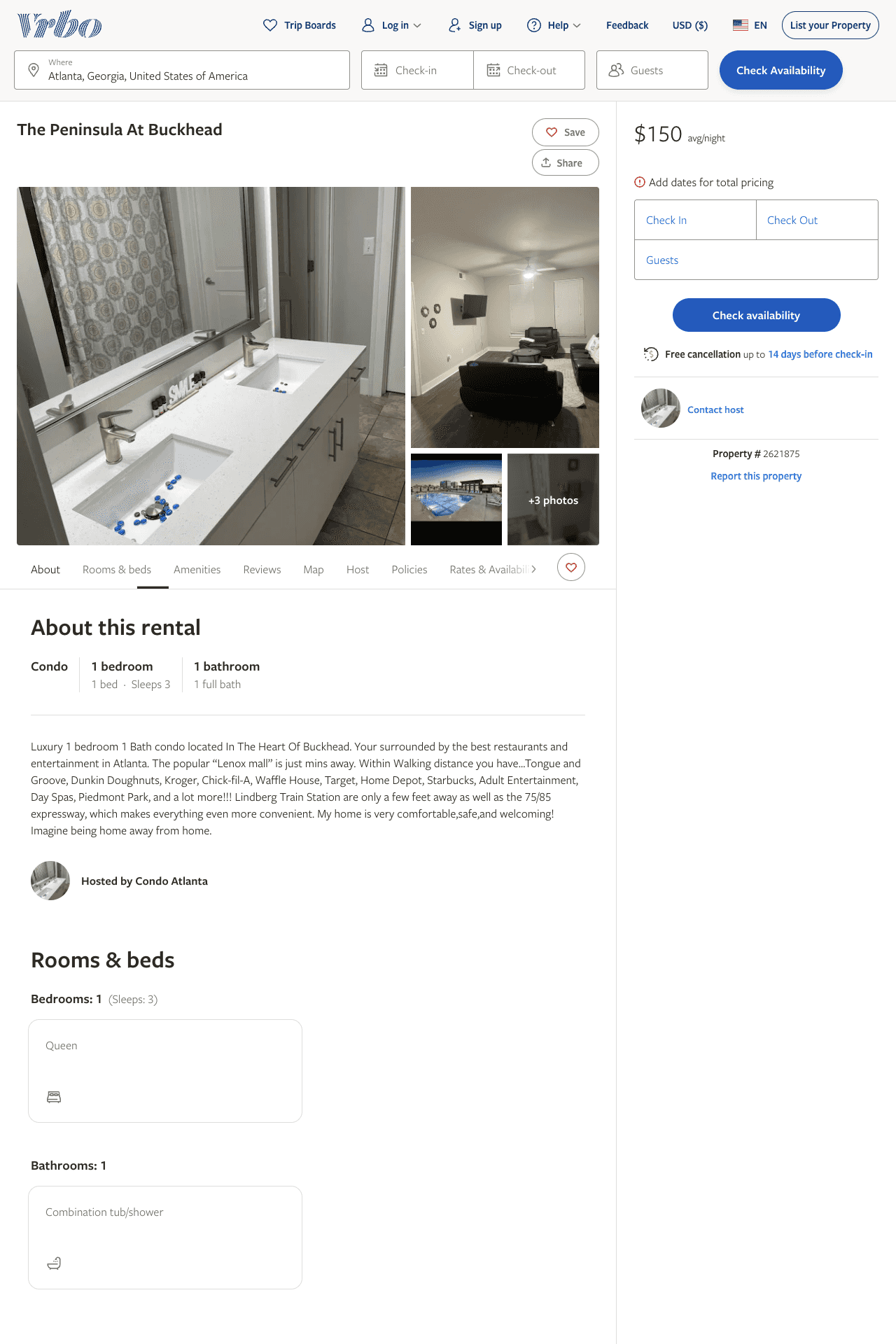 Listing 2621875
1
3
$150
2
https://www.vrbo.com/2621875
Aug 2022
86
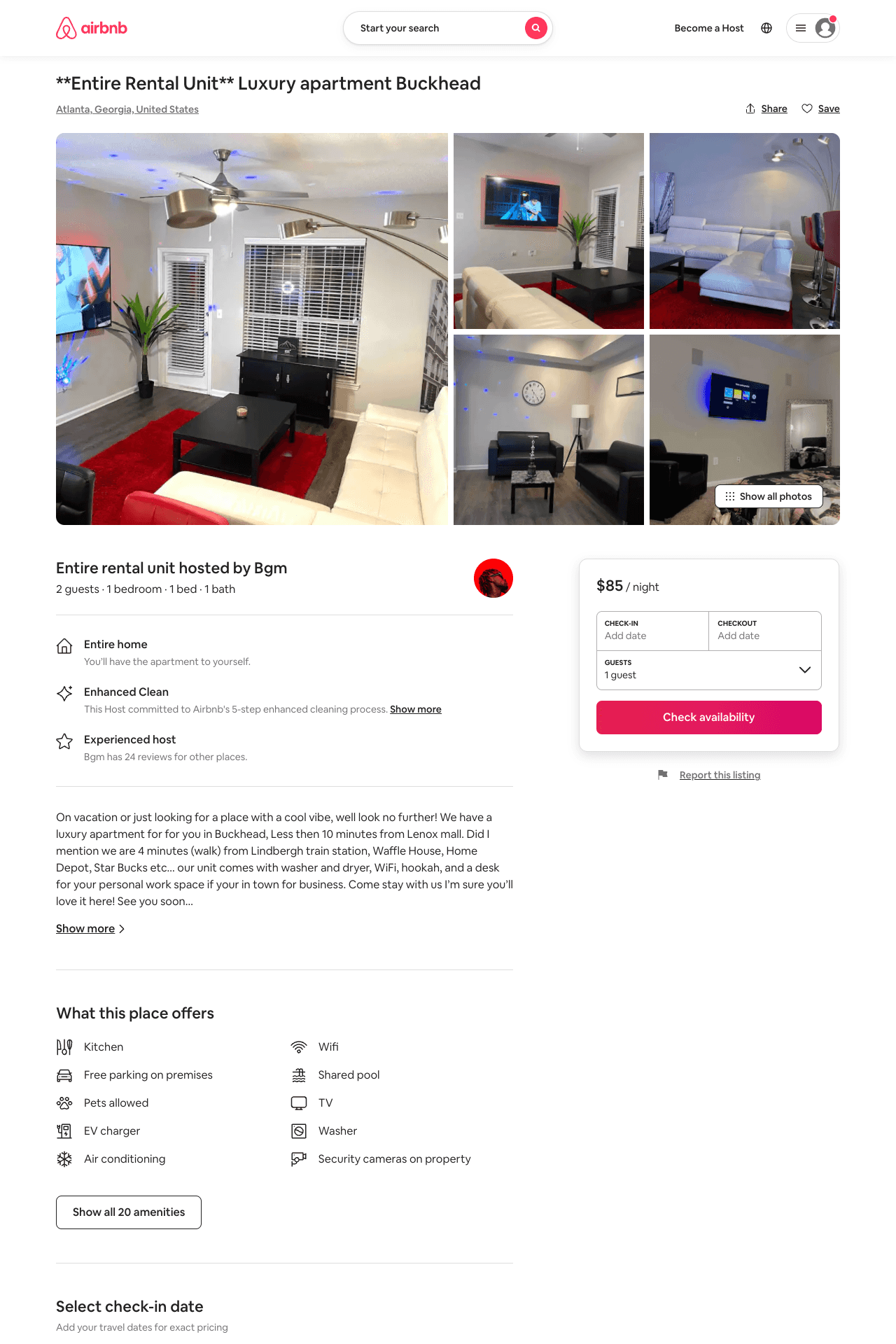 Listing 54249237
1
2
$85 - $91
4.63
1
Bgm
382561451
1
https://www.airbnb.com/rooms/54249237
Aug 2022
87
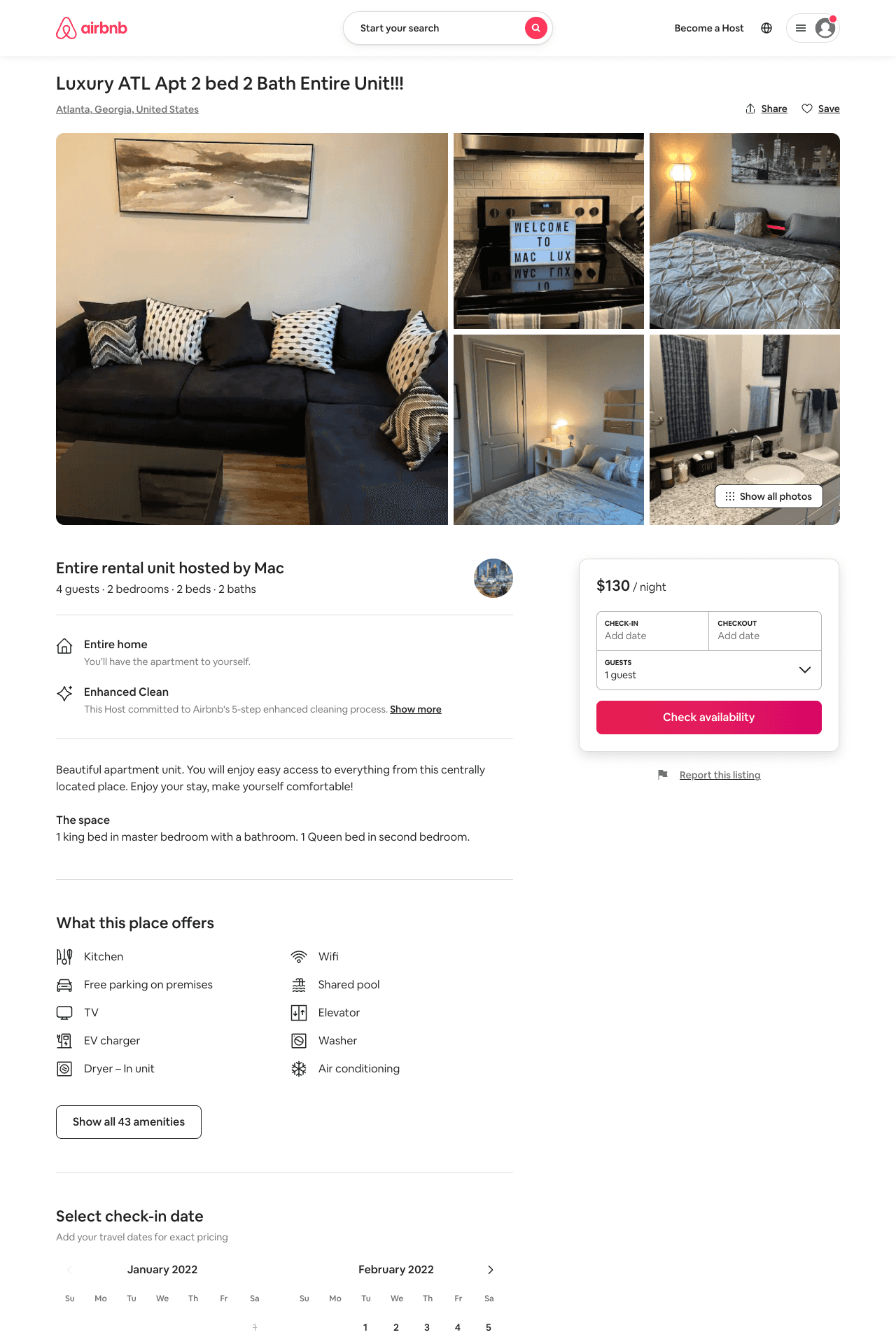 Listing 54211490
2
4
$111 - $200
4.80
1
Mac
439567619
1
https://www.airbnb.com/rooms/54211490
Aug 2022
88
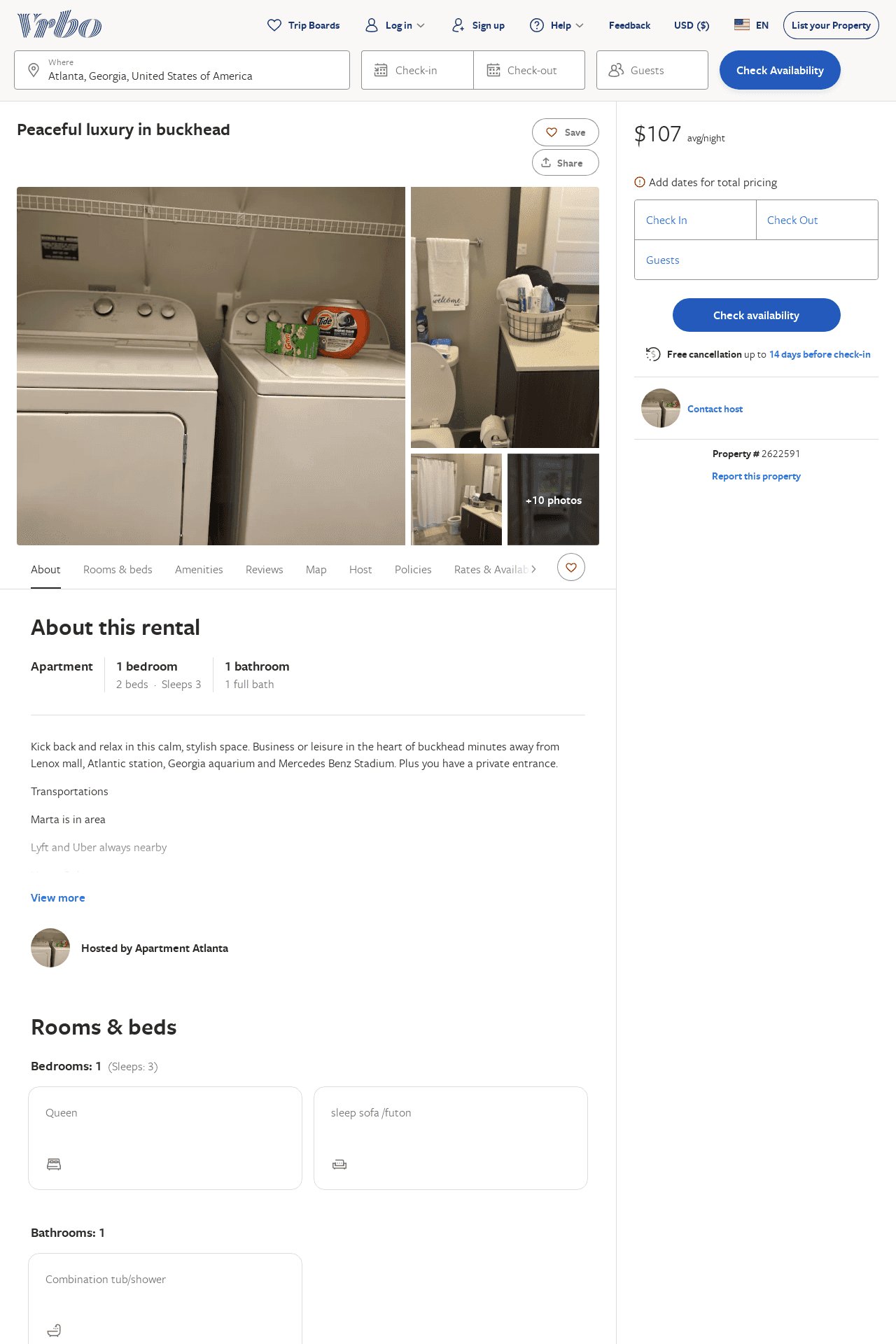 Listing 2622591
1
3
$107
2
https://www.vrbo.com/2622591
Aug 2022
89
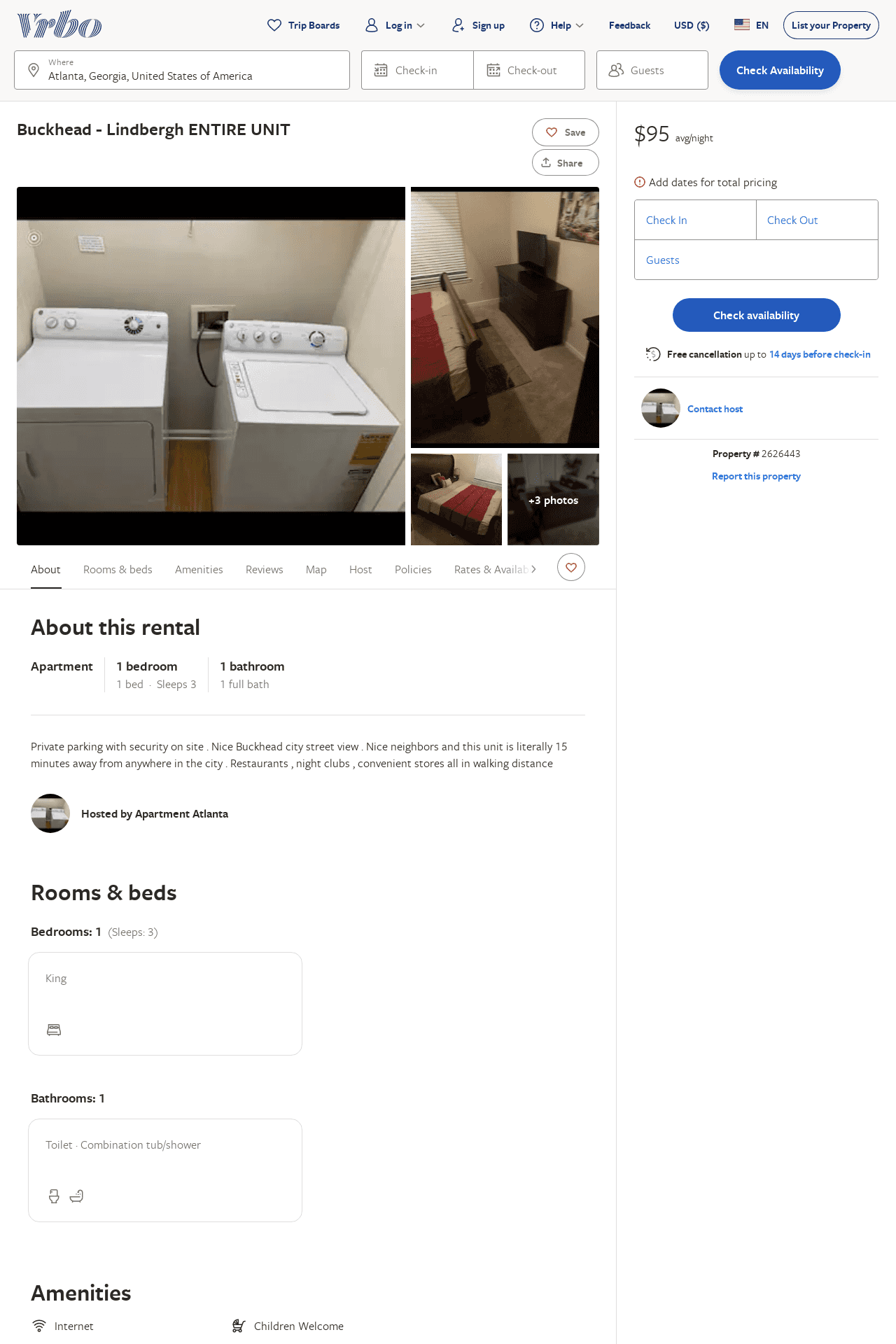 Listing 2626443
1
3
$124
4.5
1
https://www.vrbo.com/2626443
Aug 2022
90
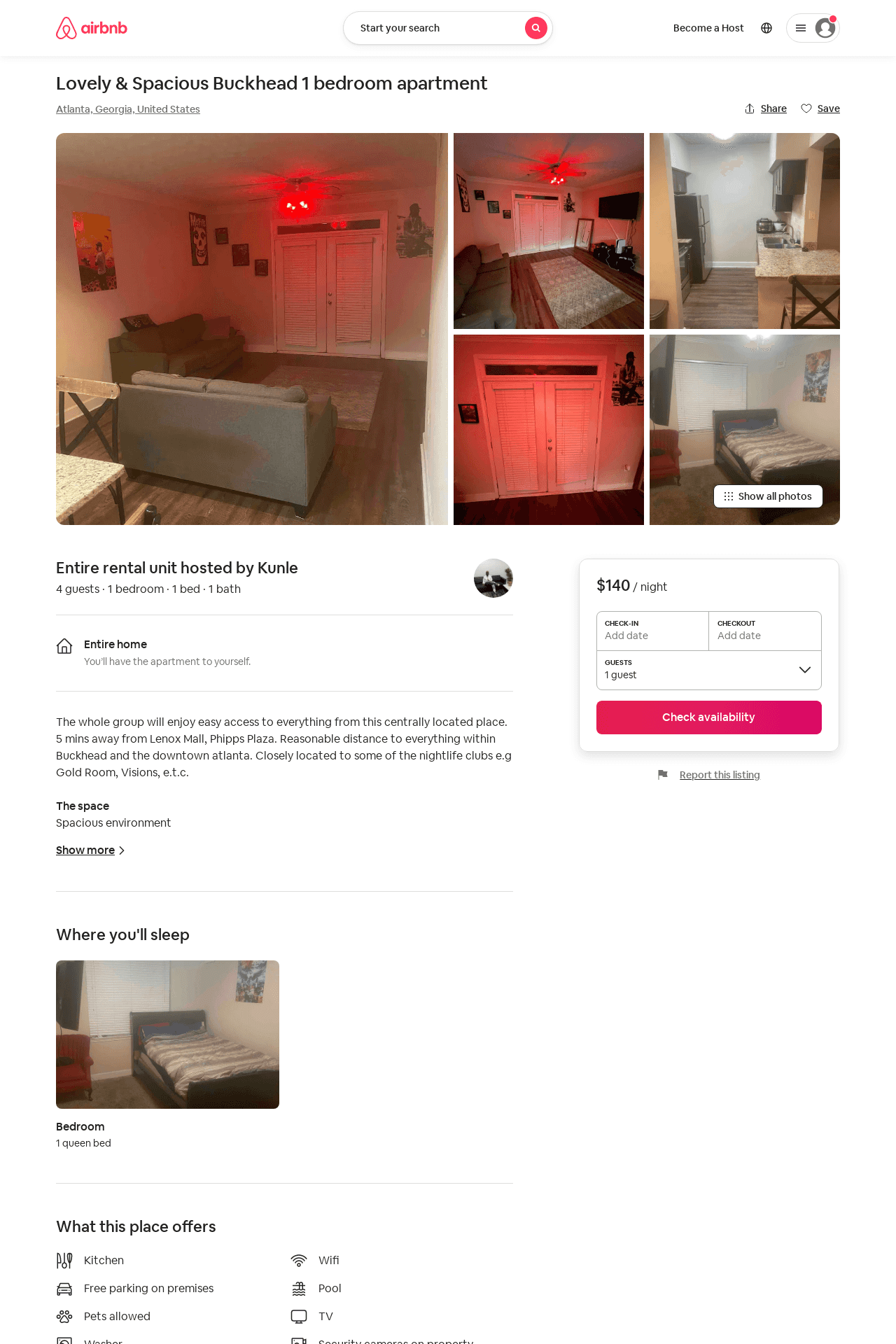 Listing 54397527
1
2
$69 - $140
4.67
2
Kunle
136216829
1
https://www.airbnb.com/rooms/54397527
Aug 2022
91
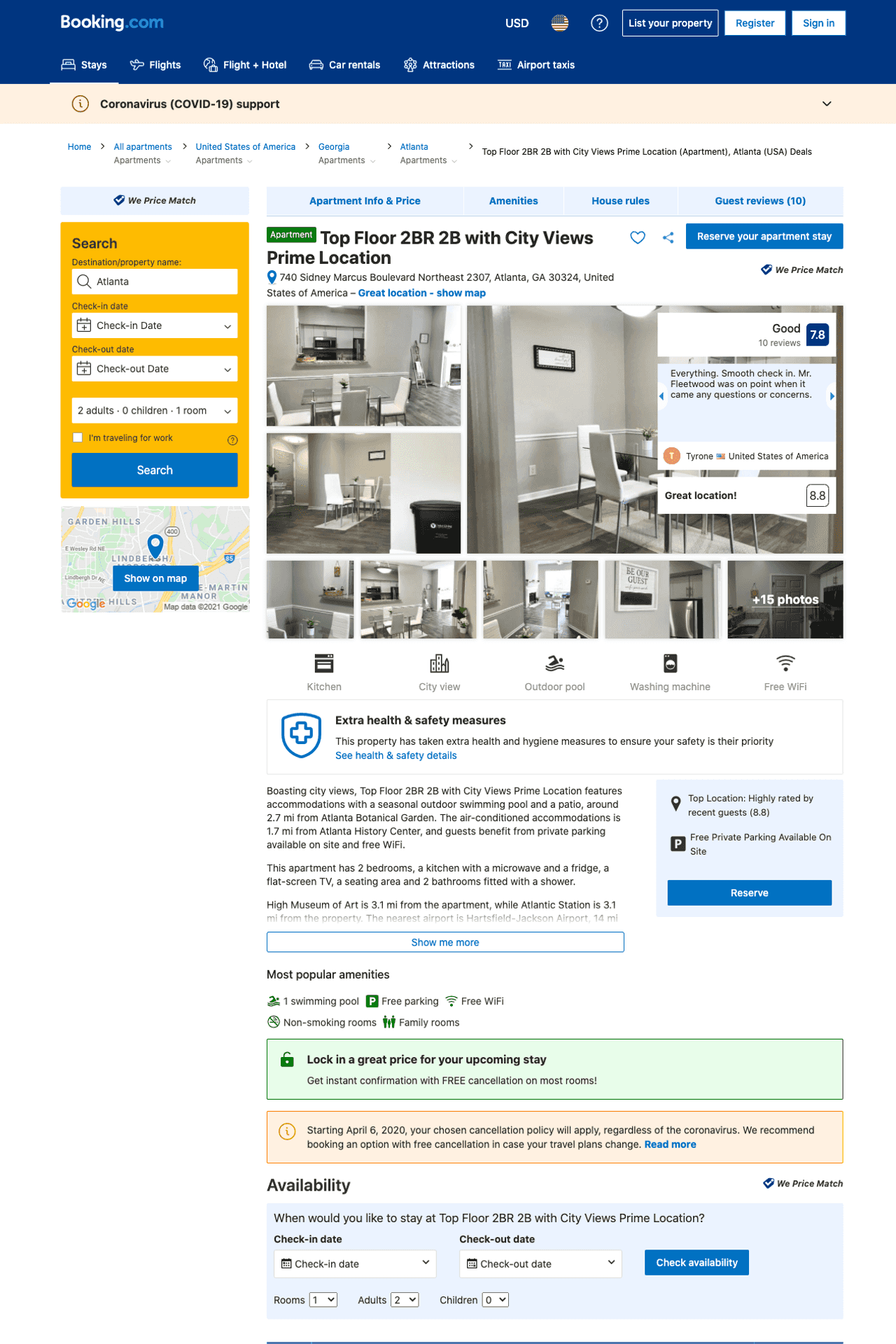 Listing top-floor-2br-2b
undefined
5
8
https://www.booking.com/hotel/us/top-floor-2br-2b.html
Sep 2022
92
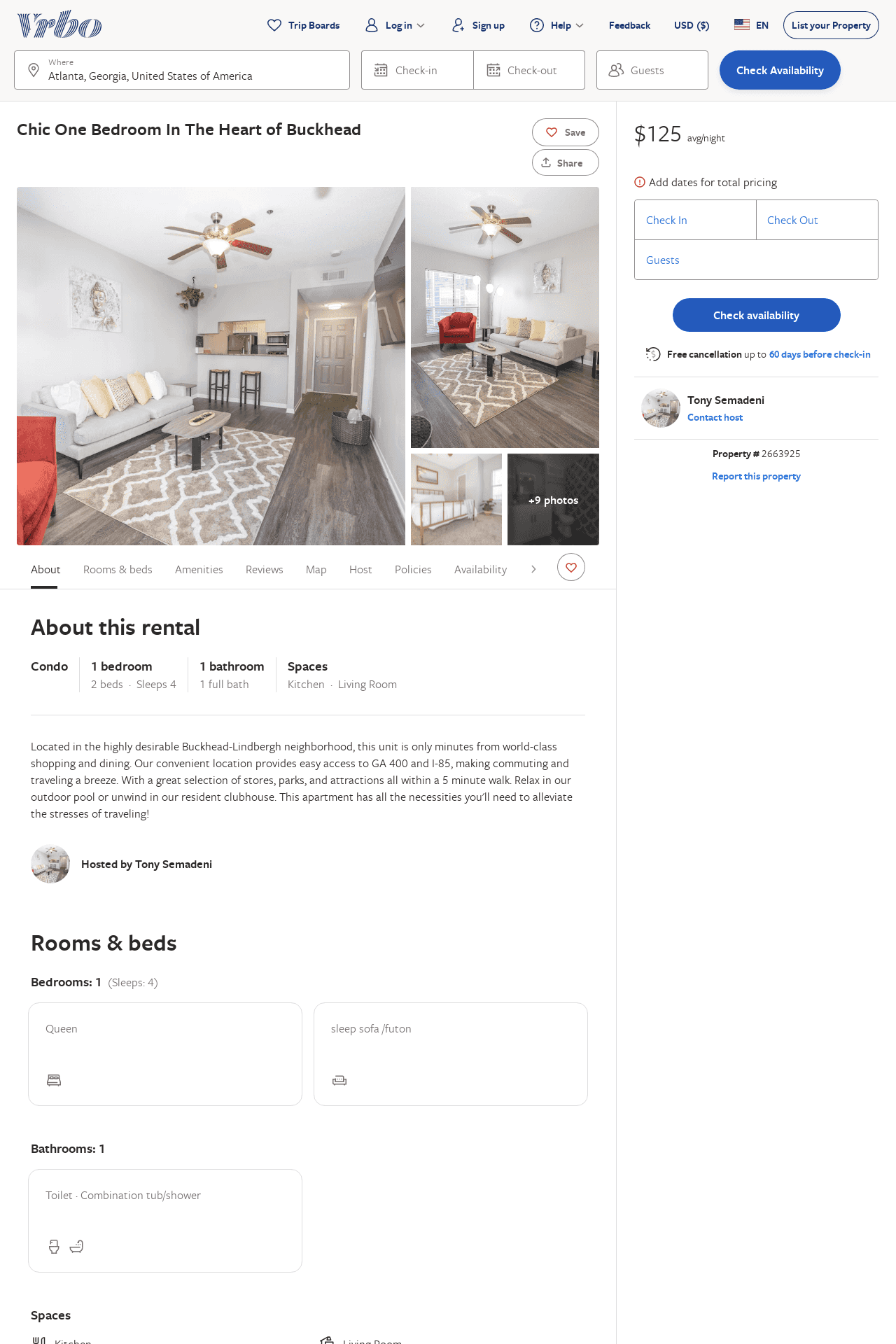 Listing 2663925
1
4
$118
4
Tony Semadeni
https://www.vrbo.com/2663925
Aug 2022
93
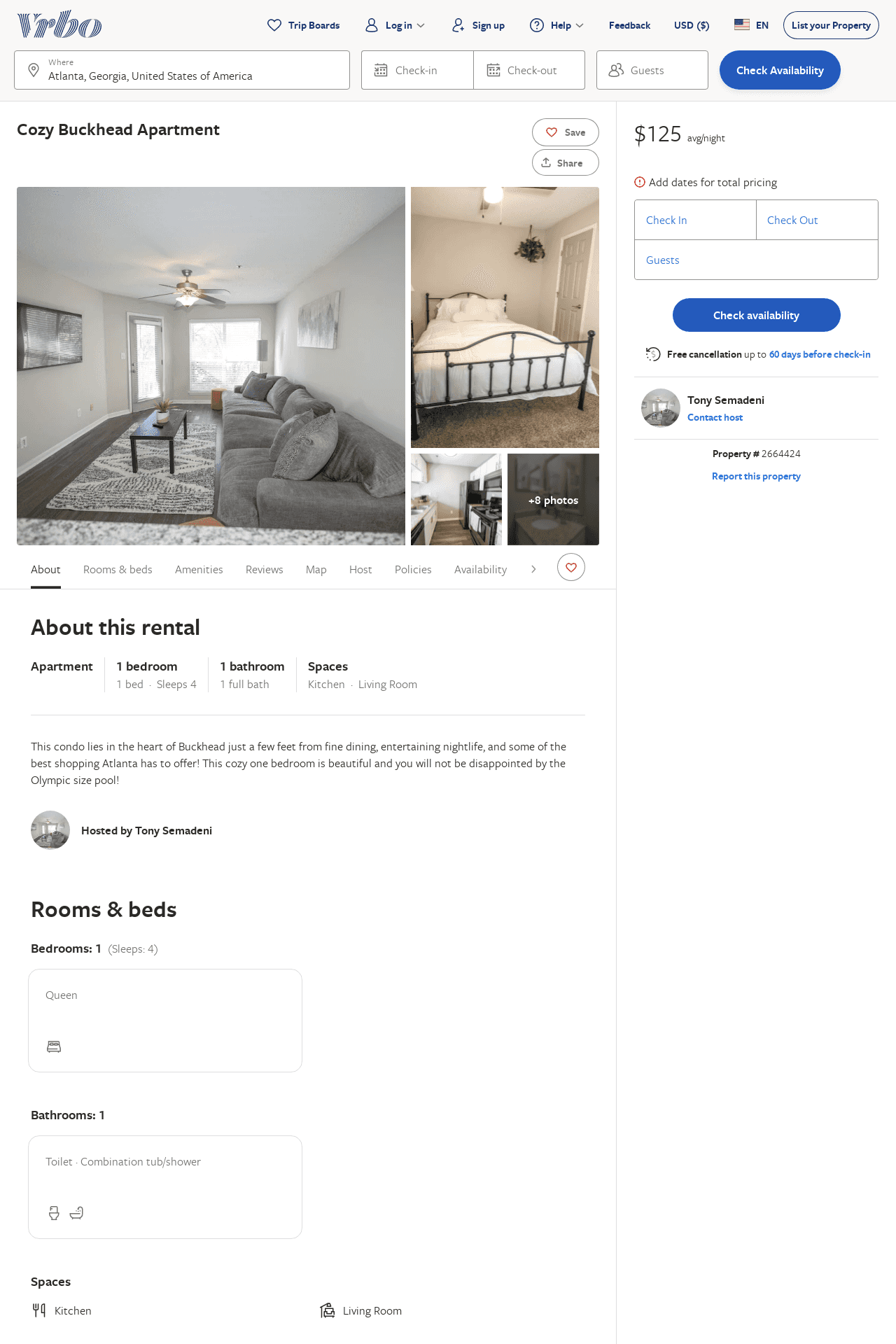 Listing 2664424
1
4
$157
4.6666665
4
Tony Semadeni
https://www.vrbo.com/2664424
Aug 2022
94
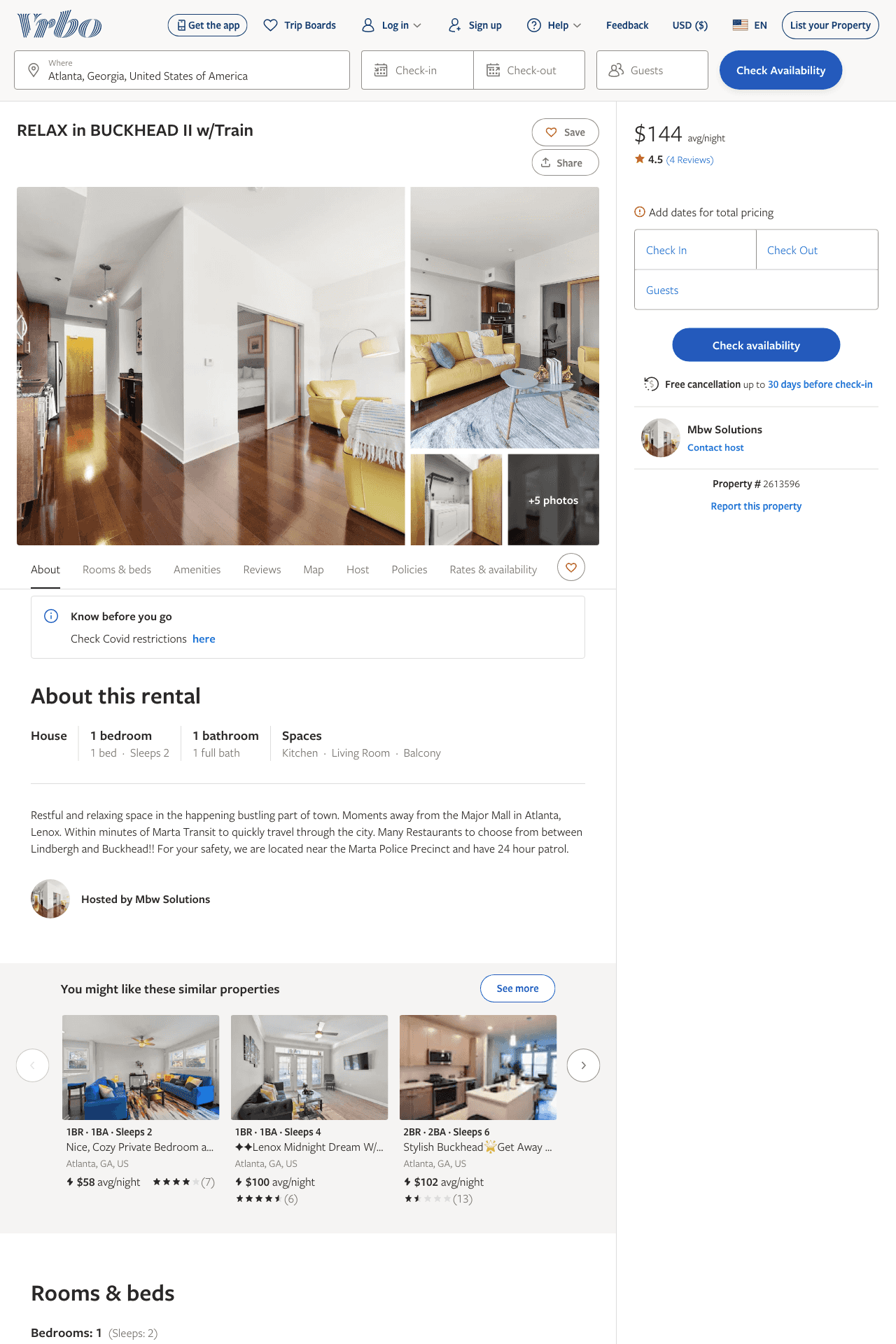 Listing 2613596
1
2
$144
4.5
2
Mbw Solutions
https://www.vrbo.com/2613596
Aug 2022
95
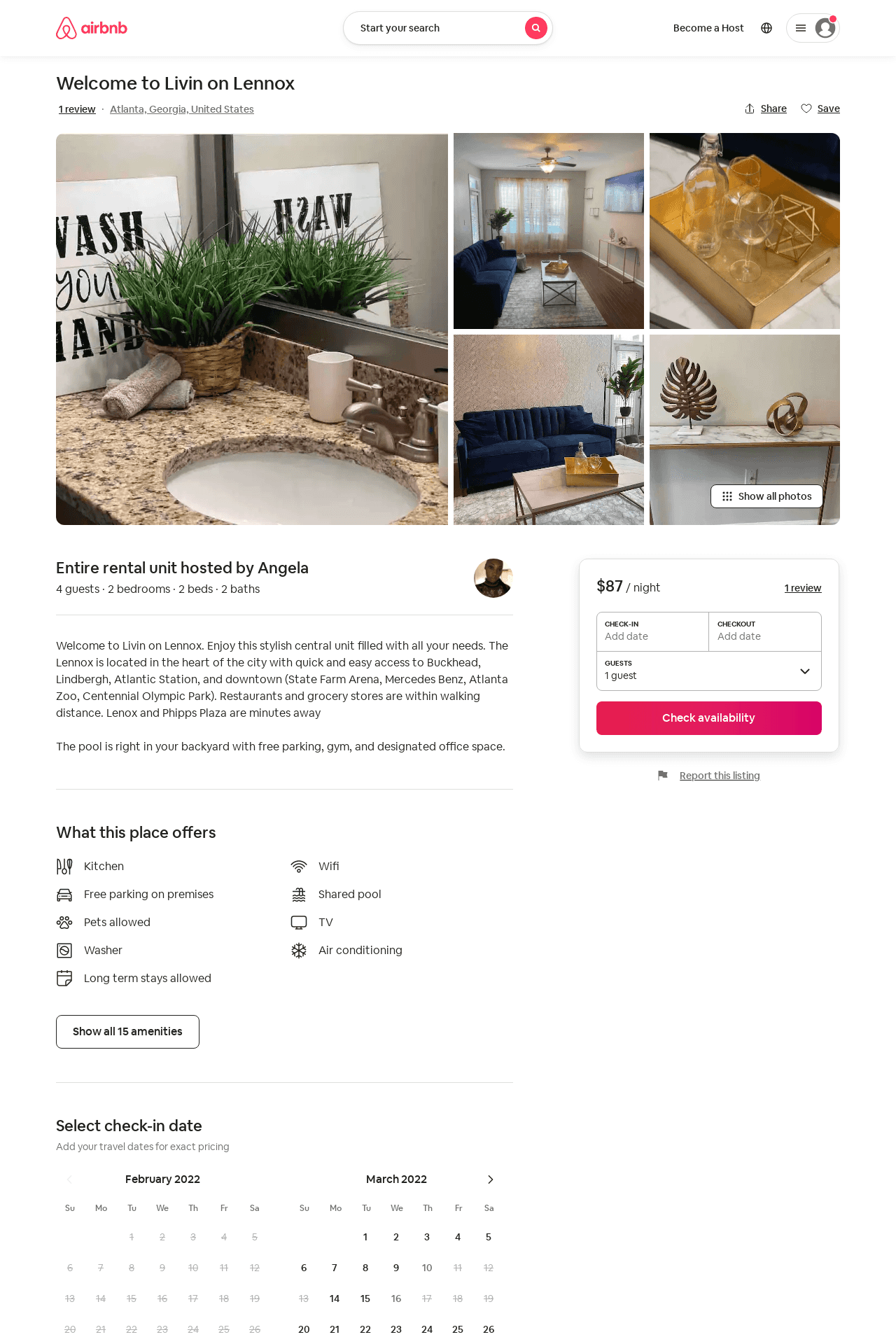 Listing 53448427
2
4
$75 - $120
5.0
1
Angela
134020098
2
https://www.airbnb.com/rooms/53448427
Aug 2022
96
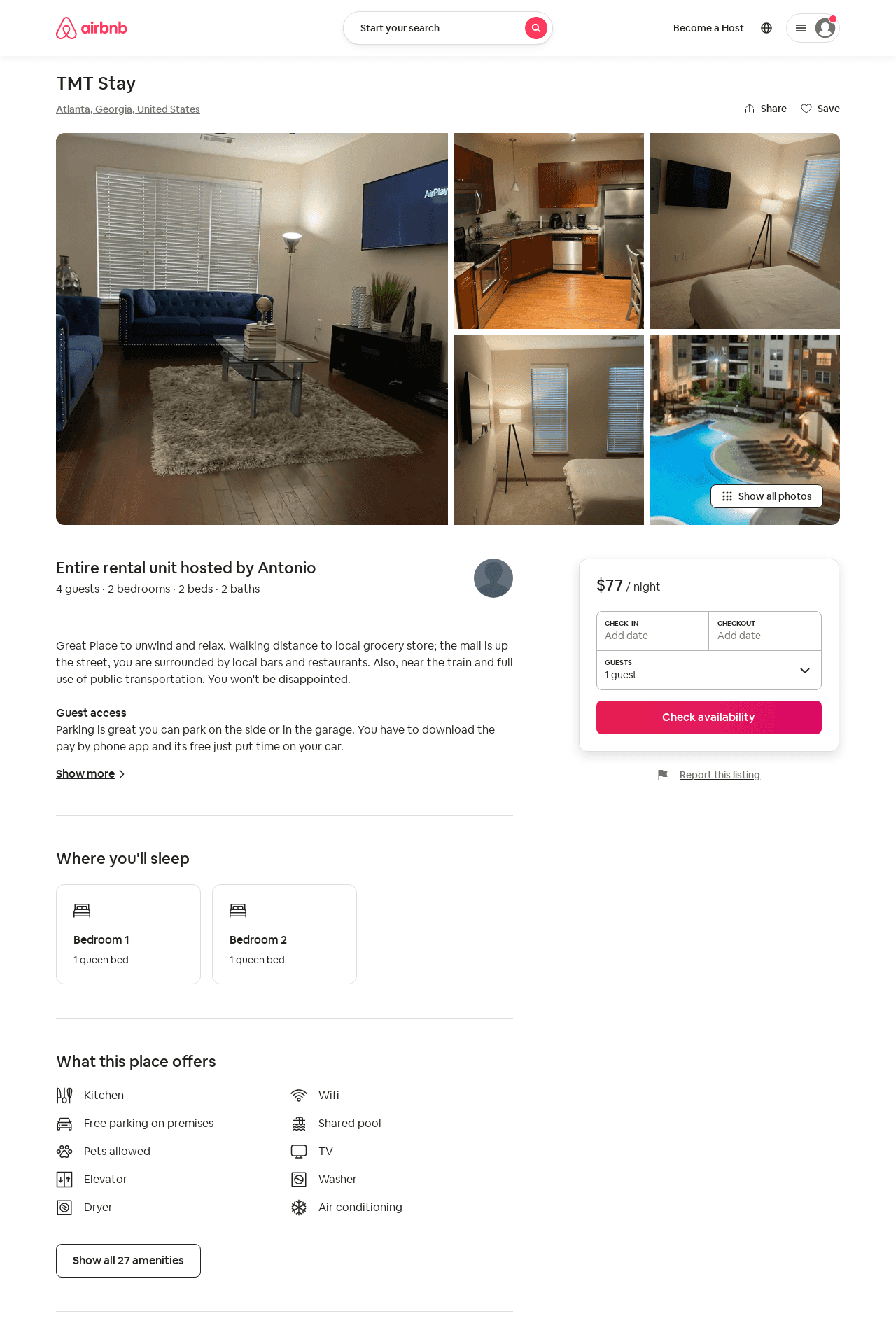 Listing 44531165
2
4
$77
2
Antonio
228398725
1
https://www.airbnb.com/rooms/44531165
Jul 2022
97
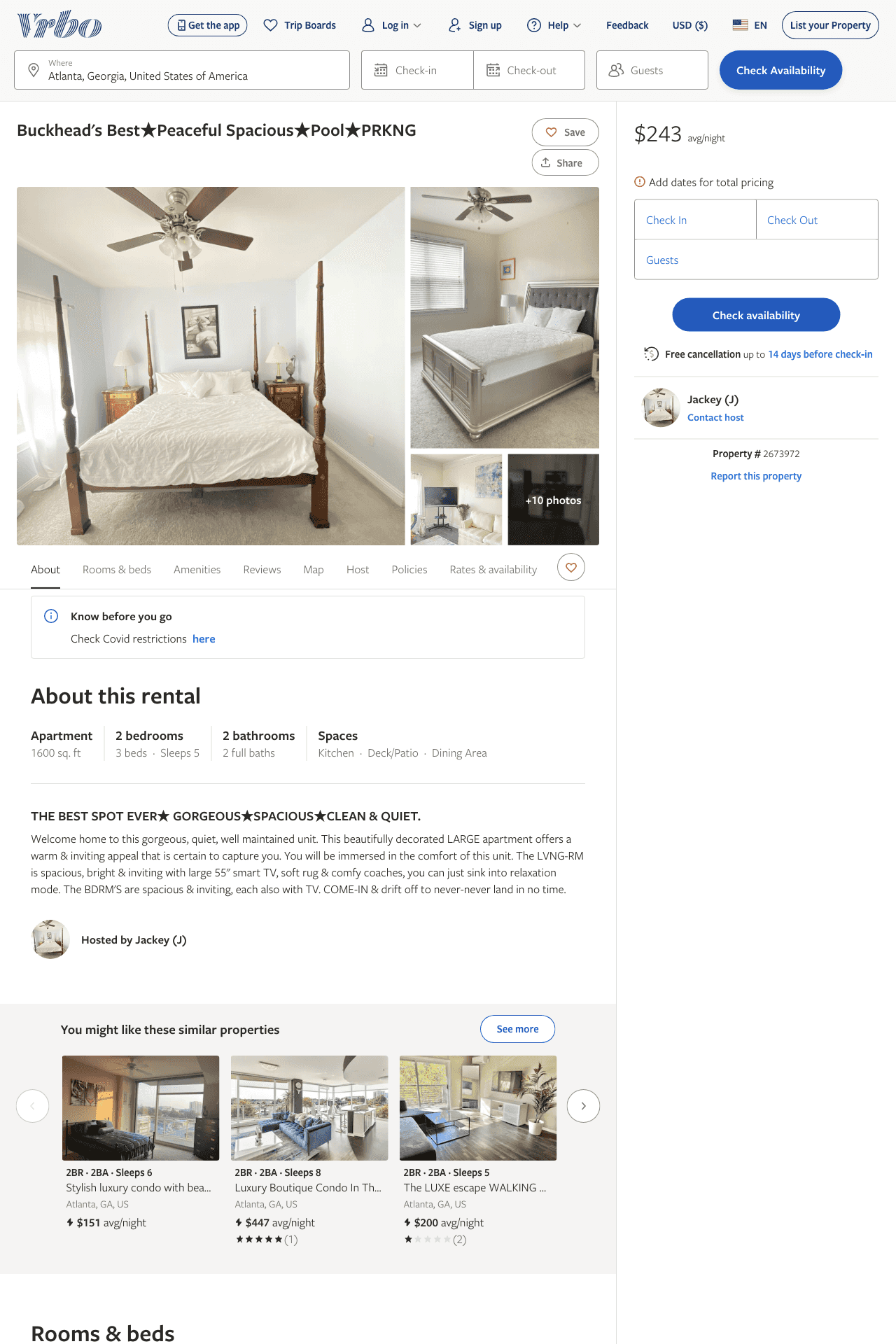 Listing 2673972
2
5
$243
3
Jackey (J)
https://www.vrbo.com/2673972
Aug 2022
98
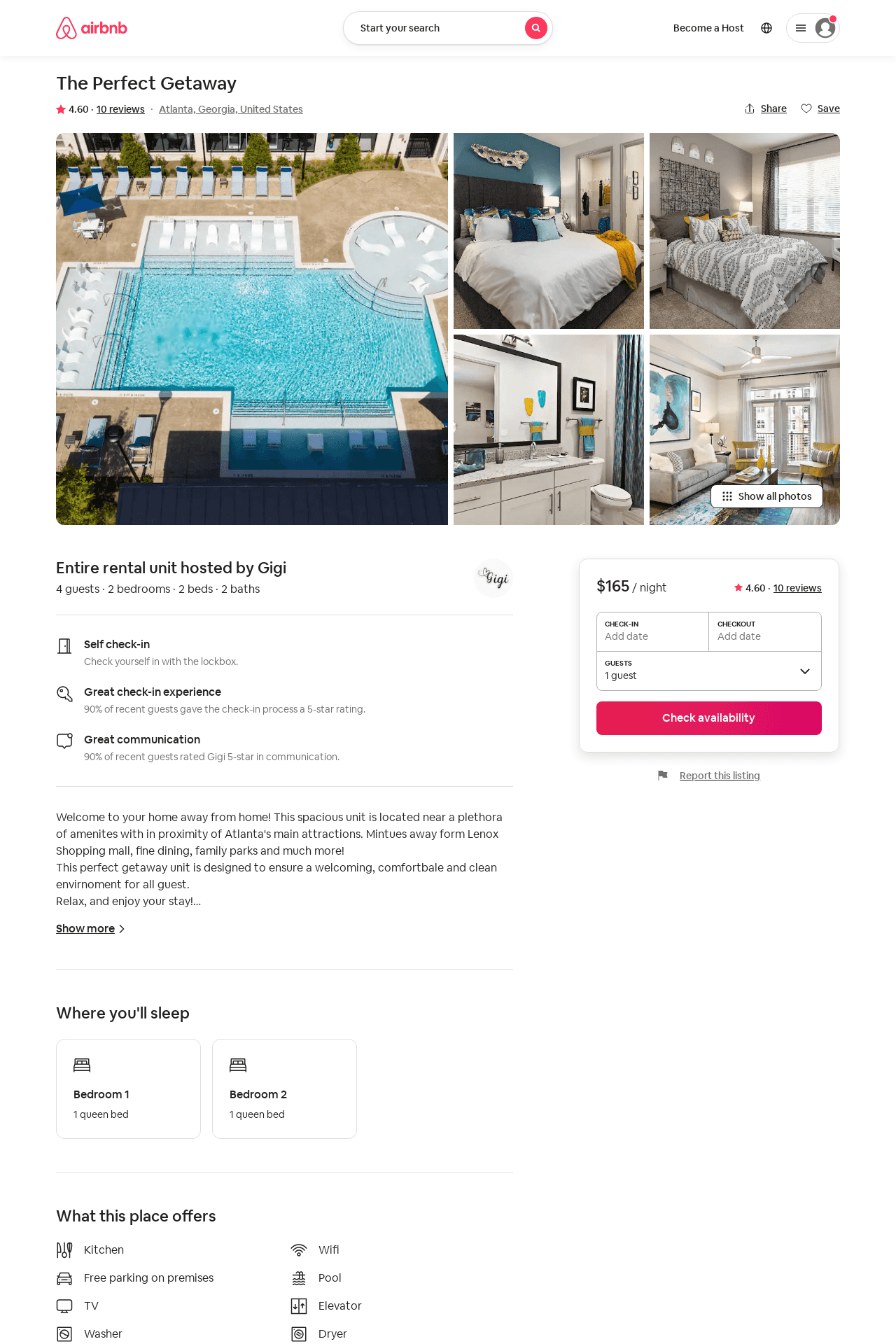 Listing 50572994
2
4
$141 - $165
4.43
1
Gigi
388849051
2
https://www.airbnb.com/rooms/50572994
Jul 2022
99
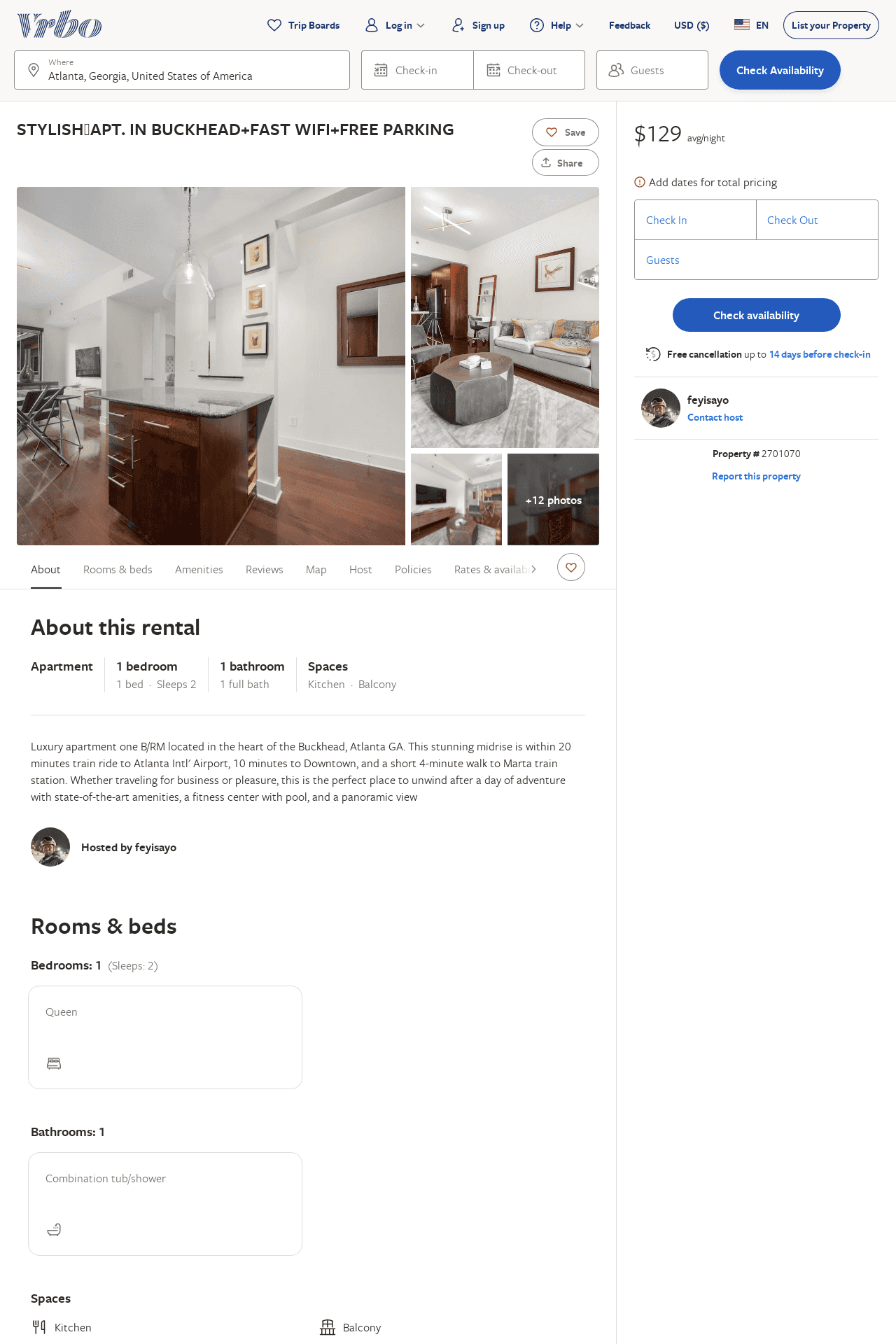 Listing 2701070
1
2
$118
3
feyisayo
https://www.vrbo.com/2701070
Aug 2022
100
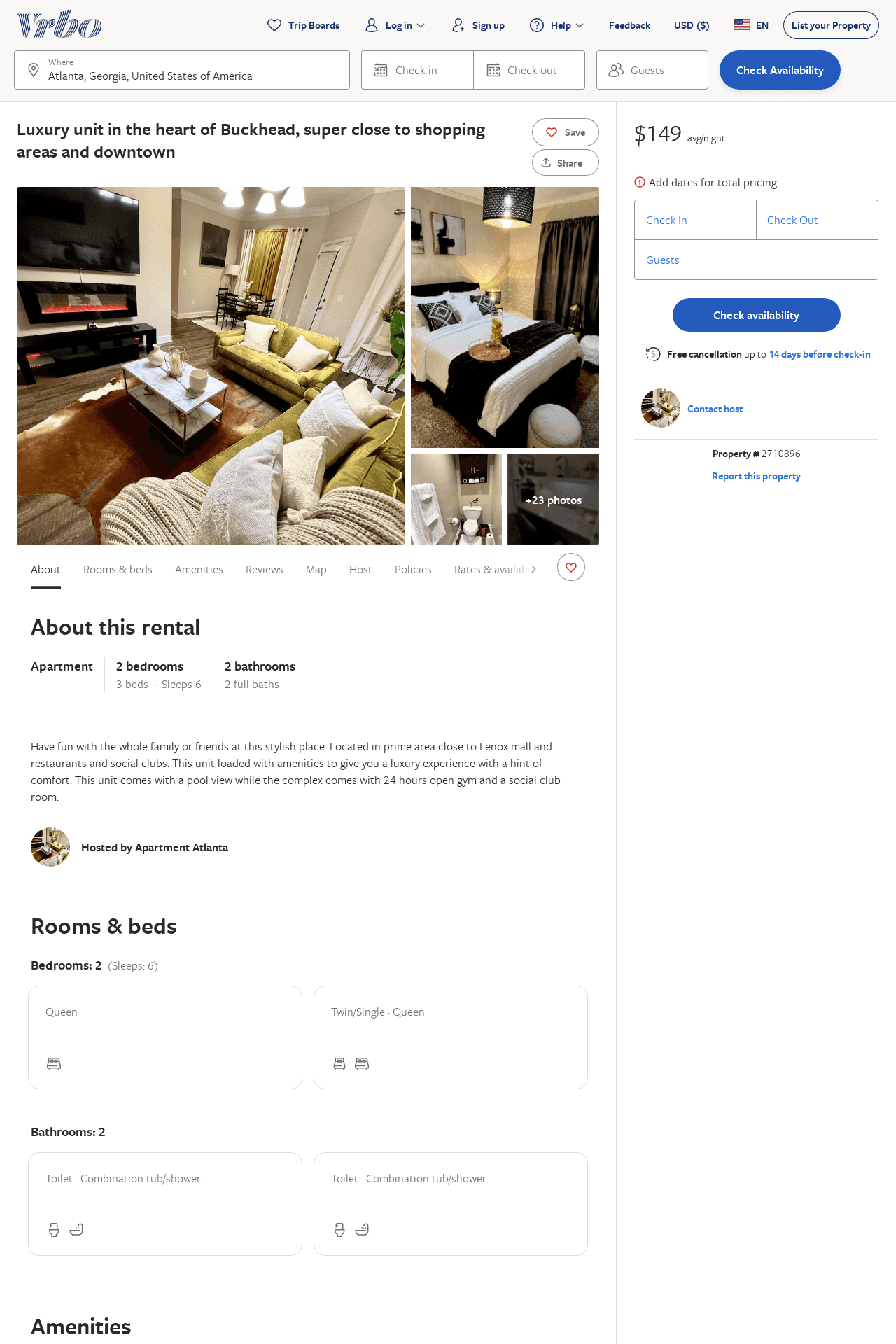 Listing 2710896
2
6
$149
4
1
Jovian
https://www.vrbo.com/2710896
Aug 2022
101
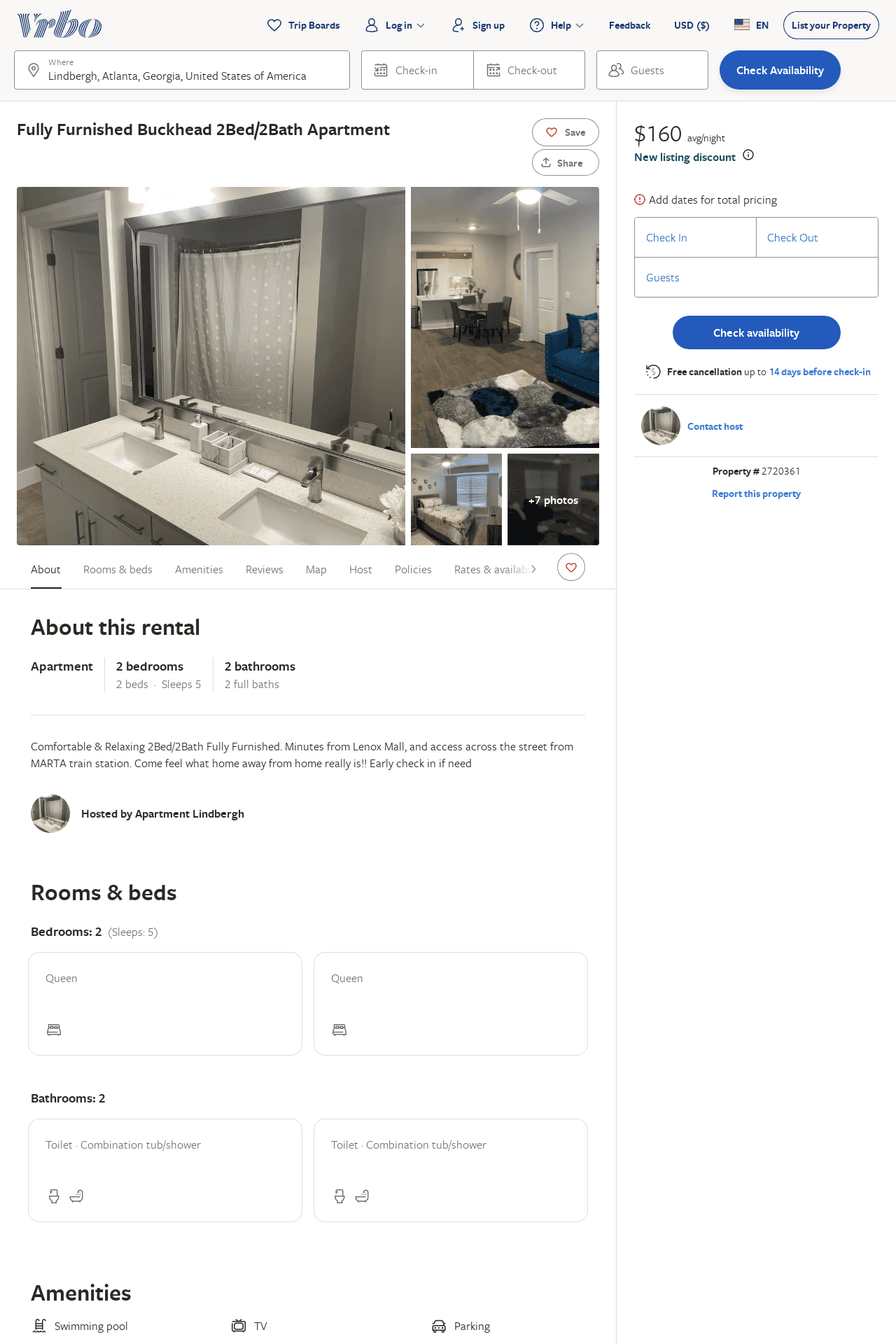 Listing 2720361
2
5
$209
4.8
2
https://www.vrbo.com/2720361
Aug 2022
102
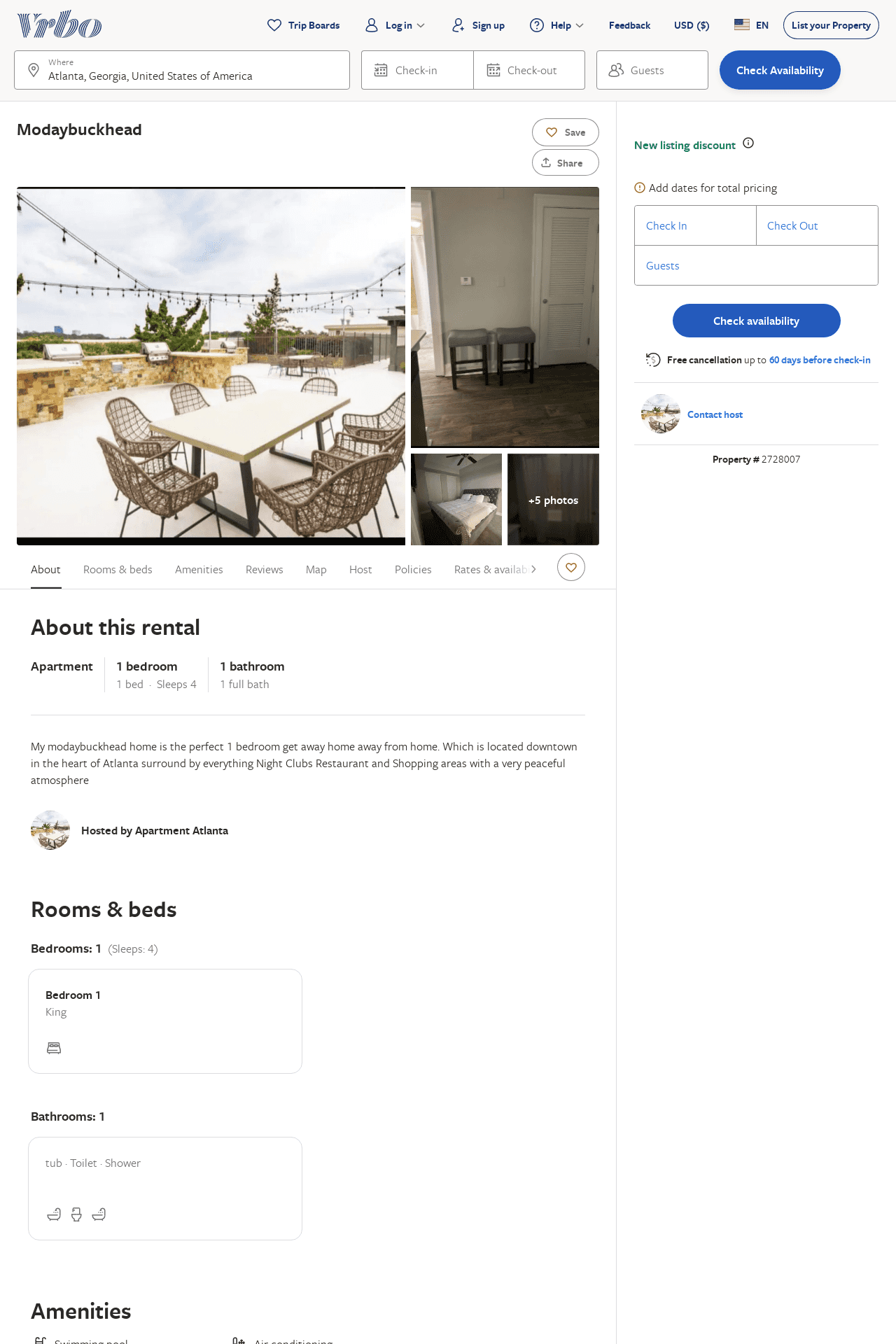 Listing 2728007
1
4
$145
7
https://www.vrbo.com/2728007
Aug 2022
103
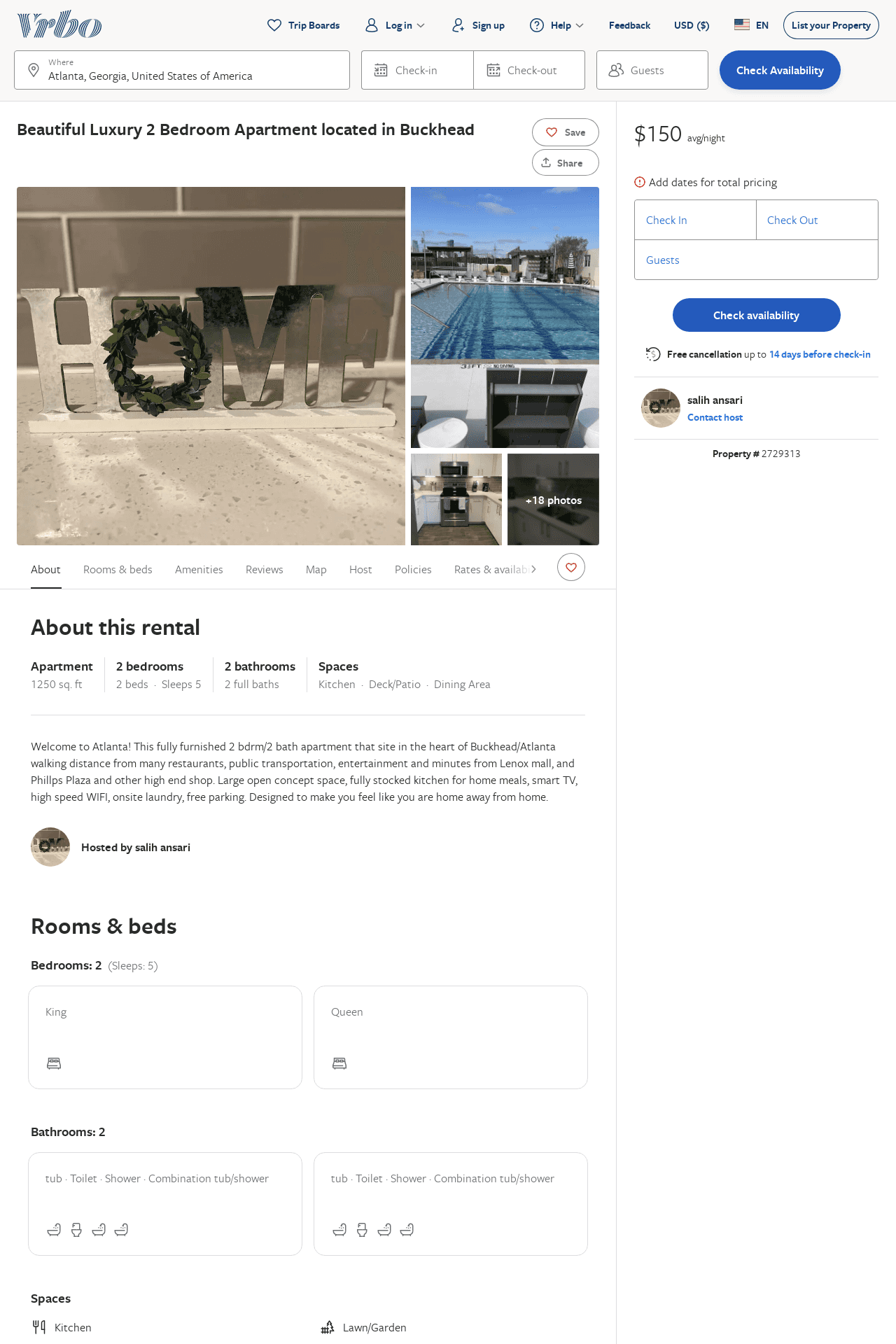 Listing 2729313
2
5
$193
2
salih ansari
https://www.vrbo.com/2729313
Aug 2022
104
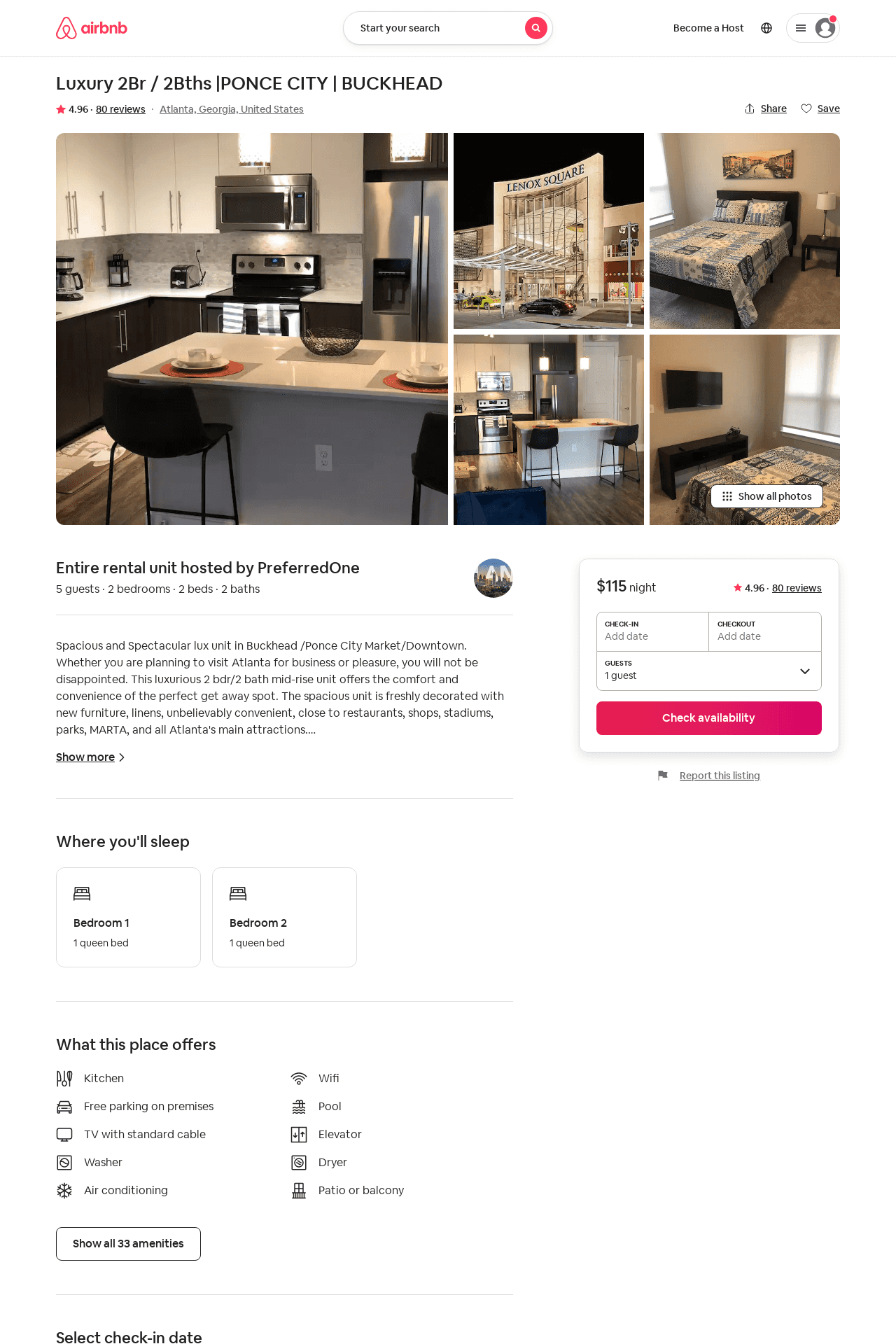 Listing 29569925
2
5
$115 - $116
4.96
2
PreferredOne
188599655
1
https://www.airbnb.com/rooms/29569925
Aug 2022
105
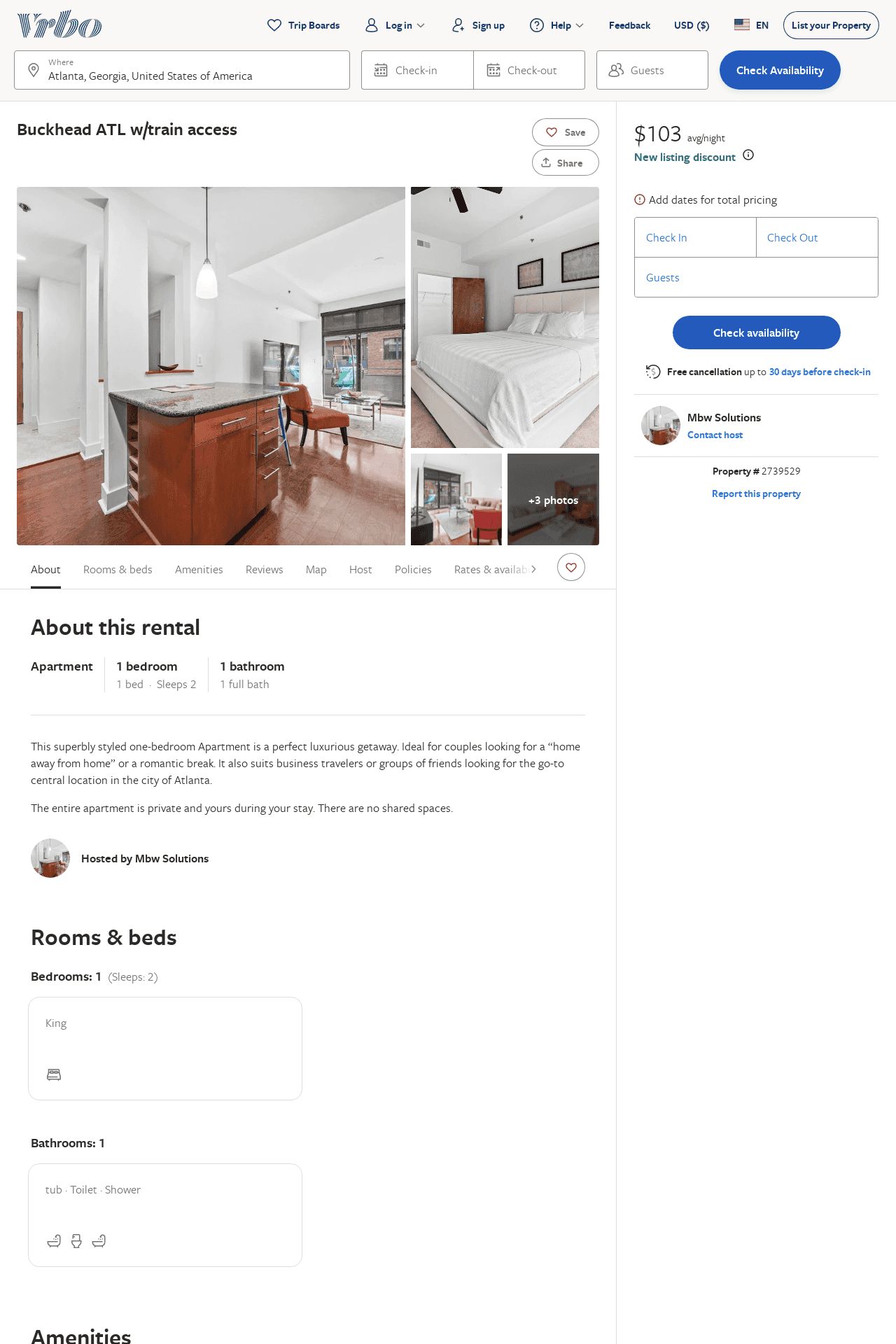 Listing 2739529
1
2
$132
3
Mbw Solutions
https://www.vrbo.com/2739529
Aug 2022
106
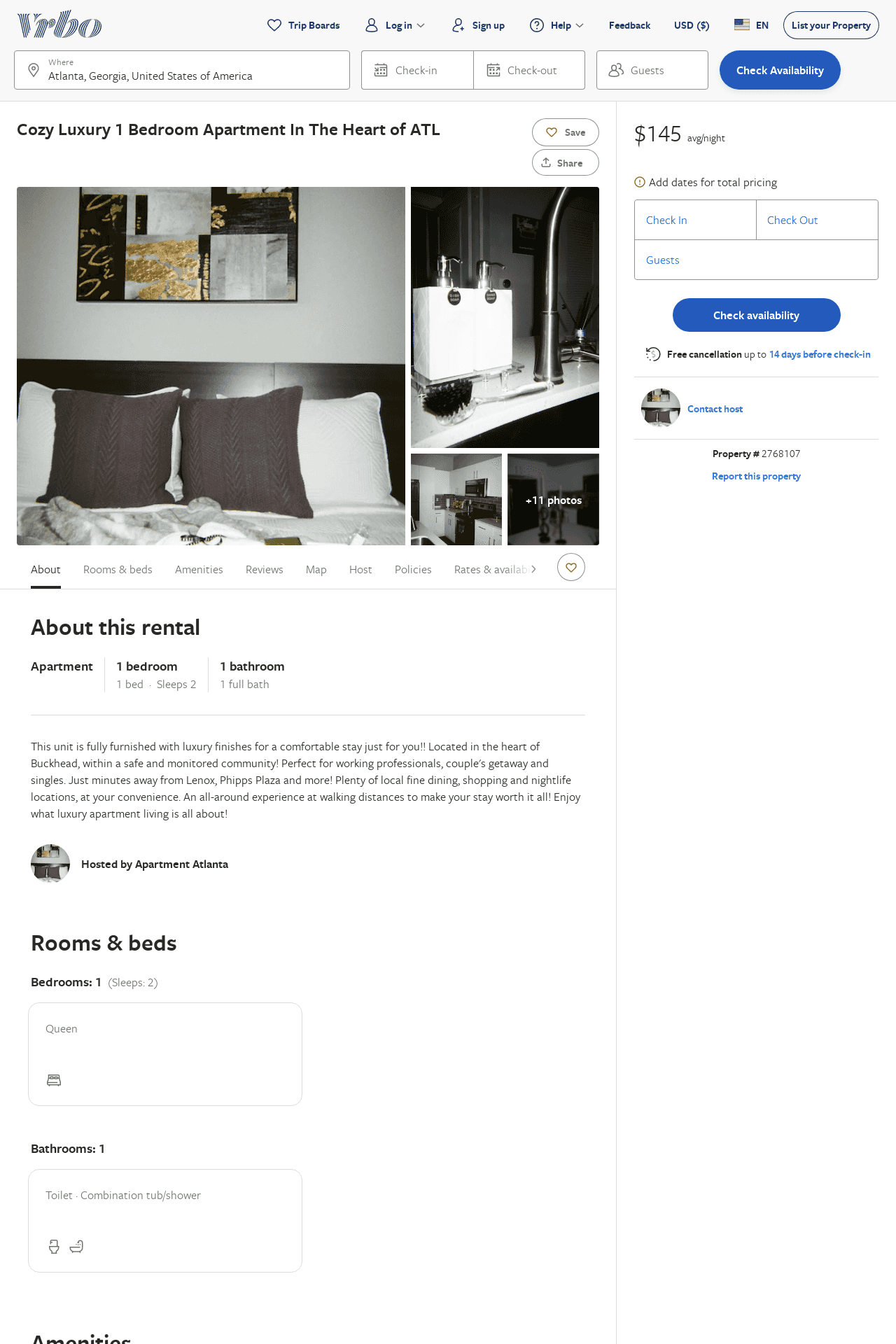 Listing 2768107
0
2
$121
4.5
1
Diamond Lamb Management LLC
https://www.vrbo.com/2768107
Aug 2022
107
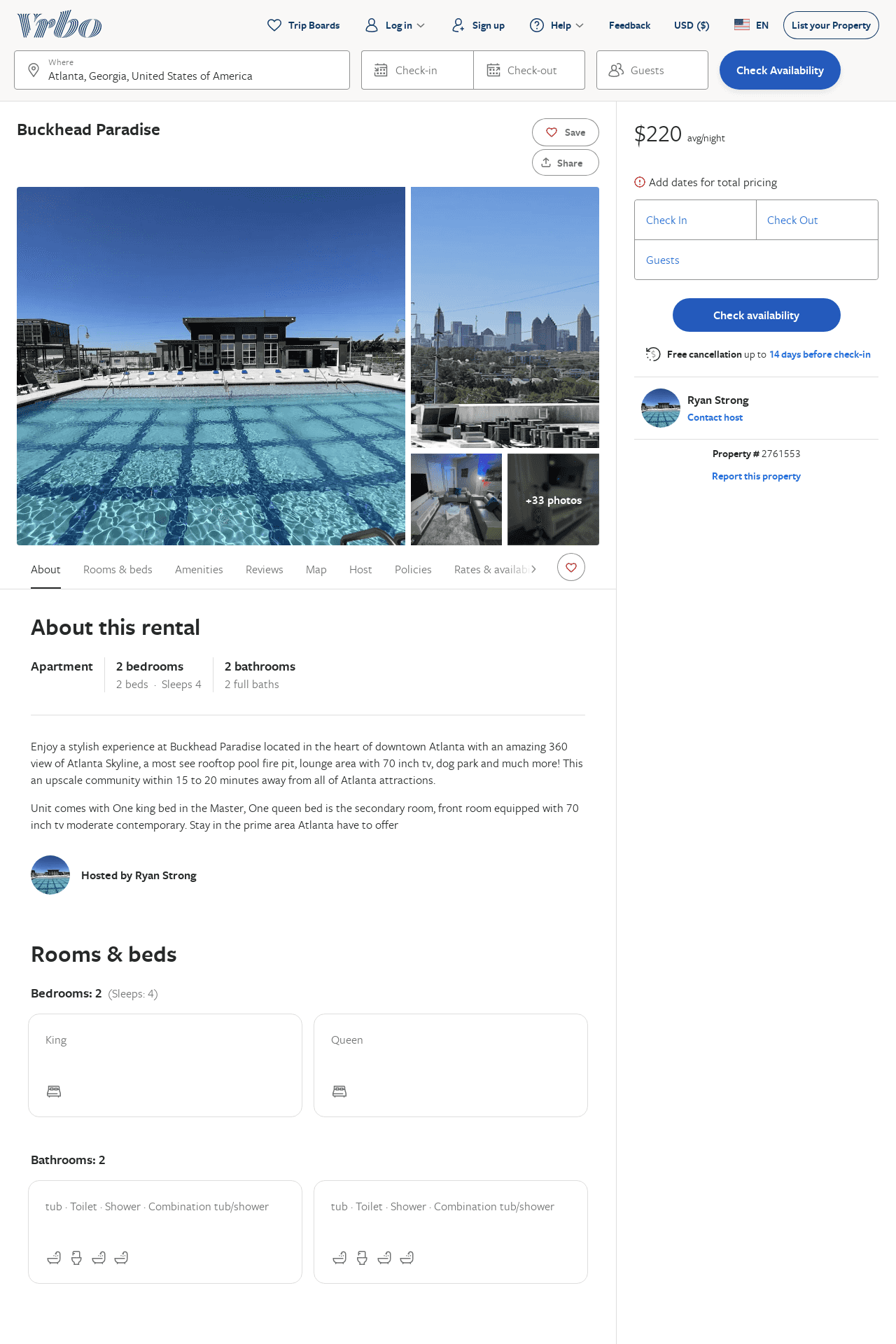 Listing 2761553
2
4
$220
1
2
Ryan Strong
https://www.vrbo.com/2761553
Aug 2022
108
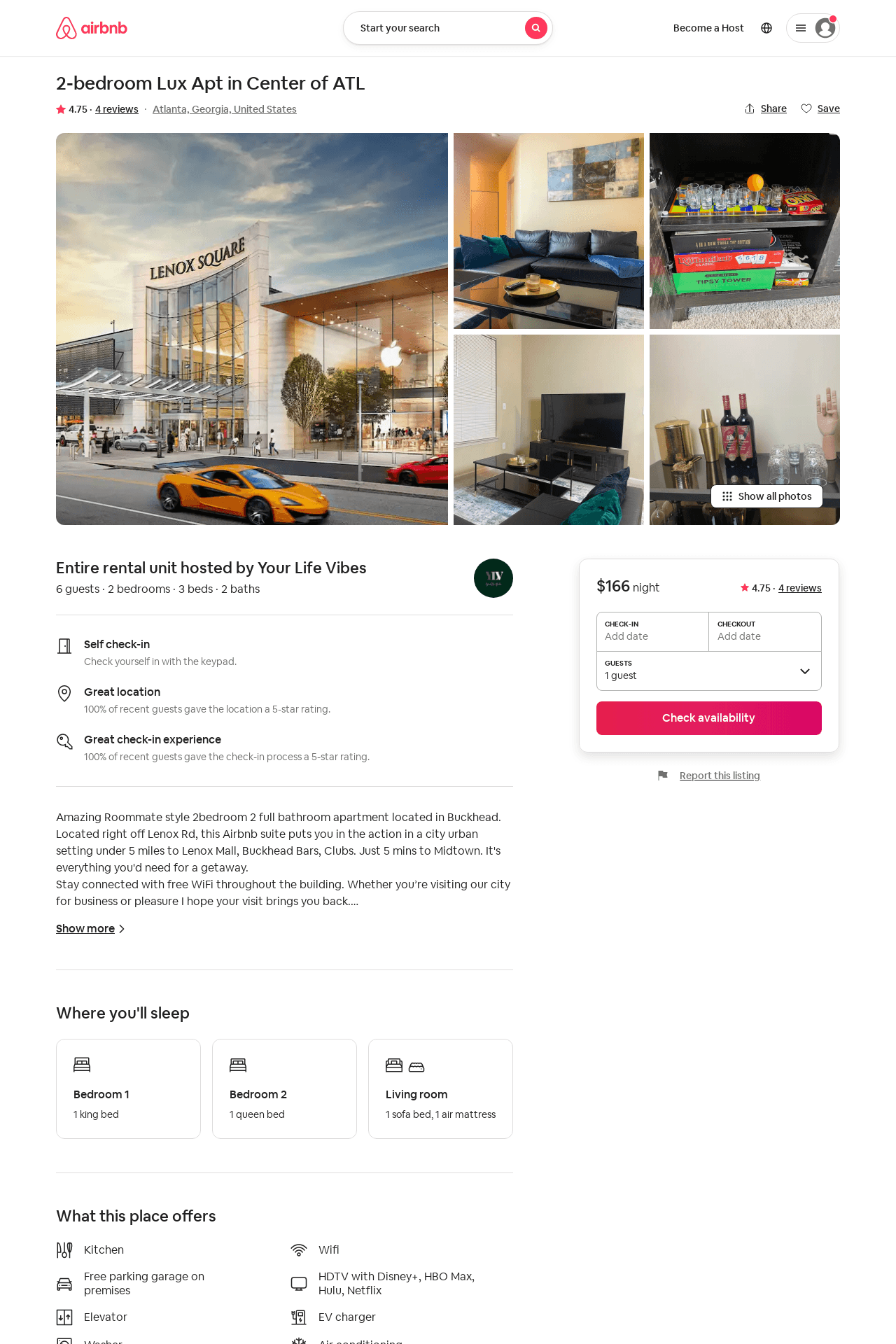 Listing 53663674
2
6
$166 - $168
4.86
3
Your Life Vibes
417696862
1
https://www.airbnb.com/rooms/53663674
Jun 2022
109
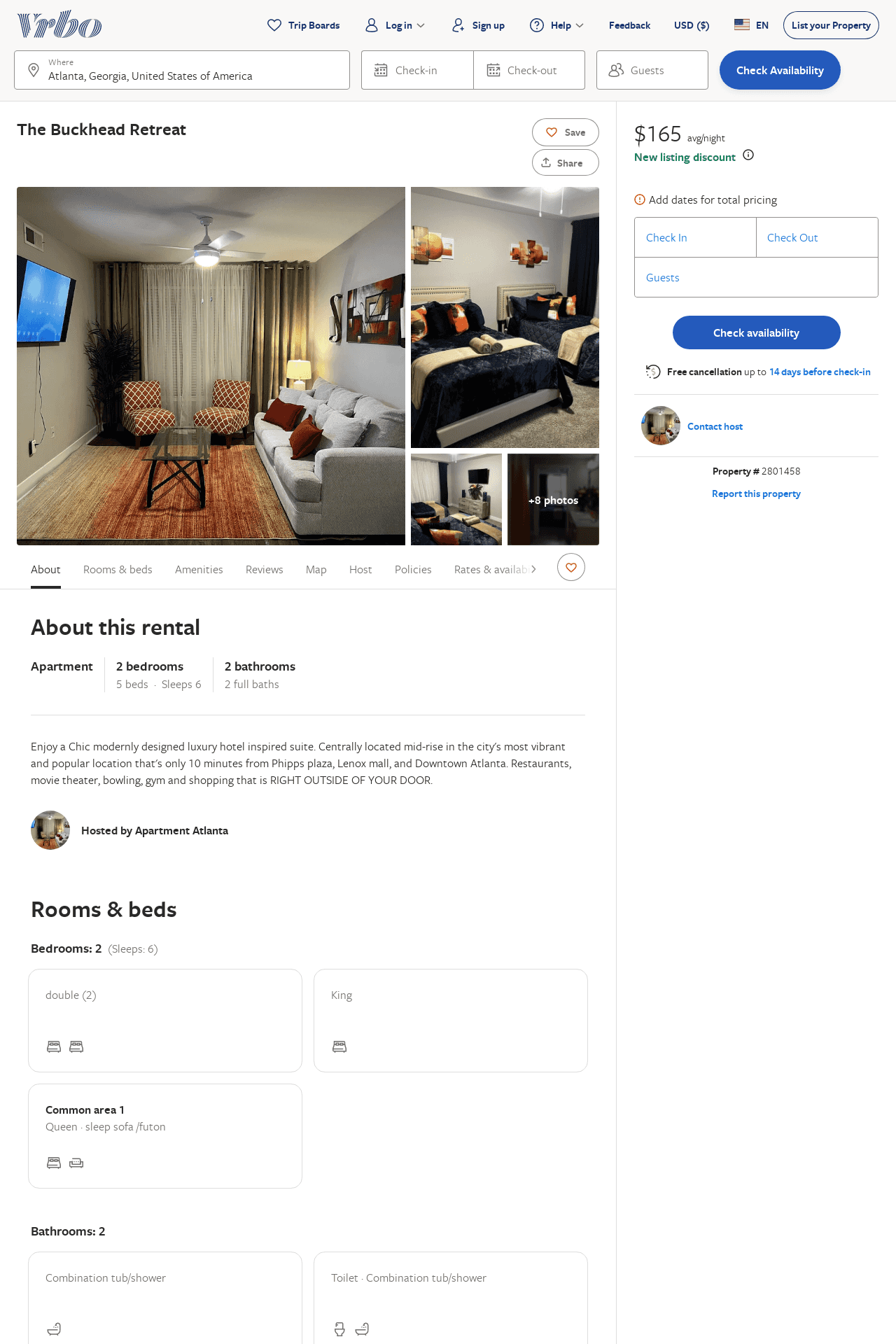 Listing 2801458
2
6
$166
2
https://www.vrbo.com/2801458
Aug 2022
110
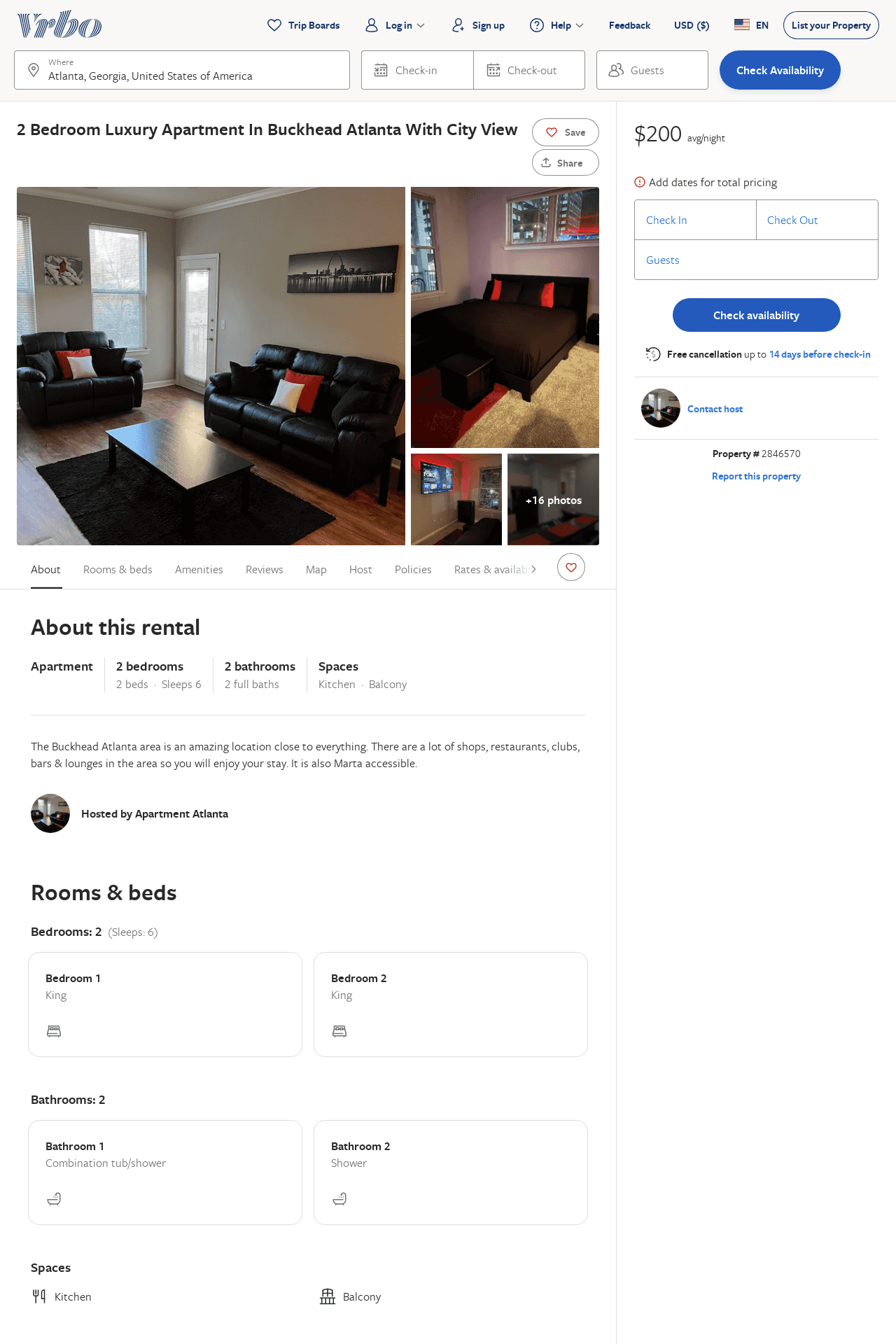 Listing 2846570
2
10
$225
5
7
https://www.vrbo.com/2846570
Aug 2022
111
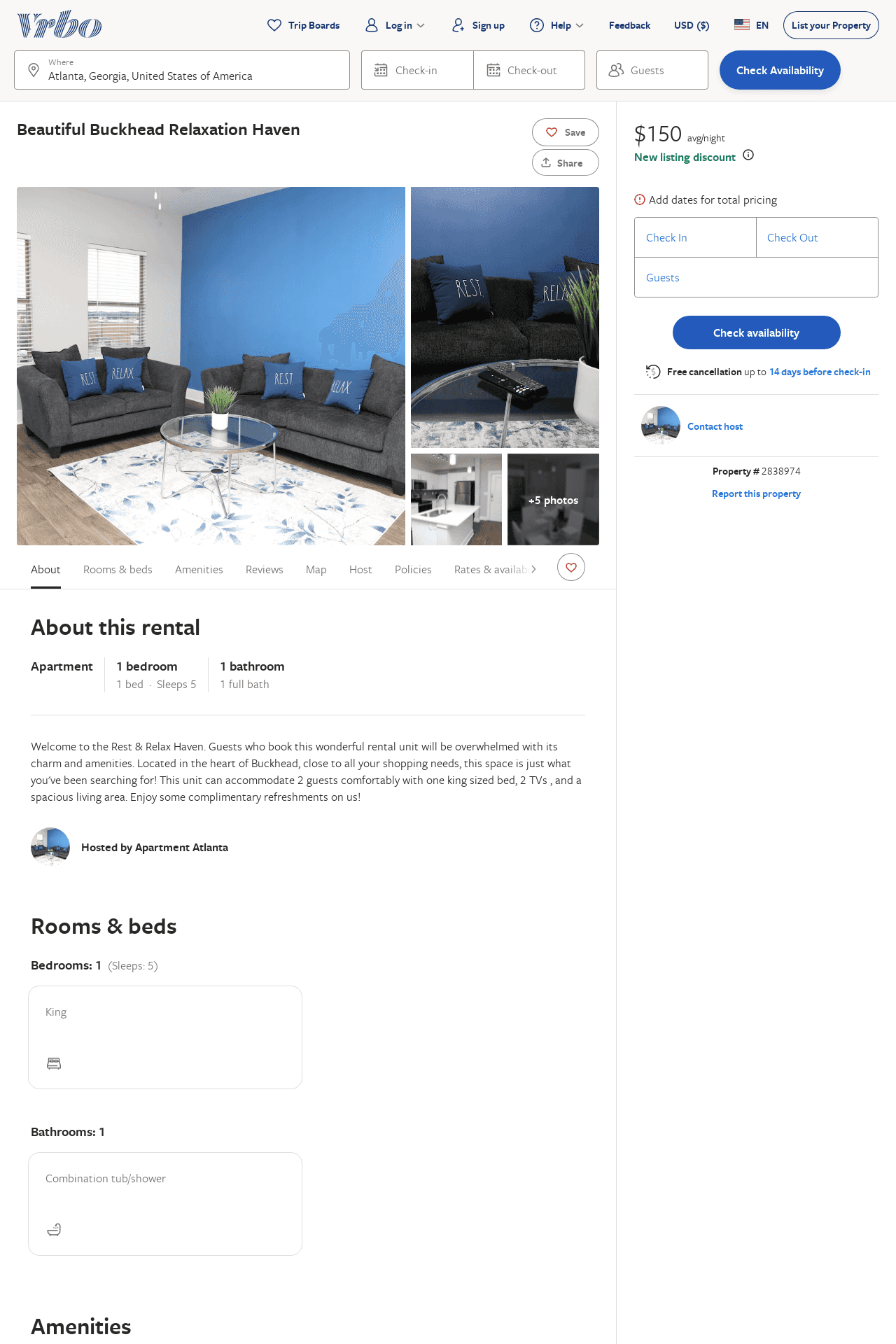 Listing 2838974
1
5
$150
3
https://www.vrbo.com/2838974
Aug 2022
112
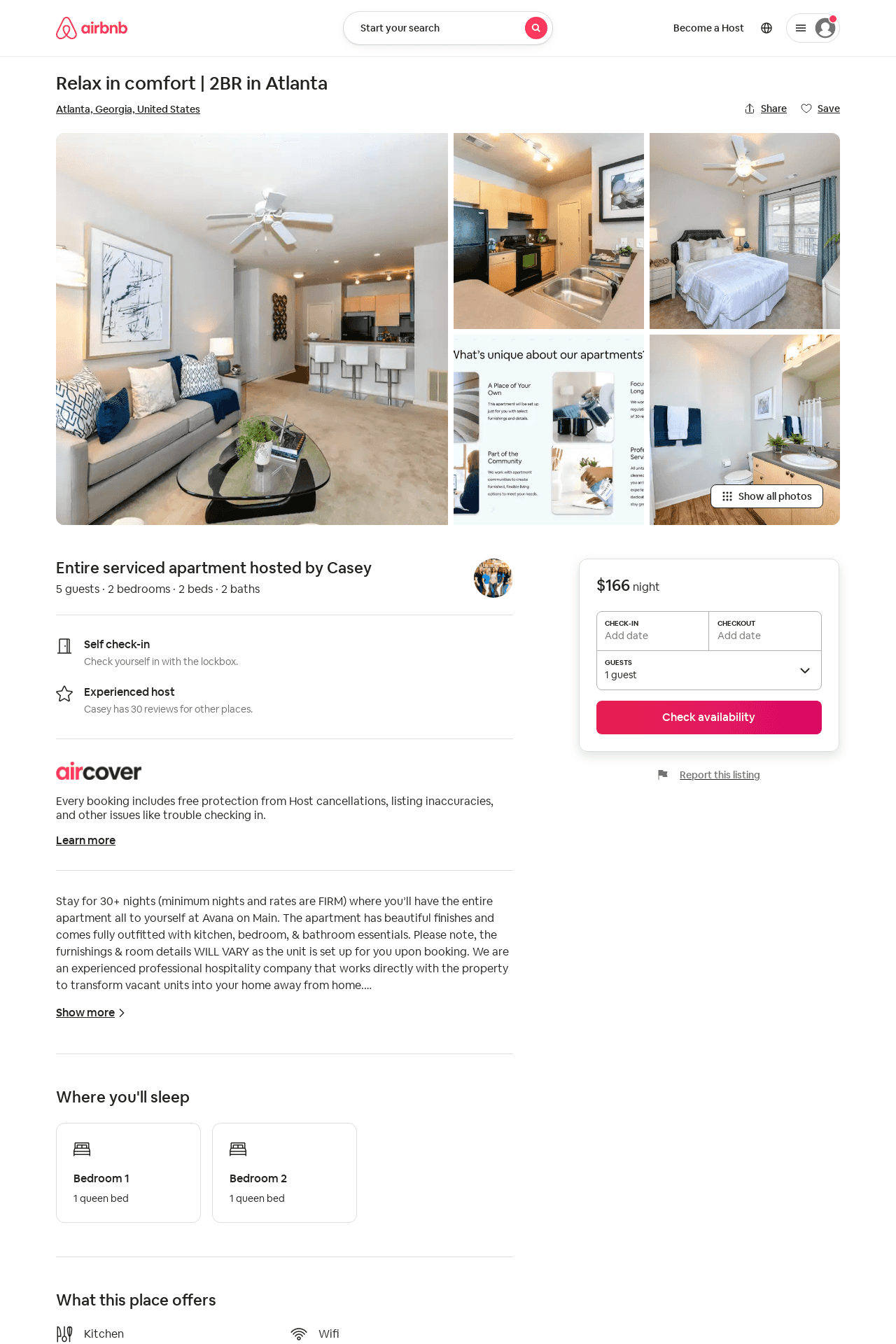 Listing 50876078
2
5
$166 - $168
31
Casey
359231771
601
https://www.airbnb.com/rooms/50876078
Jun 2022
113
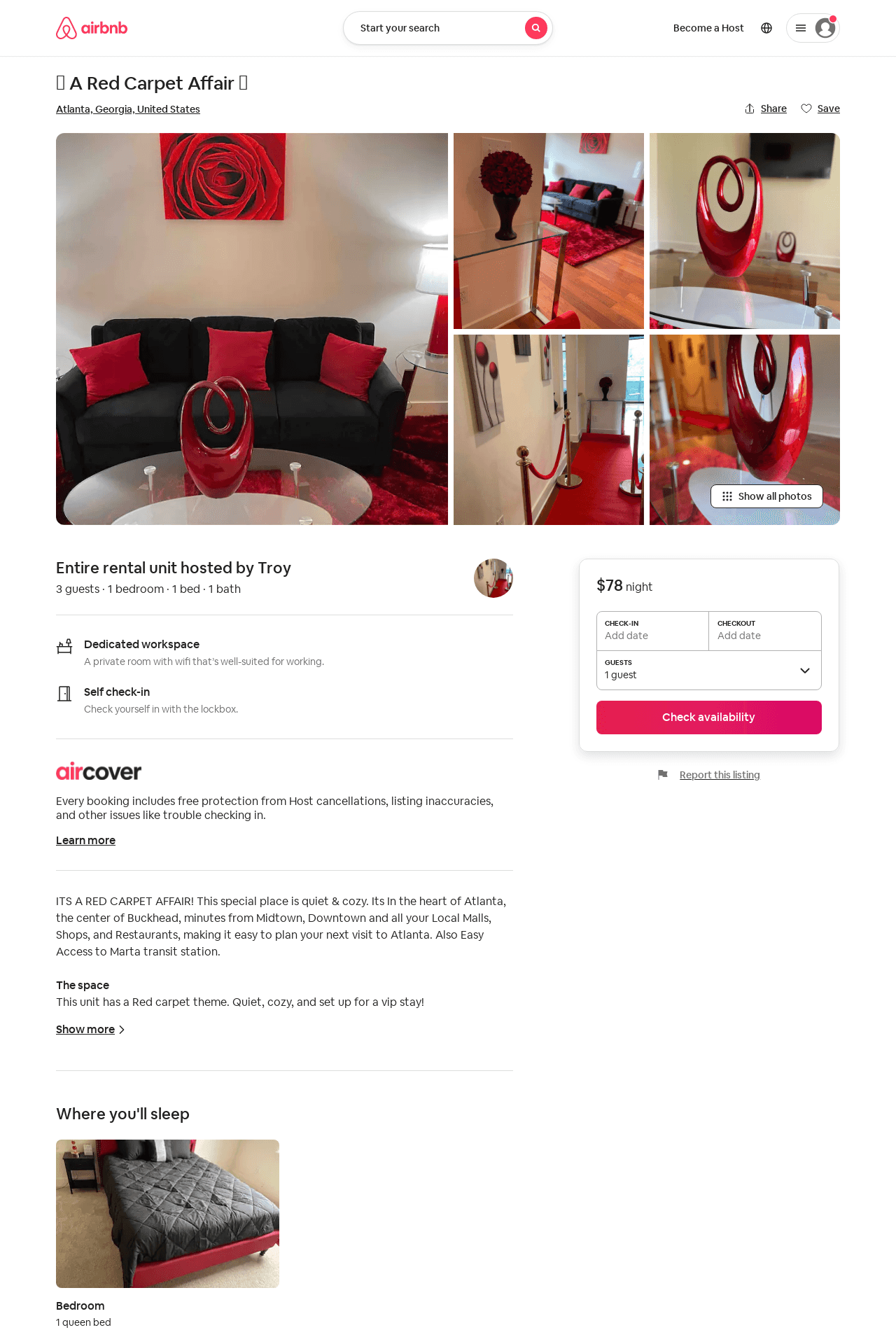 Listing 50683231
1
2
$78
4.91
2
Troy
409573850
1
https://www.airbnb.com/rooms/50683231
Aug 2022
114
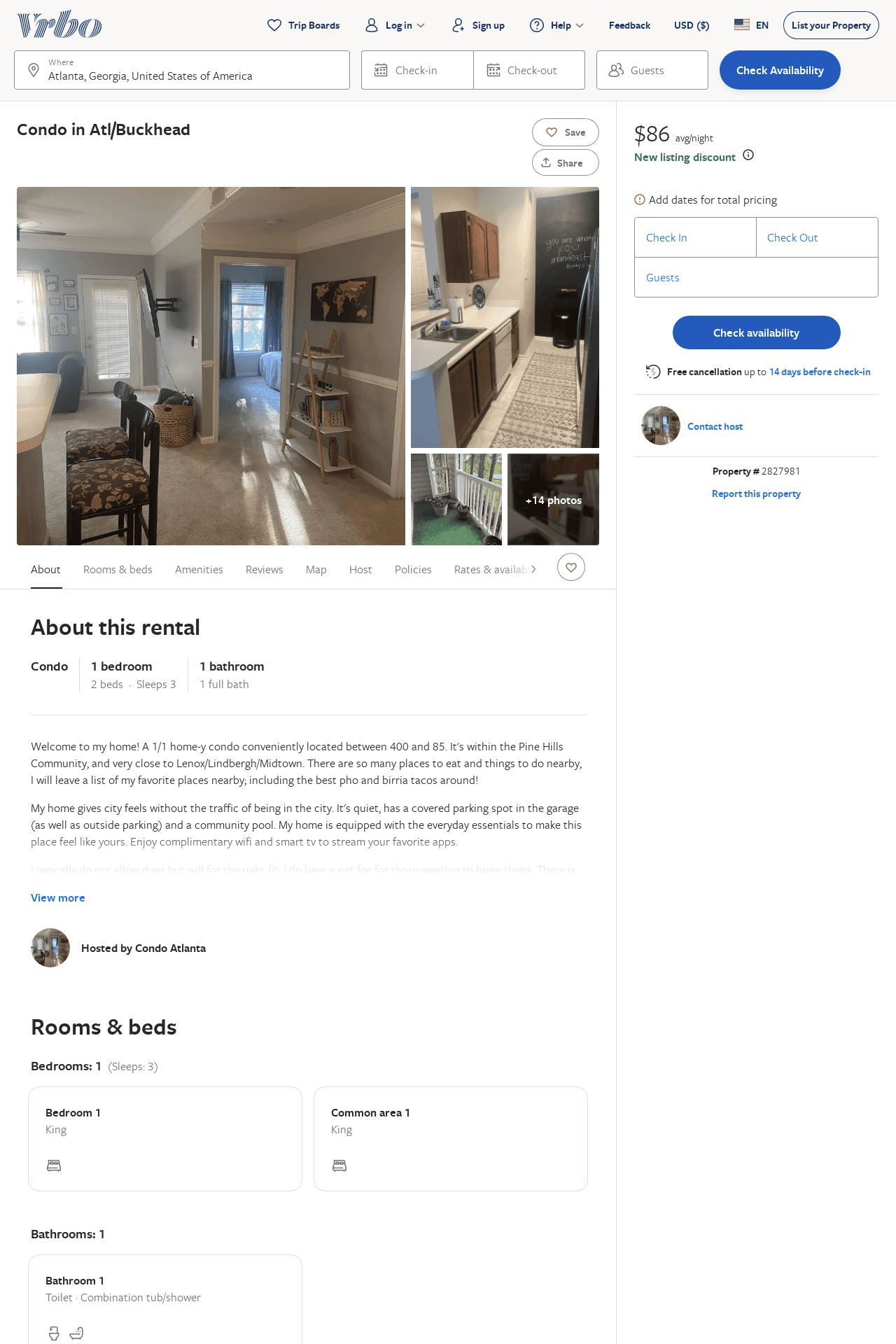 Listing 2827981
1
1
$125
4.4
2
Alana
https://www.vrbo.com/2827981
Aug 2022
115
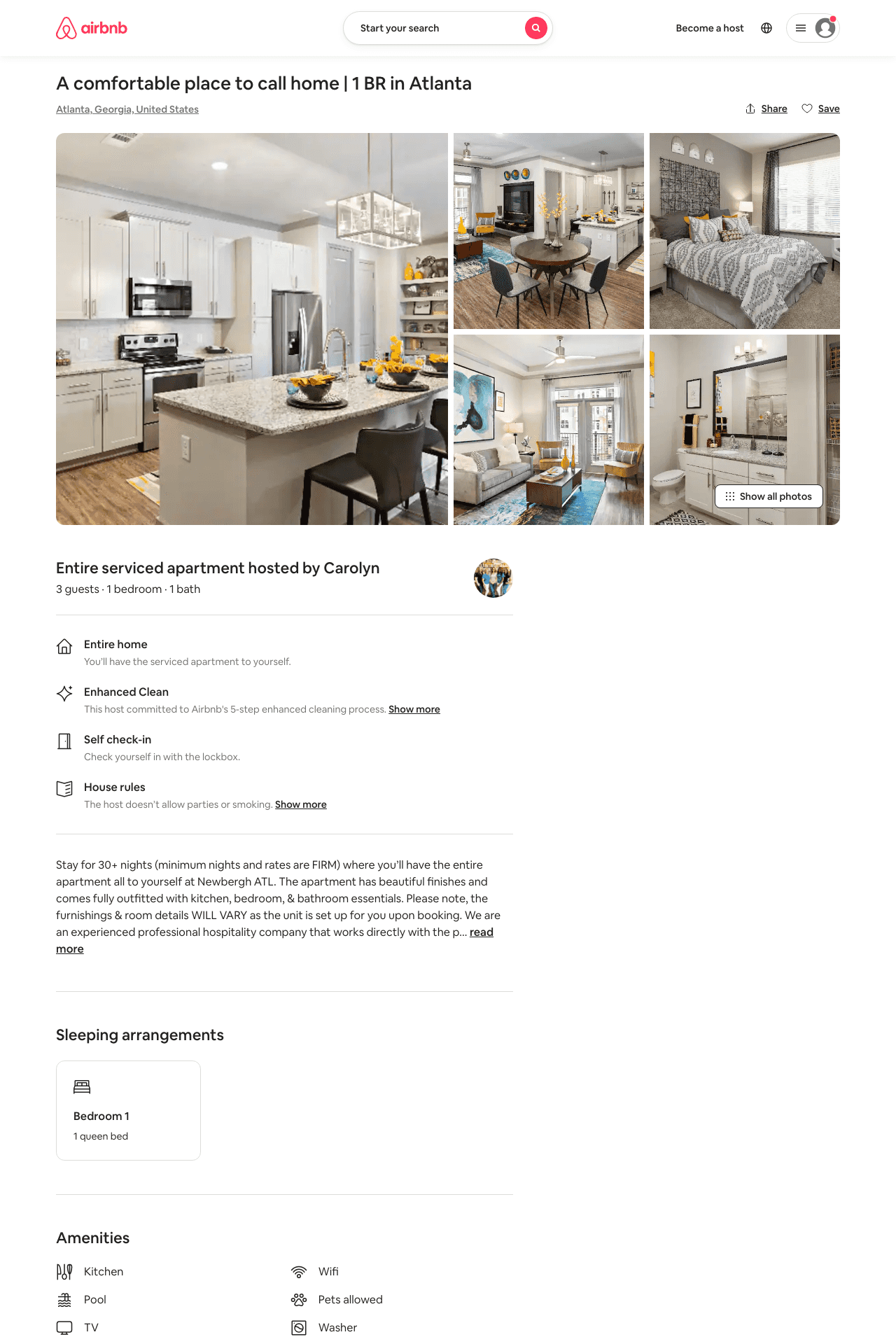 Listing 49881208
1
3
$126 - $150
31
Casey
359231771
601
https://www.airbnb.com/rooms/49881208
Jun 2022
116
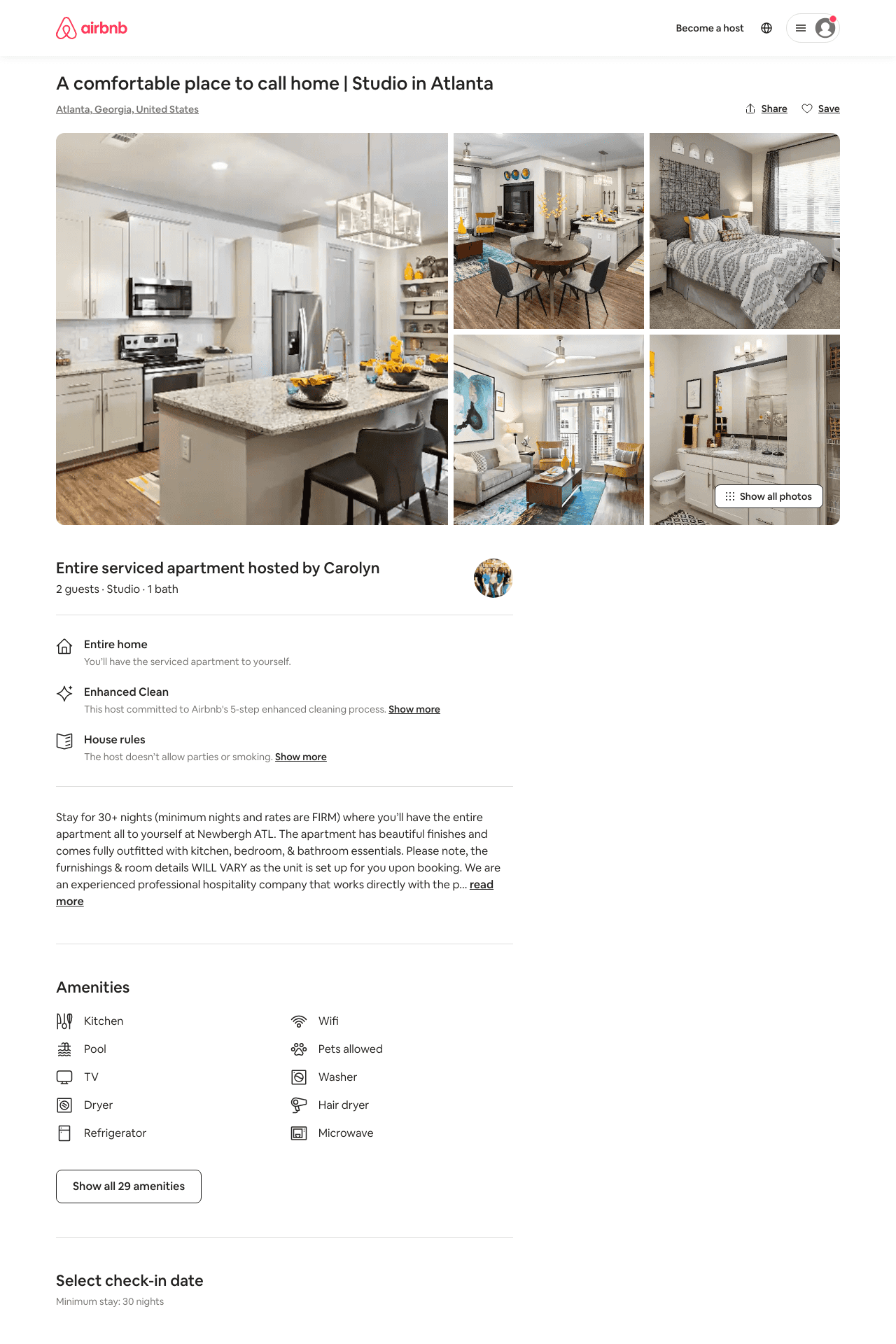 Listing 49703010
Studio
2
$117
31
Casey
359231771
601
https://www.airbnb.com/rooms/49703010
Jun 2022
117
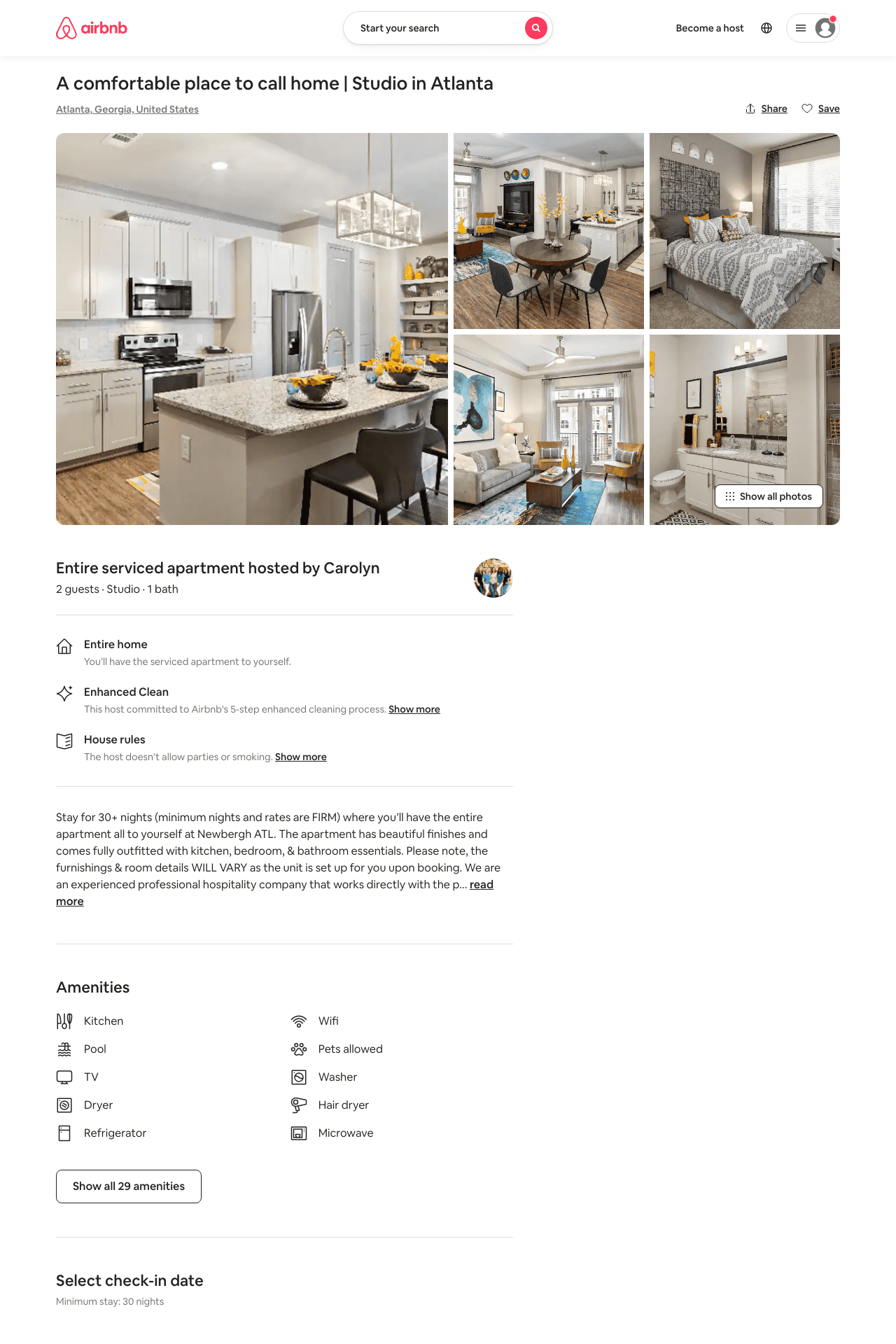 Listing 49708011
Studio
2
$116
31
Casey
359231771
601
https://www.airbnb.com/rooms/49708011
Jul 2022
118
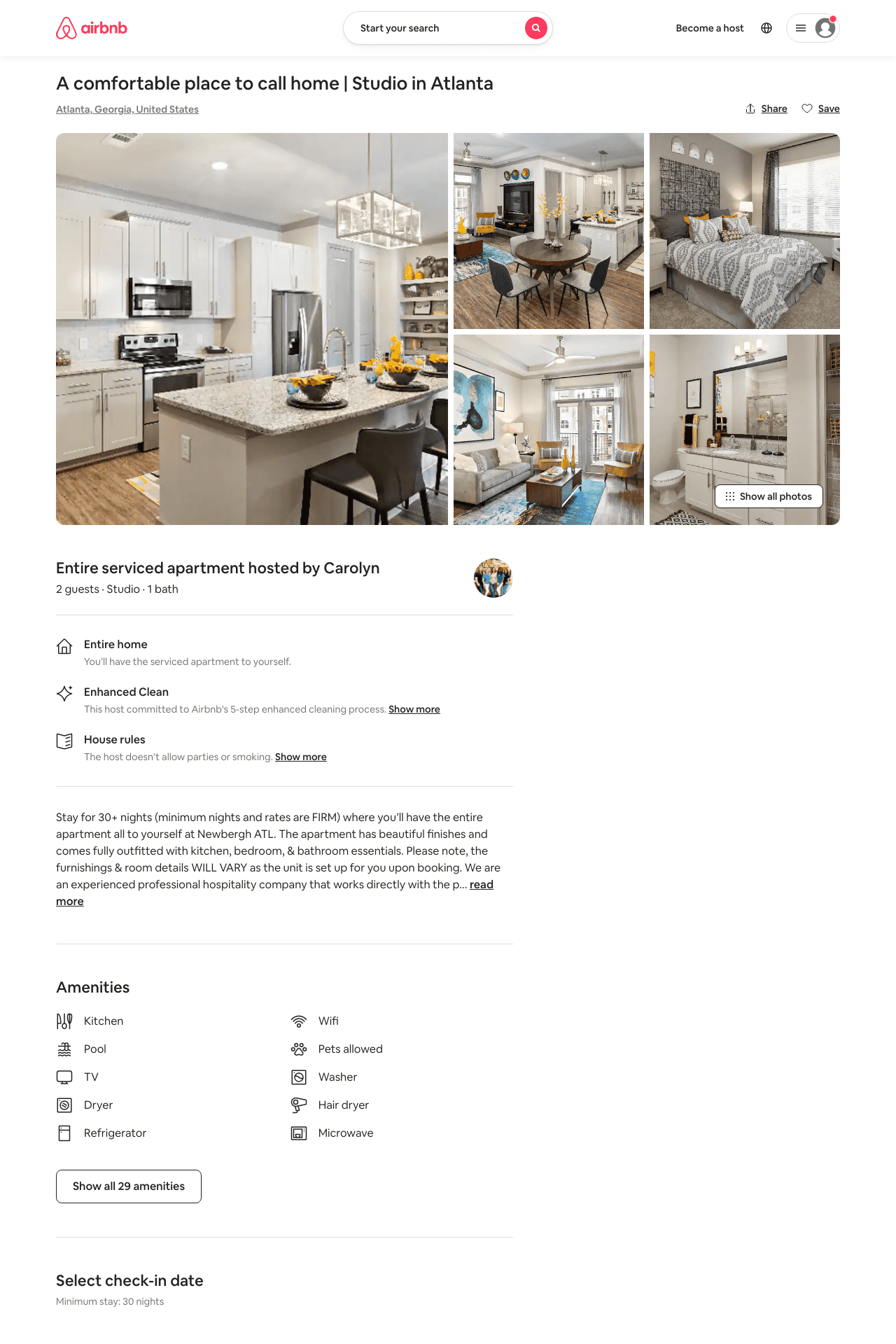 Listing 49702972
Studio
2
$120
31
Casey
359231771
601
https://www.airbnb.com/rooms/49702972
Jul 2022
119
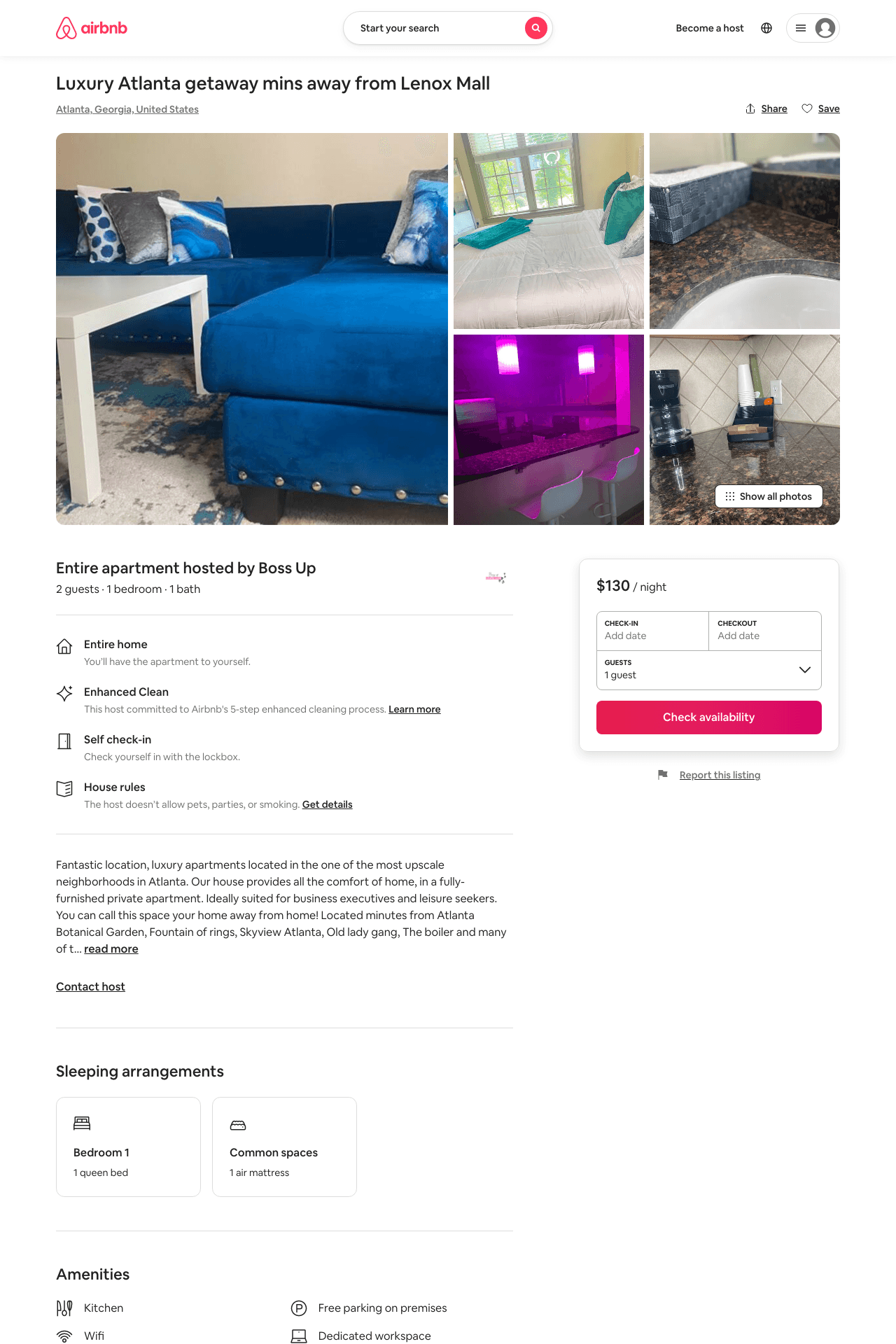 Listing 49080304
1
3
$130
2
Tamyria
192482840
2
https://www.airbnb.com/rooms/49080304
Jul 2022
120
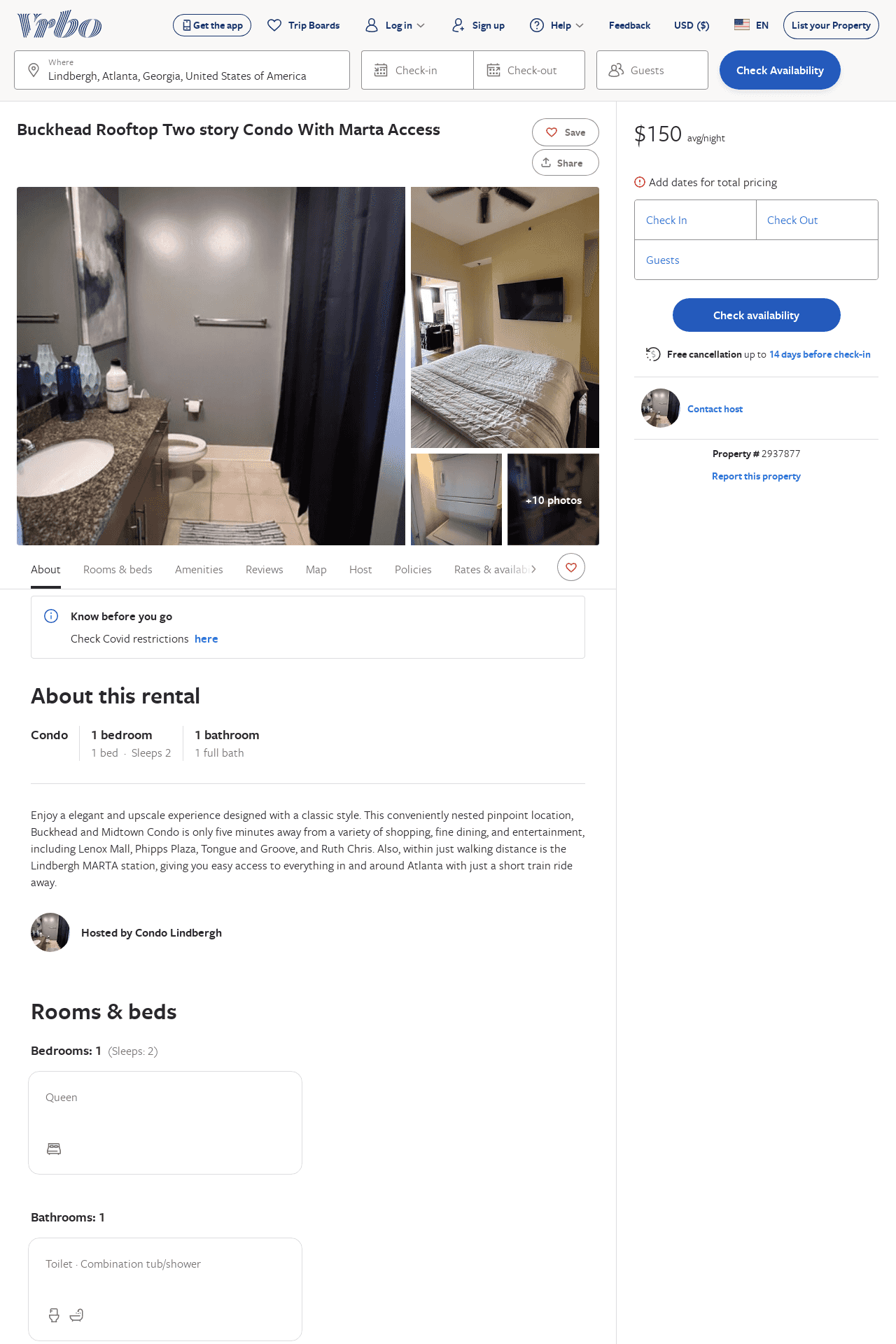 Listing 2937877
1
2
$150
2
https://www.vrbo.com/2937877
Aug 2022
121
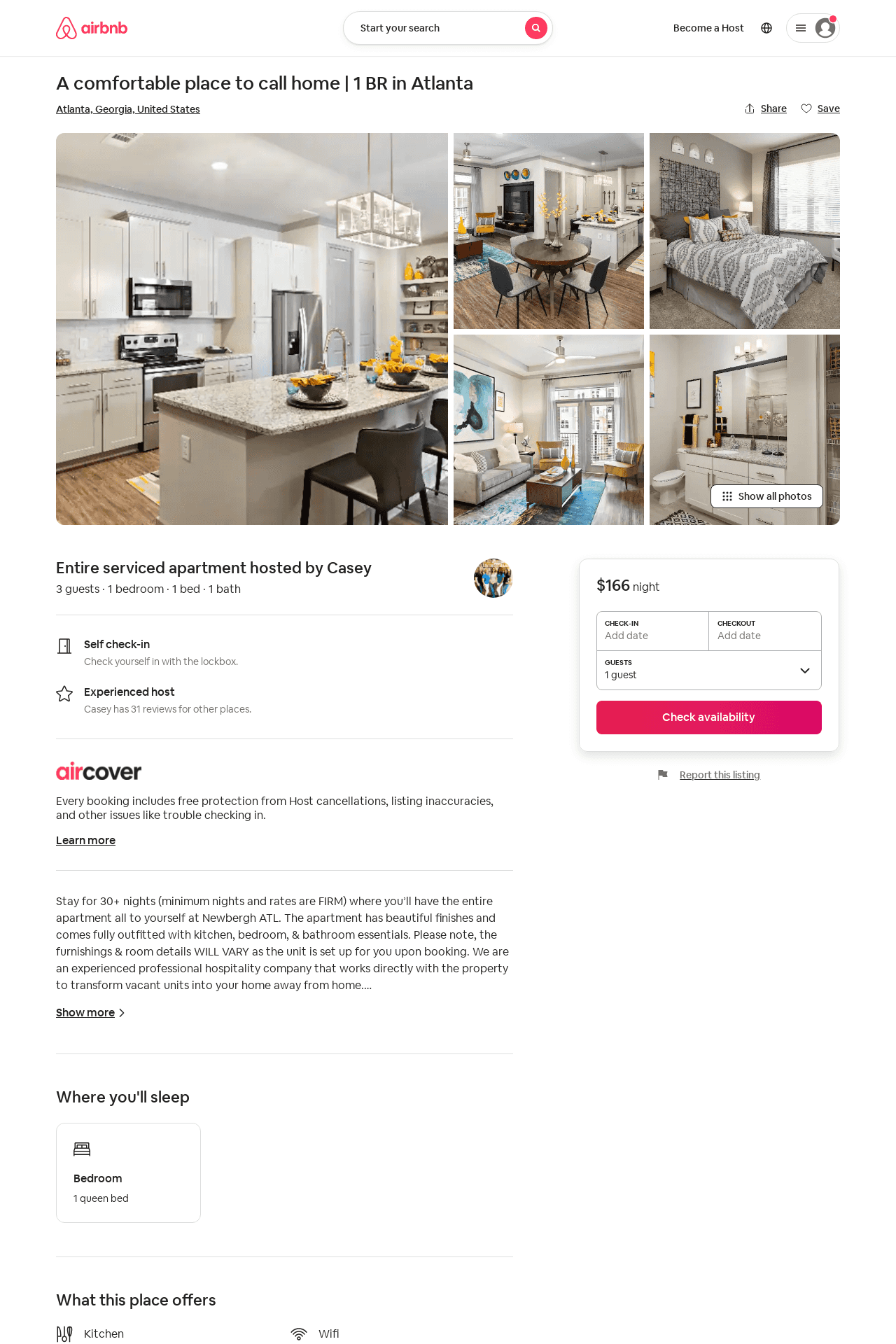 Listing 49702992
1
3
$124
31
Casey
359231771
601
https://www.airbnb.com/rooms/49702992
Aug 2022
122
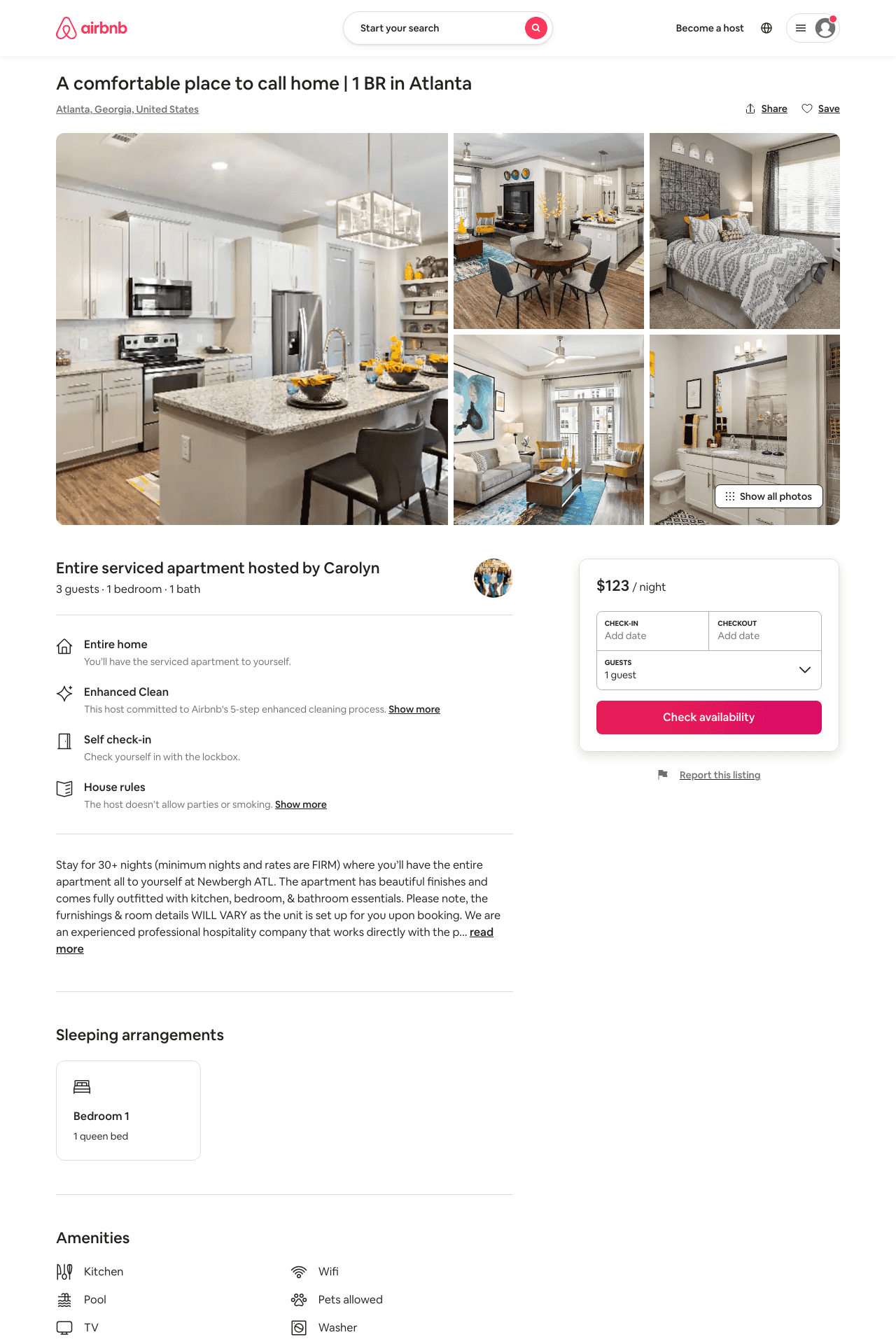 Listing 49908271
1
3
$126
31
Casey
359231771
601
https://www.airbnb.com/rooms/49908271
Aug 2022
123
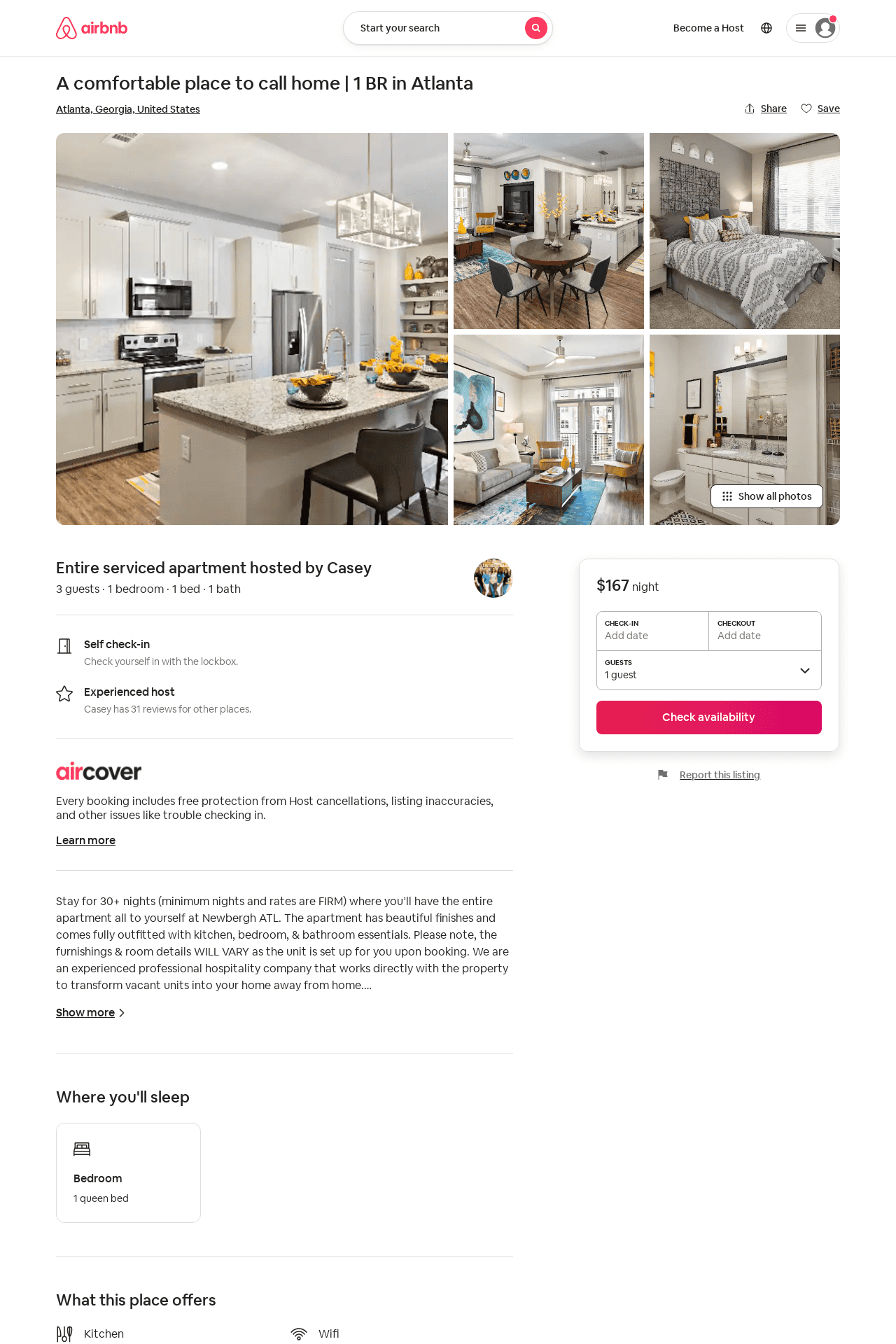 Listing 49702978
1
3
31
Casey
359231771
601
https://www.airbnb.com/rooms/49702978
Aug 2022
124
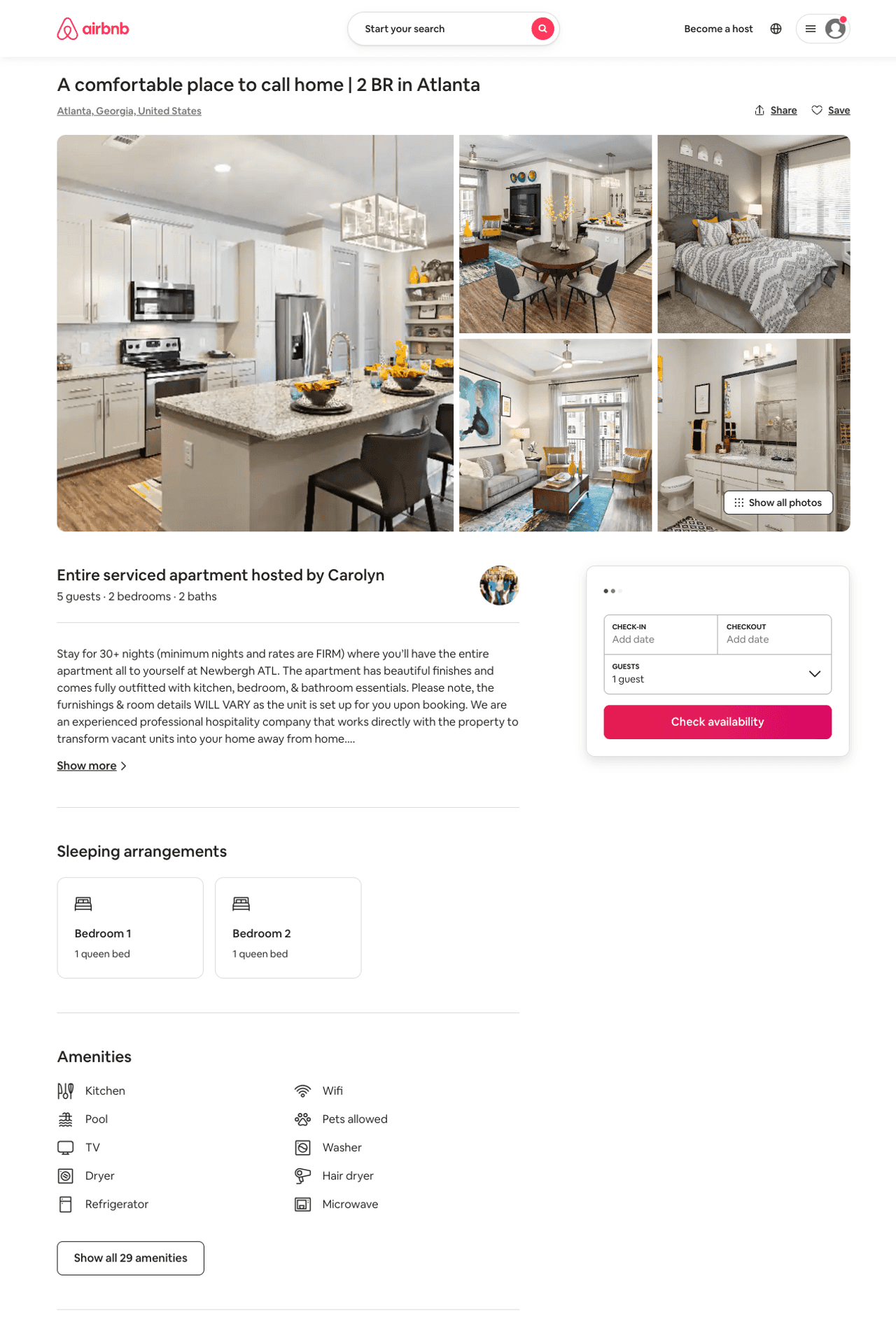 Listing 50173173
2
5
31
Casey
359231771
601
https://www.airbnb.com/rooms/50173173
Aug 2022
125
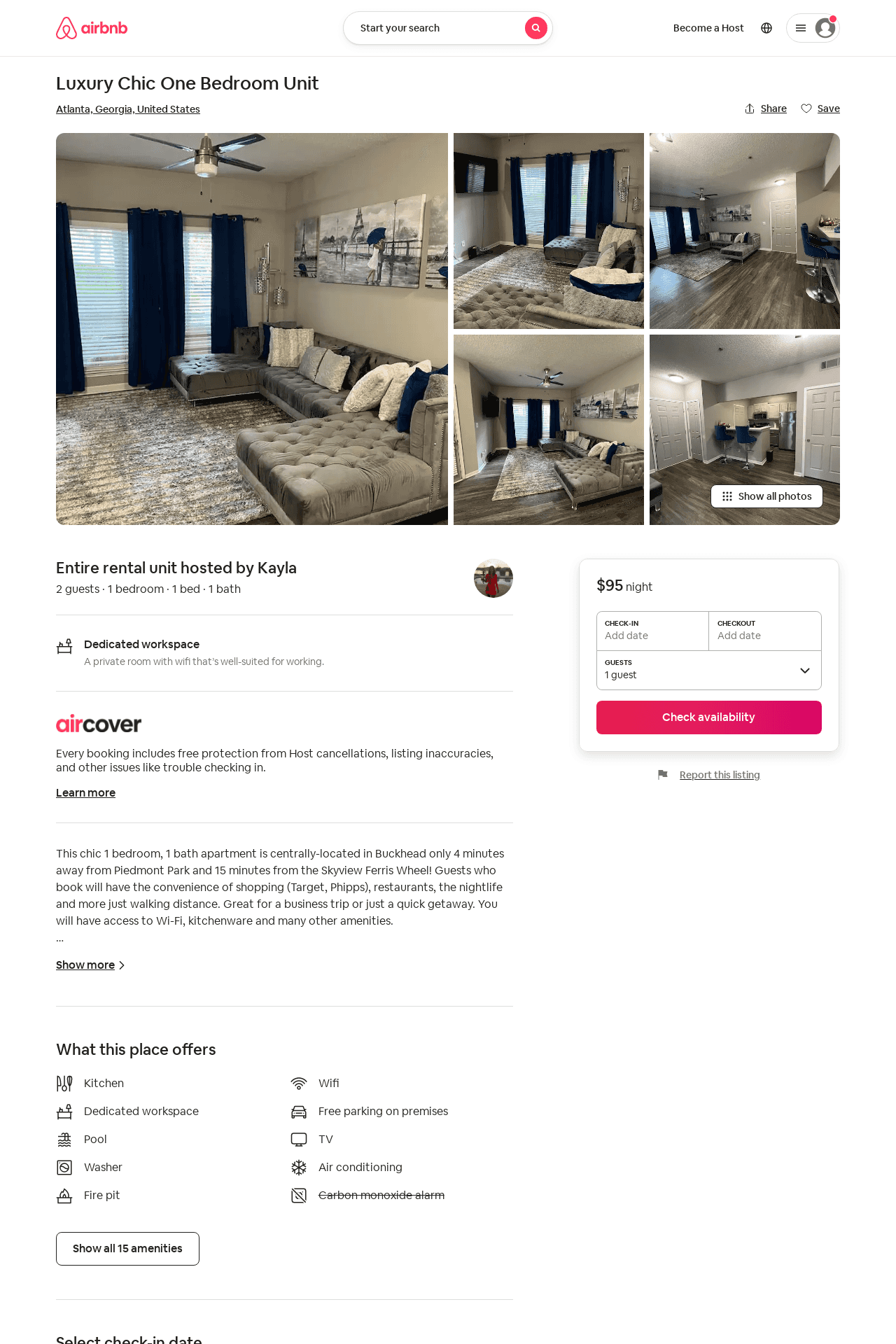 Listing 51071920
1
2
2
Kayla
62570028
1
https://www.airbnb.com/rooms/51071920
Aug 2022
126
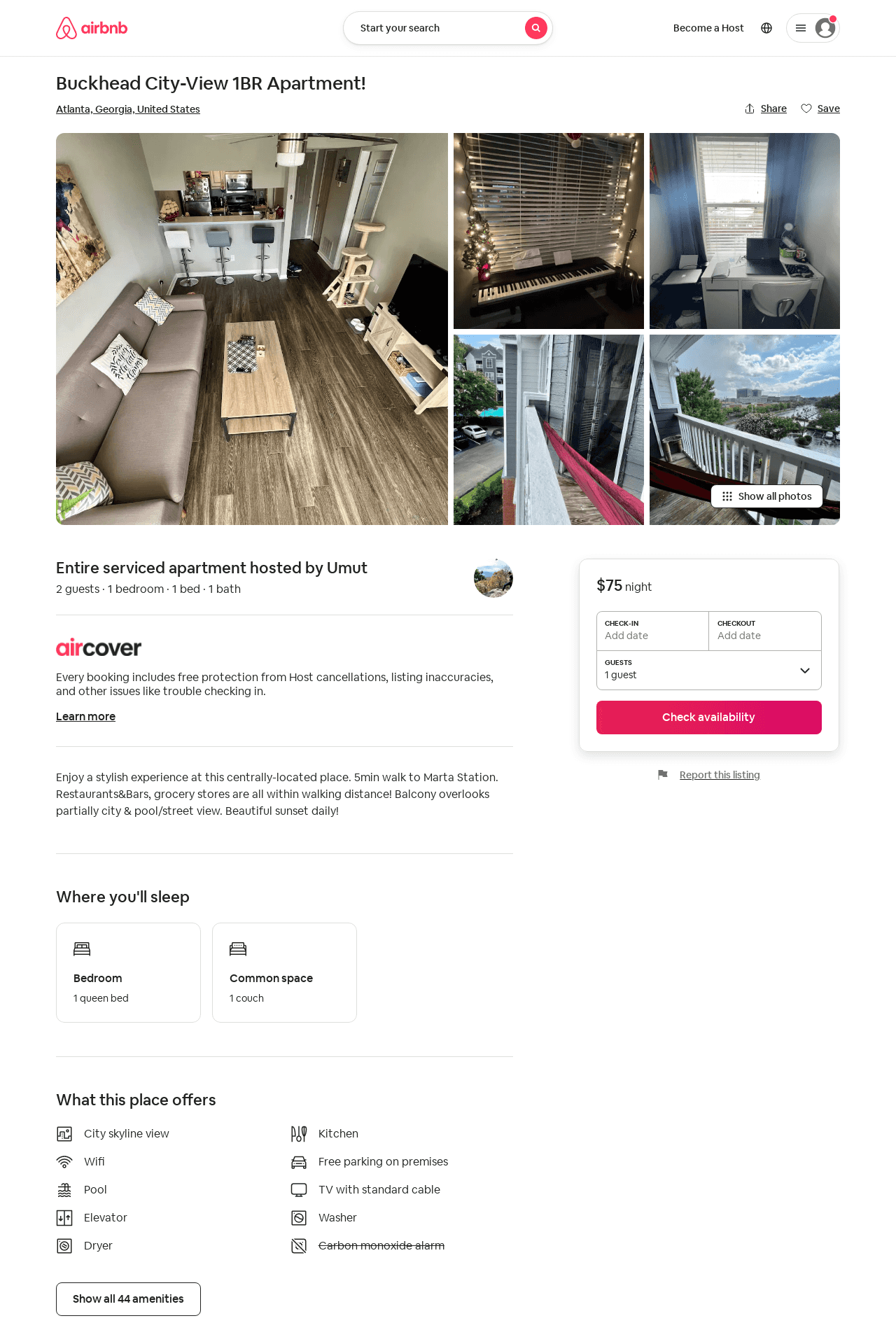 Listing 26474331
1
2
30
Umut
32696911
1
https://www.airbnb.com/rooms/26474331
Aug 2022
127
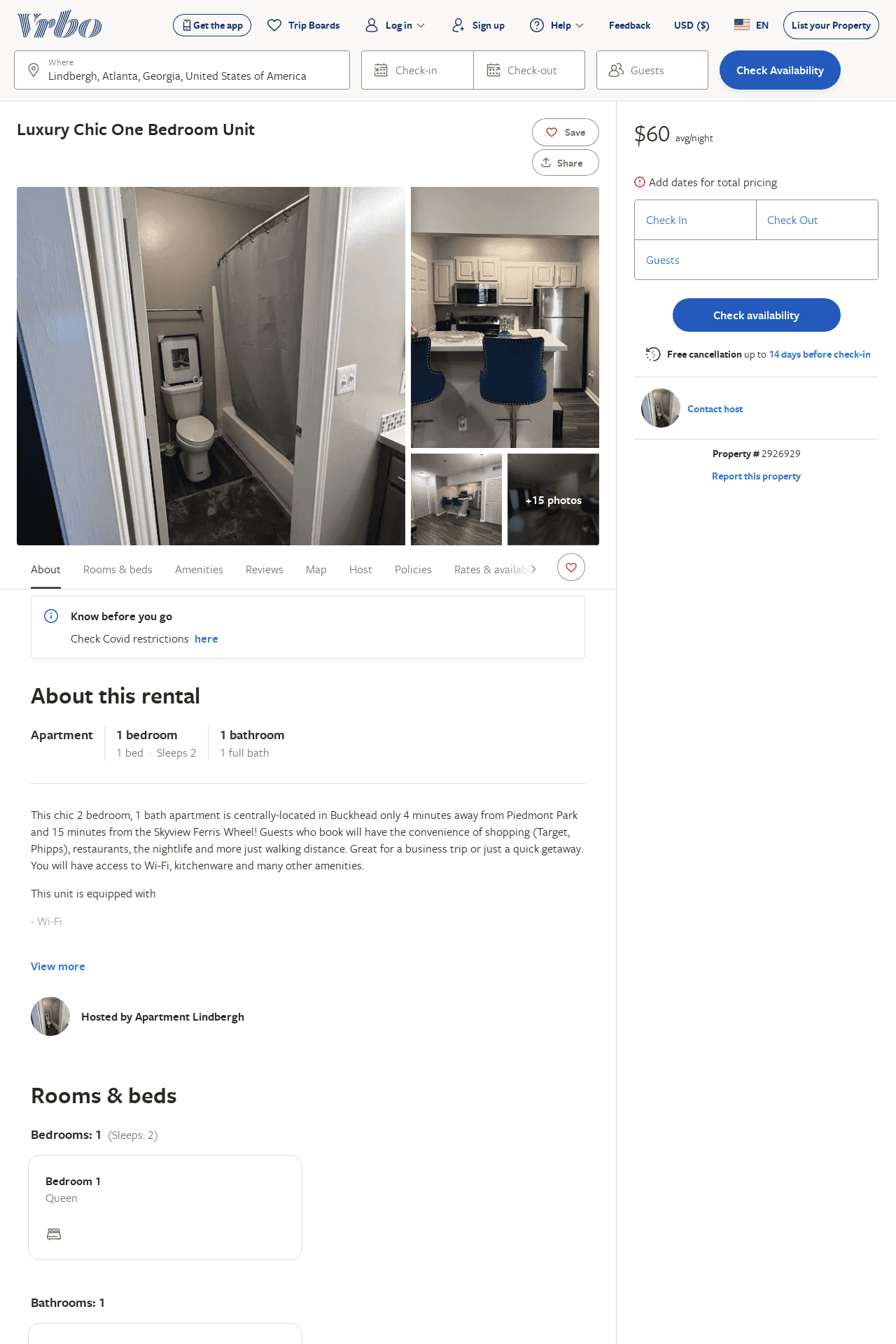 Listing 2926929
1
2
$60
2
https://www.vrbo.com/2926929
Aug 2022
128
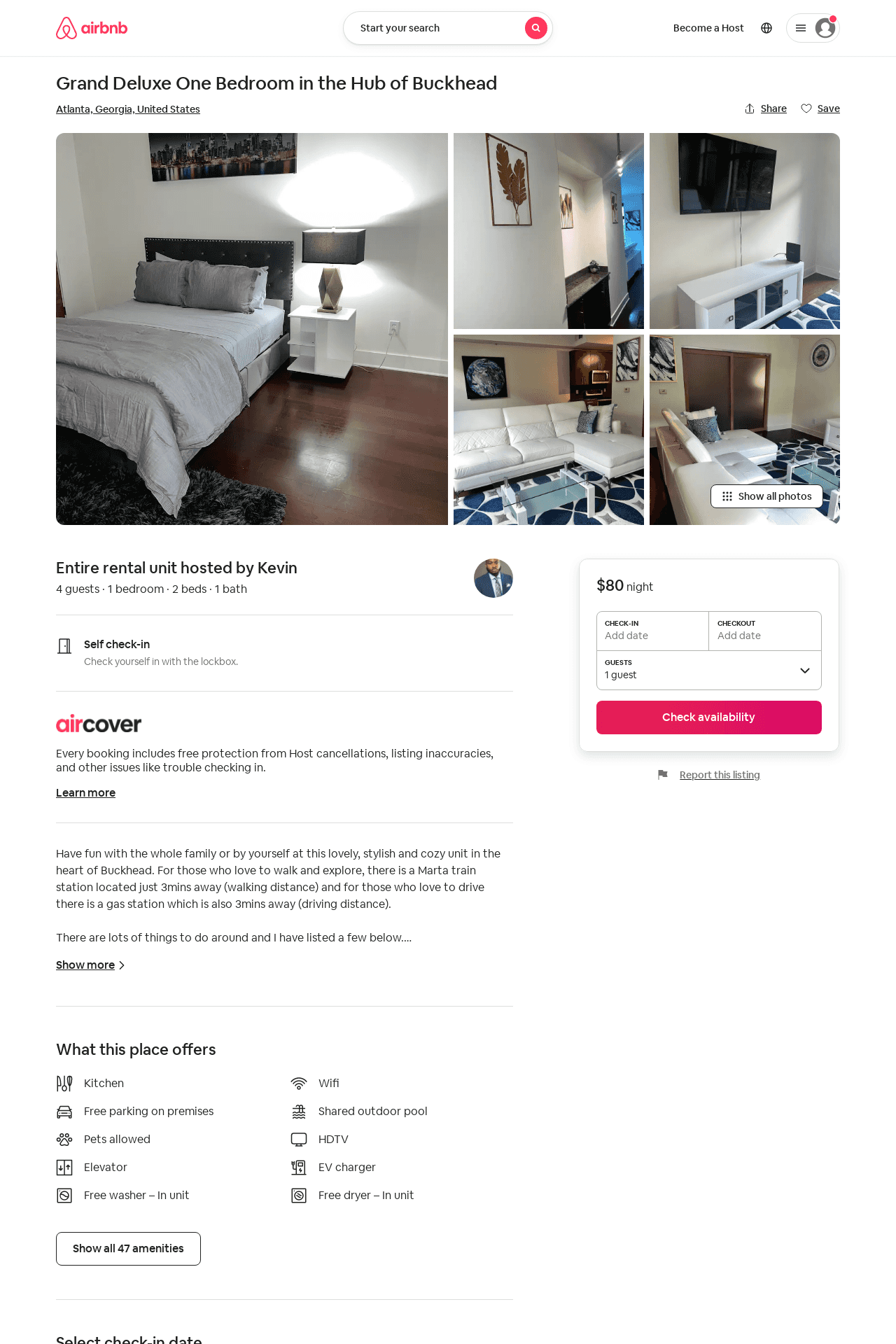 Listing 50979697
1
4
5.0
1
Kevin
179860163
1
https://www.airbnb.com/rooms/50979697
Aug 2022
129
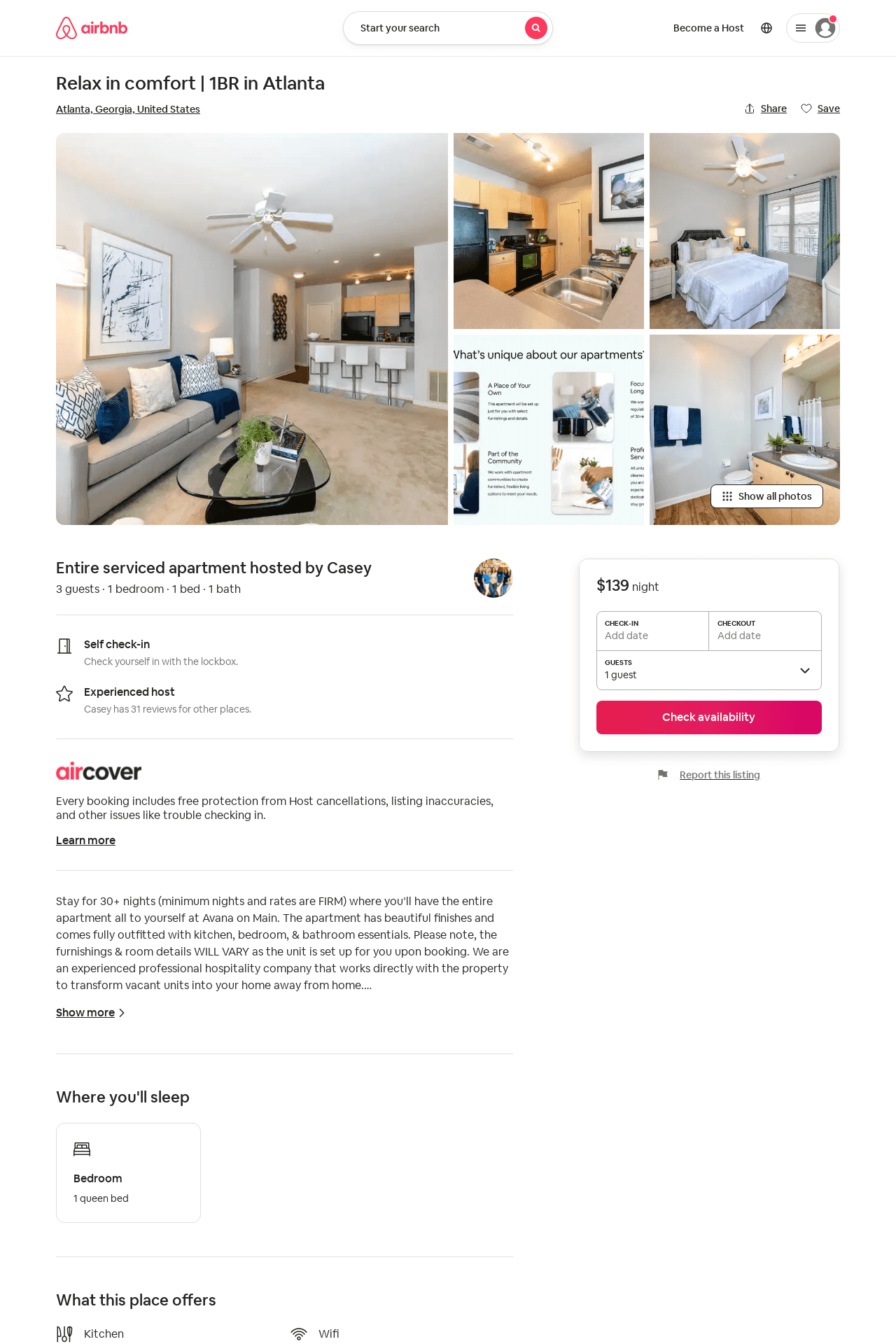 Listing 50412462
1
3
31
Casey
359231771
601
https://www.airbnb.com/rooms/50412462
Aug 2022
130
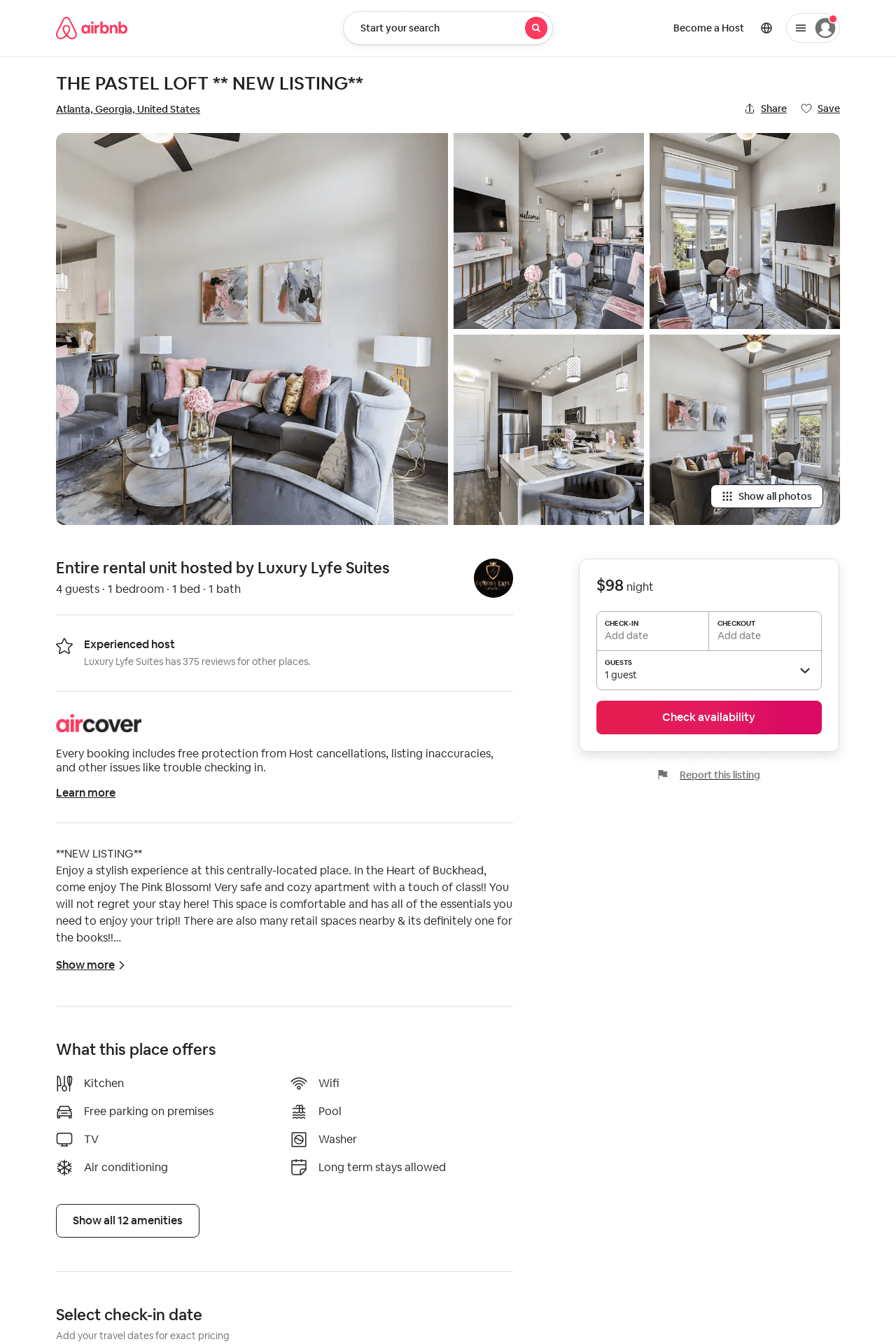 Listing 692139029397381500
1
4
1
Luxury Lyfe Suites
237419161
9
https://www.airbnb.com/rooms/692139029397381500
Aug 2022
131
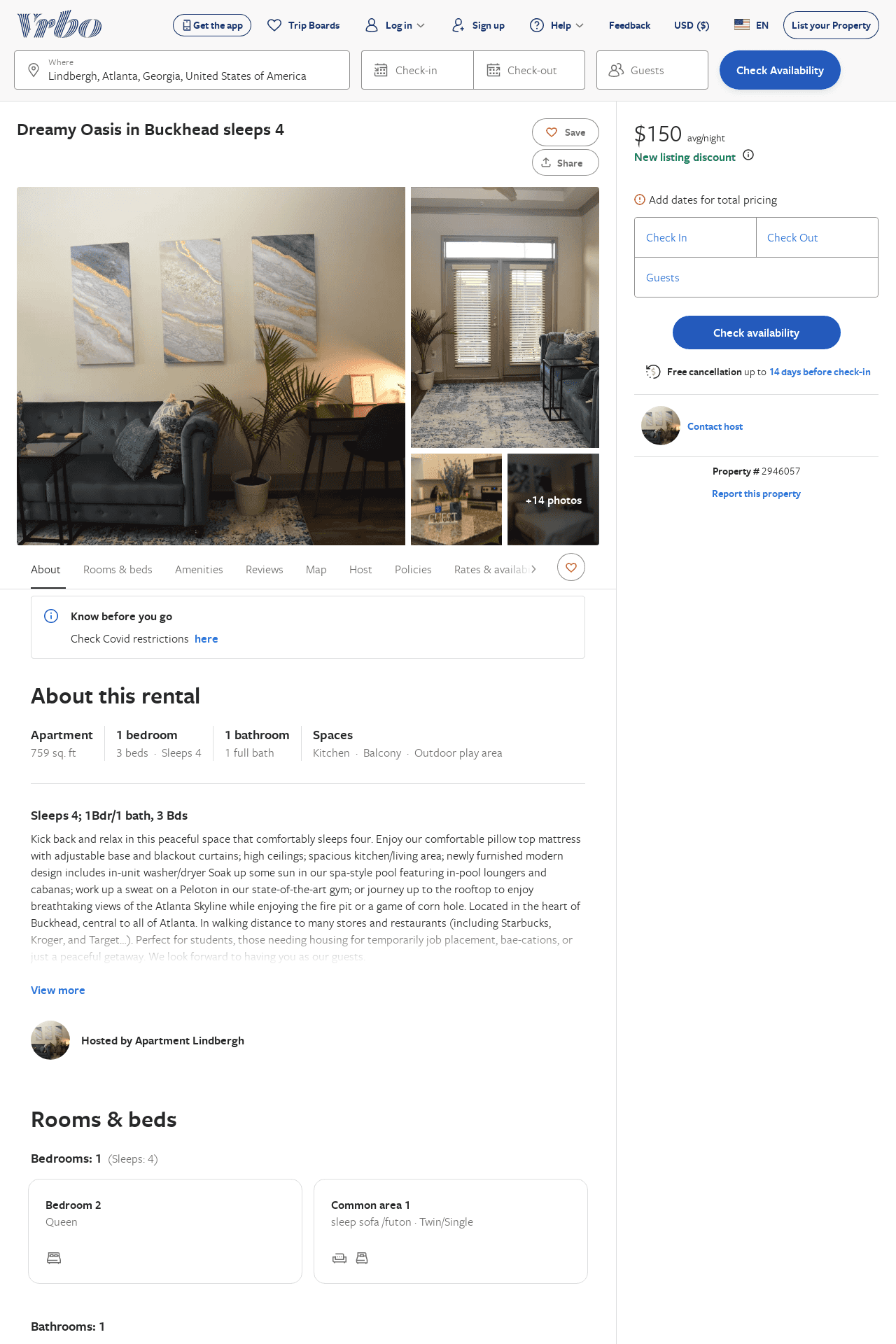 Listing 2946057
1
4
$150
2
https://www.vrbo.com/2946057
Aug 2022
132